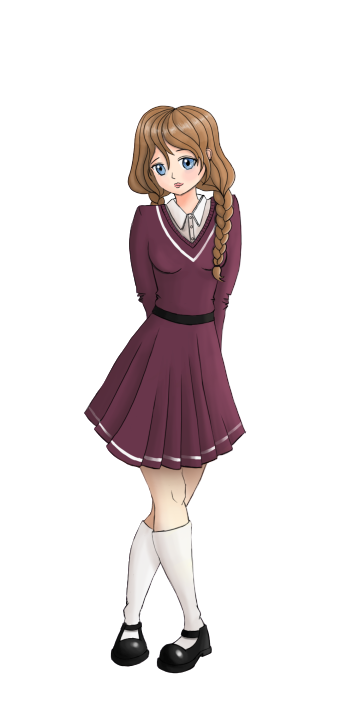 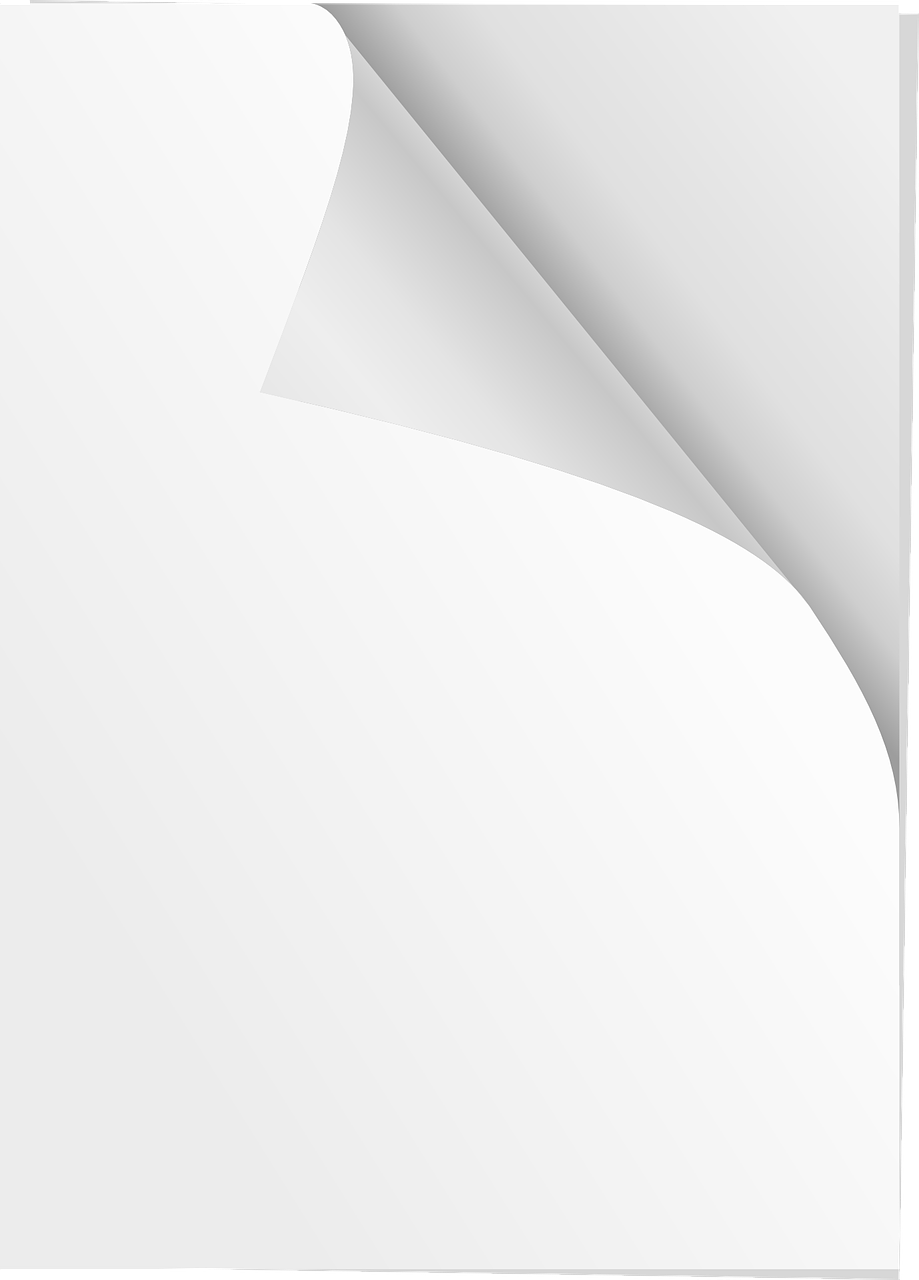 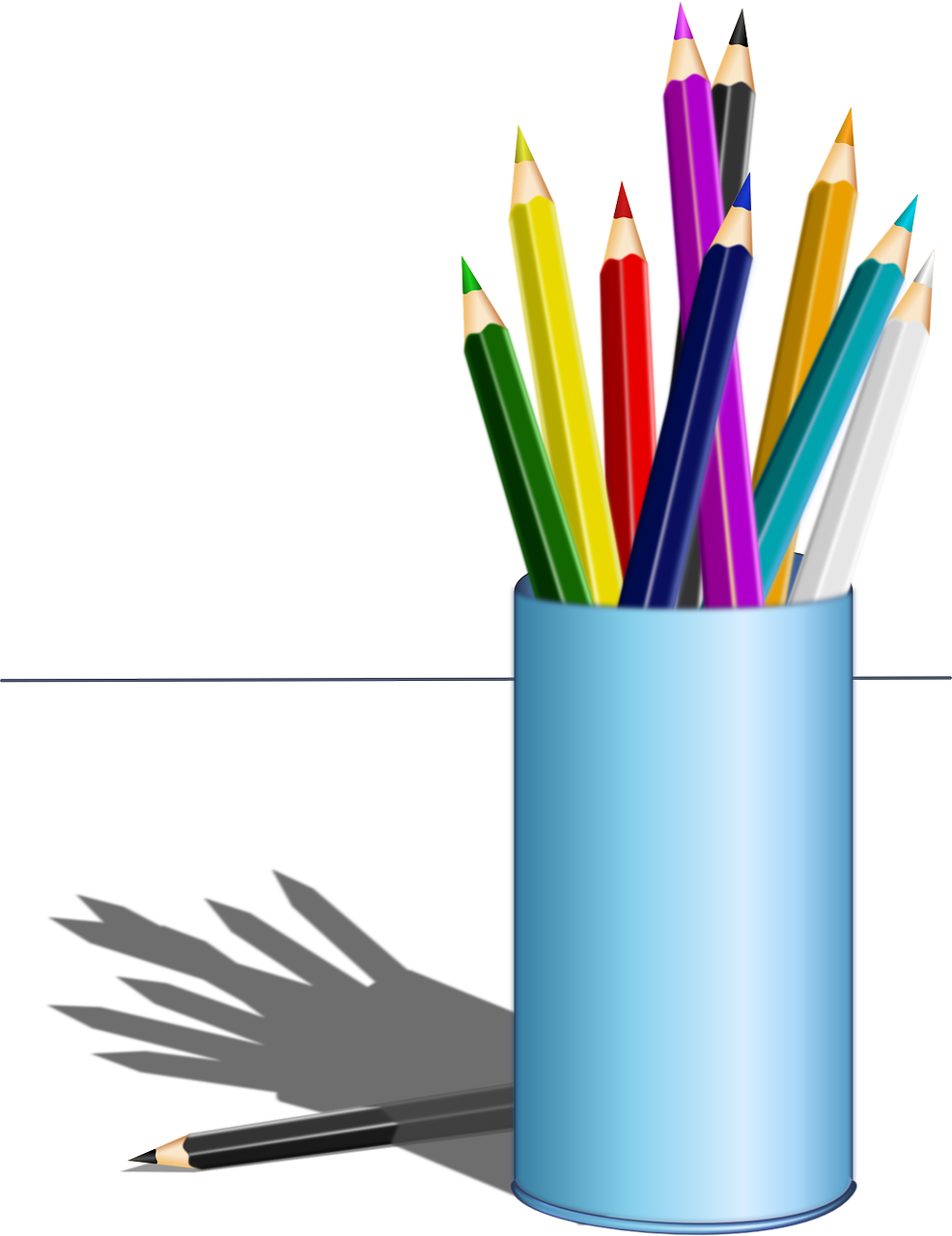 English with
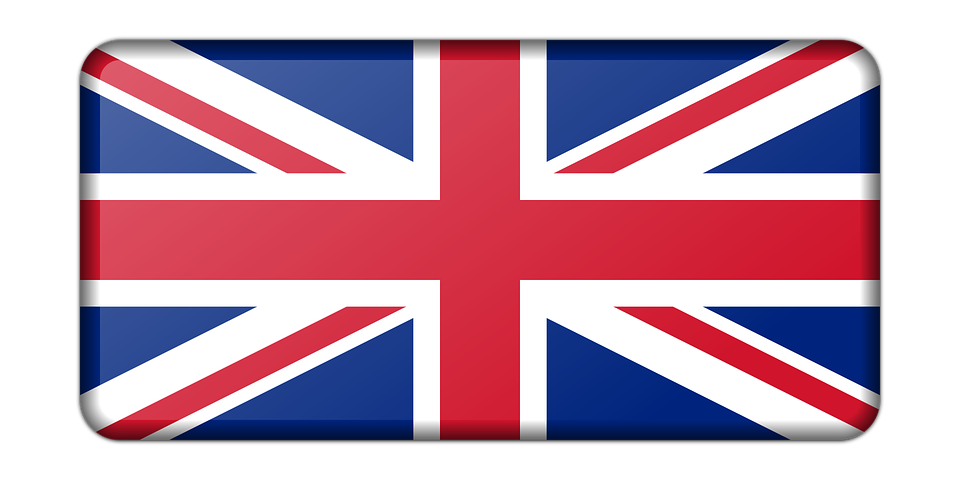 Ionna
and
Anne
Sam
Dans ce cours, tu vas :
C
A
B
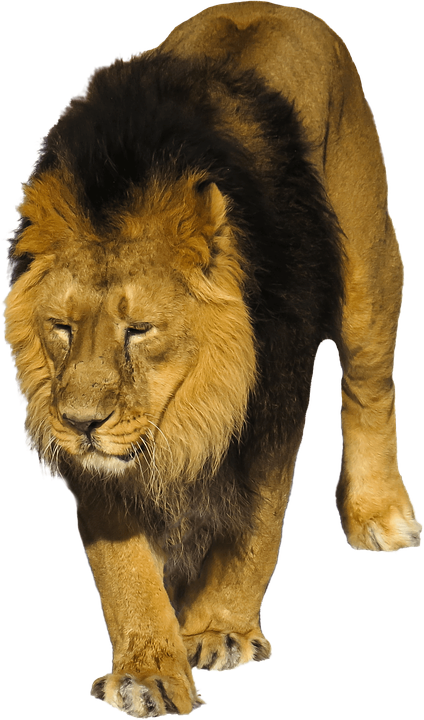 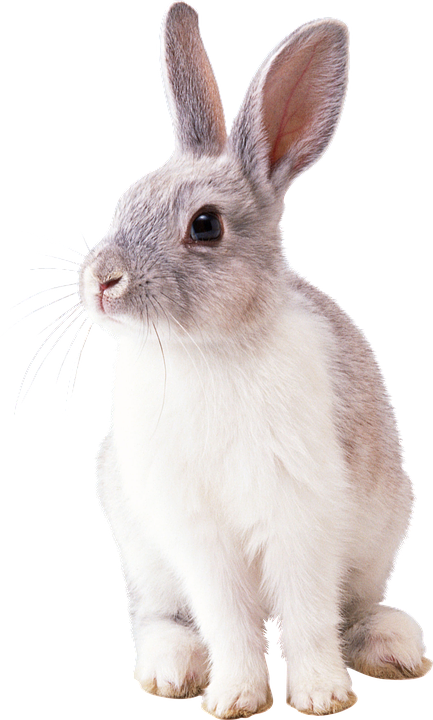 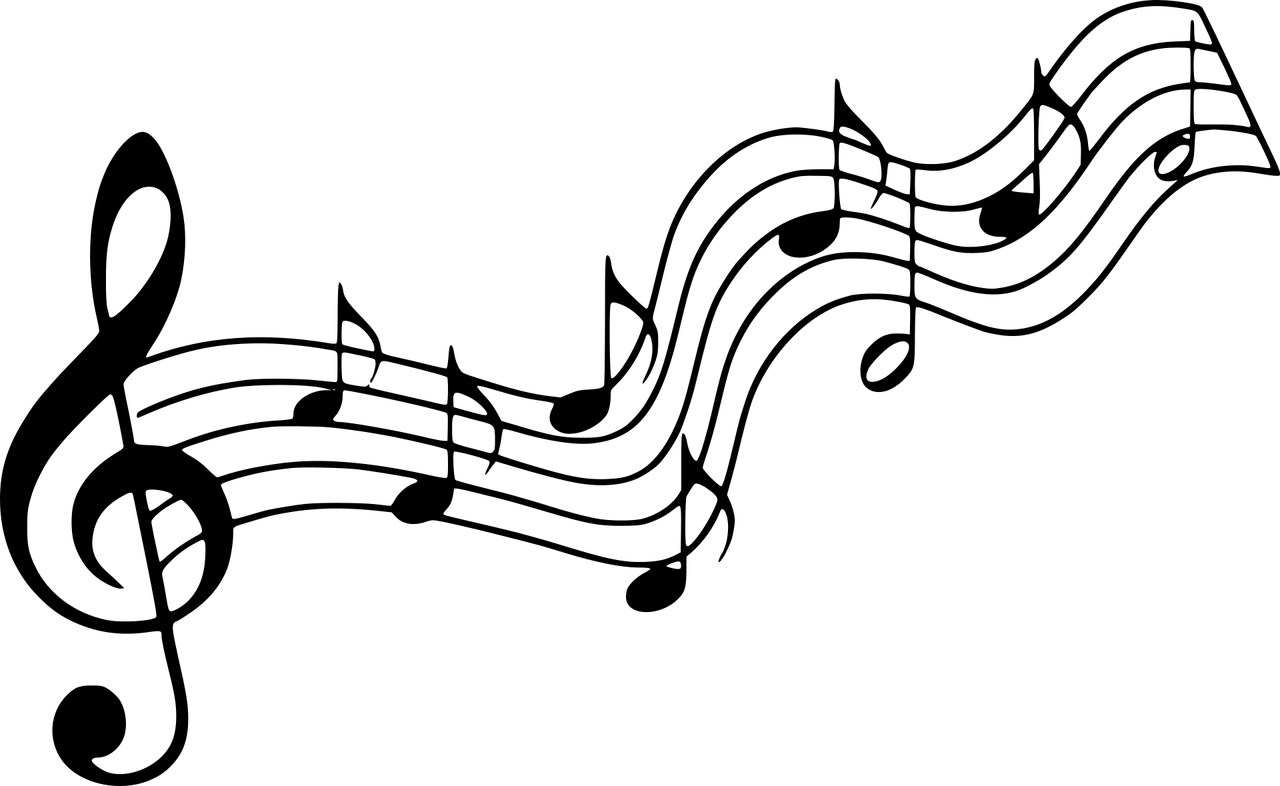 F
D
E
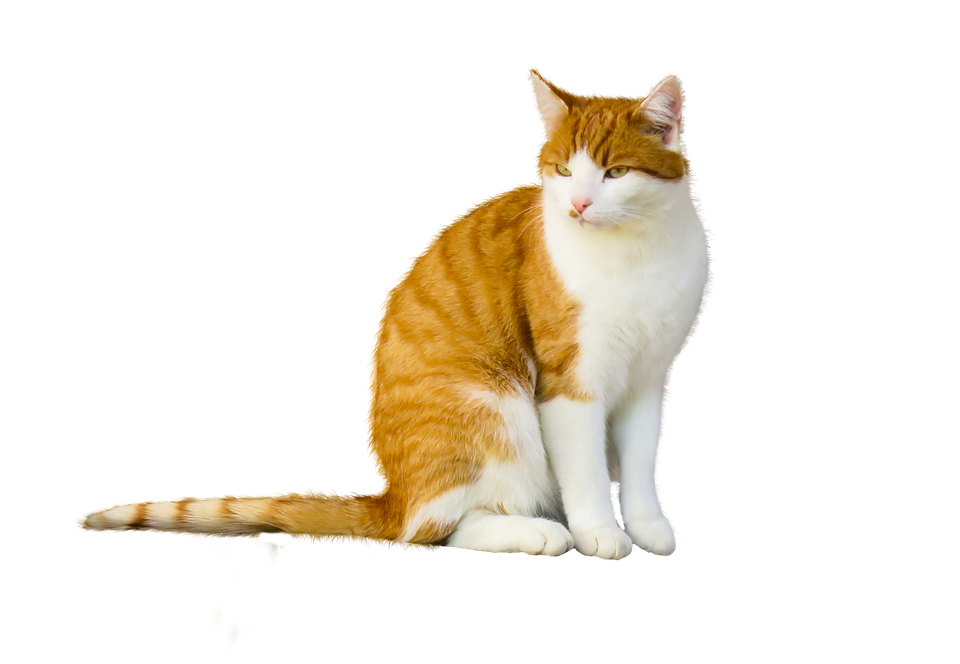 chanter
découvrir des animaux sauvages et domestiques
découvrir l’alphabet
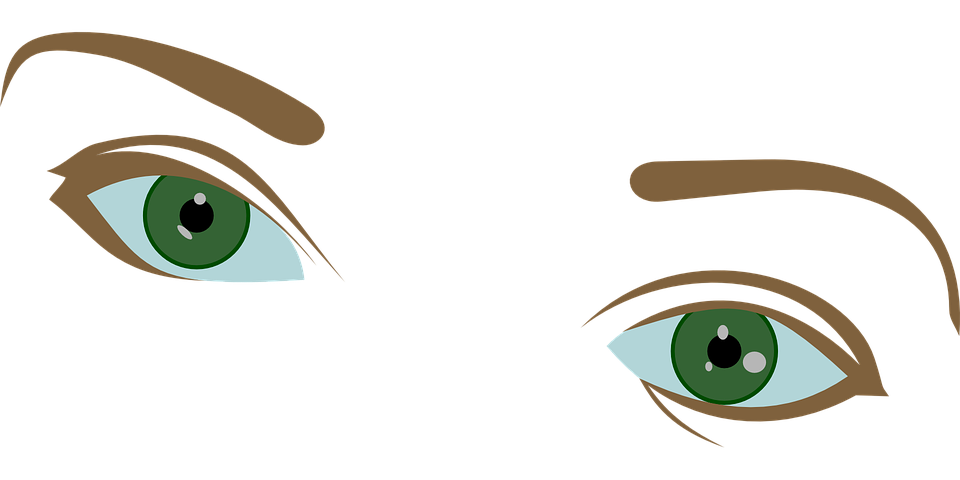 nommer quelques parties du corps
The Hello song !
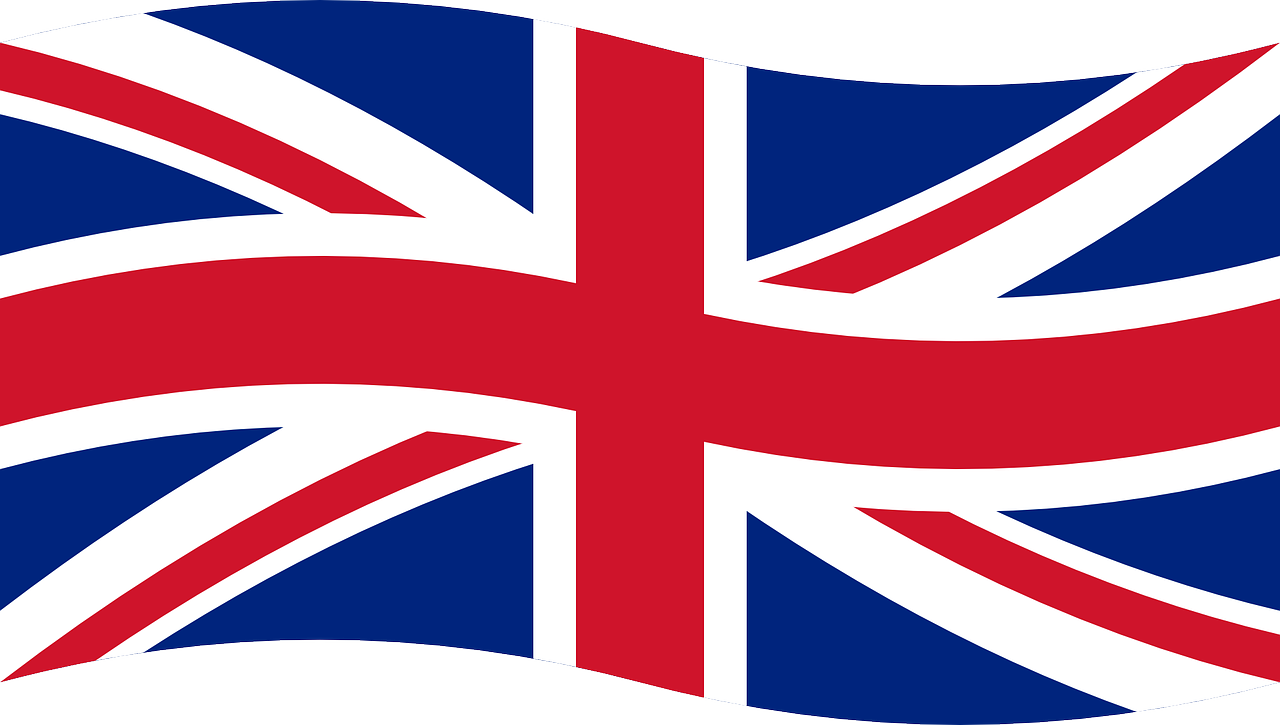 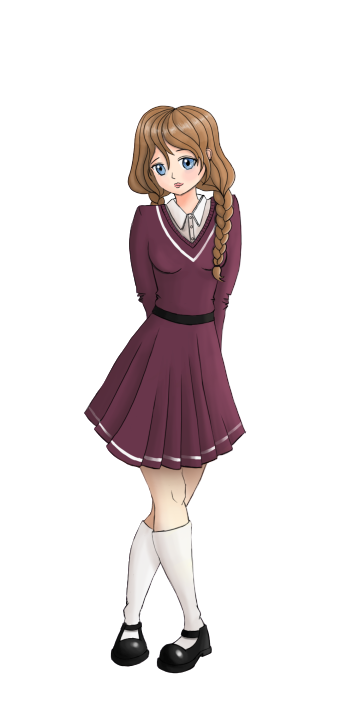 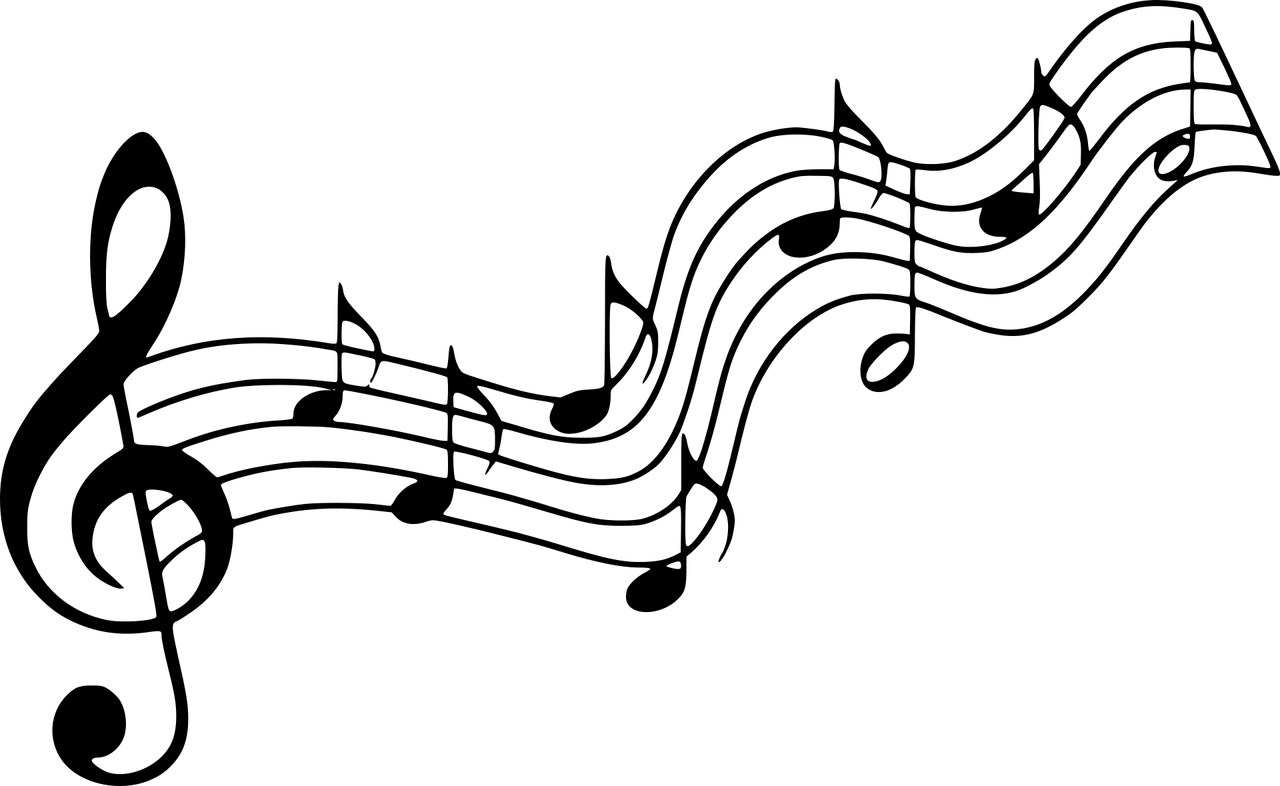 Let’s sing!
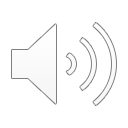 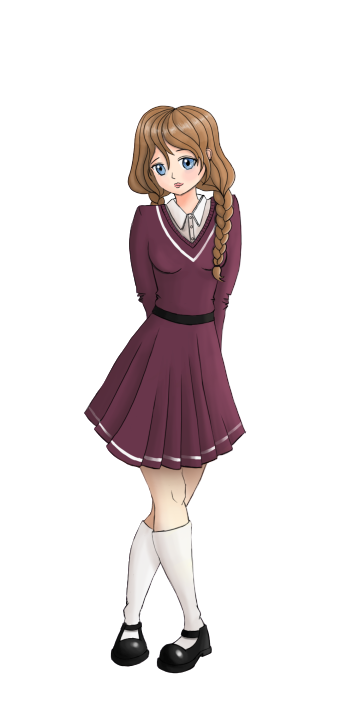 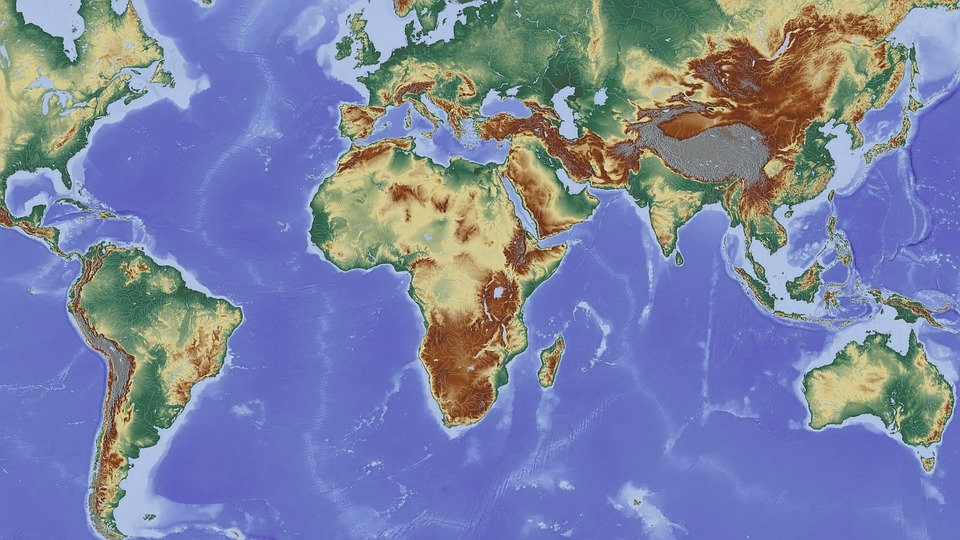 AFRICA
SOUTH
AFRICA
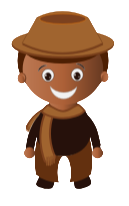 CAPE TOWN
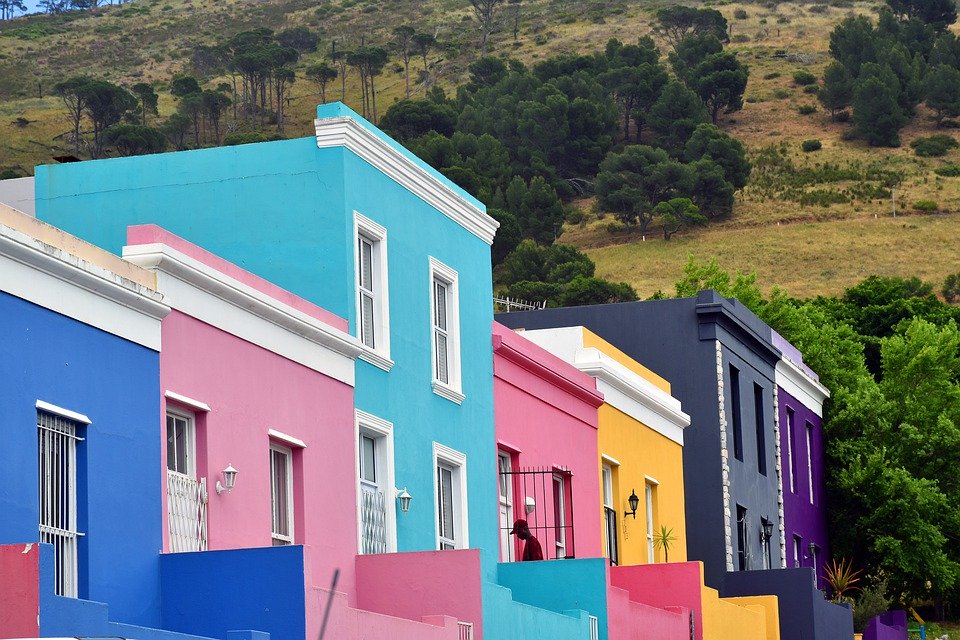 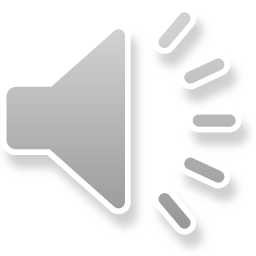 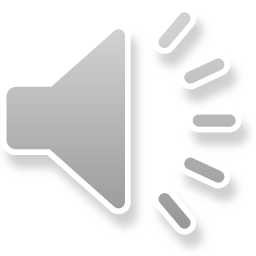 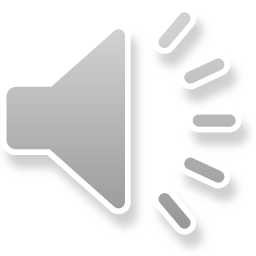 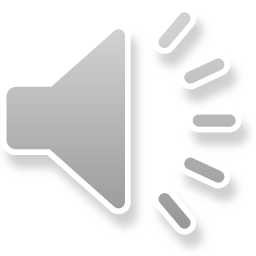 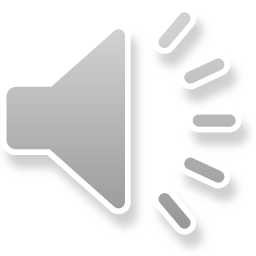 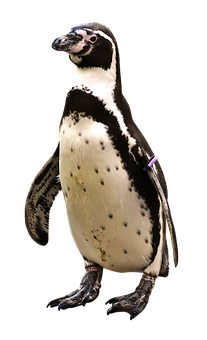 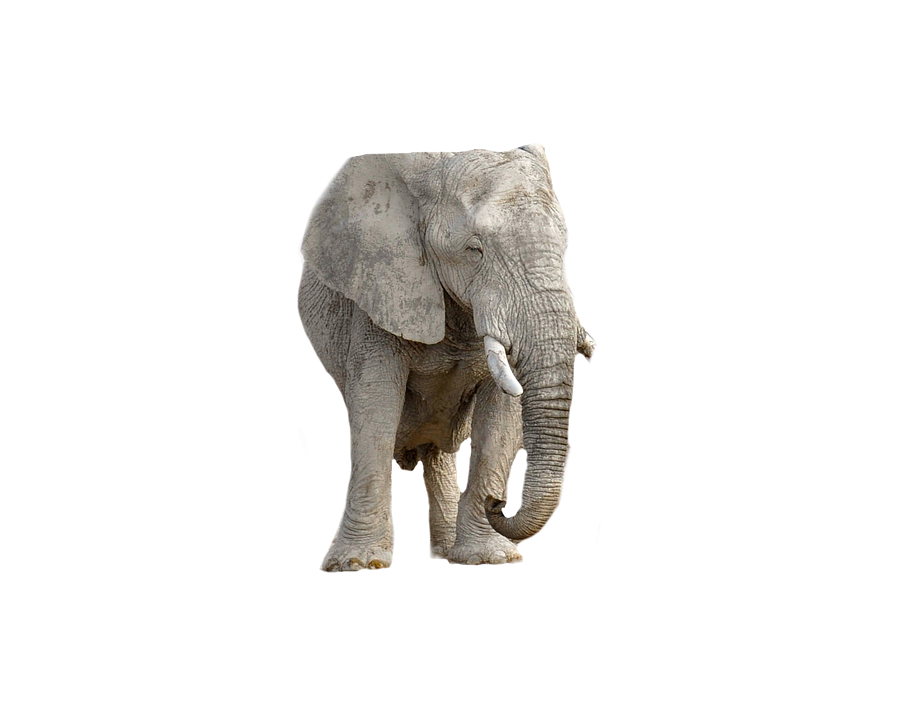 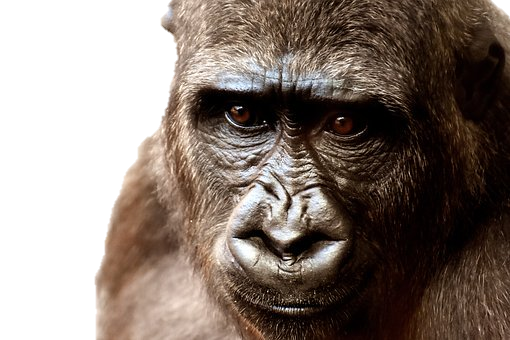 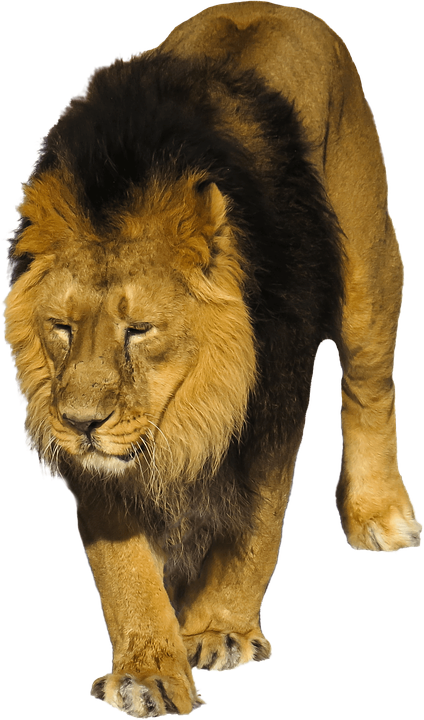 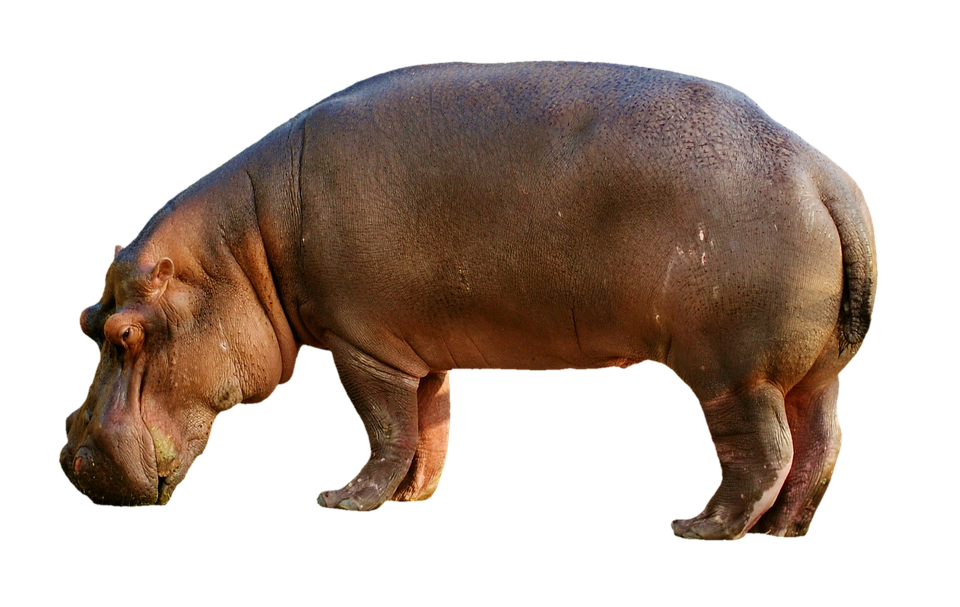 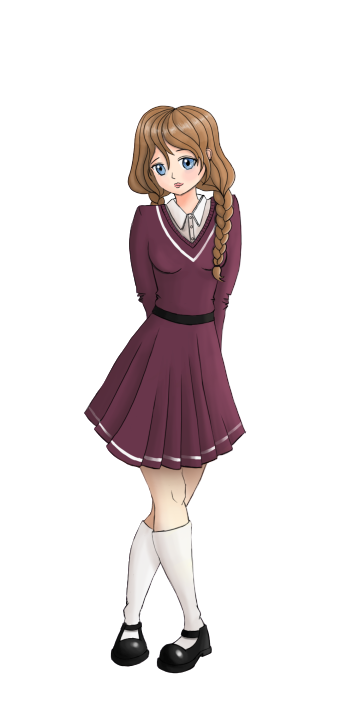 Welcome !
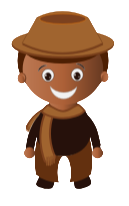 A SPRINGBOK
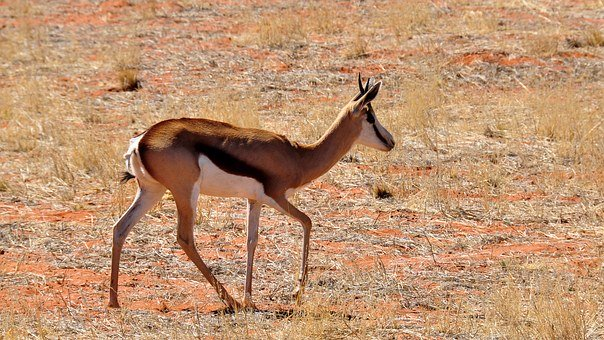 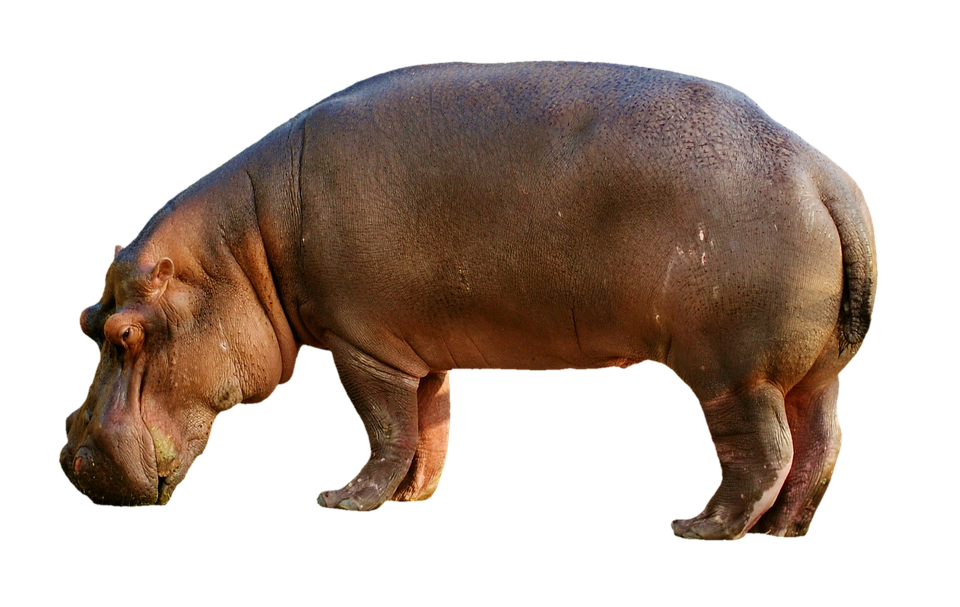 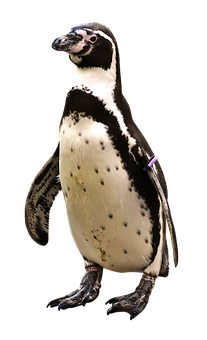 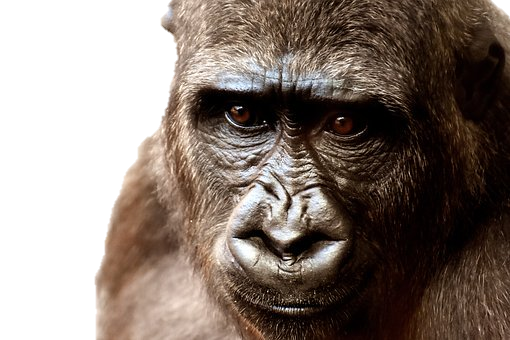 3
2
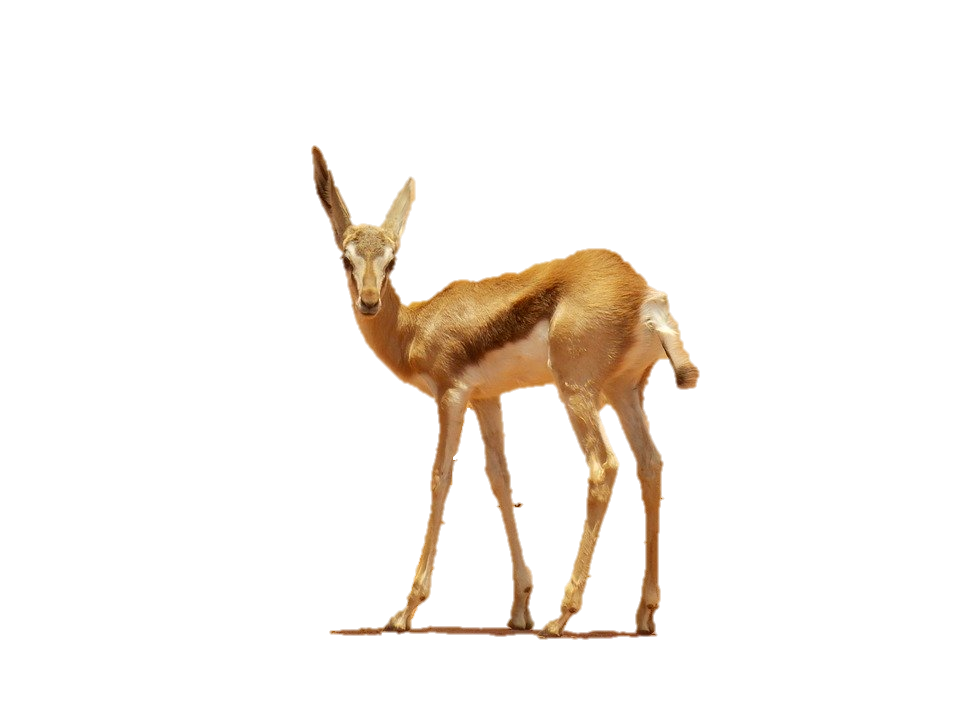 1
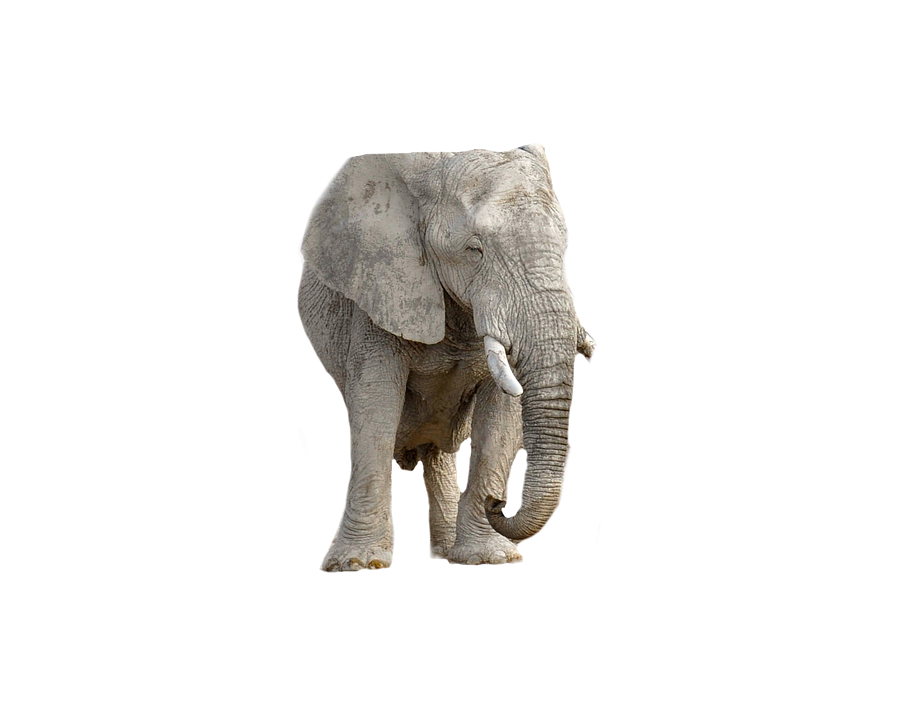 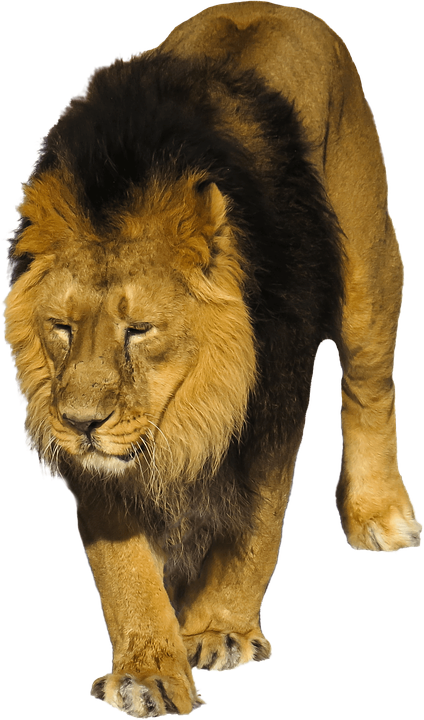 6
5
4
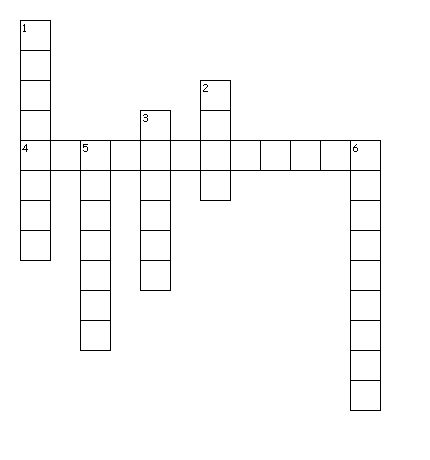 E
L
E
P
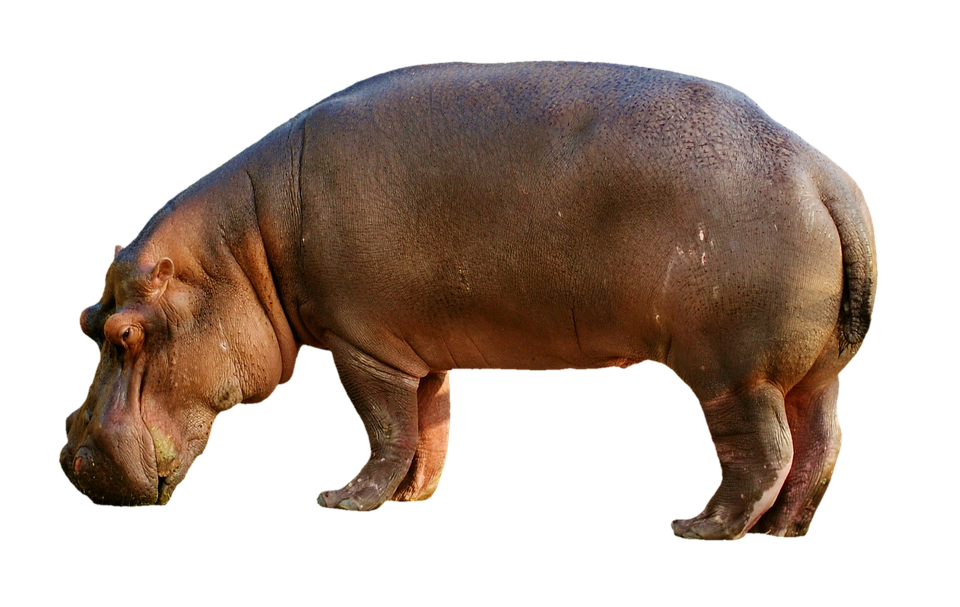 Across
4.

Down
1.

2.

3.

5.

6.
L
I

N
M

NKEY
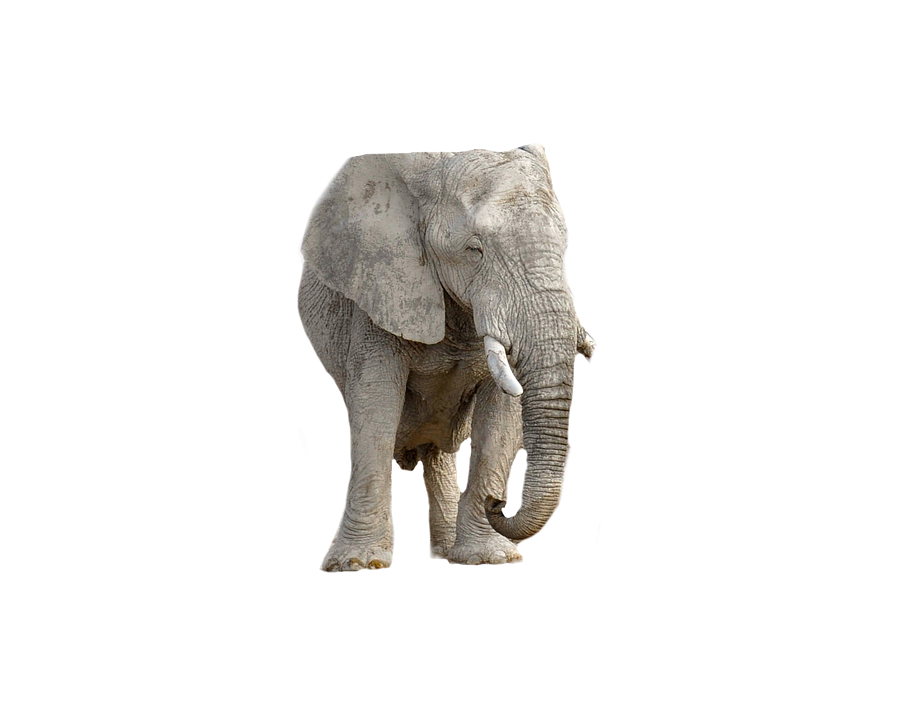 HIPPOPOTAMUS
A
N
T
P
R
I
N
G
B
O
K
E
N
G
U
I
N
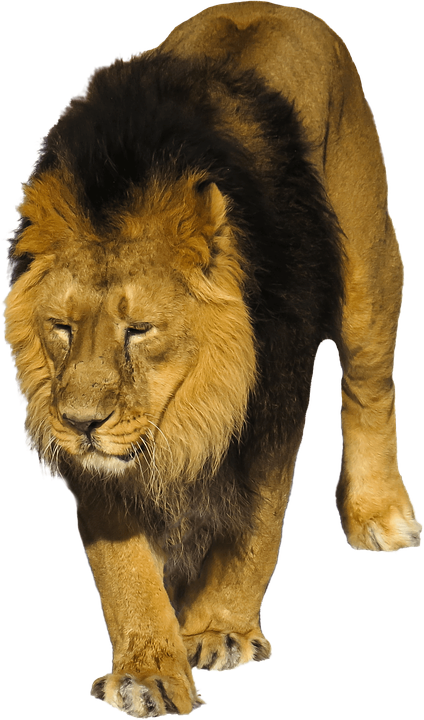 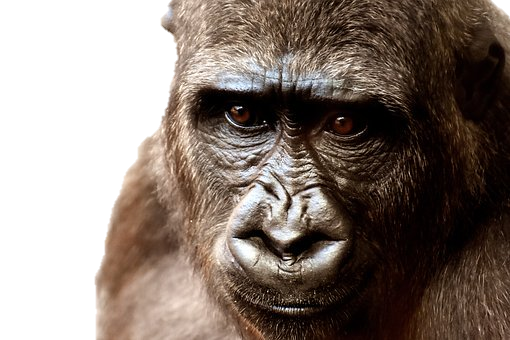 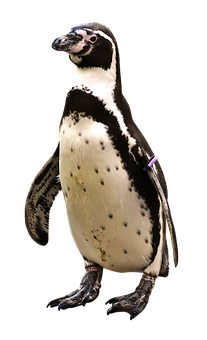 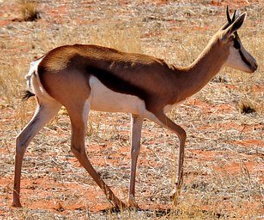 A
C
D
E
F
G
H
I
K
B
J
T
U
O
S
M
N
P
R
L
Q
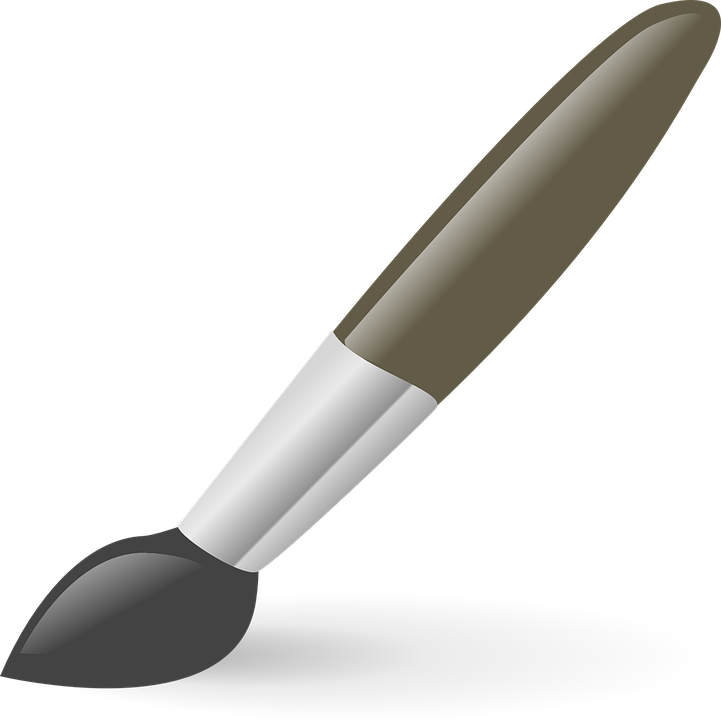 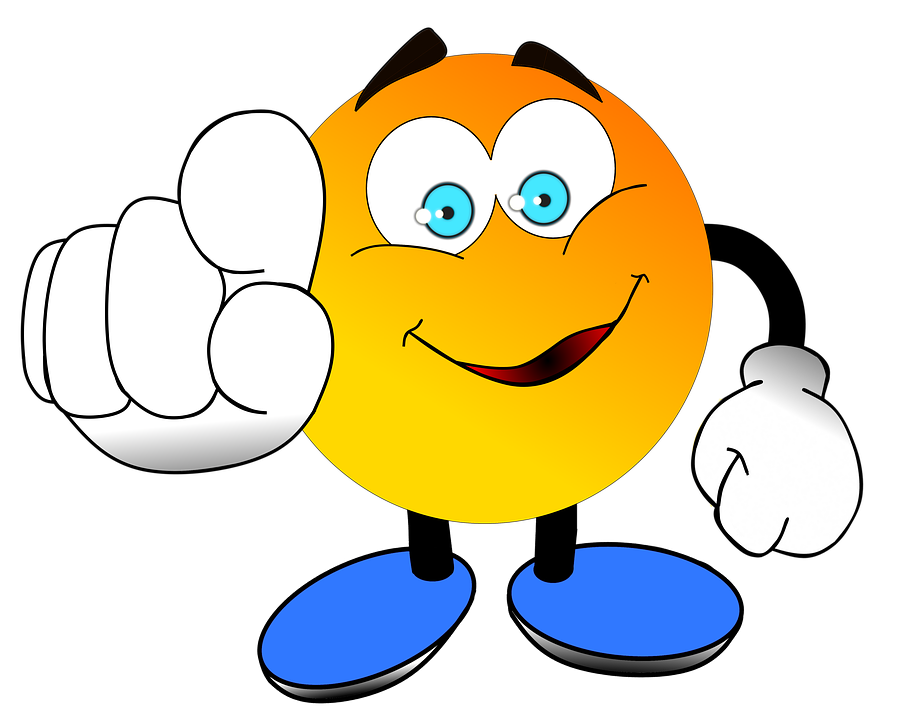 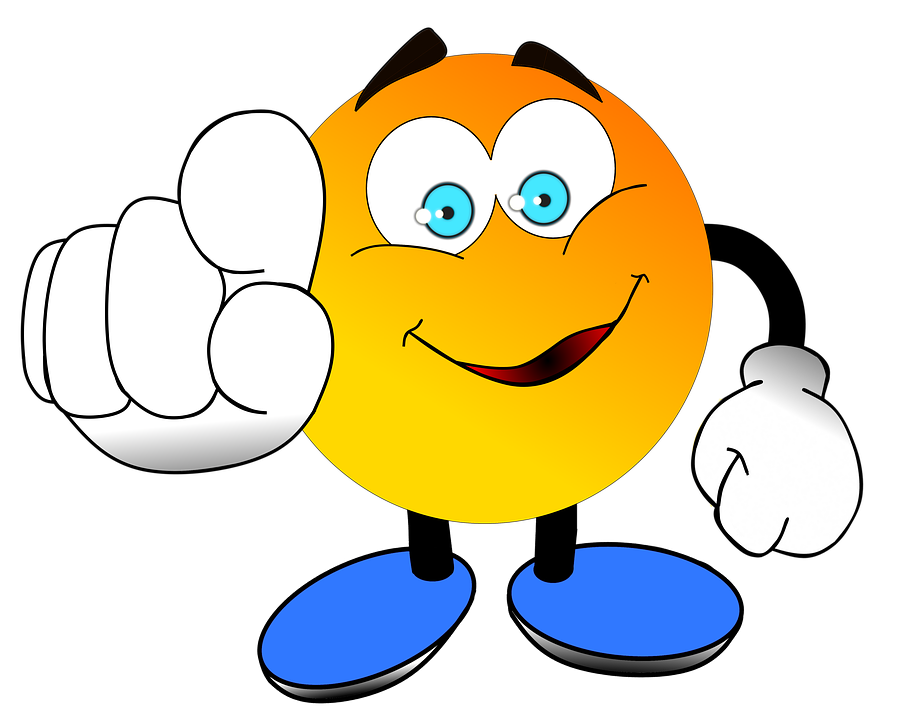 Y
Z
X
V
W
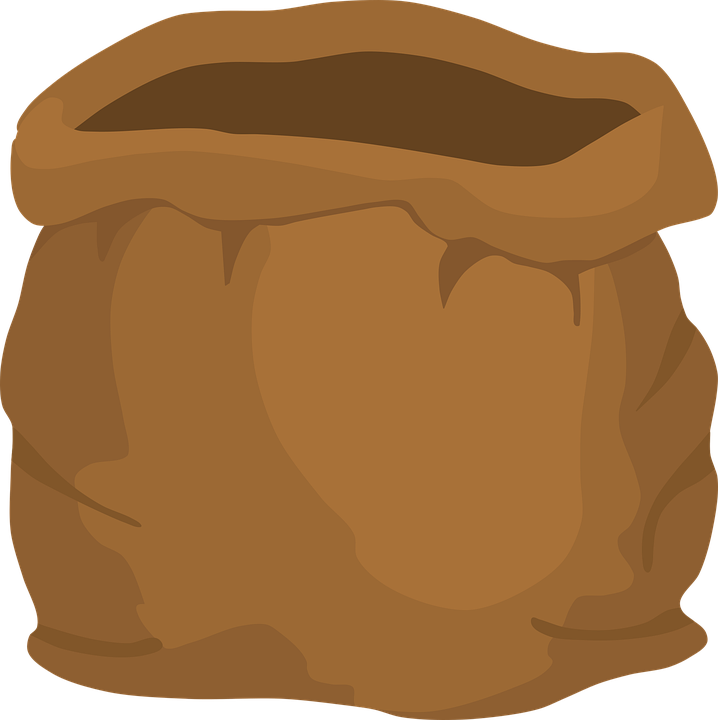 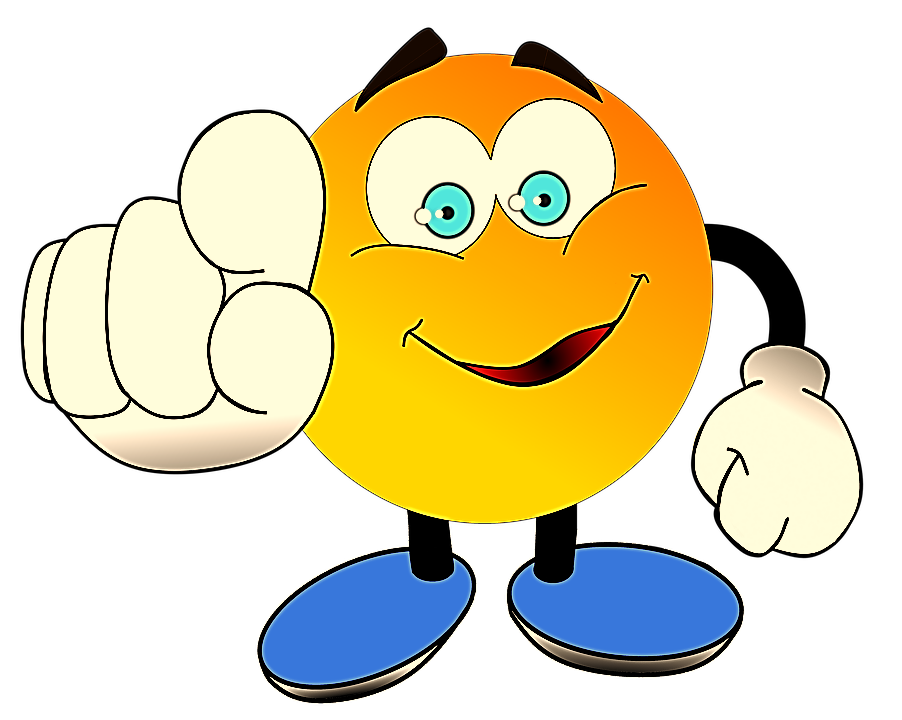 E
D
F
I
B
M
G
L
O
C
N
Q
P
R
S
T
Y
U
V
Z
X
W
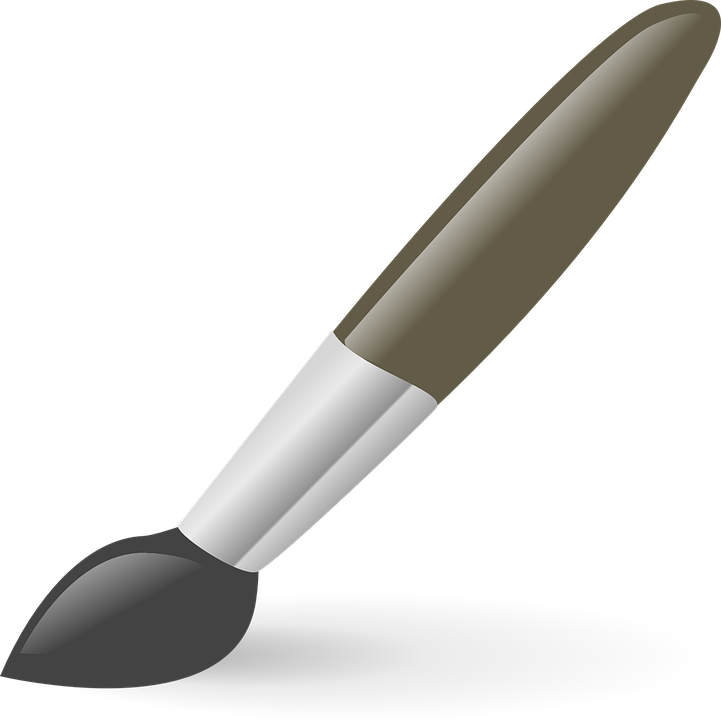 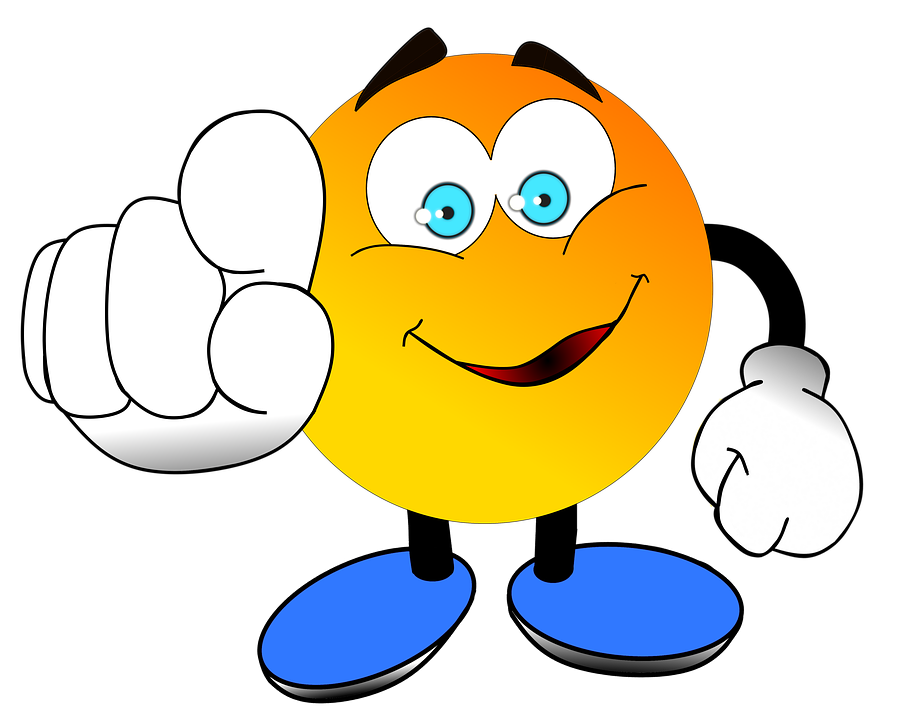 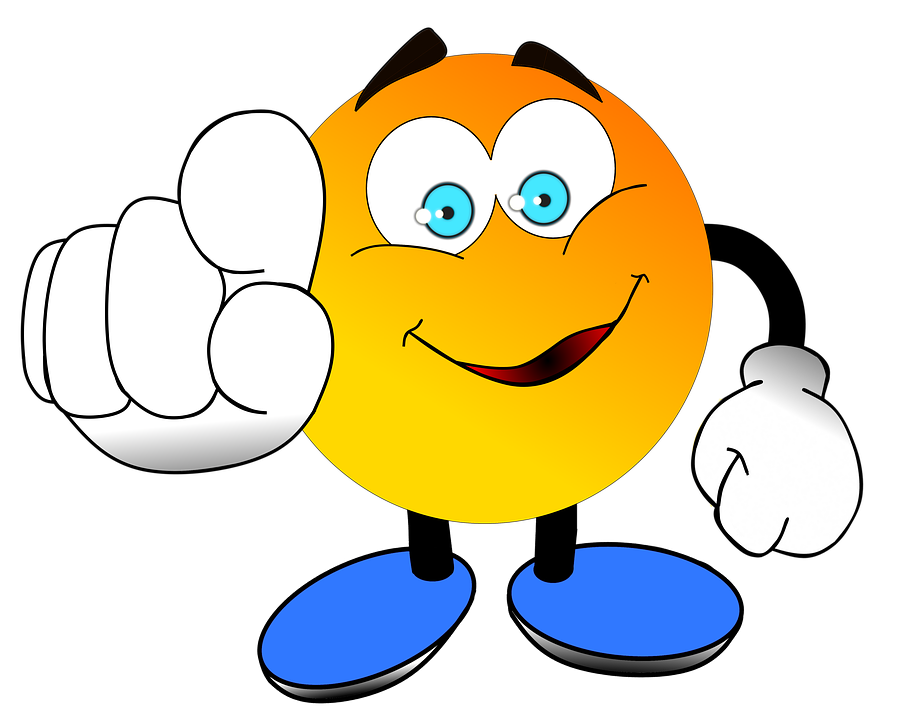 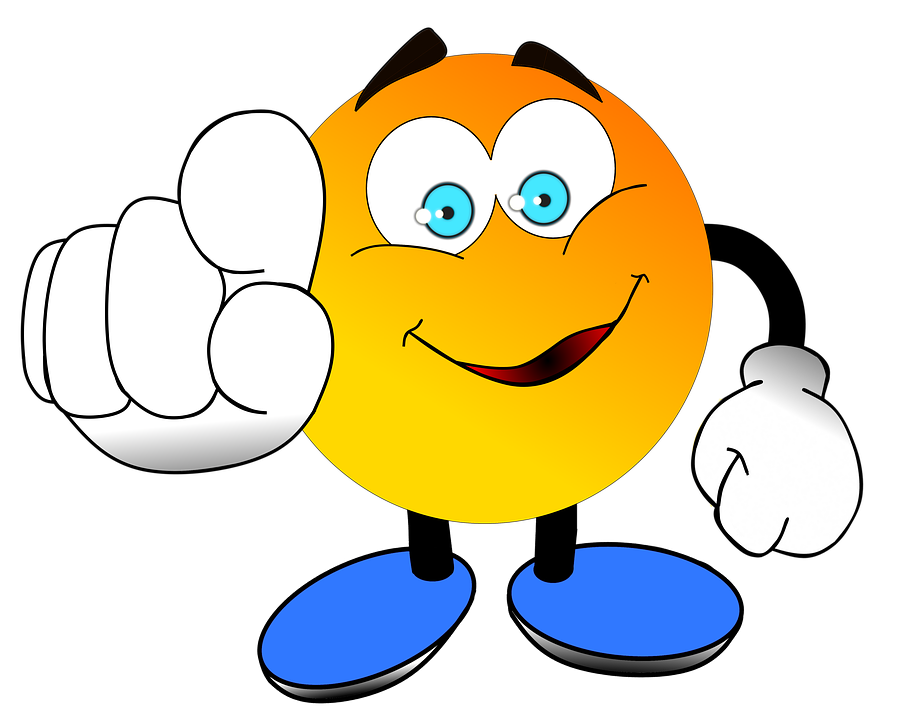 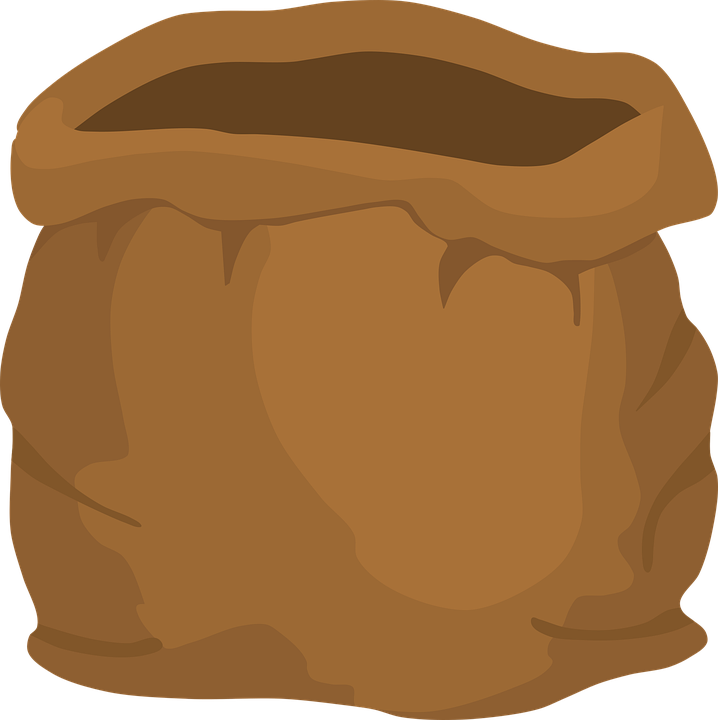 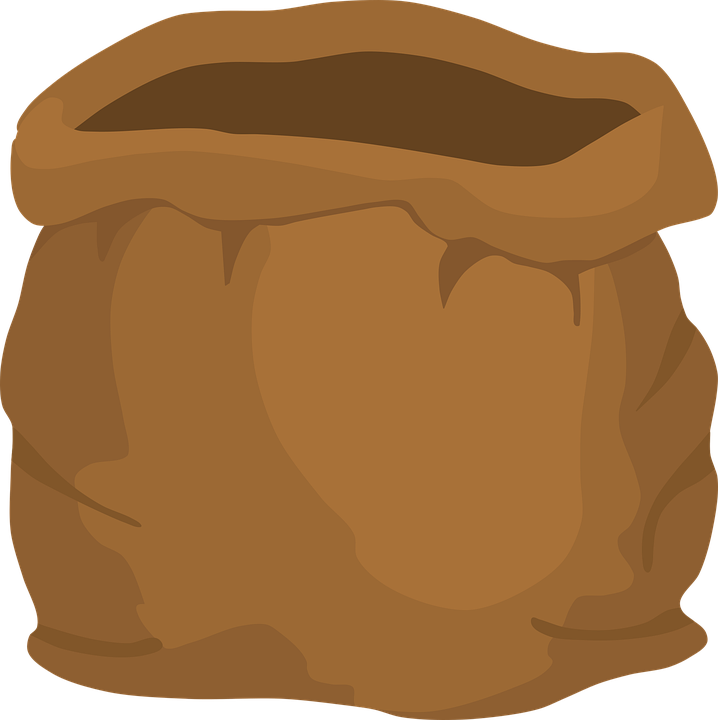 A
H
J
K
F
M
I
L
N
O
Q
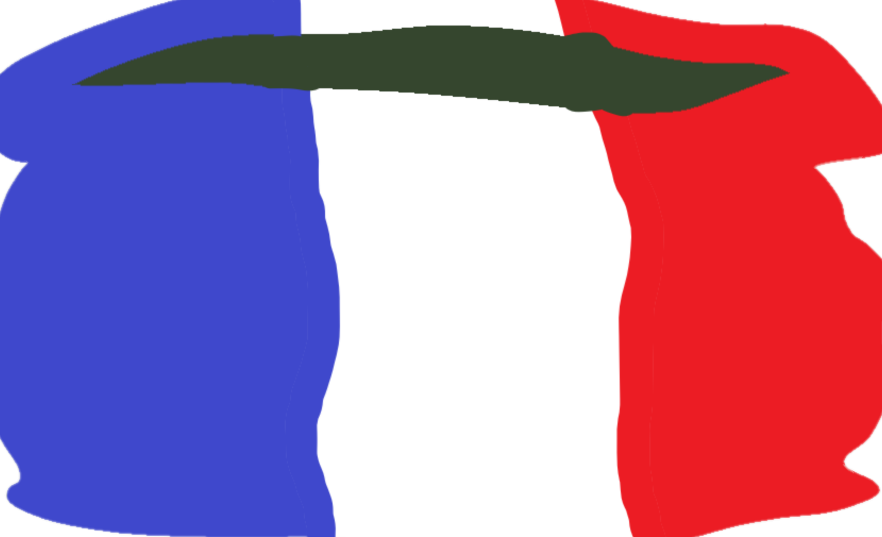 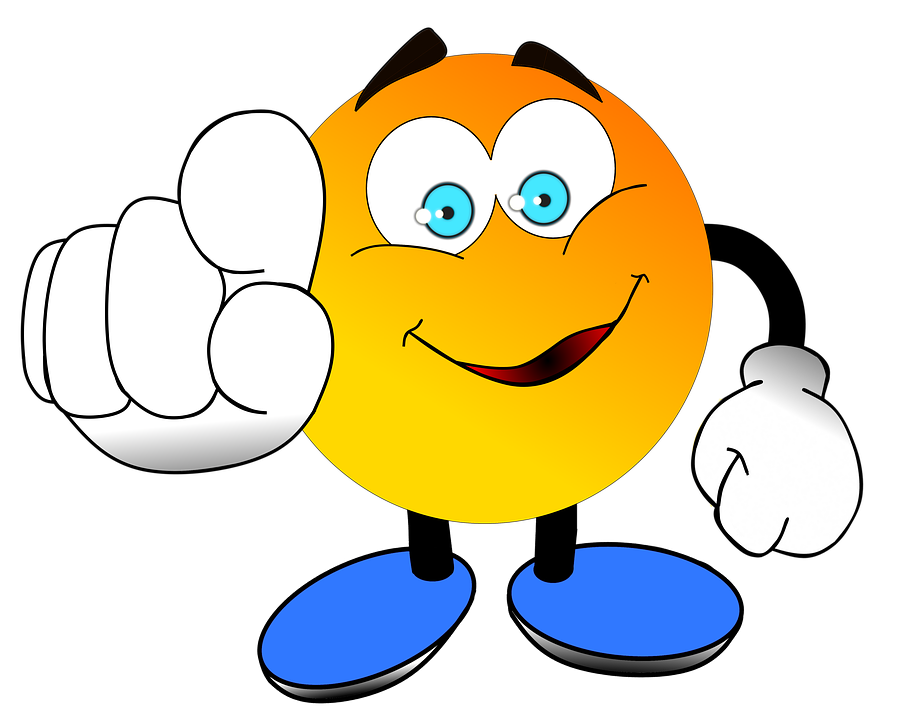 S
W
R
Y
U
Z
X
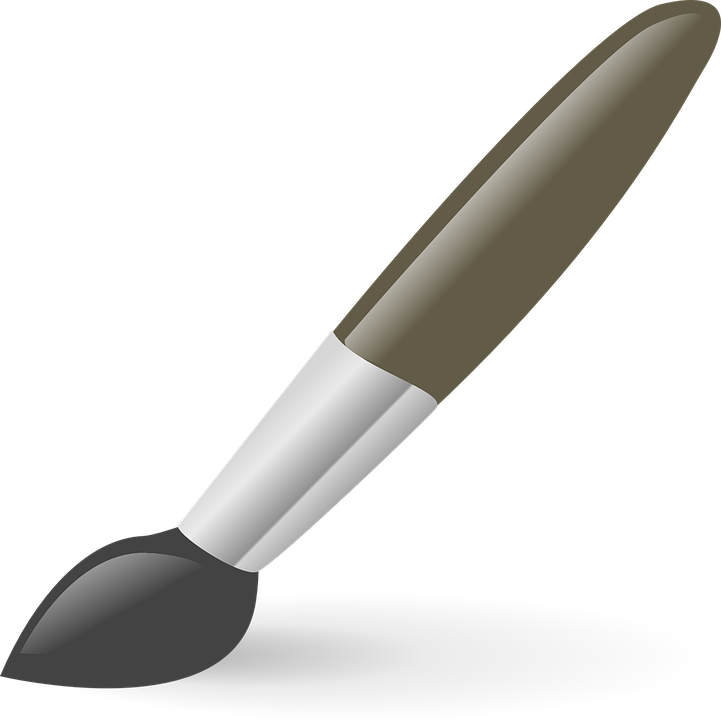 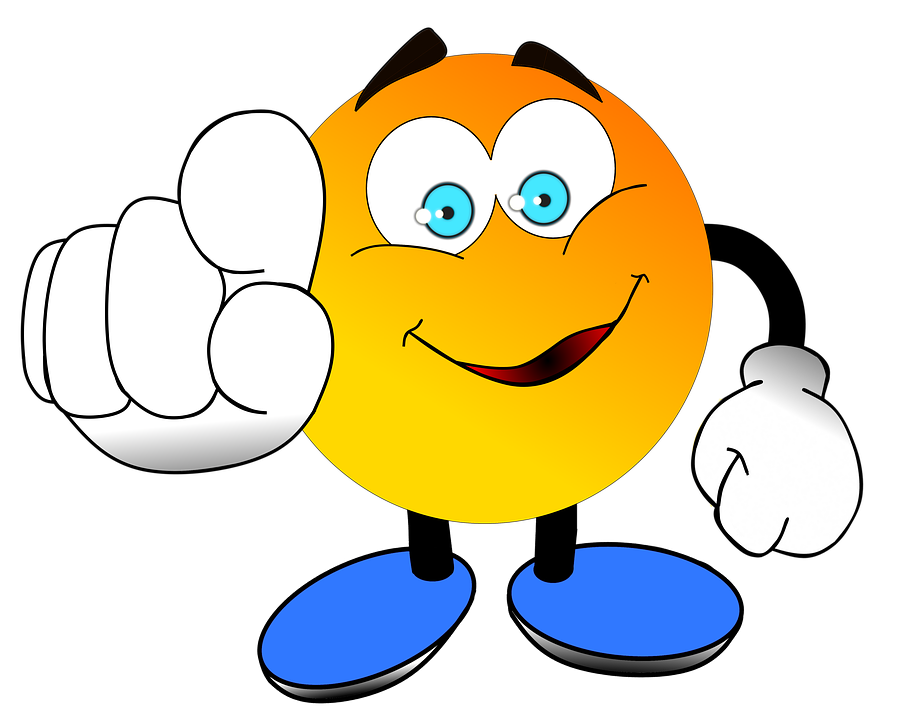 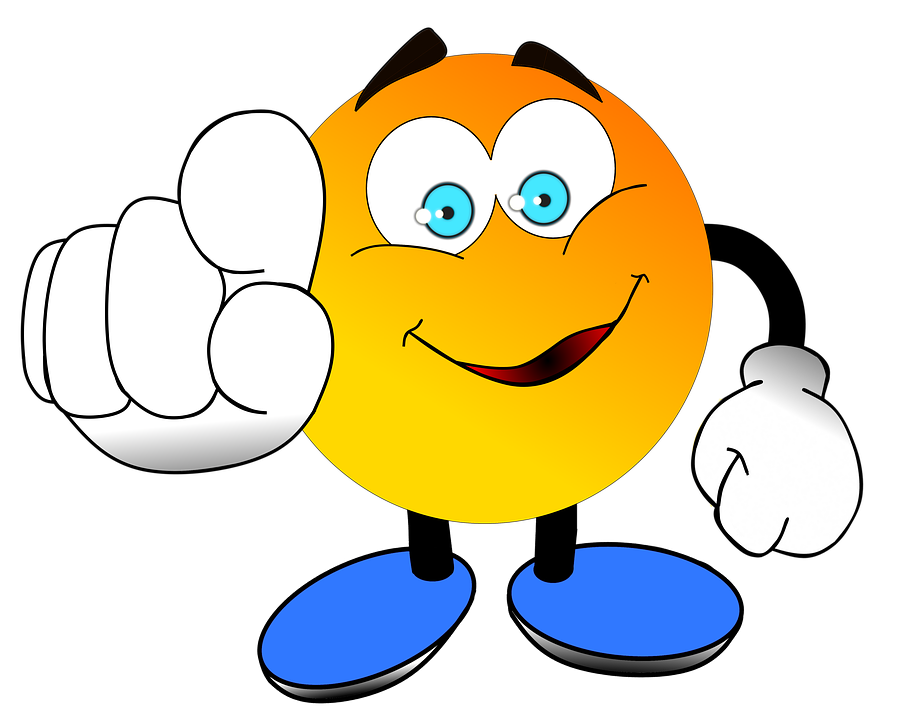 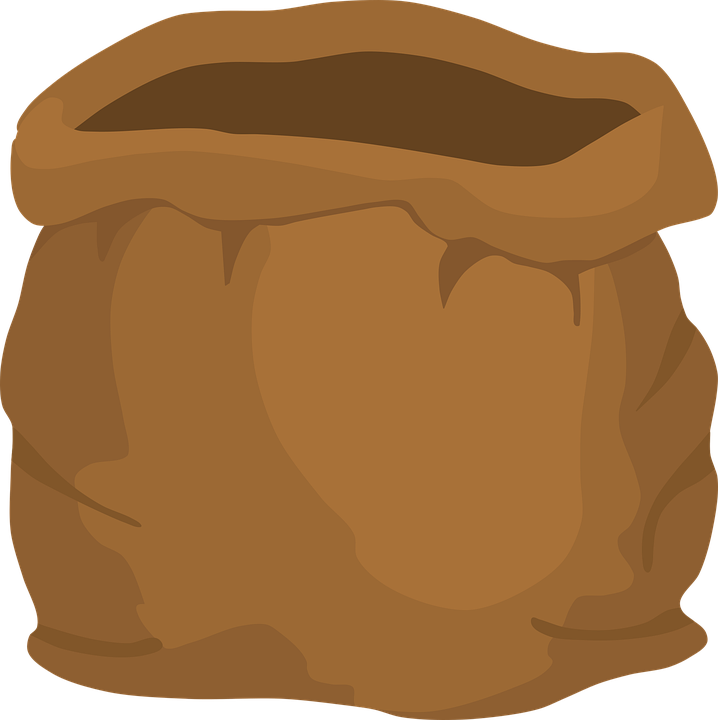 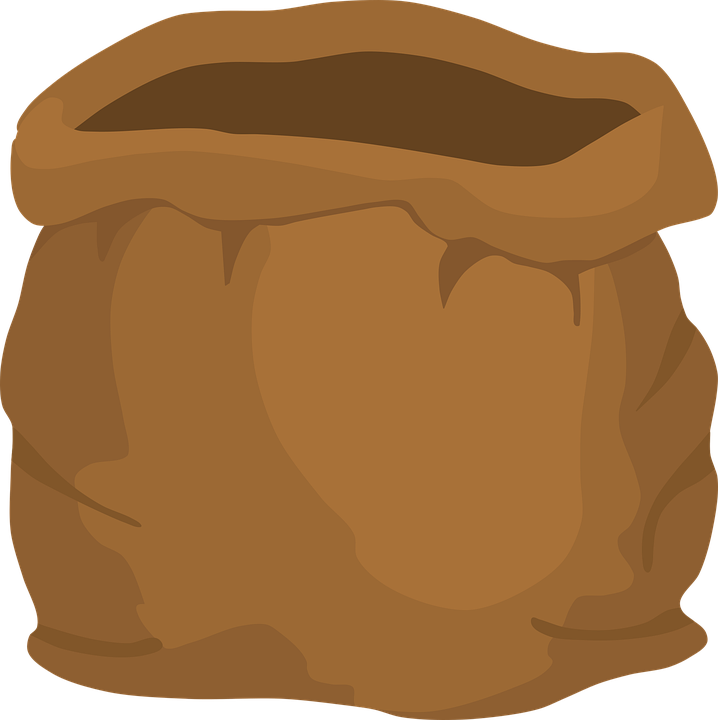 A
H
B
C
D
E
J
G
V
K
T
P
Y
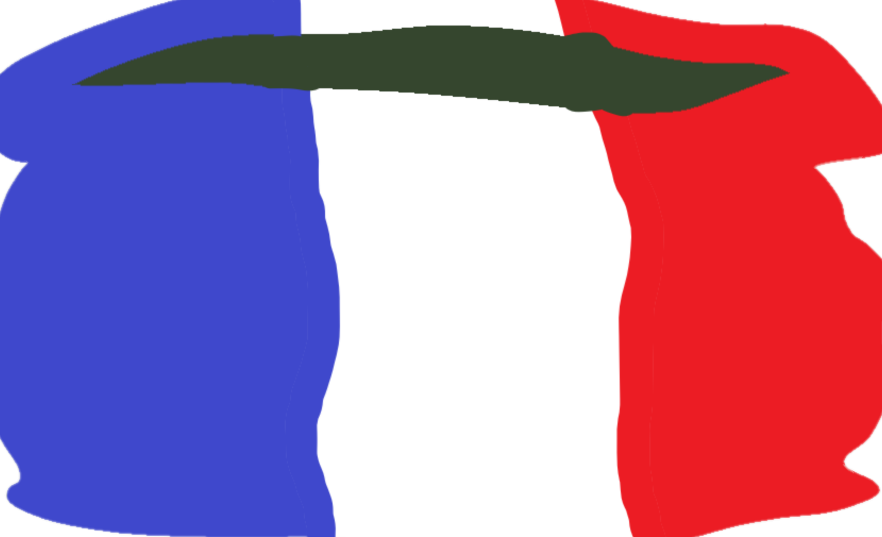 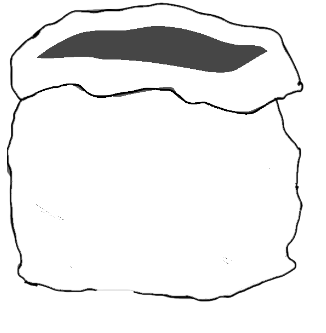 L
F
M
I
N
S
Z
O
Q
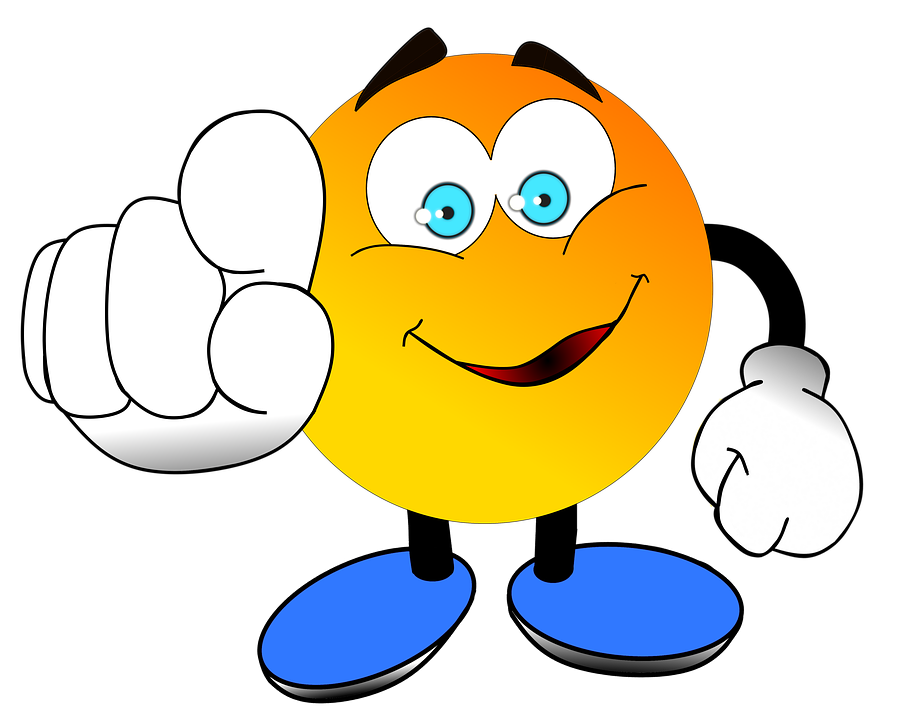 U
W
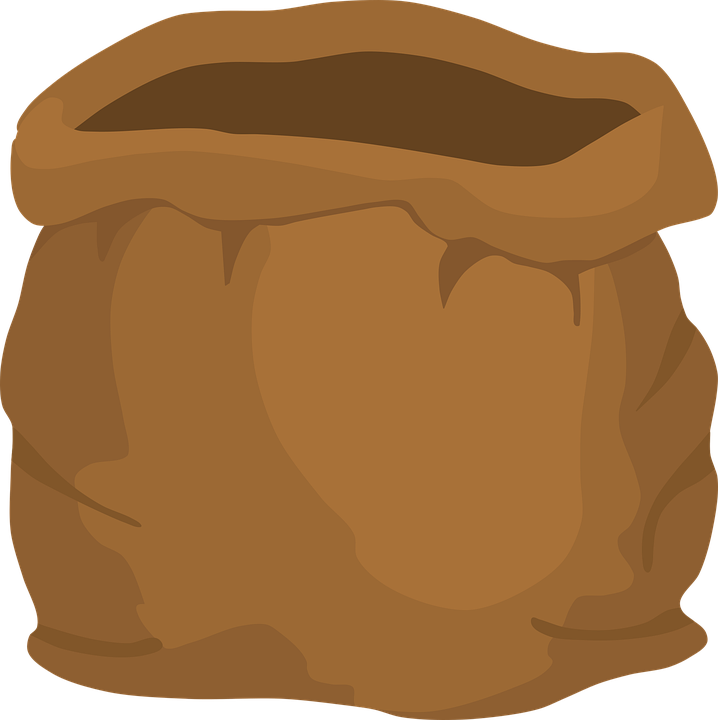 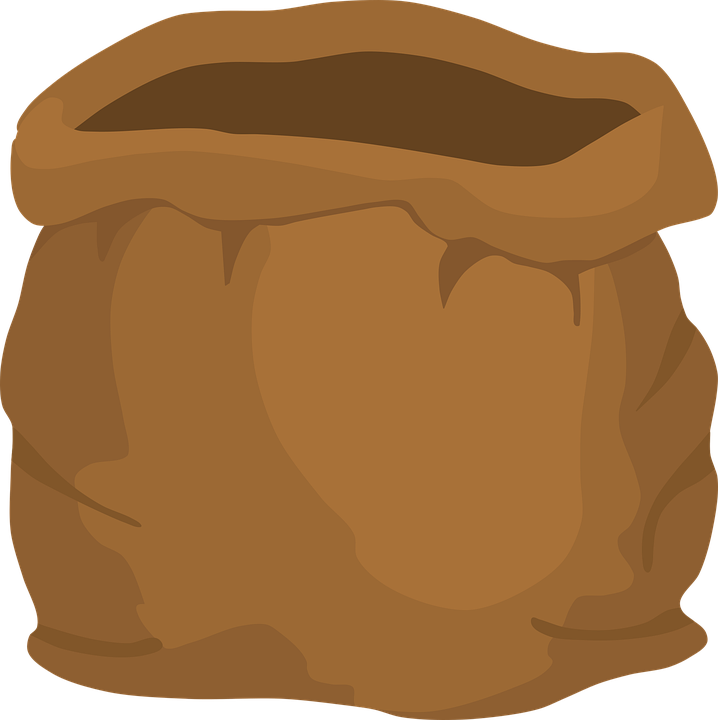 A
H
B
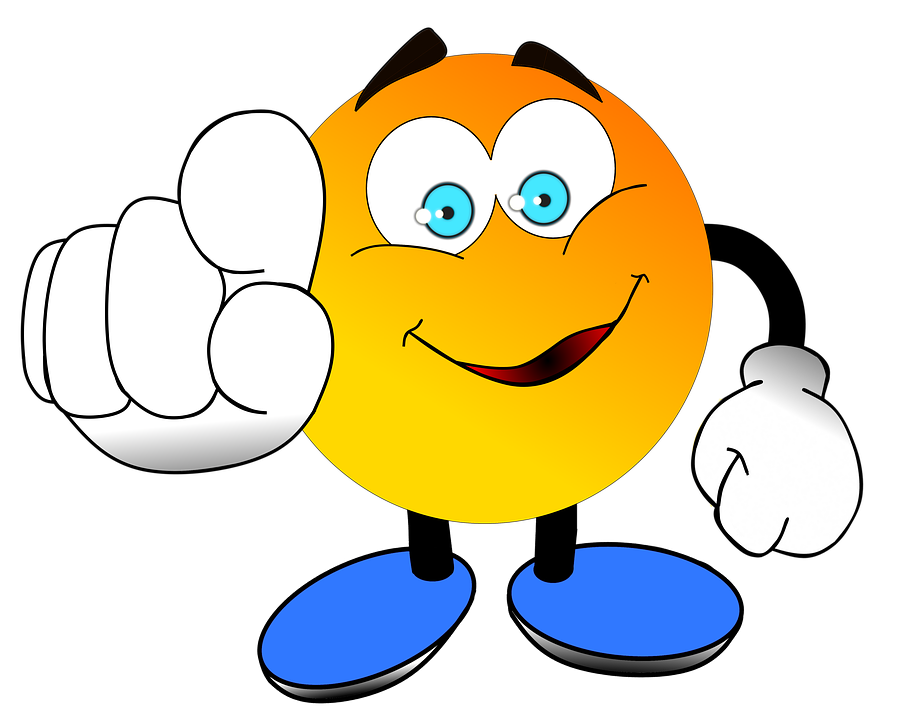 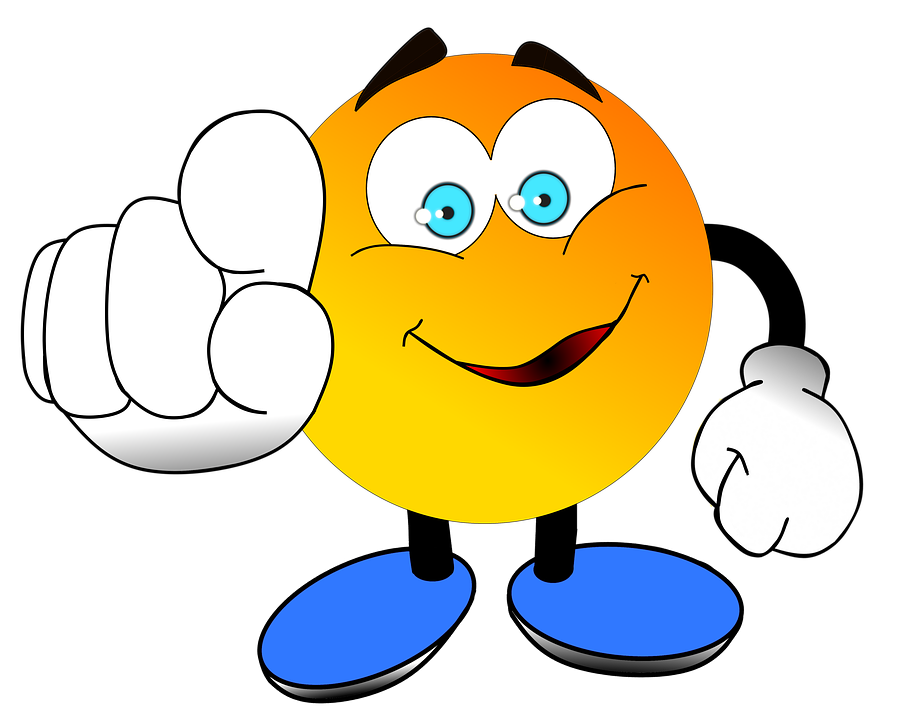 C
D
E
J
R
X
G
V
K
T
P
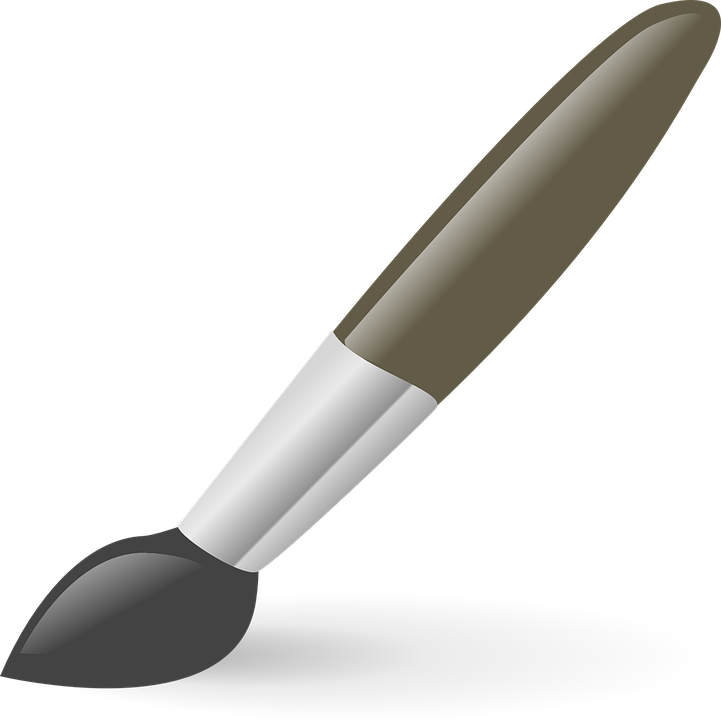 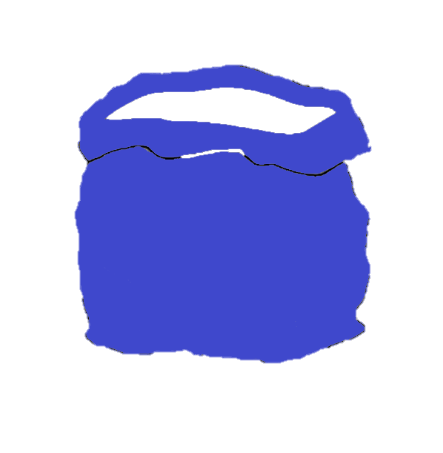 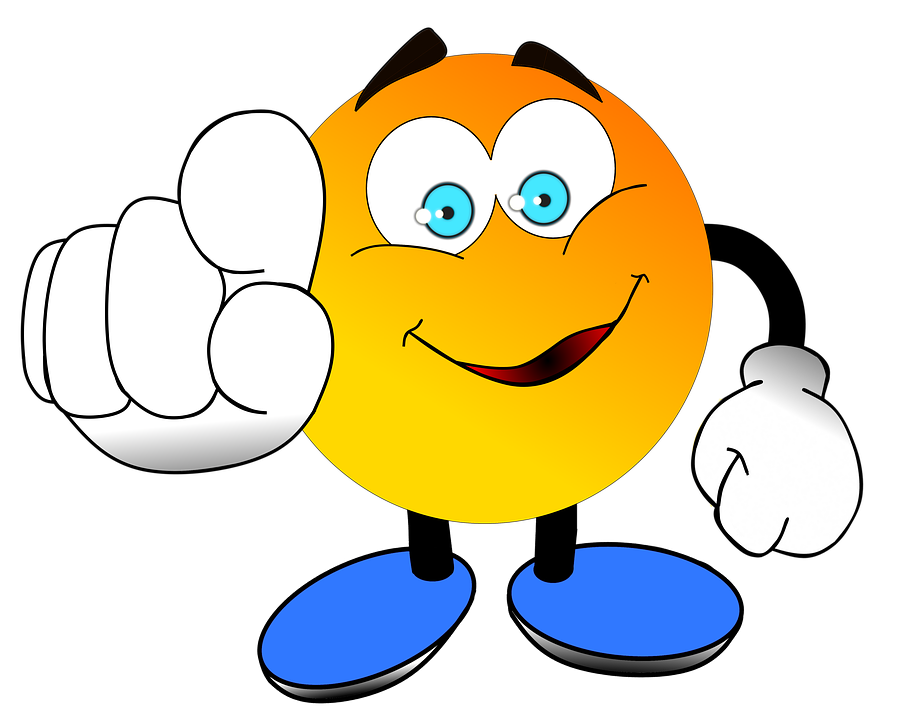 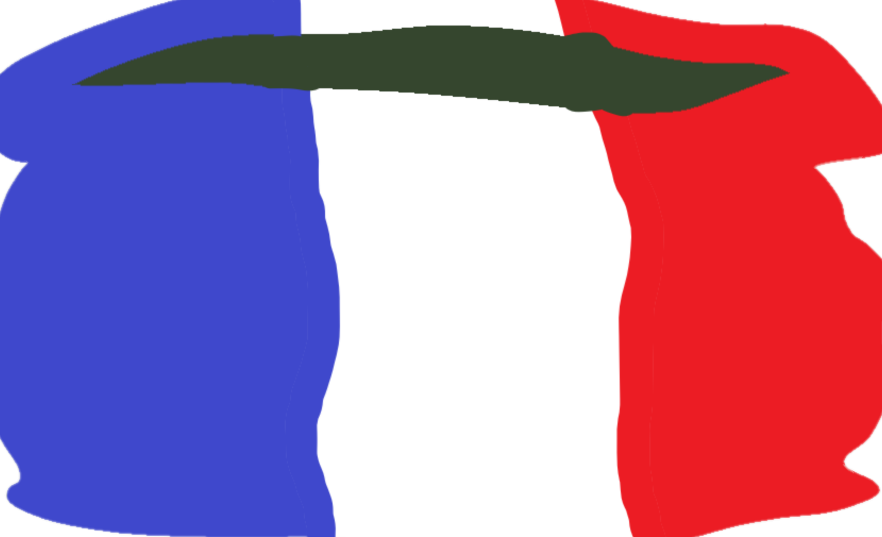 F
L
M
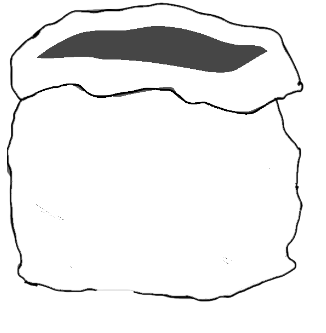 I
Y
N
S
O
Z
Q
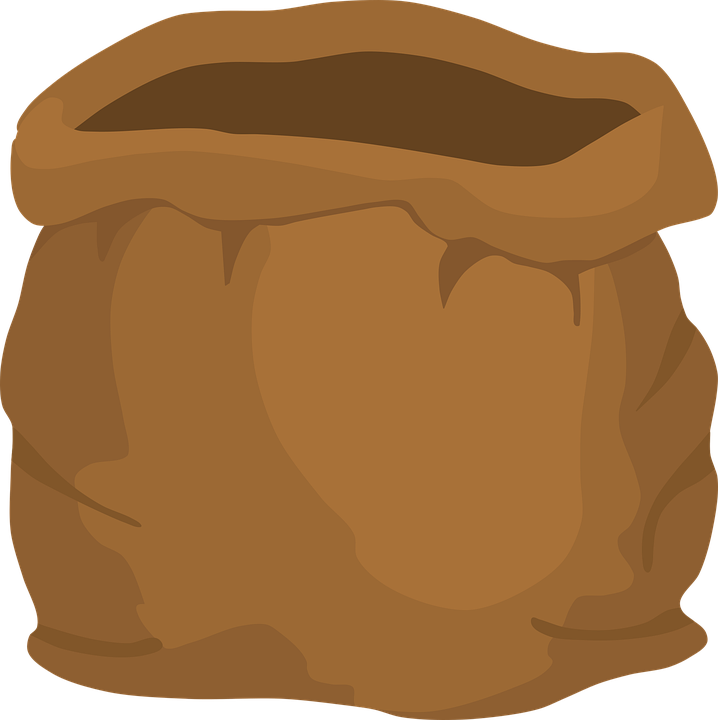 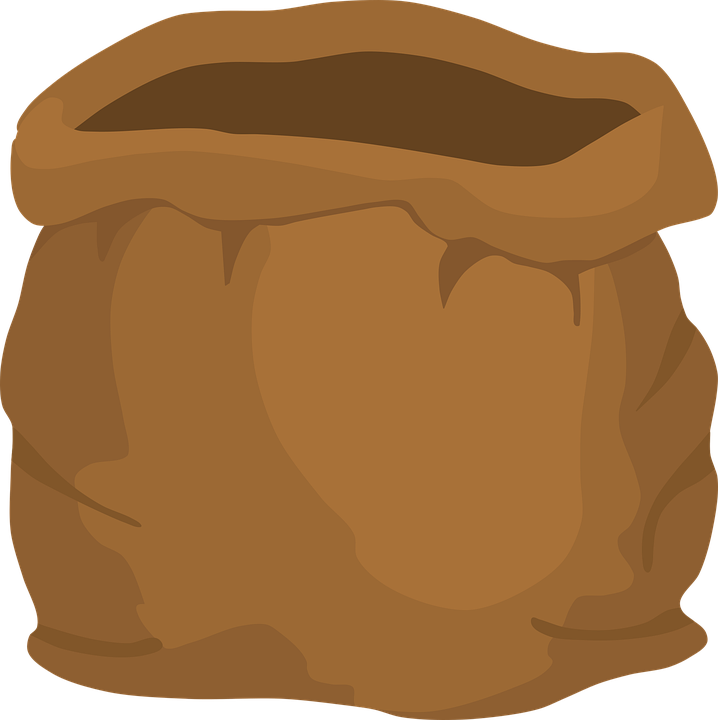 U
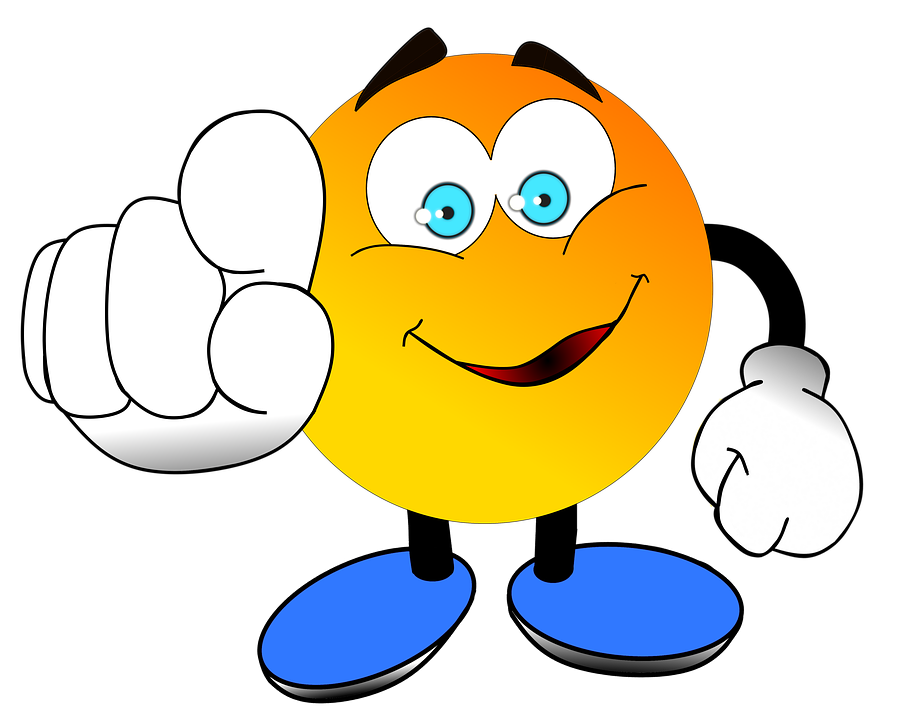 H
A
B
C
D
W
E
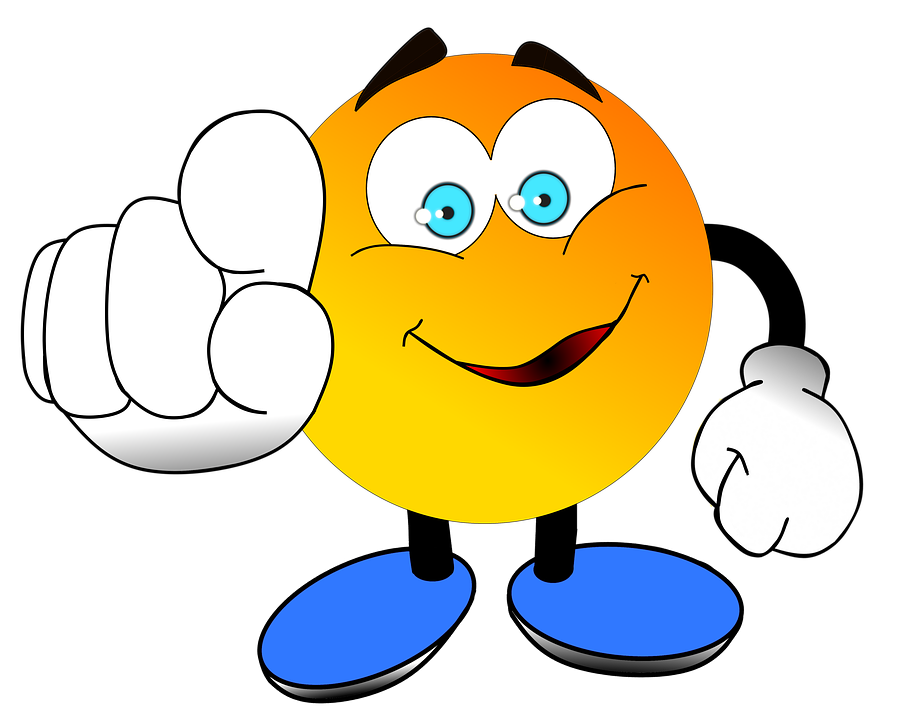 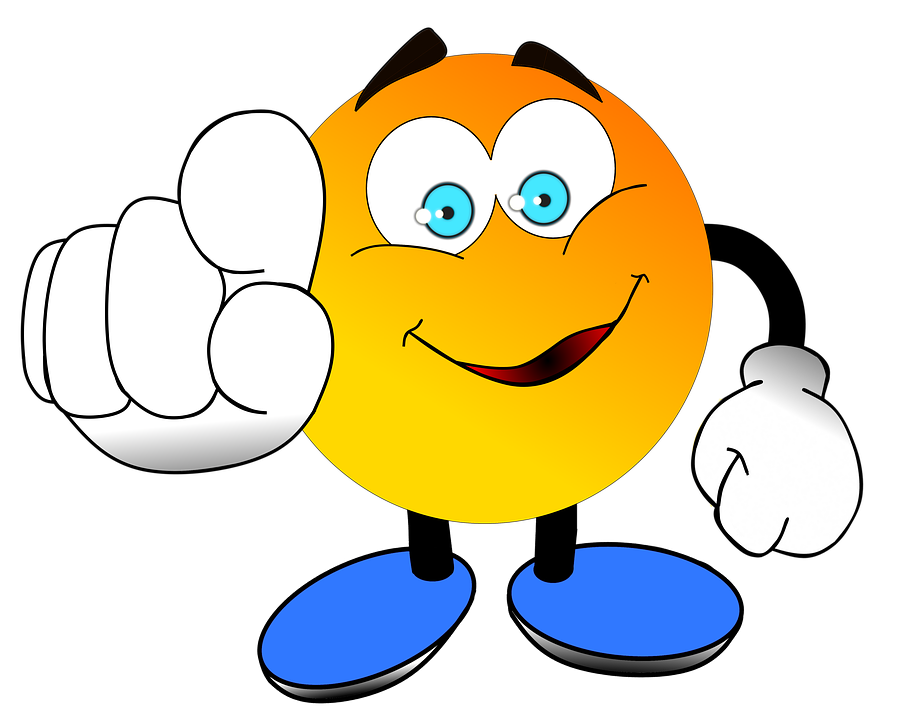 J
G
K
V
T
P
R
X
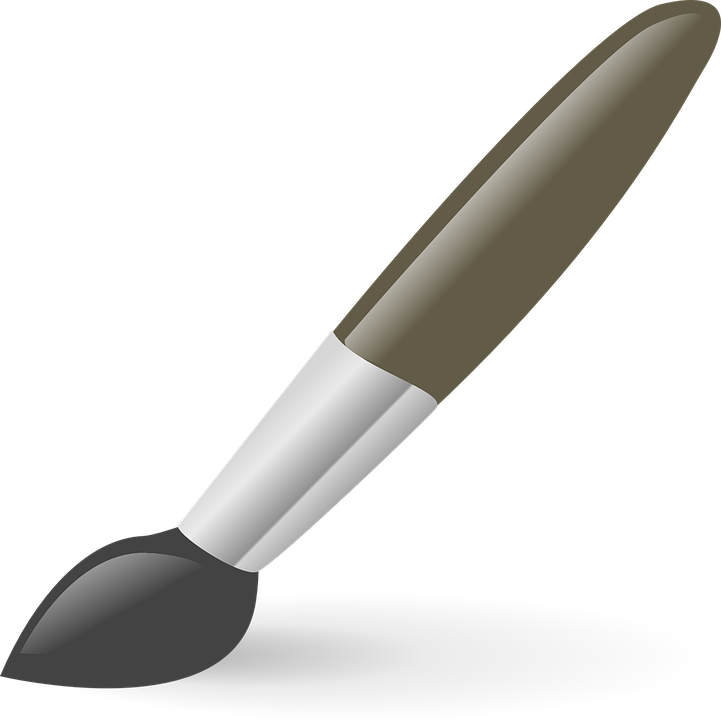 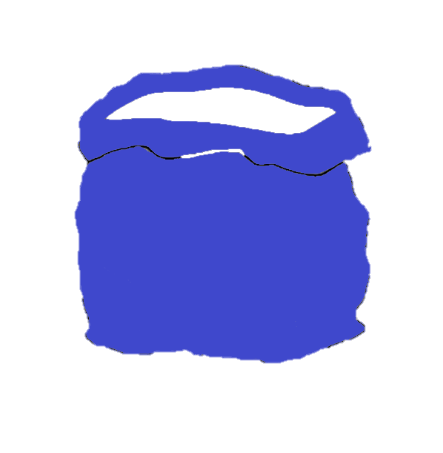 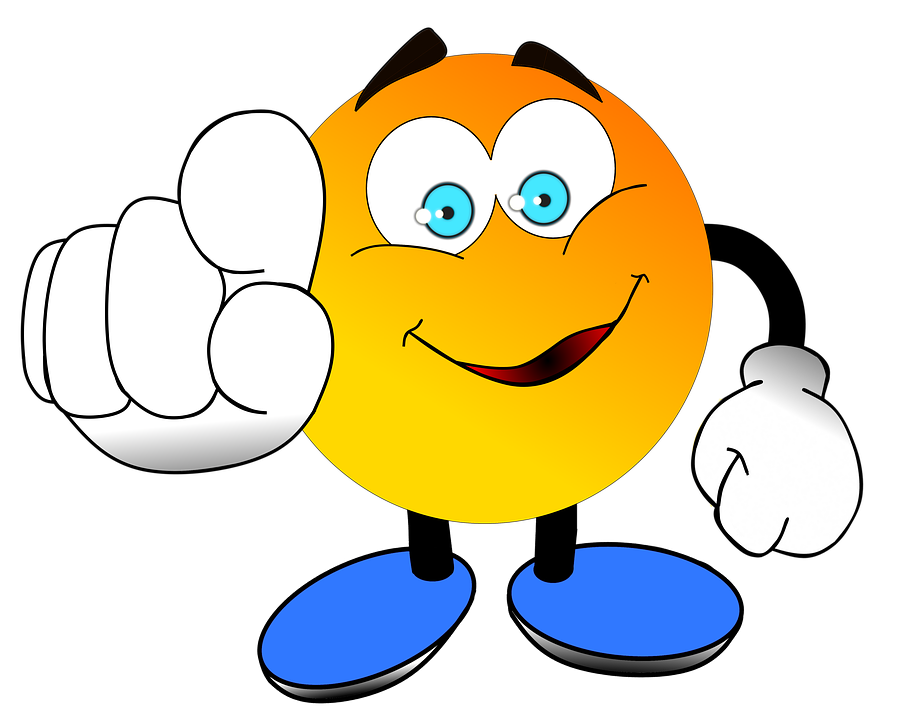 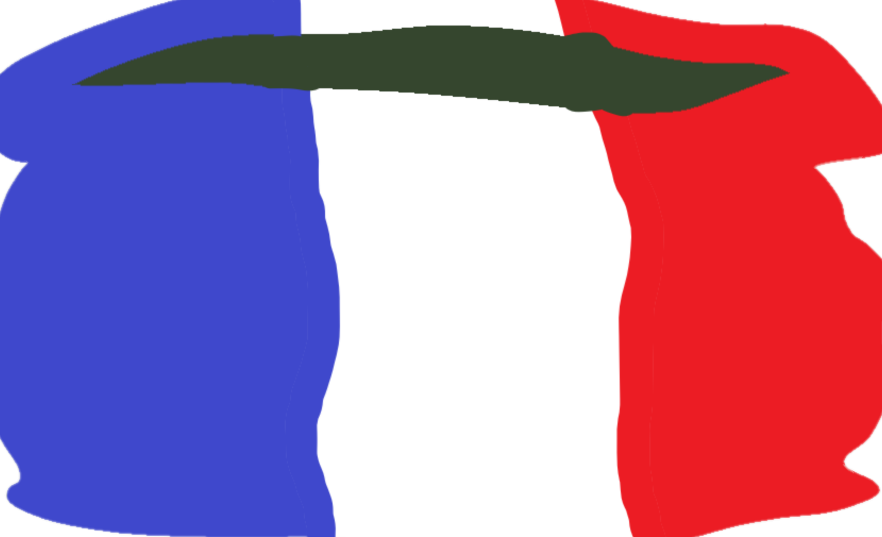 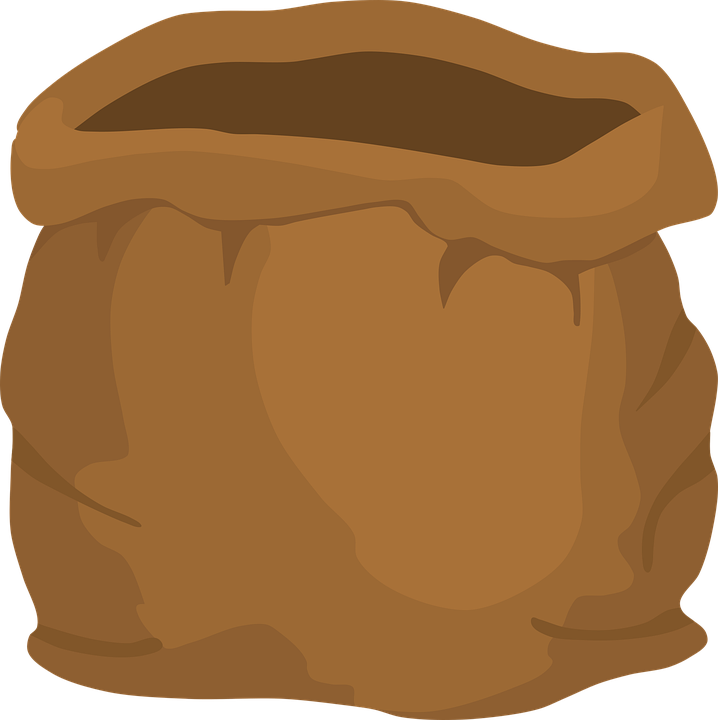 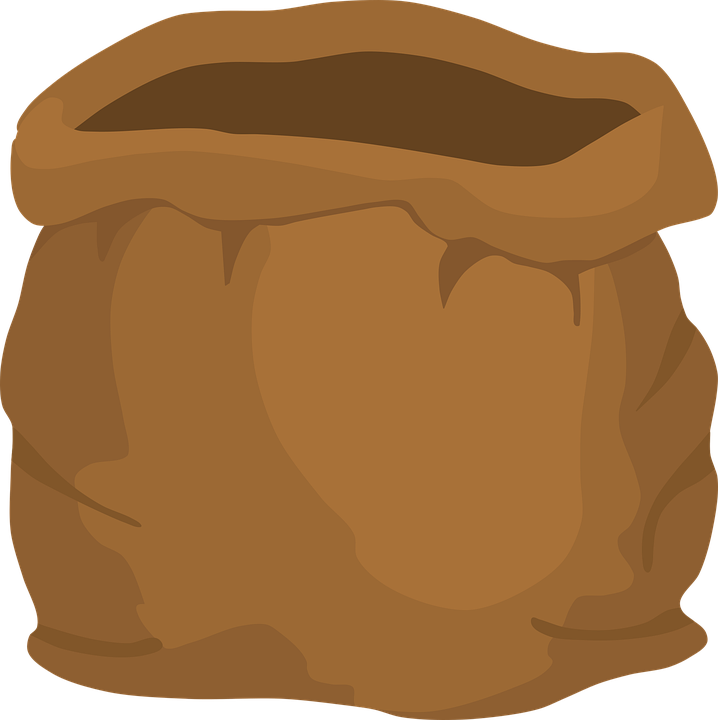 F
L
M
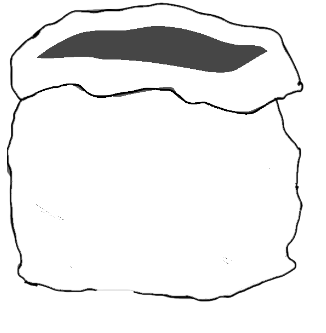 A
H
C
E
B
D
Q
U
I
Y
K
J
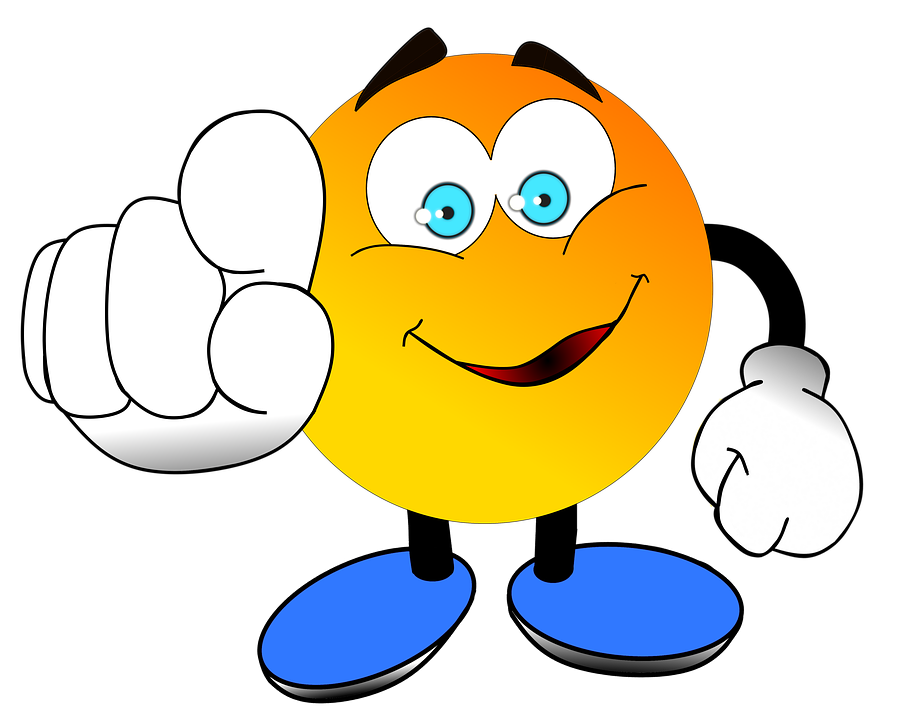 O
V
Z
N
G
P
T
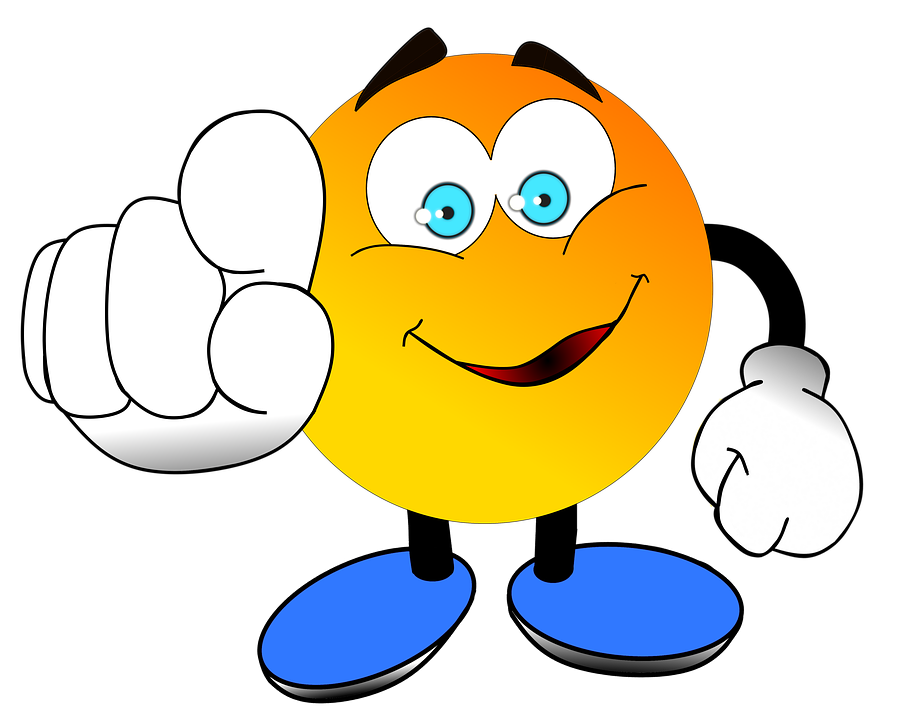 S
W
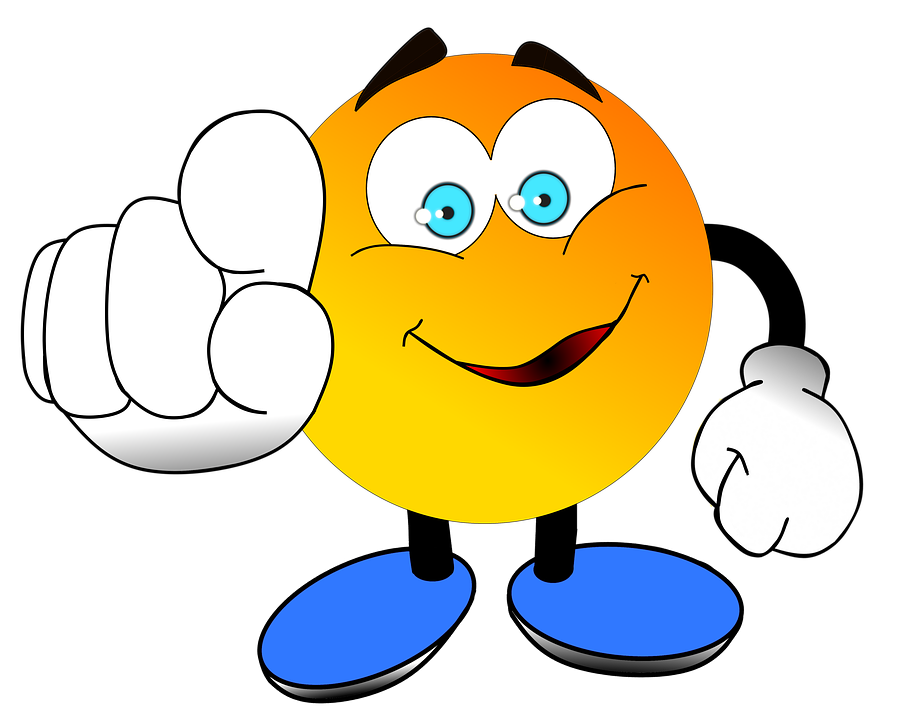 X
R
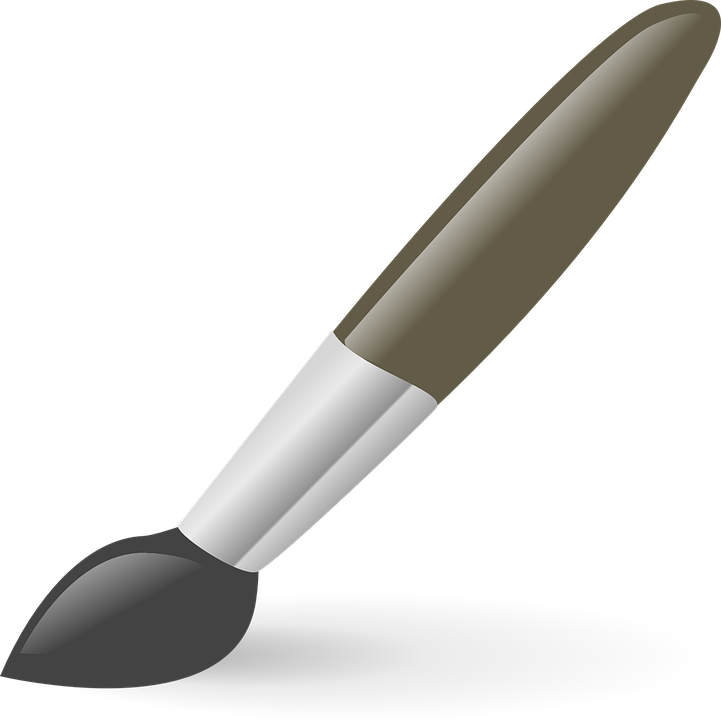 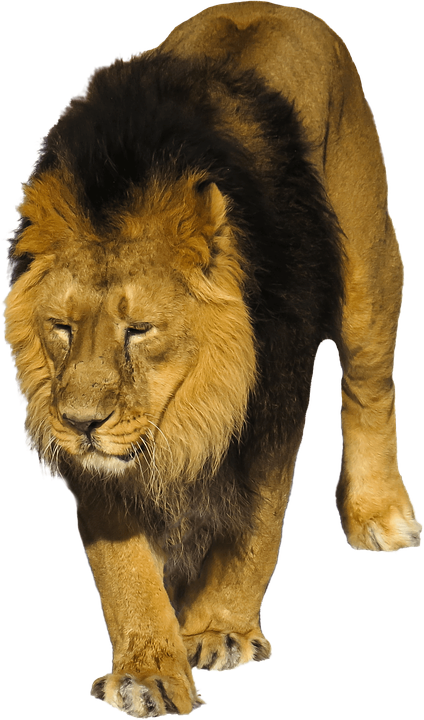 LION
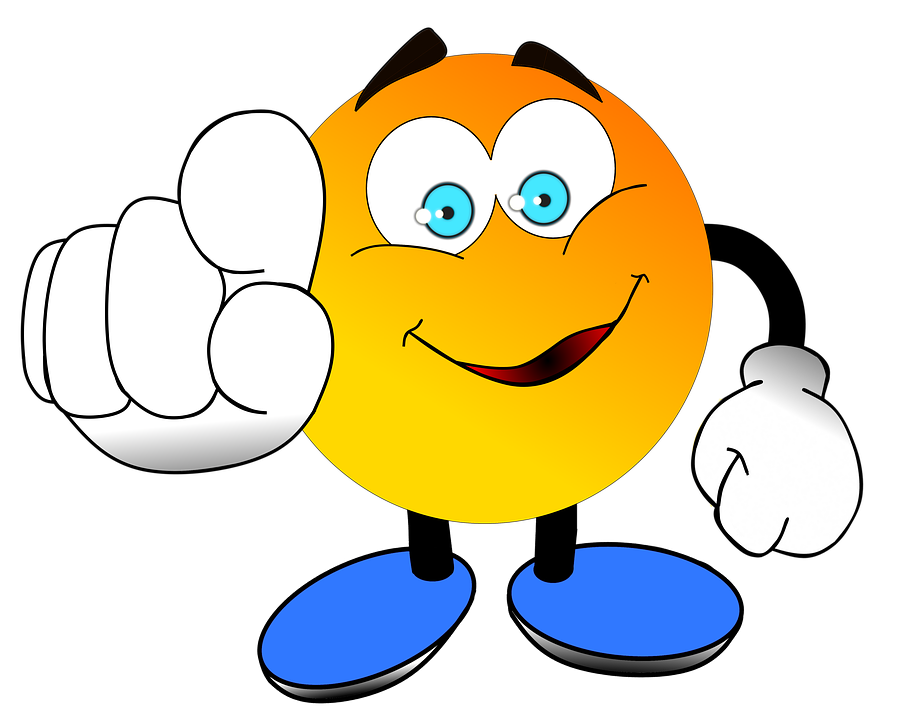 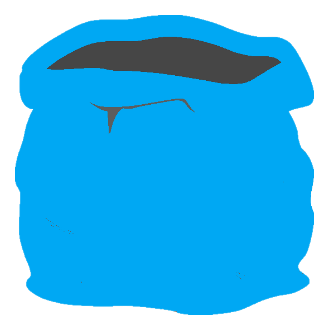 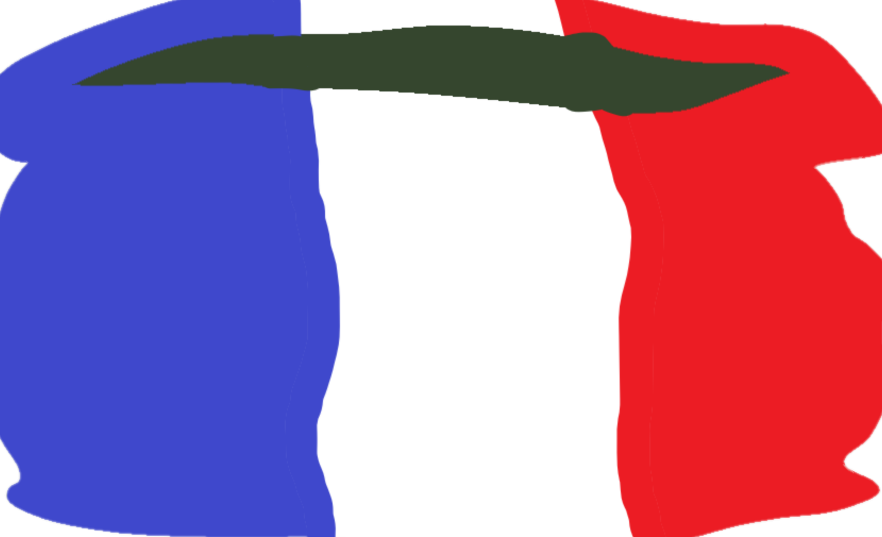 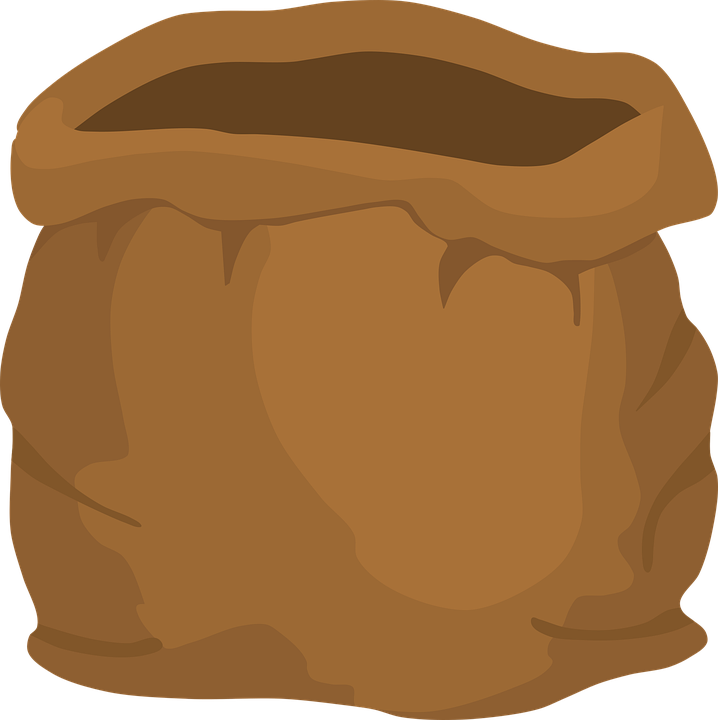 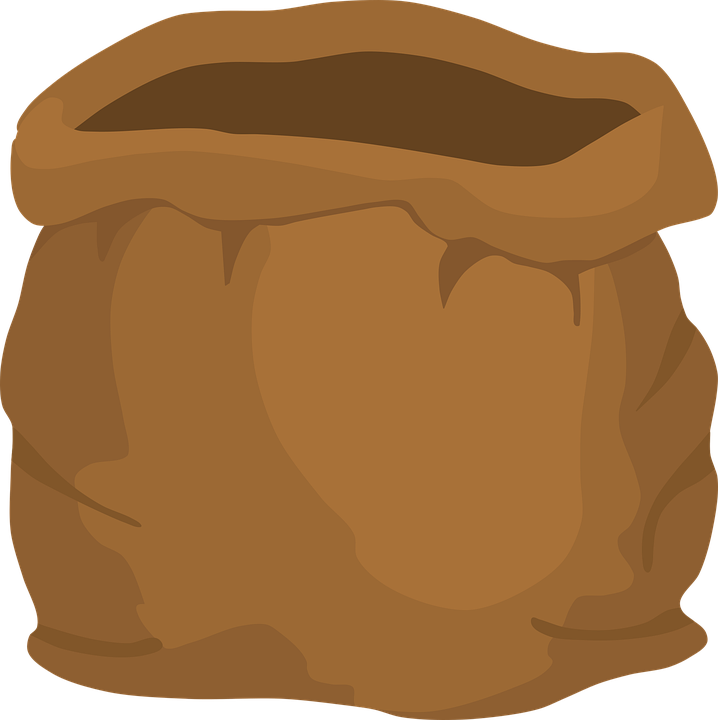 F
L
Q
U
M
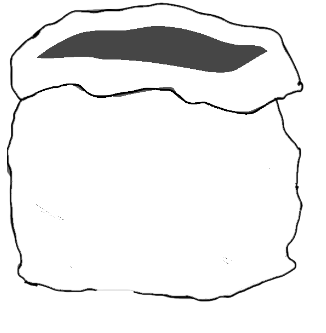 A
H
C
E
B
D
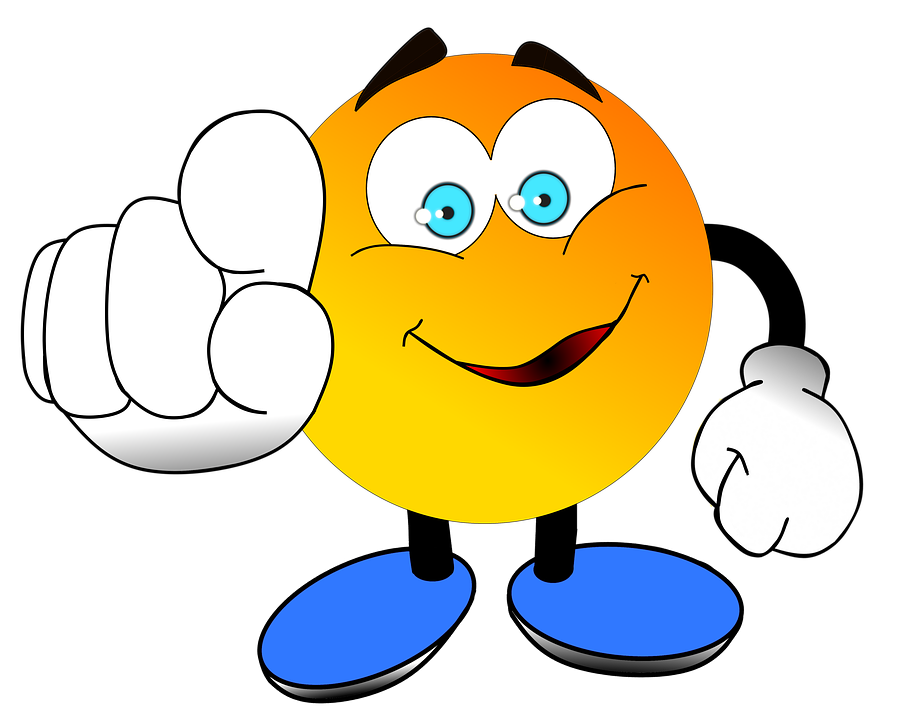 I
Y
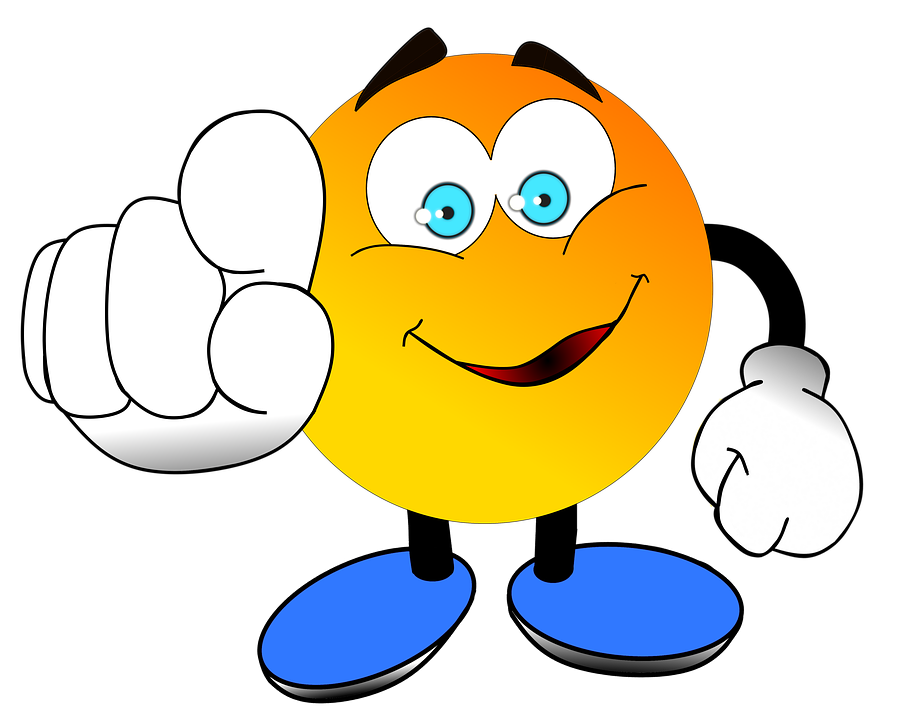 K
J
O
V
Z
N
G
P
T
S
W
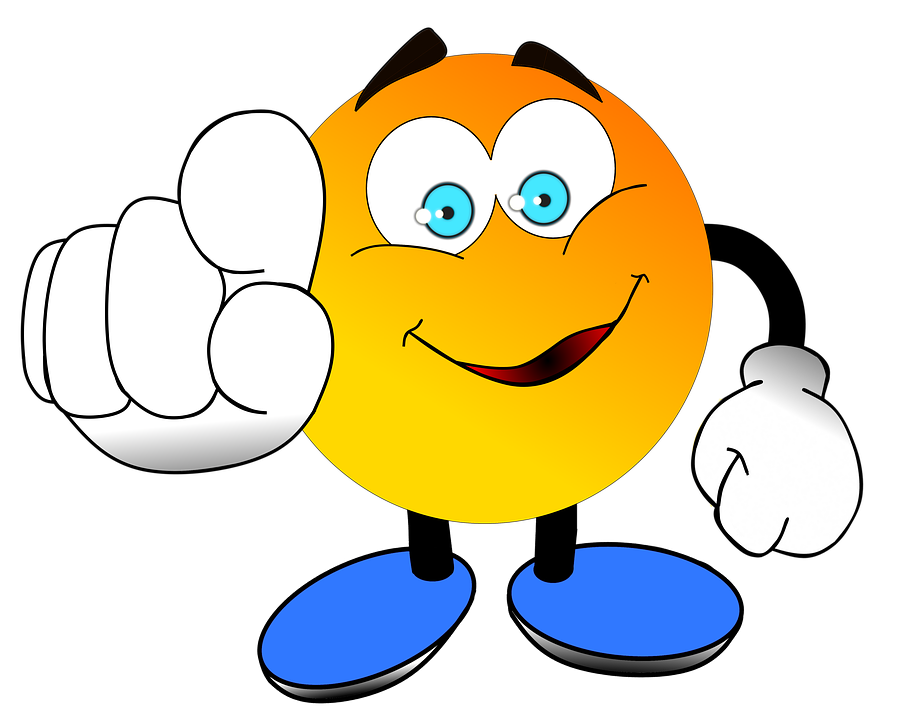 X
R
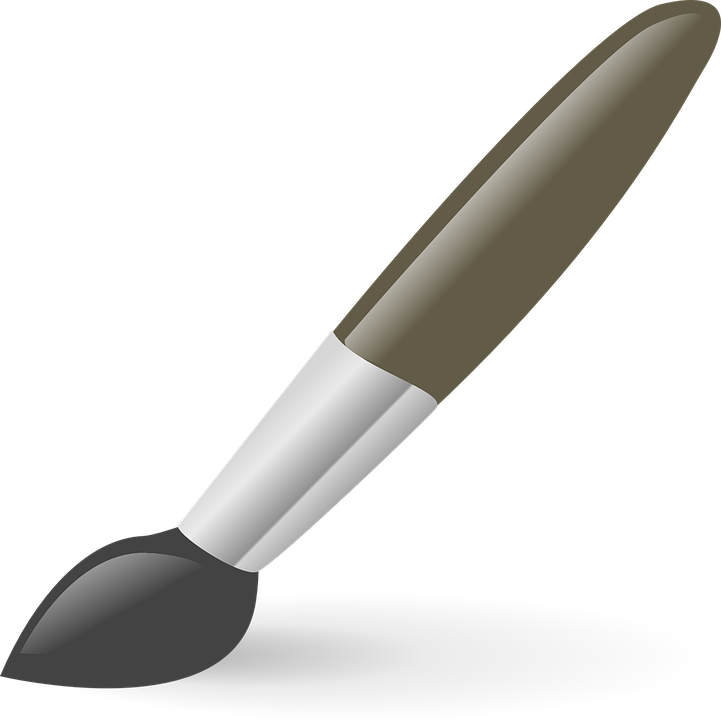 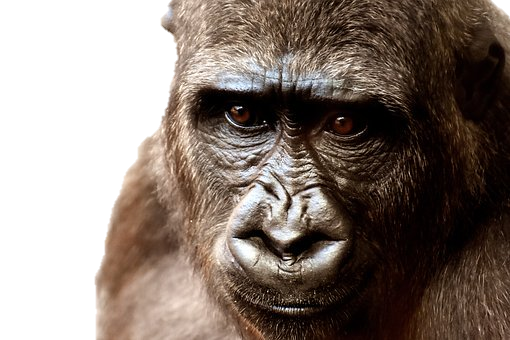 MONKEY
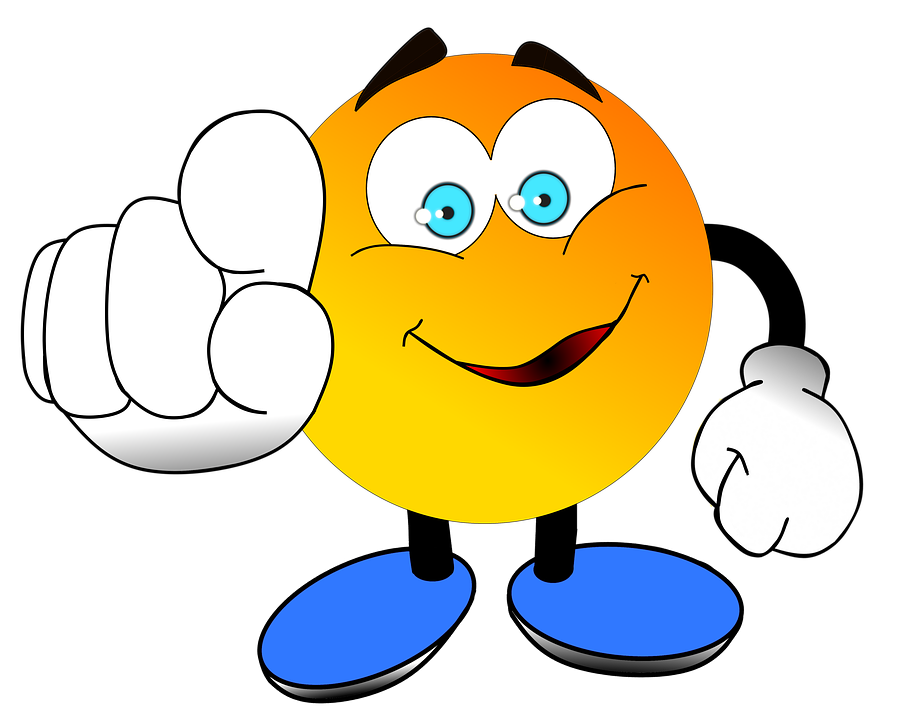 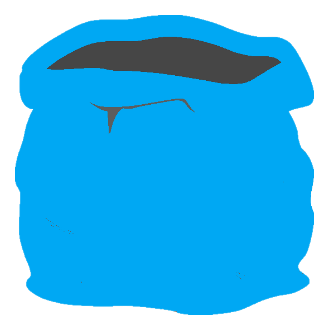 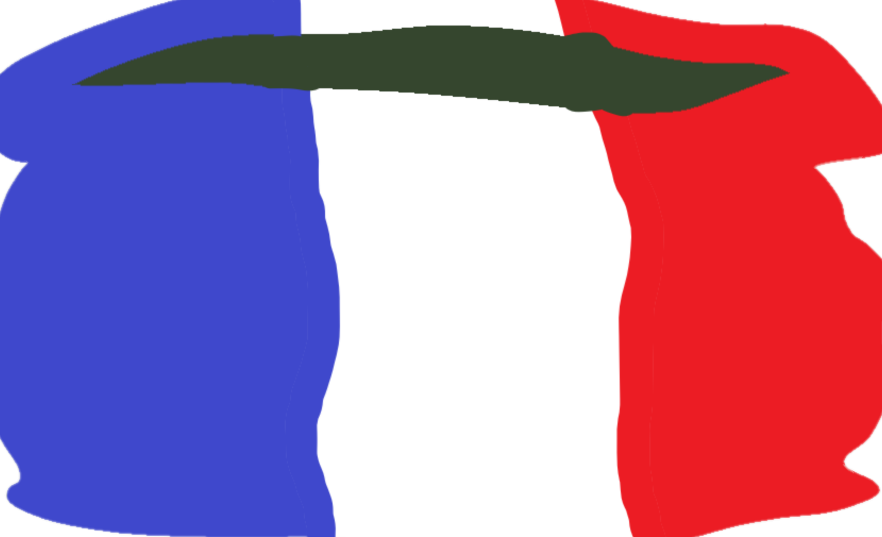 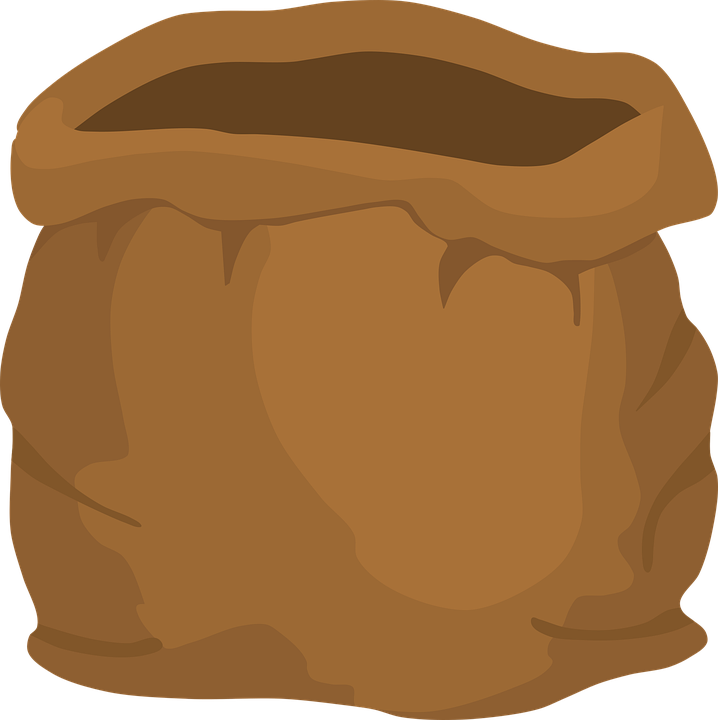 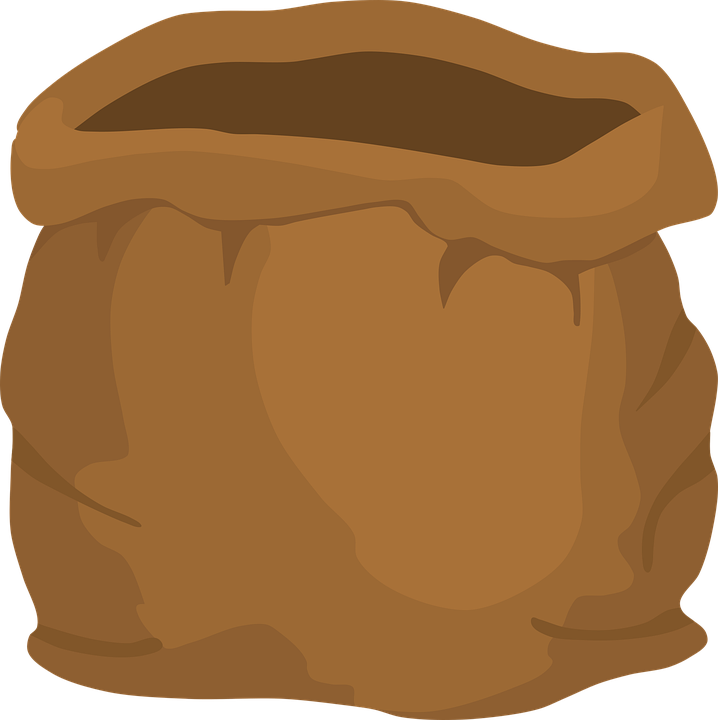 F
L
Q
U
M
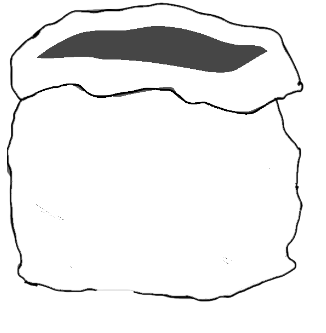 A
H
C
E
B
D
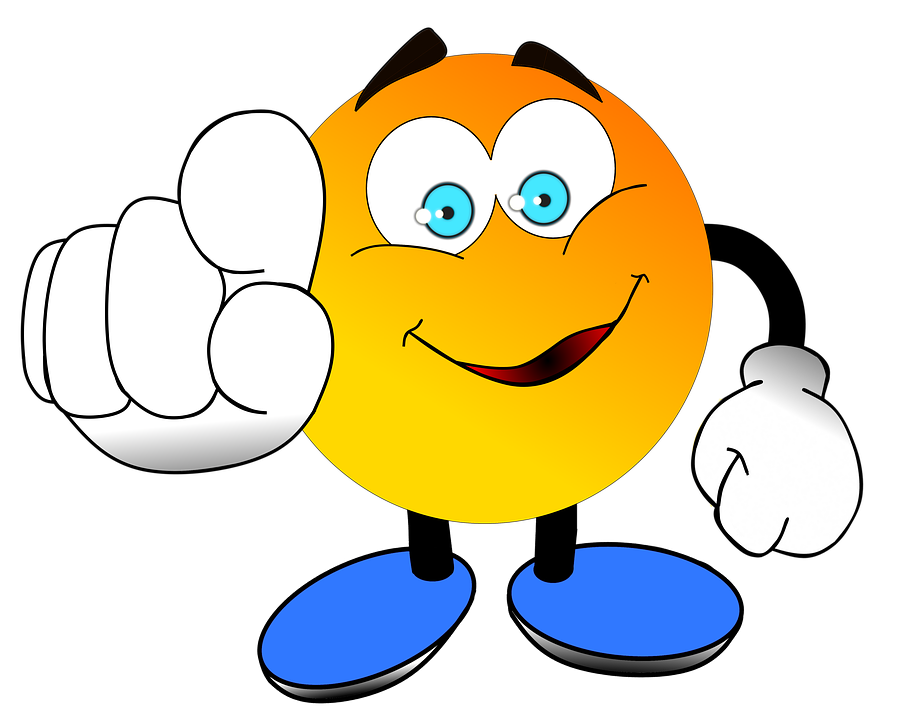 I
Y
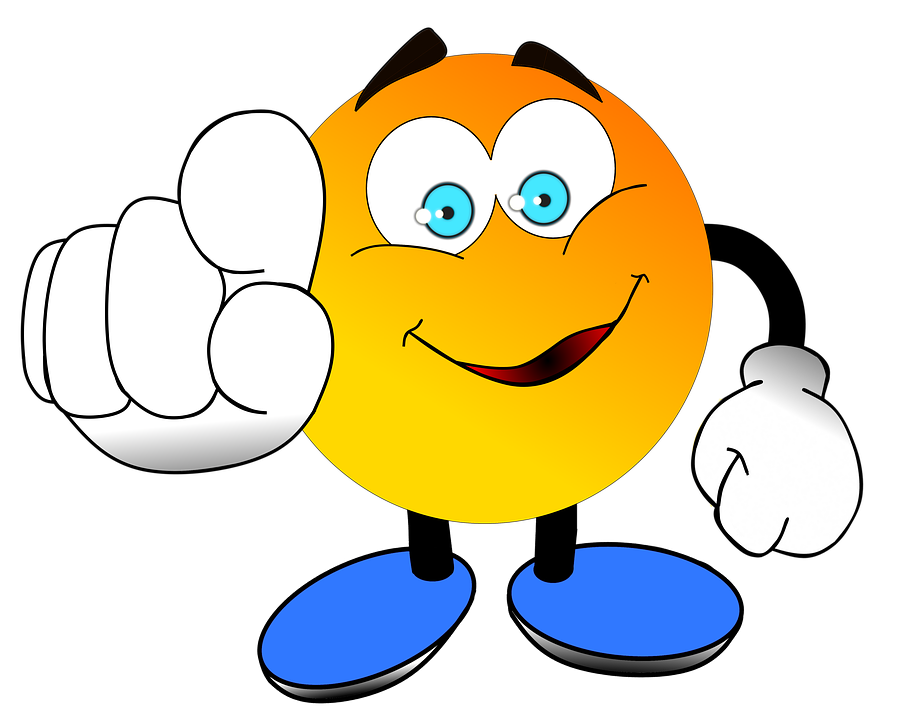 K
J
O
V
Z
N
G
P
N
T
S
W
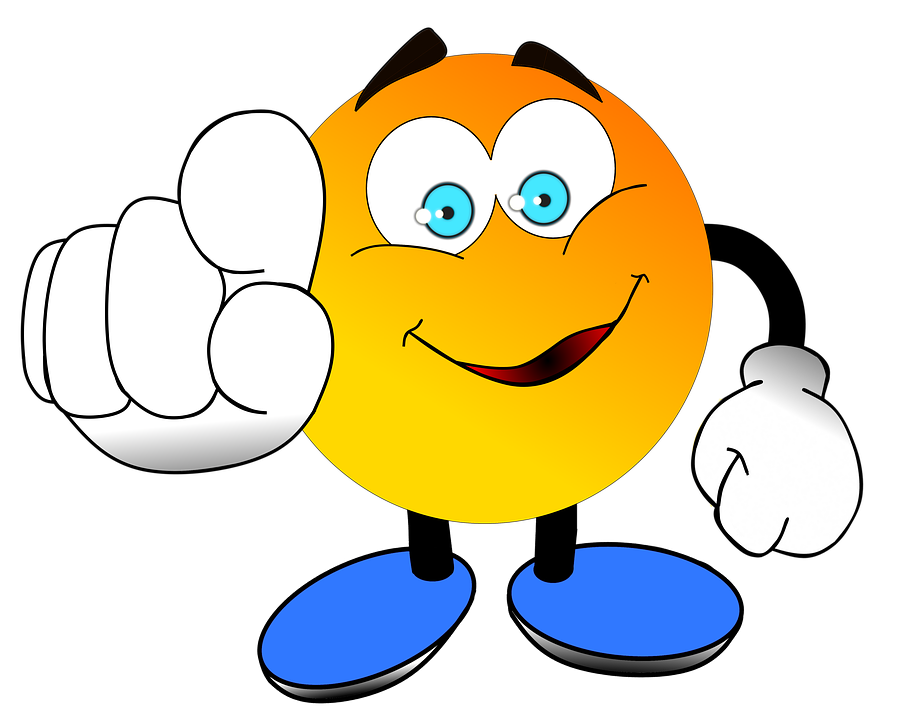 X
R
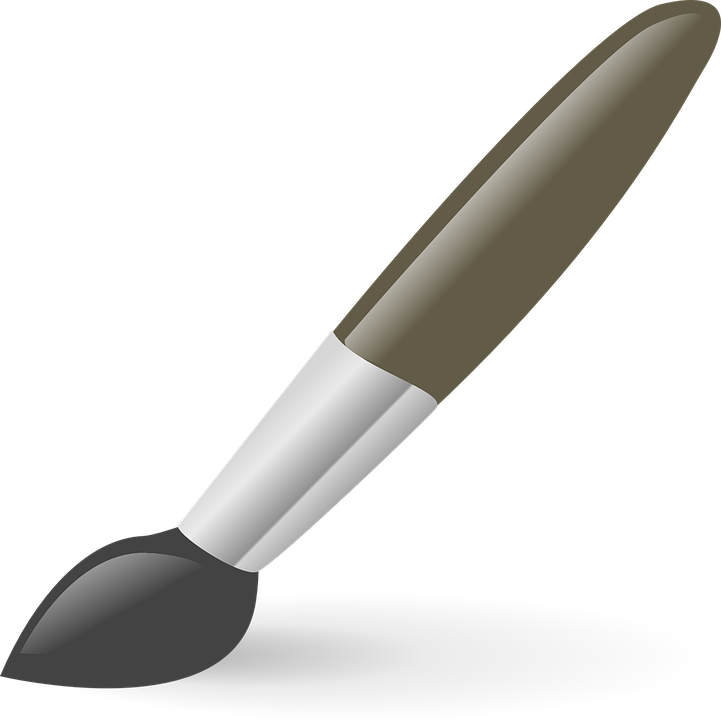 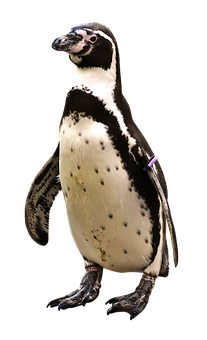 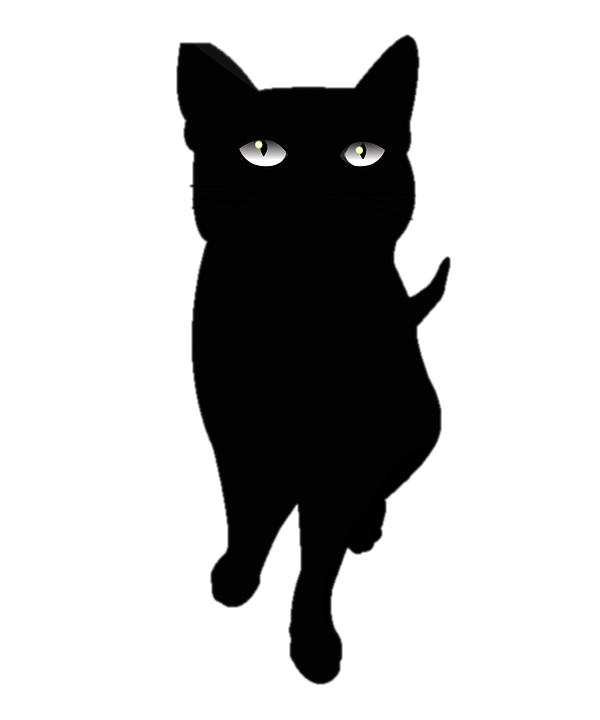 A black cat, 
a brown mouse 
and a purple bird.
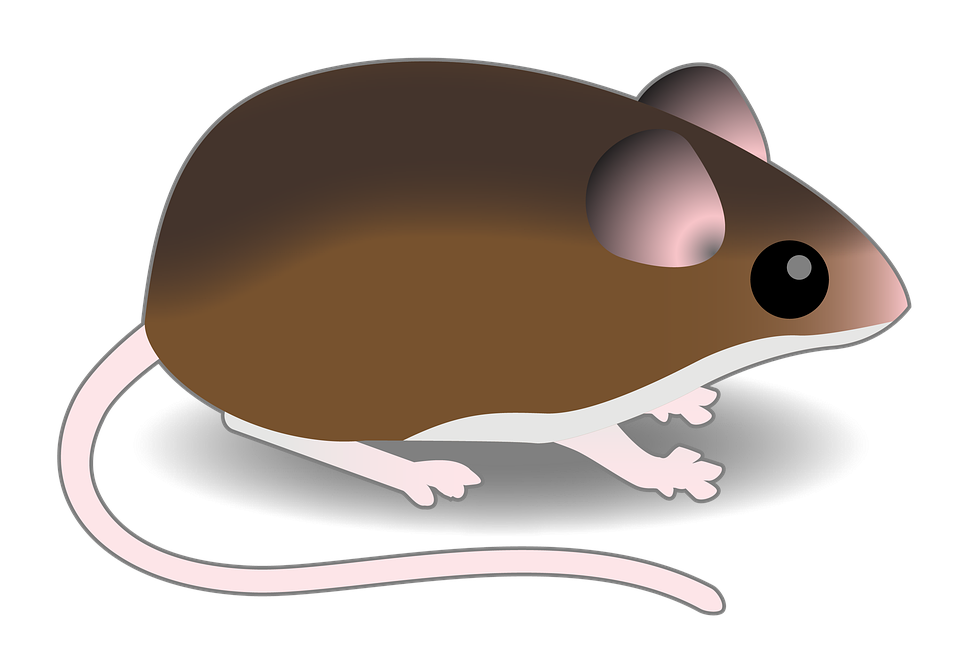 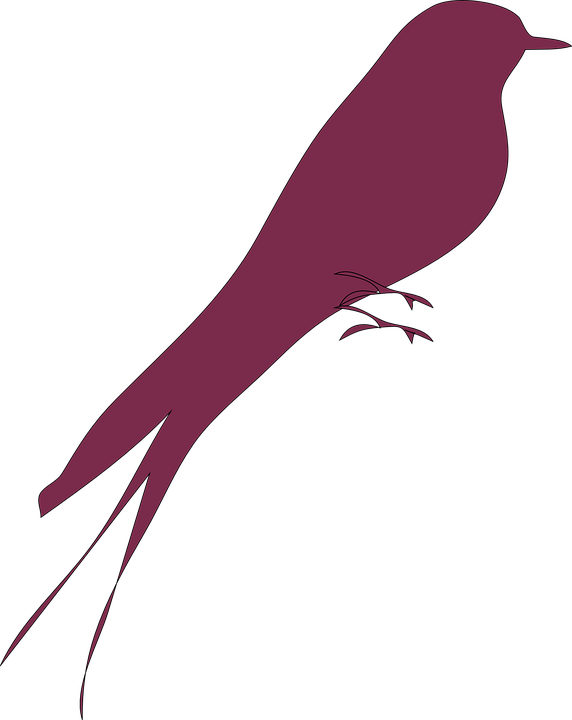 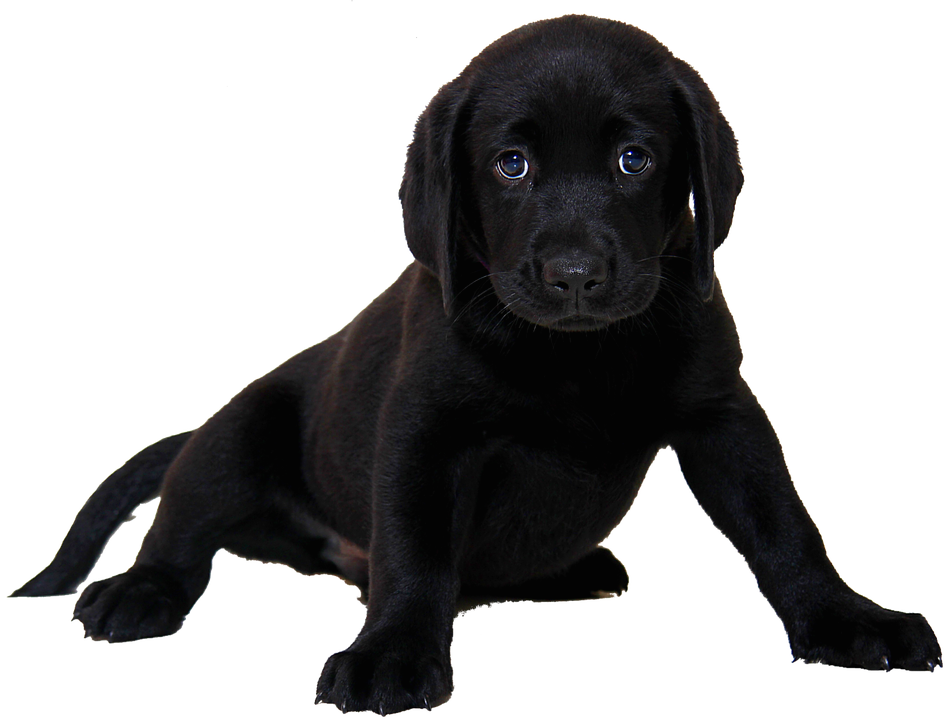 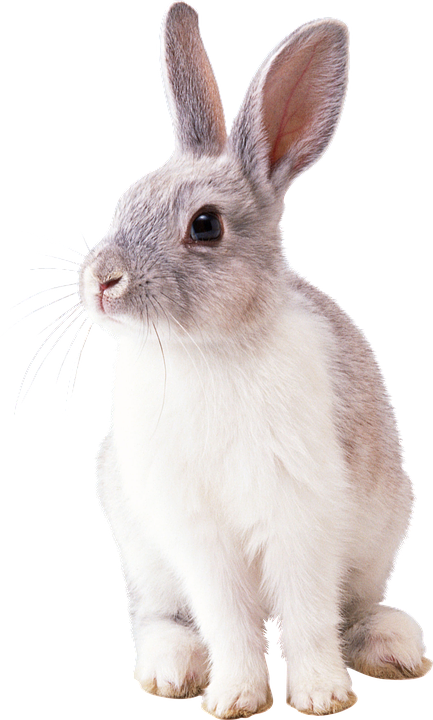 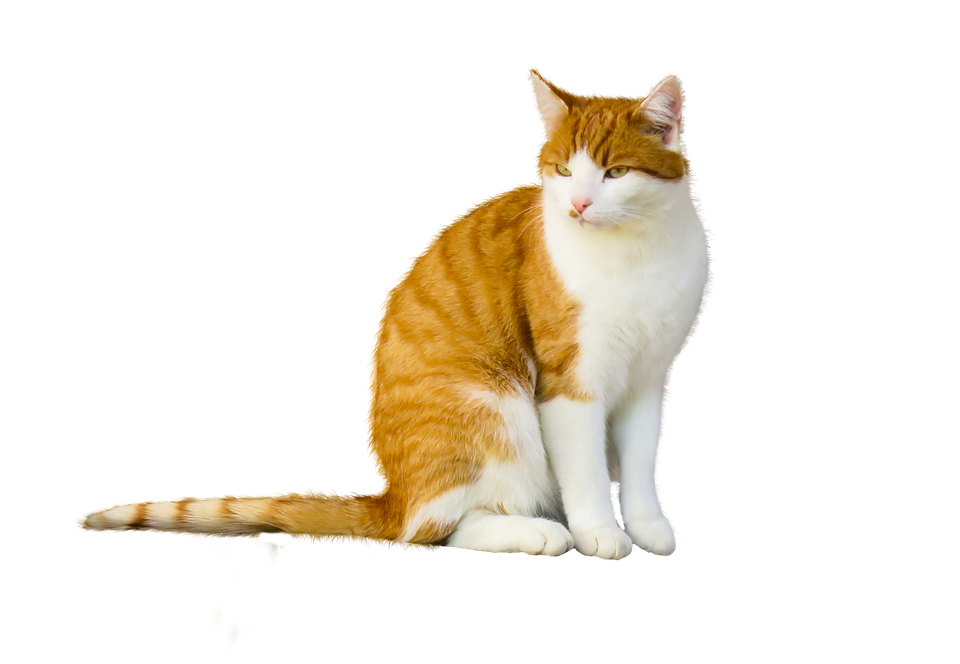 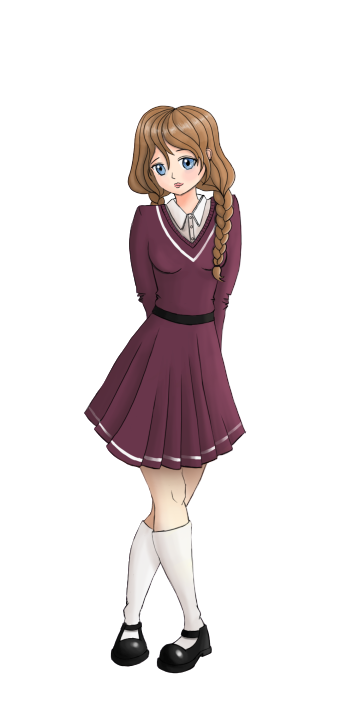 ?
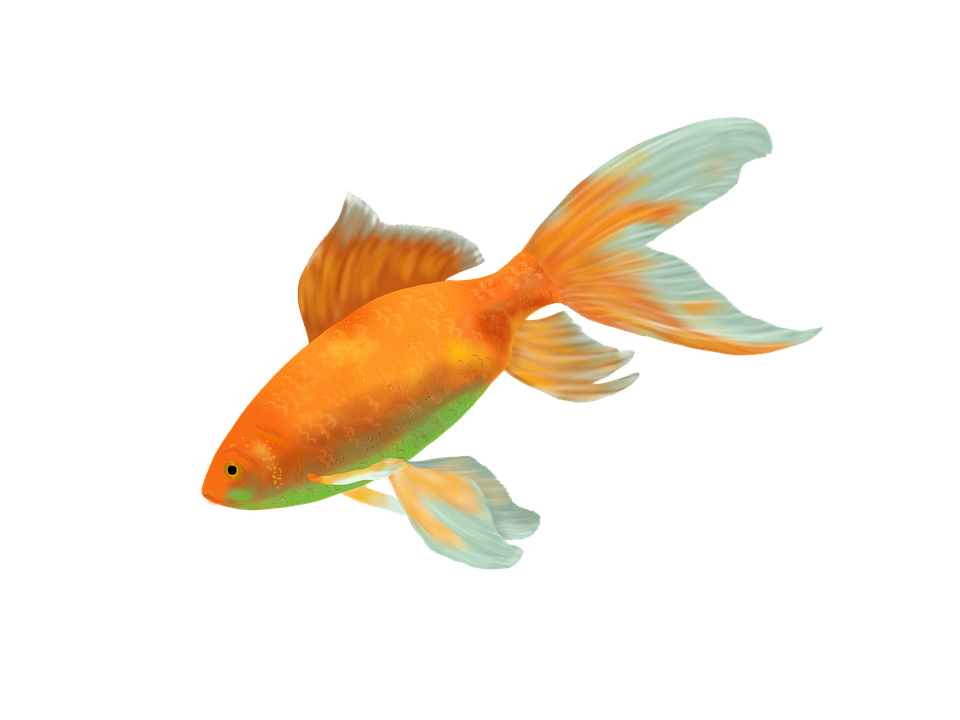 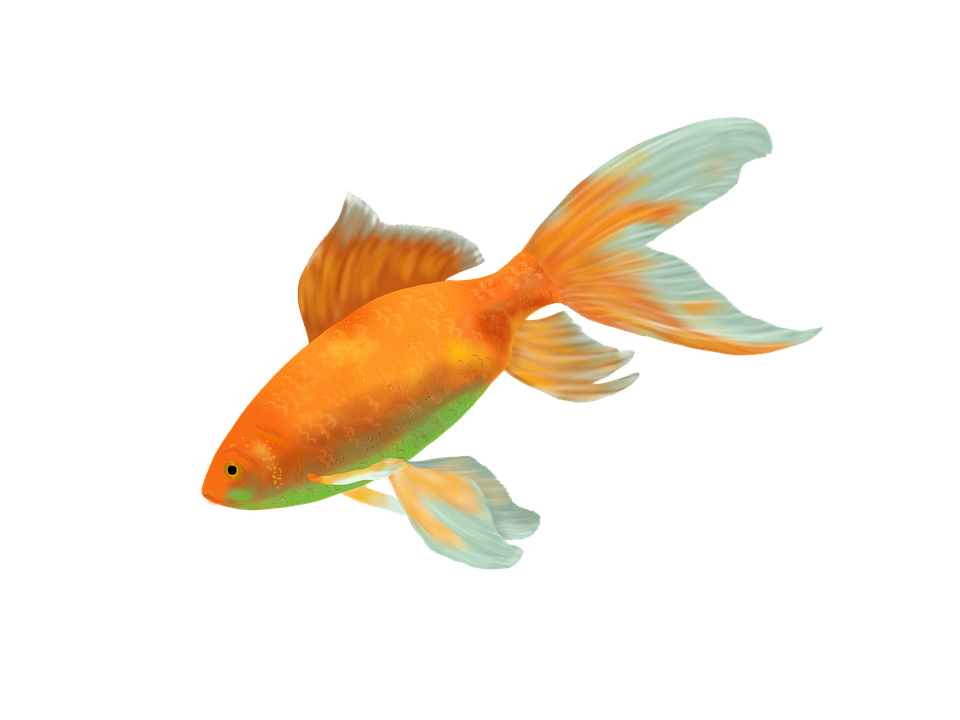 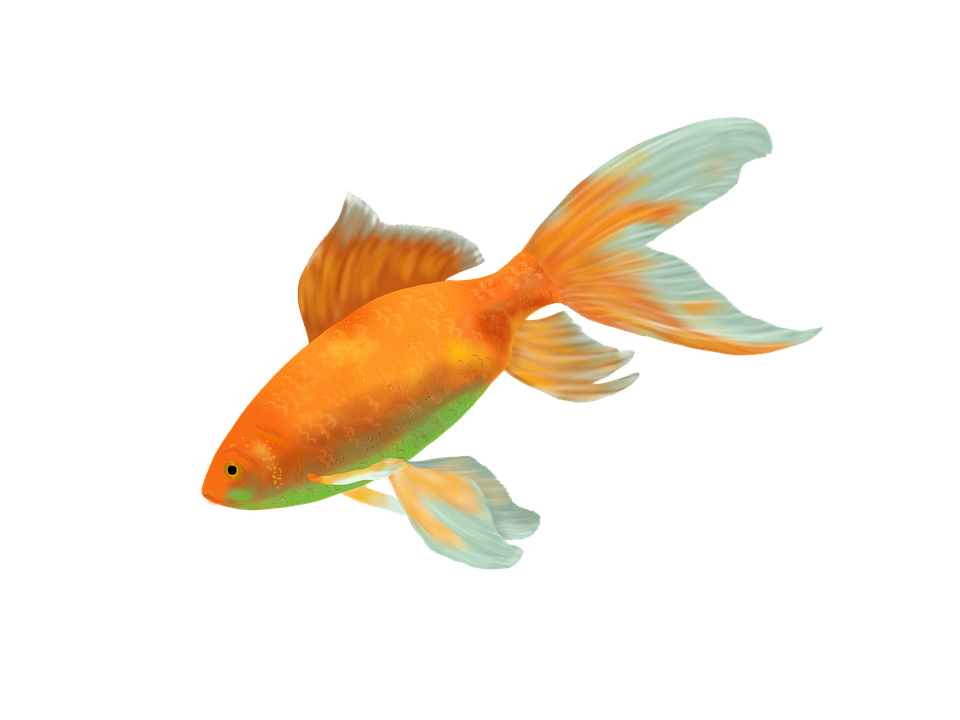 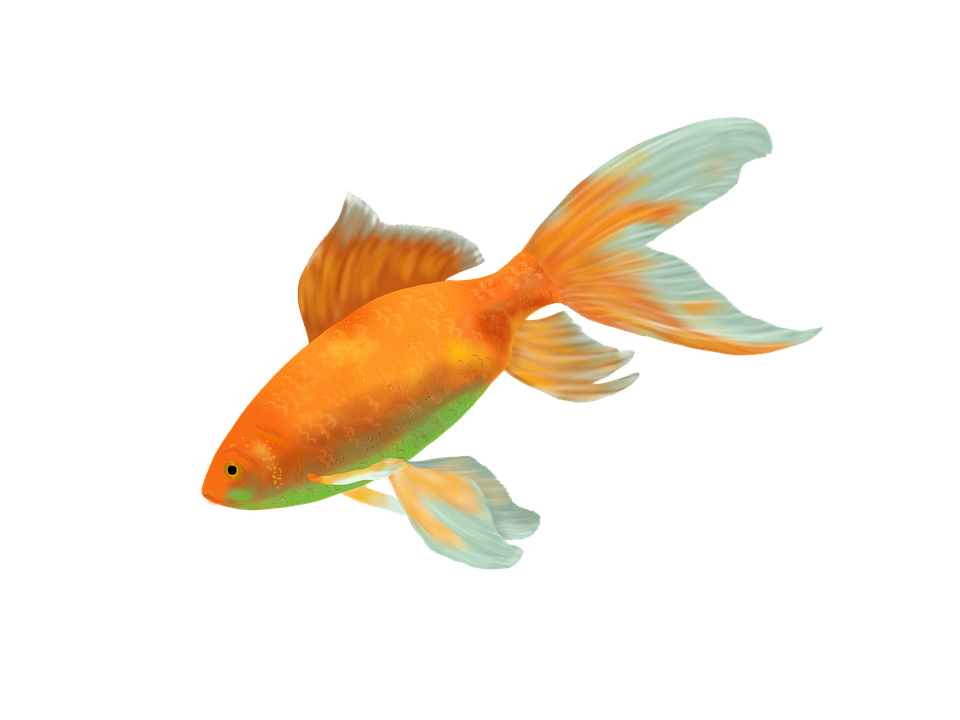 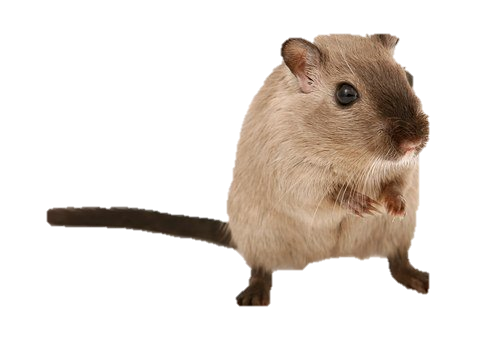 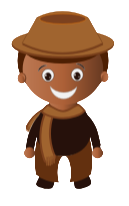 ?
[Speaker Notes: Tu me demande Have you got a pet? Je dis no, I haven’t.
Je te demande Have you got a pet. Yes, I’ve got a goldfish, a bird and a hamster. On fait s’afficher tes animaux]
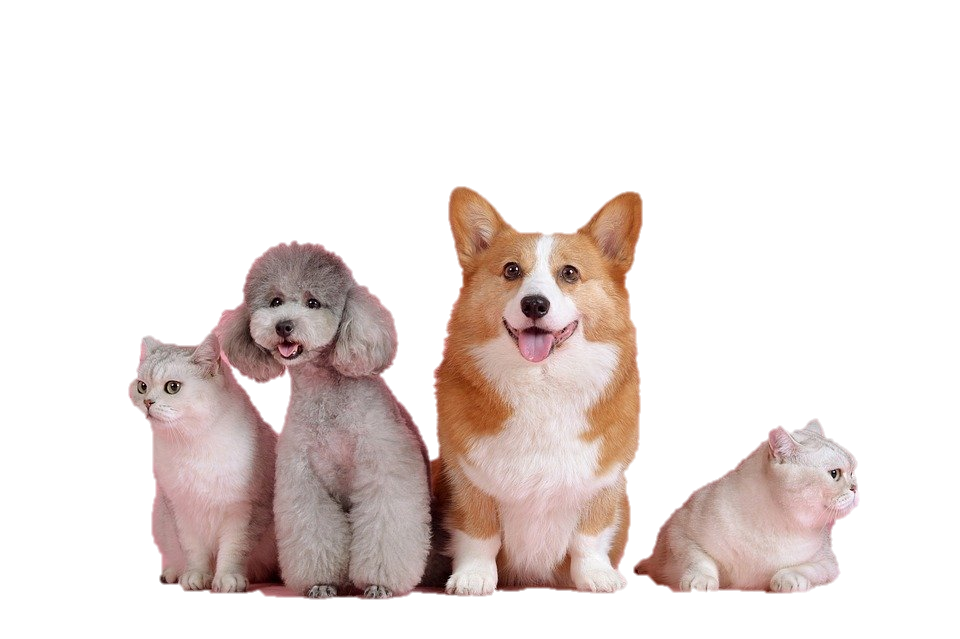 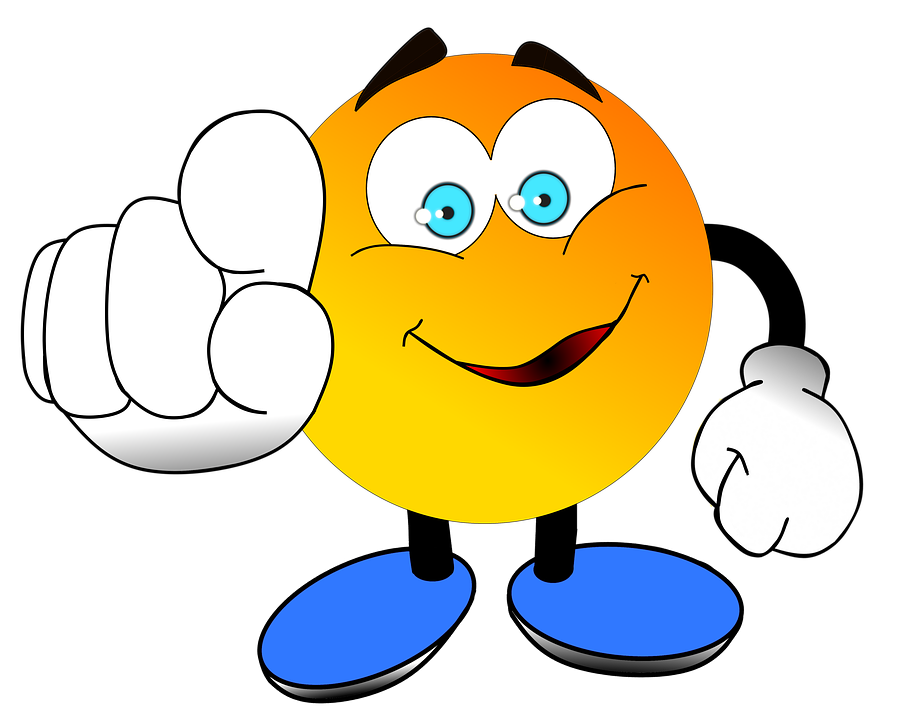 ?
Yes, I have.
No, I haven’t.
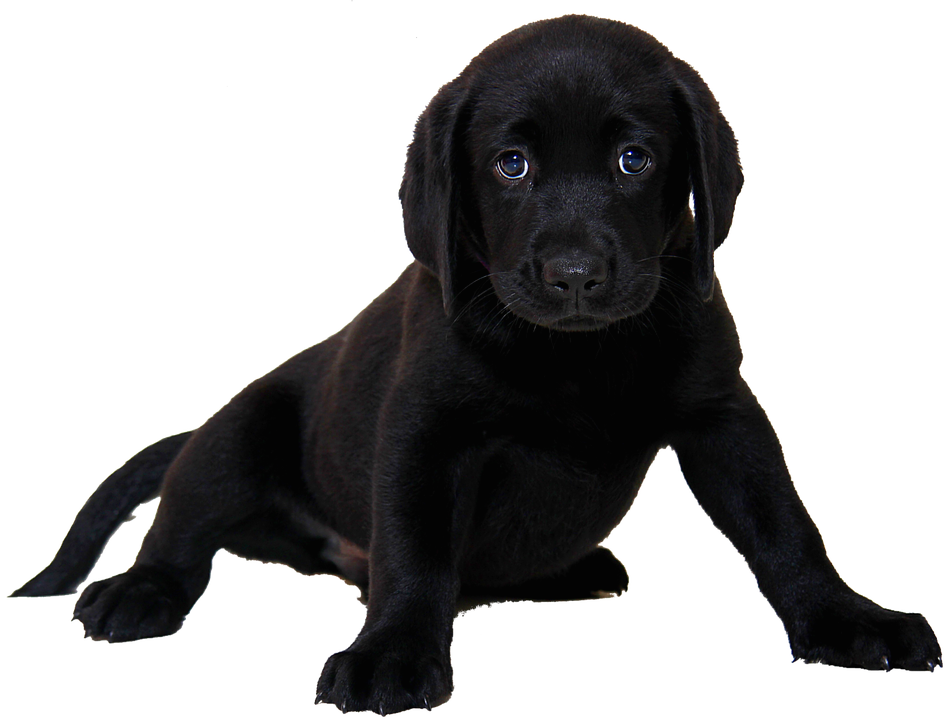 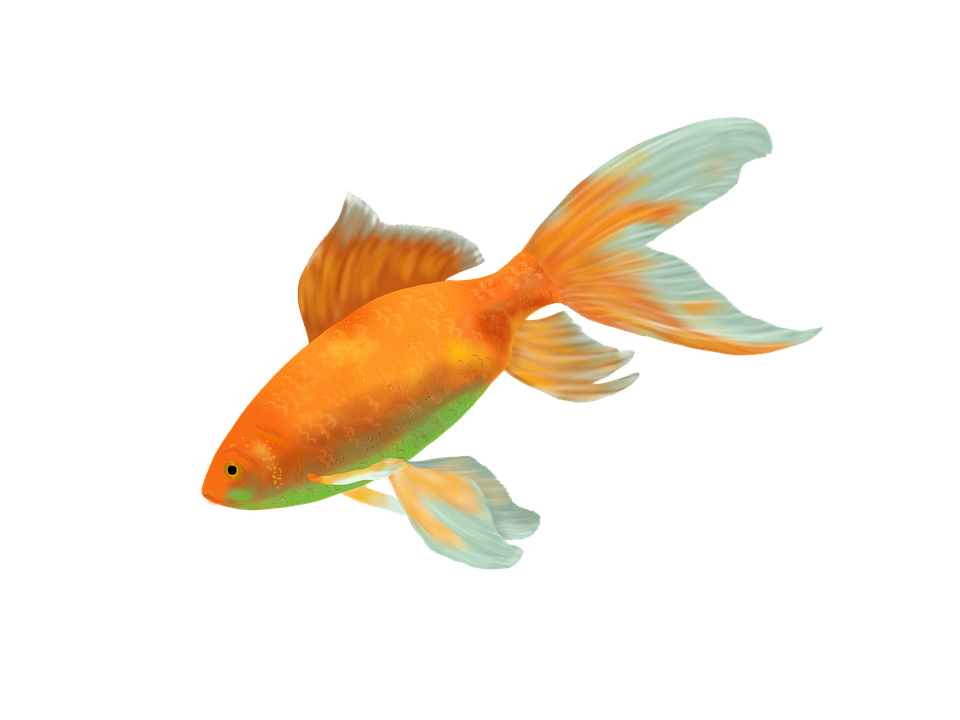 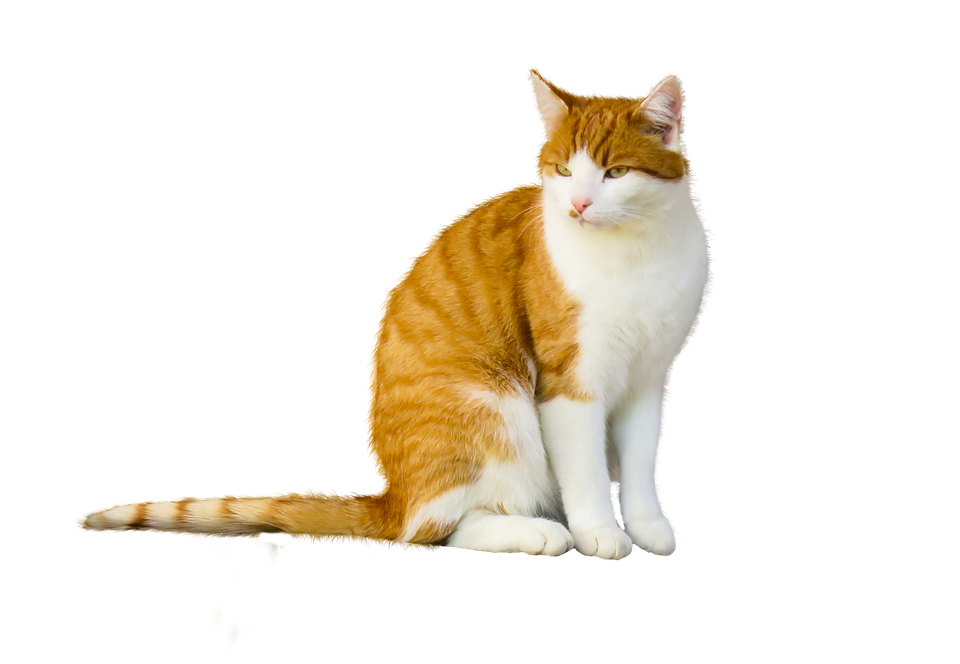 4
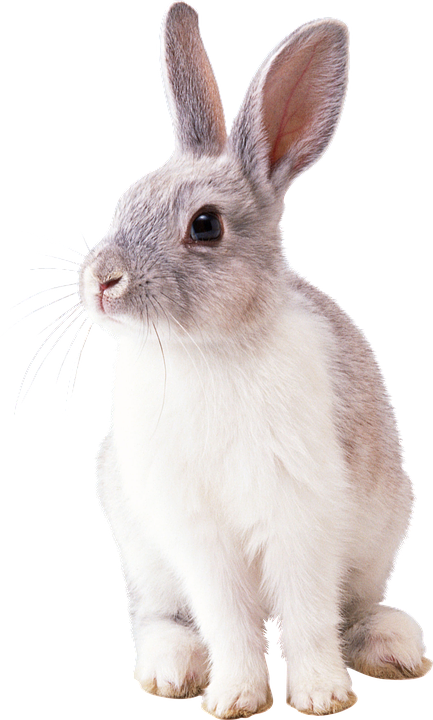 2
3
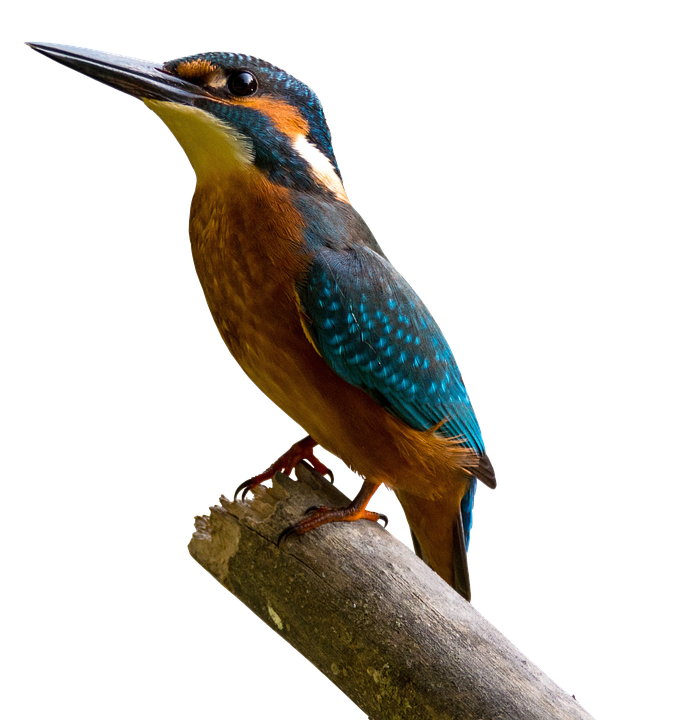 1
7
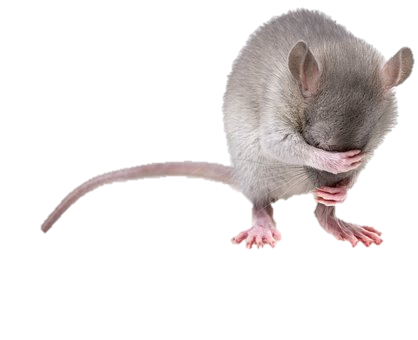 6
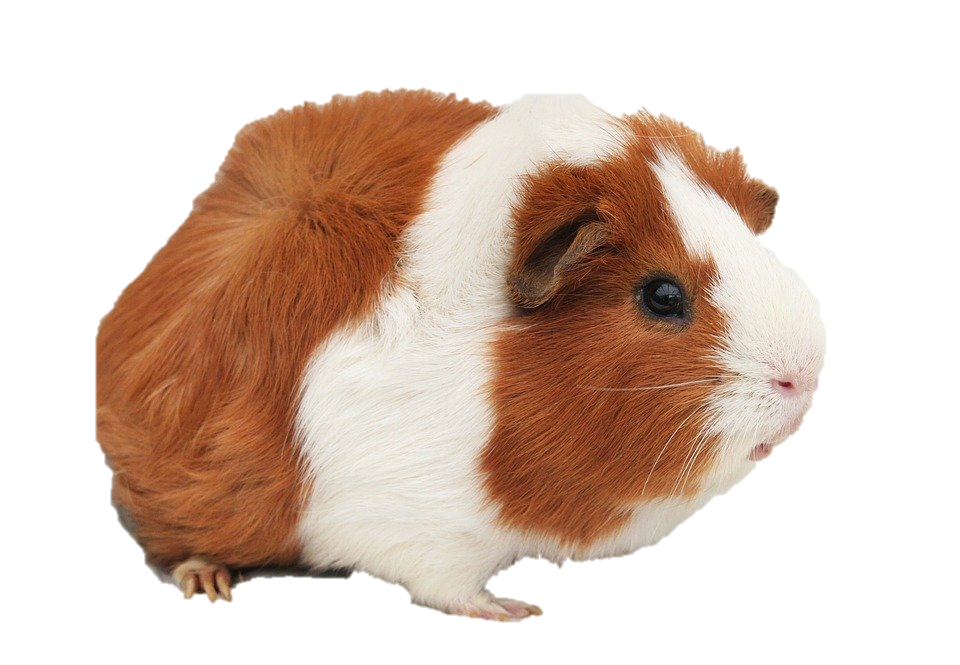 5
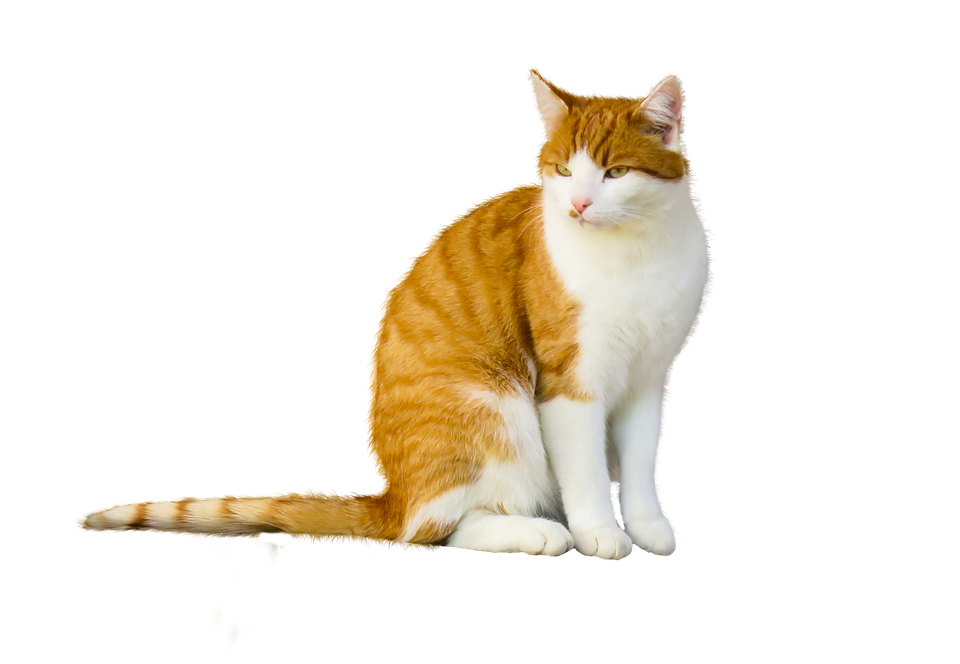 7
goldfish
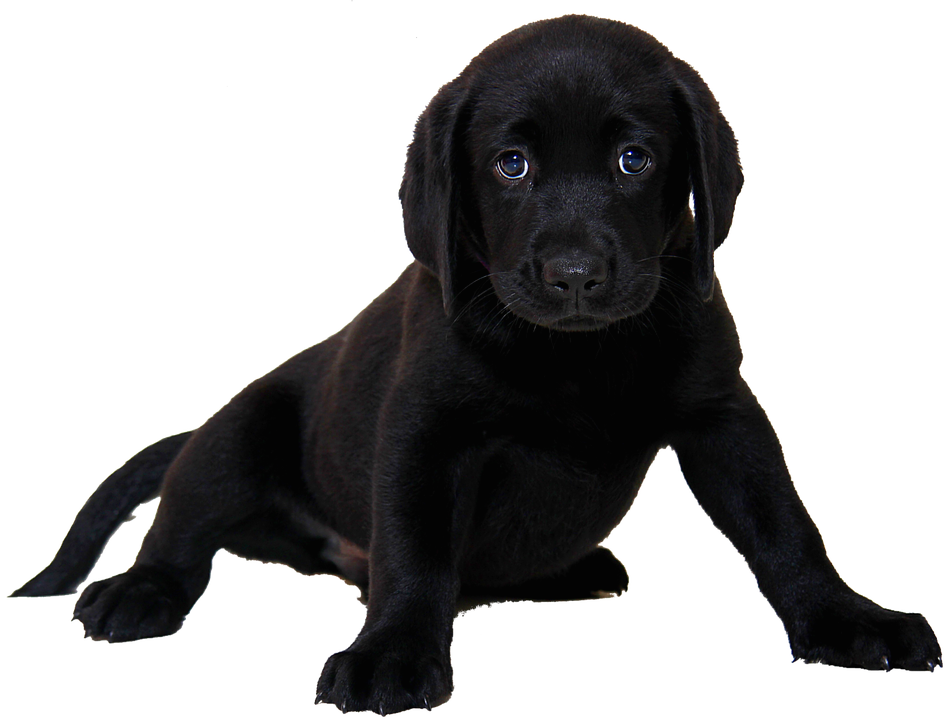 rabbit
1
cat
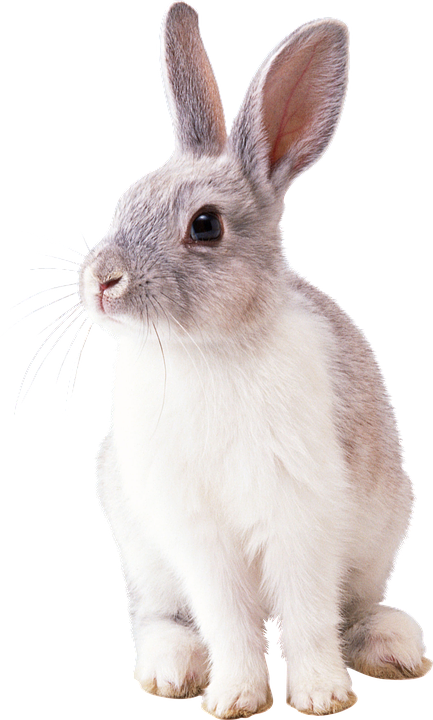 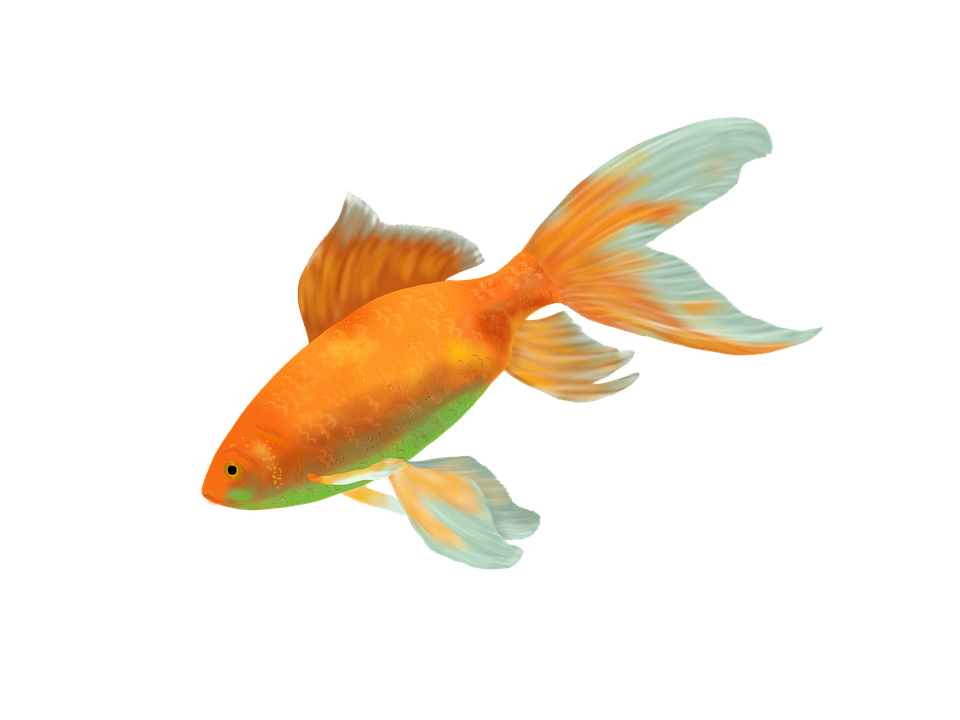 hamster
mouse
2
6
dog
bird
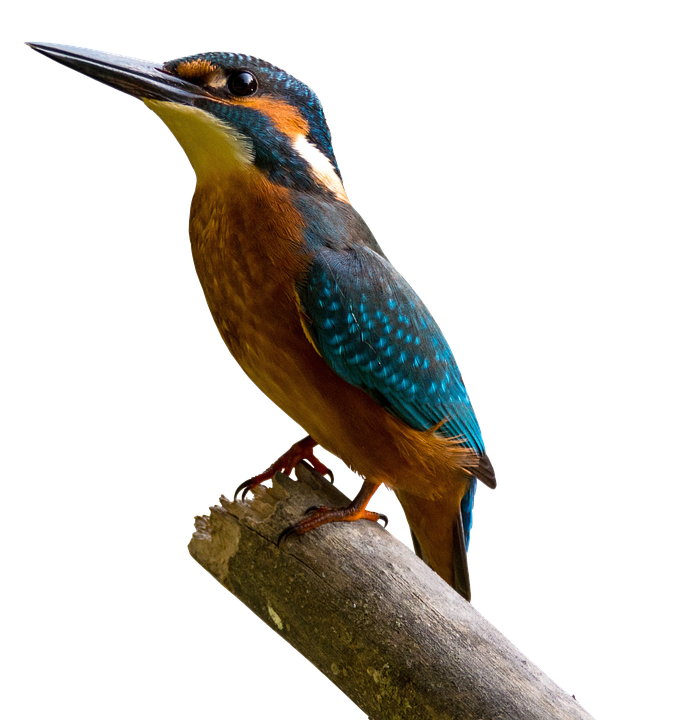 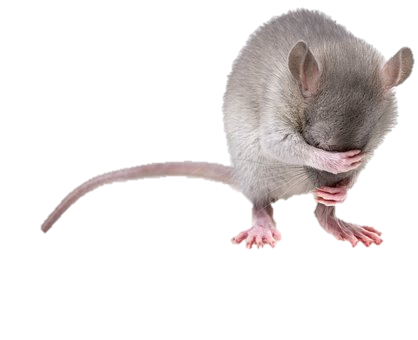 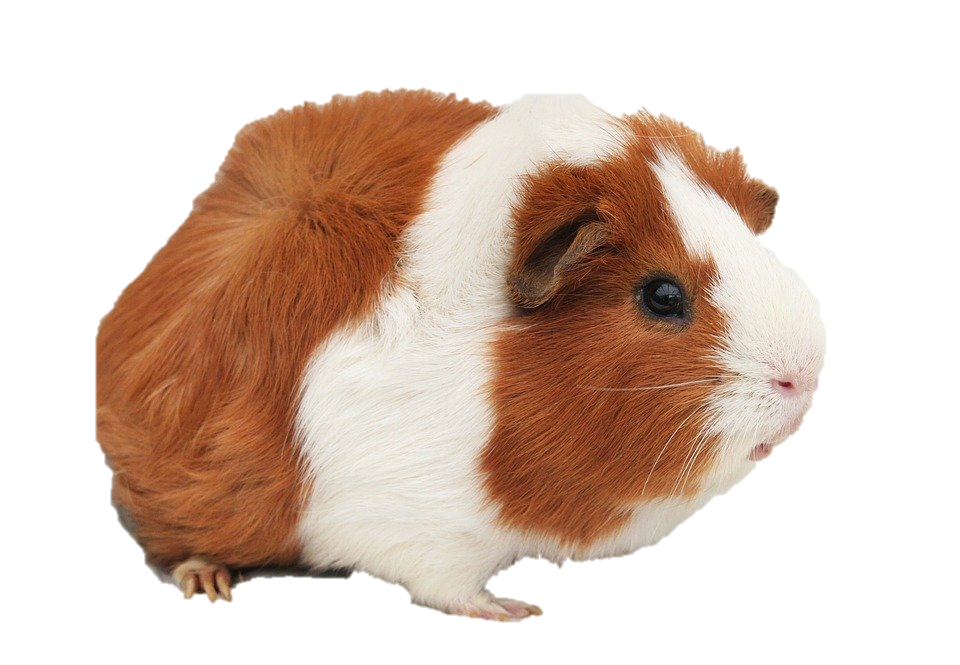 3
5
4
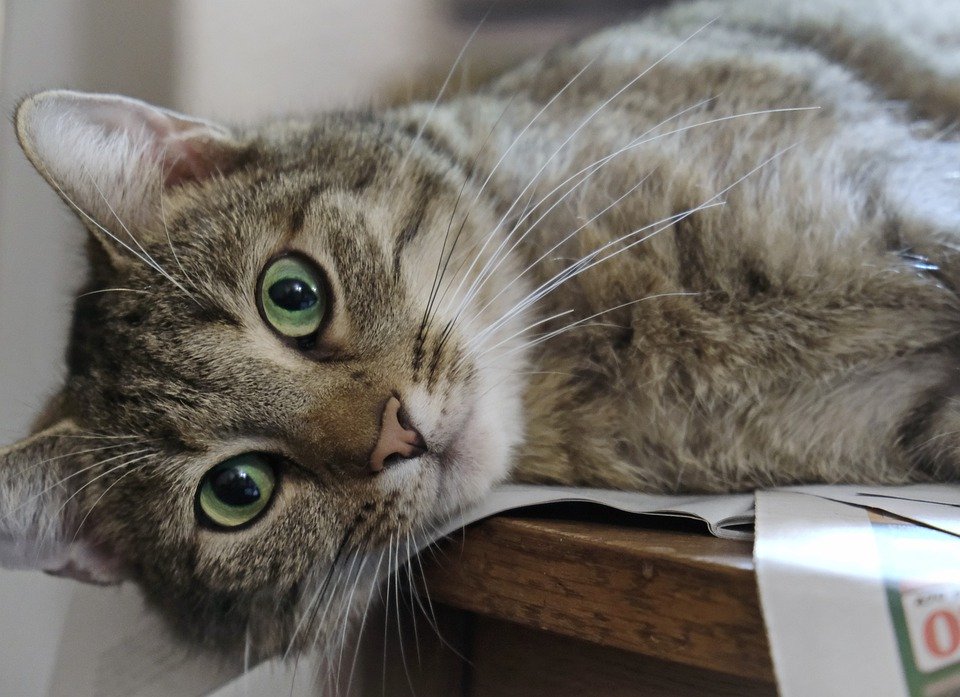 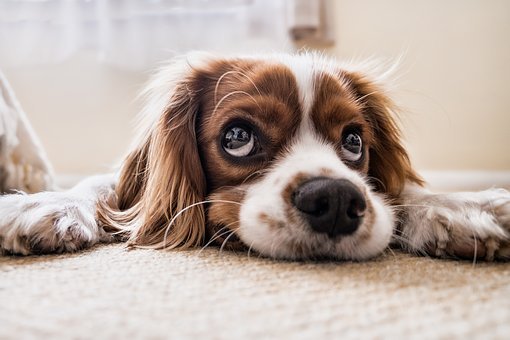 1
1
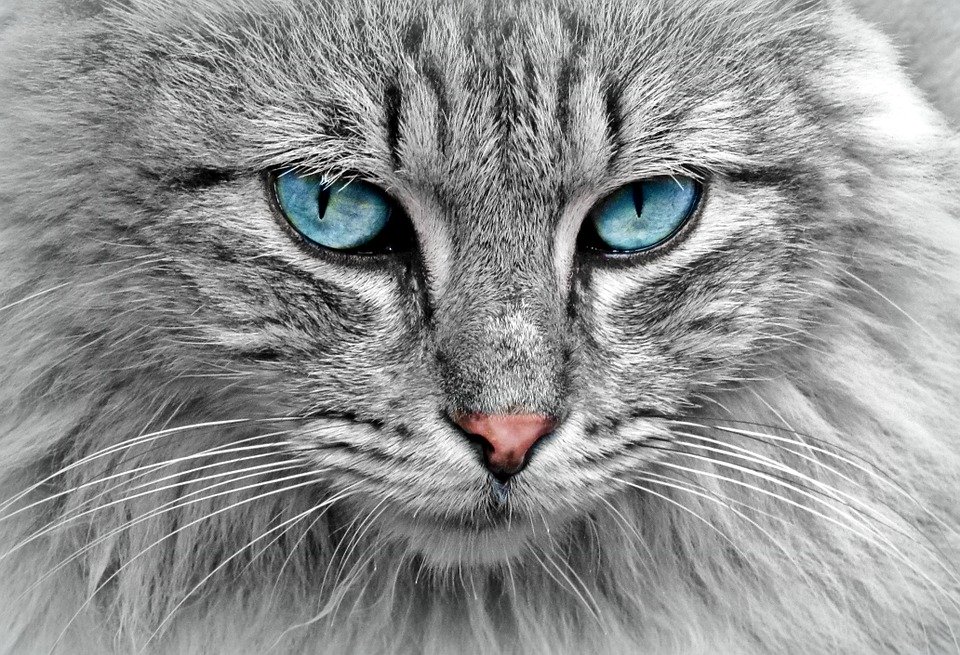 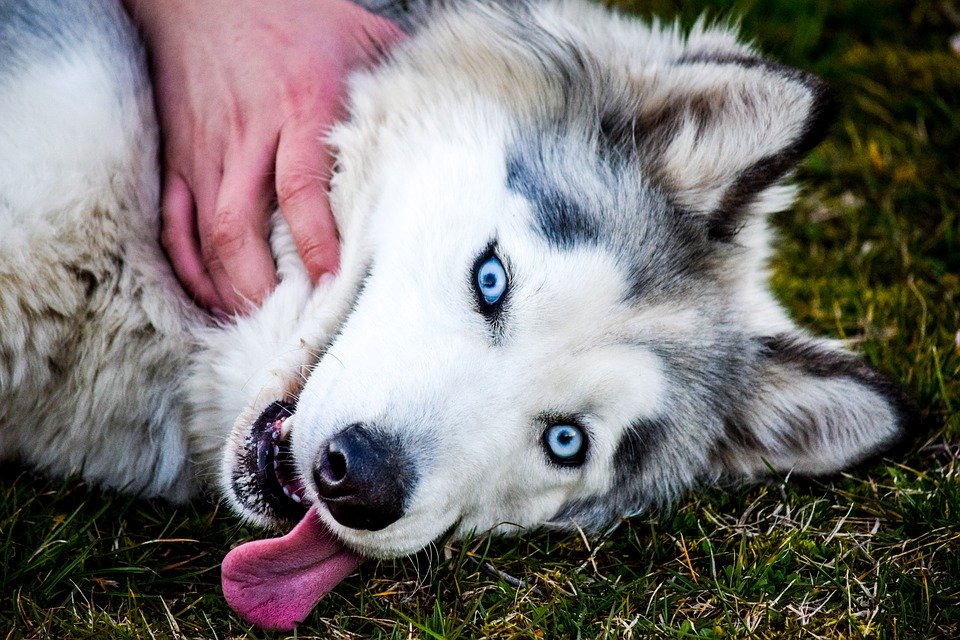 2
2
[Speaker Notes: my cat has got green eyes and my dog has got blue eyes]
1
2
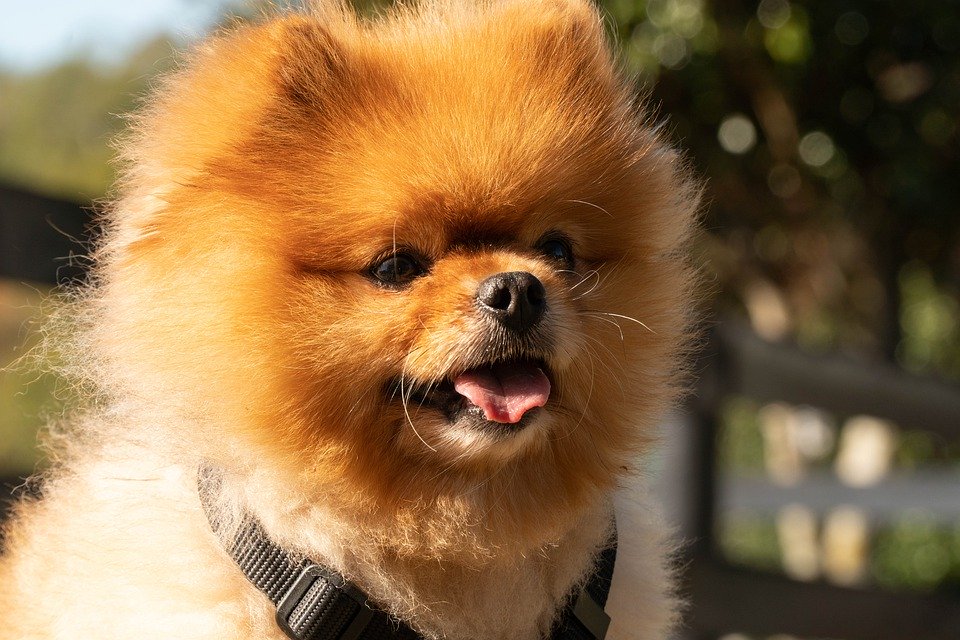 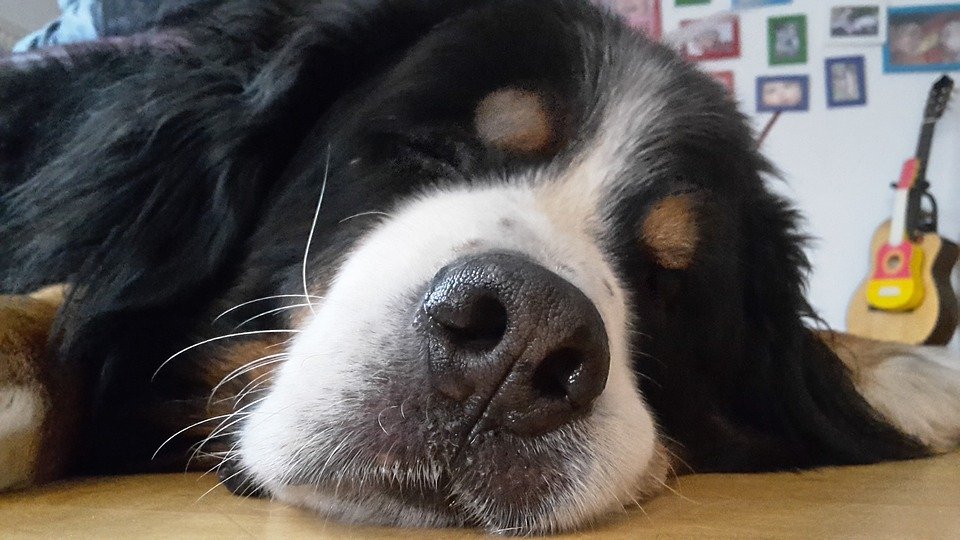 Roxy
Tommy
[Speaker Notes: Tommy has got a big nose.  Roxy has got a small nose.]
1
2
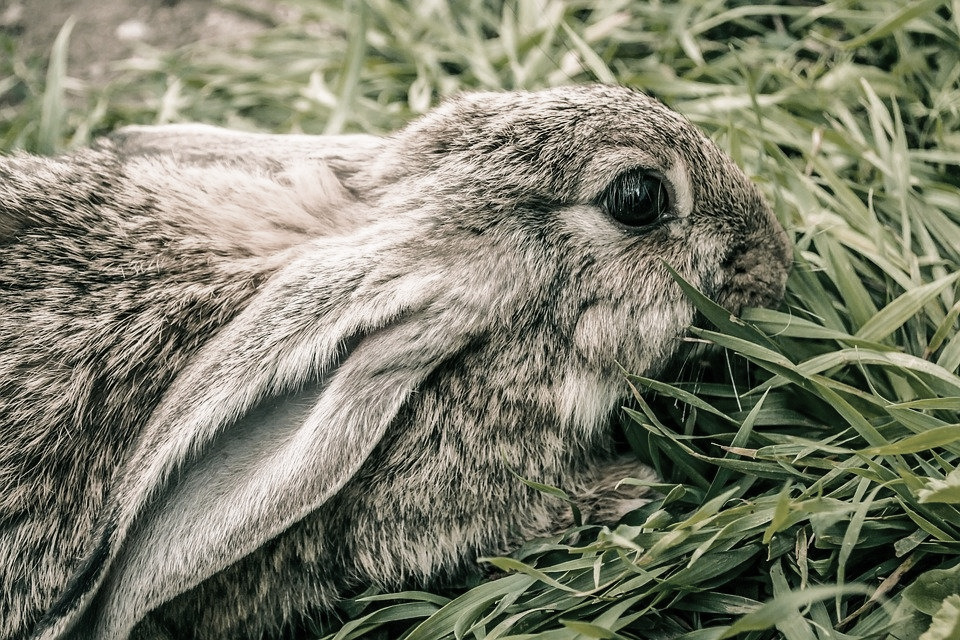 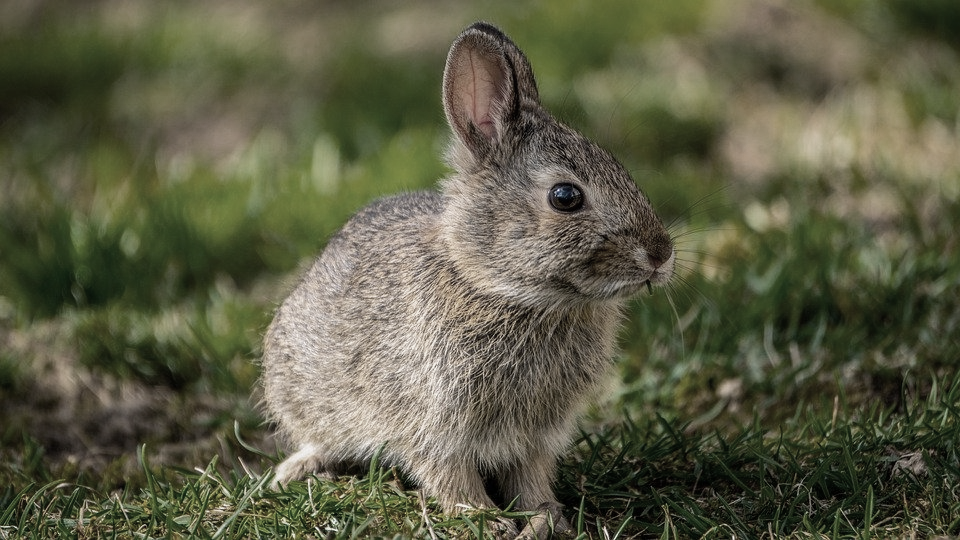 Amy
Tom
[Speaker Notes: Tom has got small ears and Amy has got long ears.]
2
1
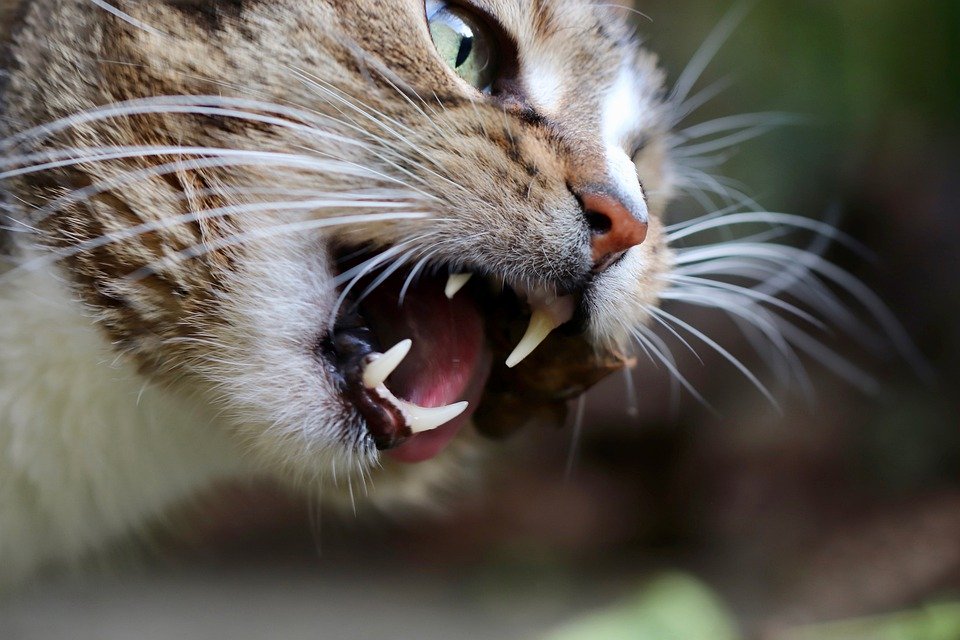 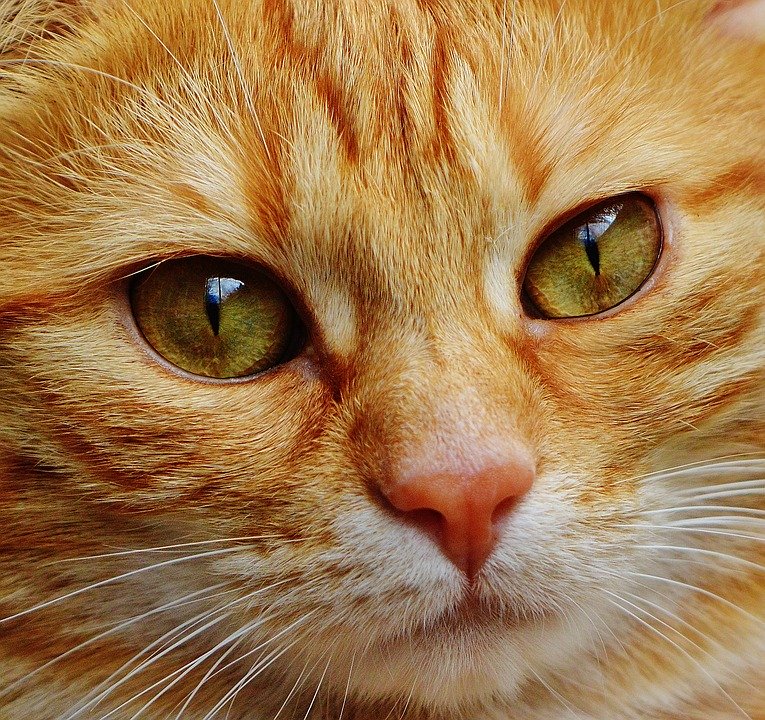 My cat
[Speaker Notes: My cat has got green eyes, a small nose and a big mouth!]
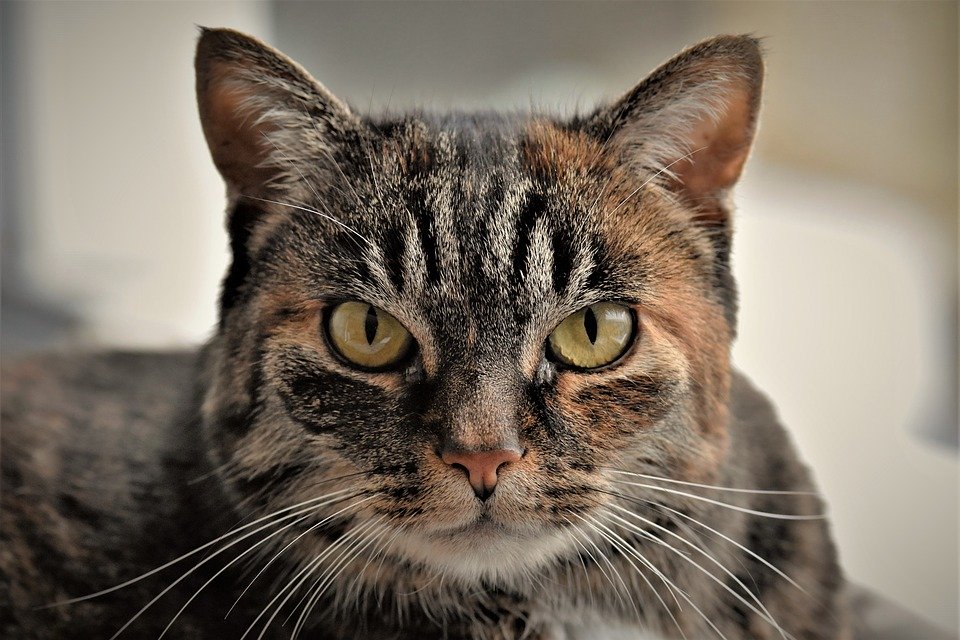 1
3
2
4
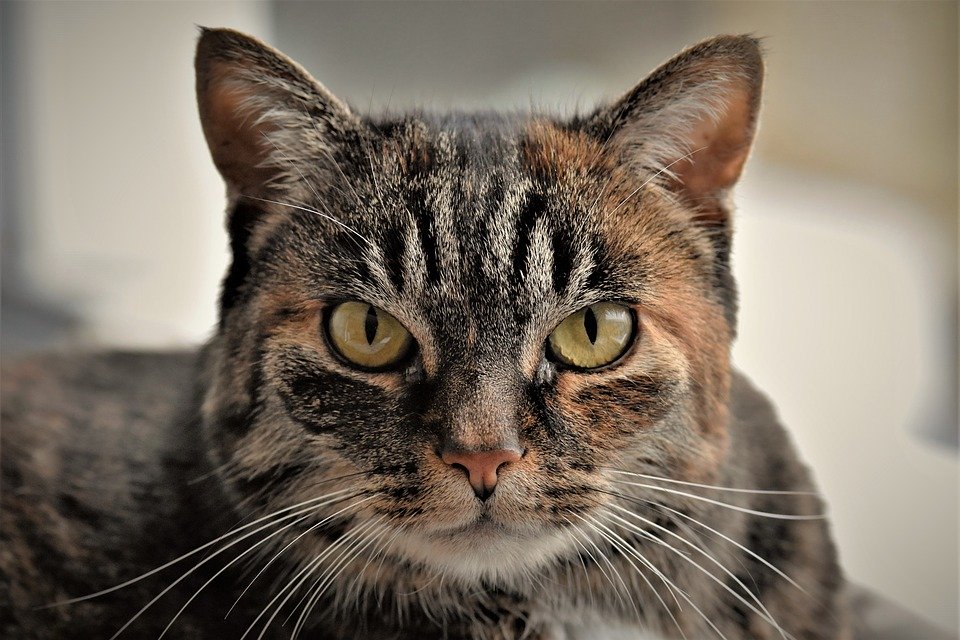 eyes
nose
ears
mouth
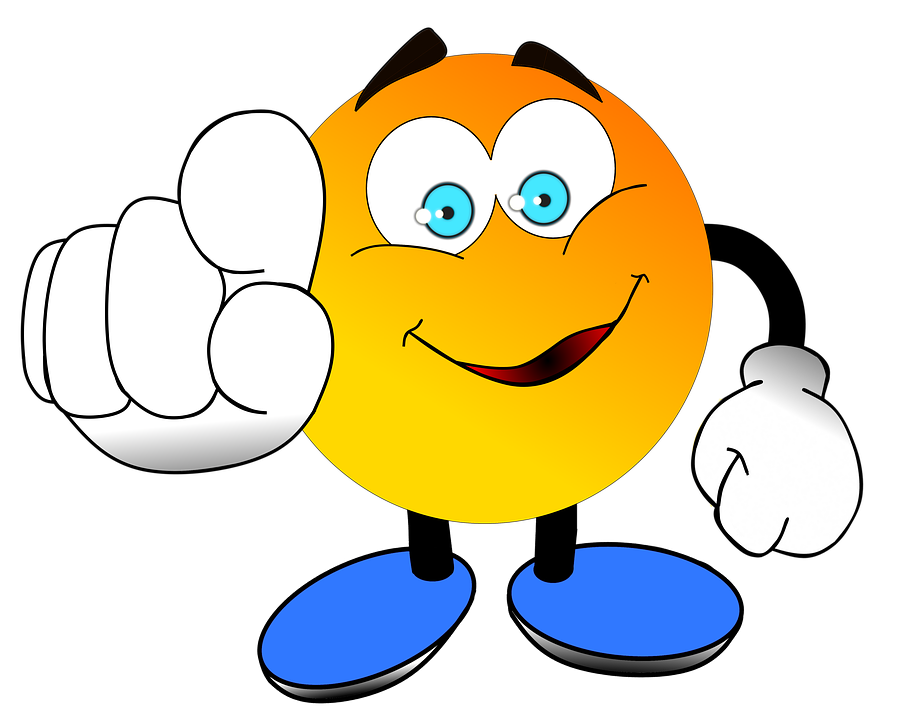 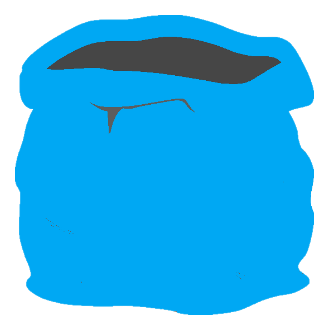 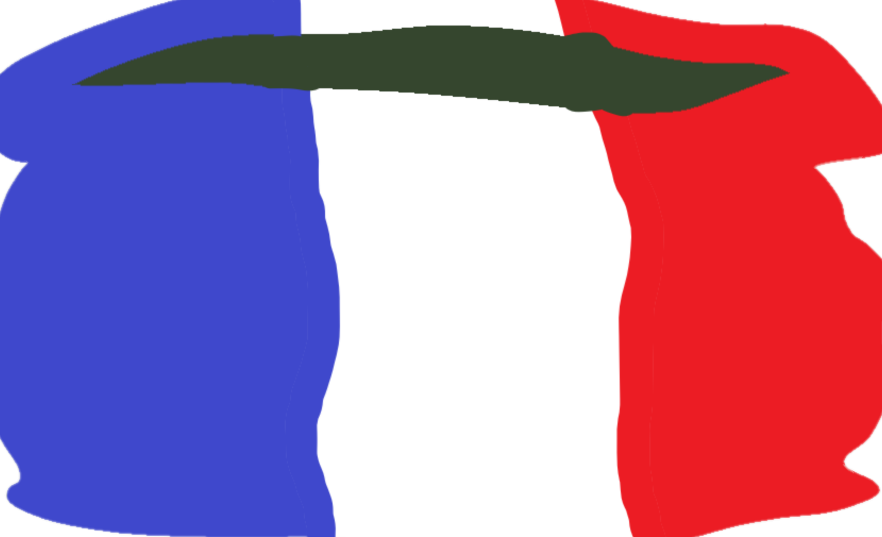 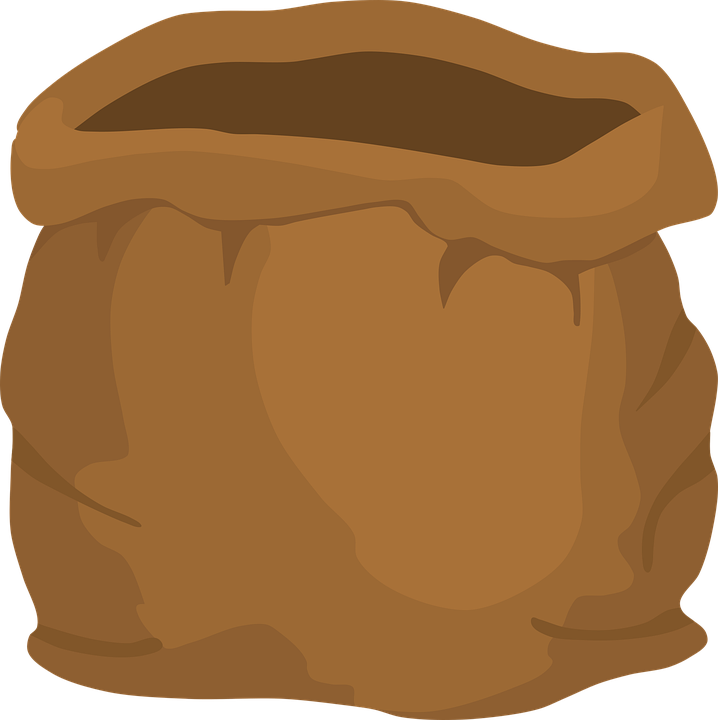 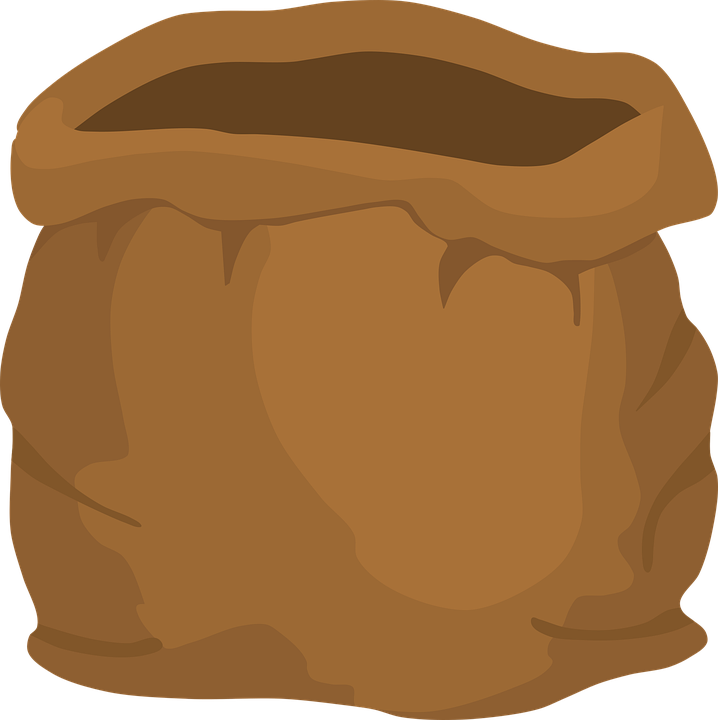 F
L
Q
U
M
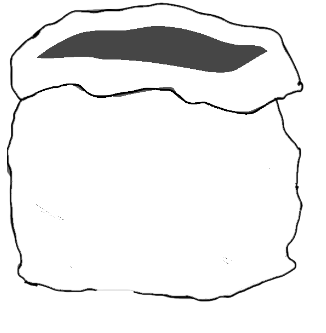 A
H
C
E
B
D
E
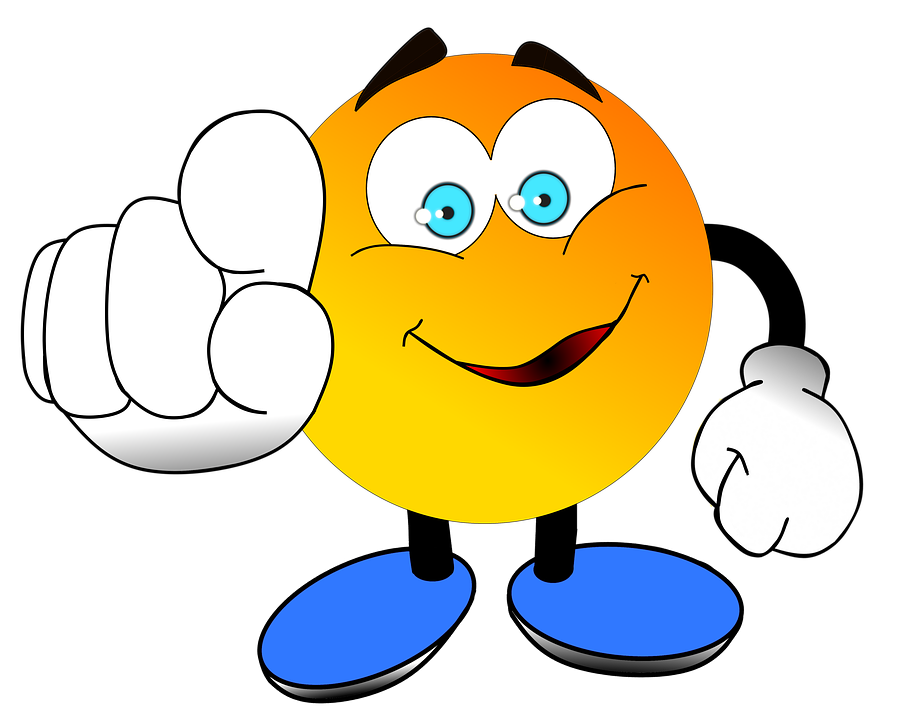 I
Y
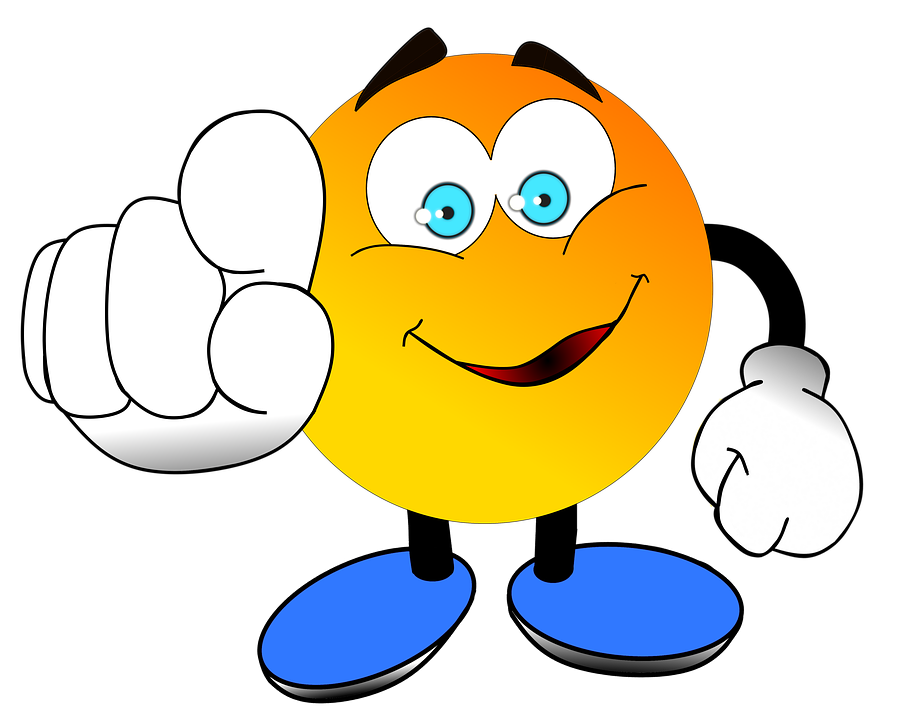 K
J
O
V
Z
N
G
P
T
S
W
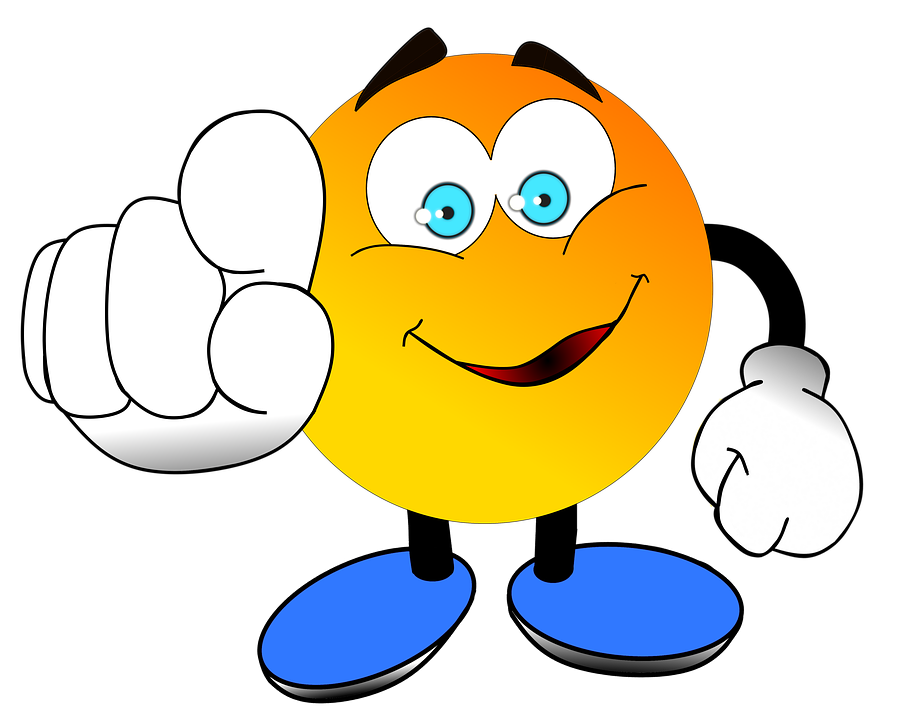 X
R
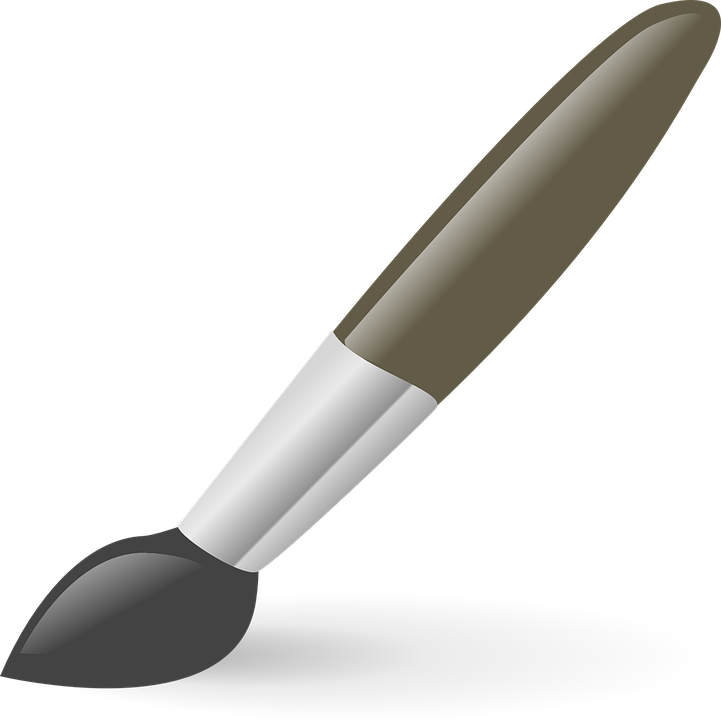 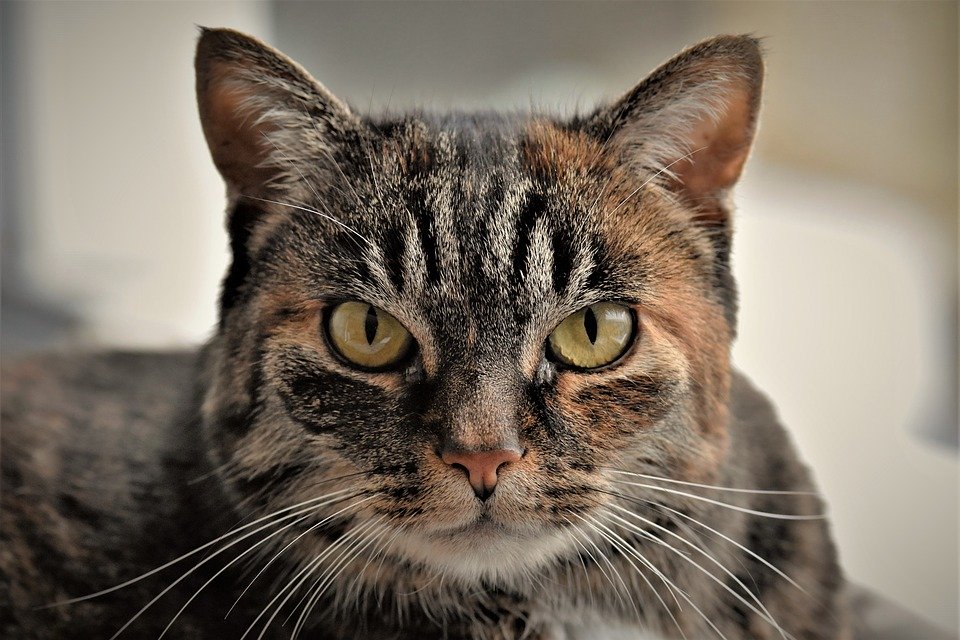 EYES
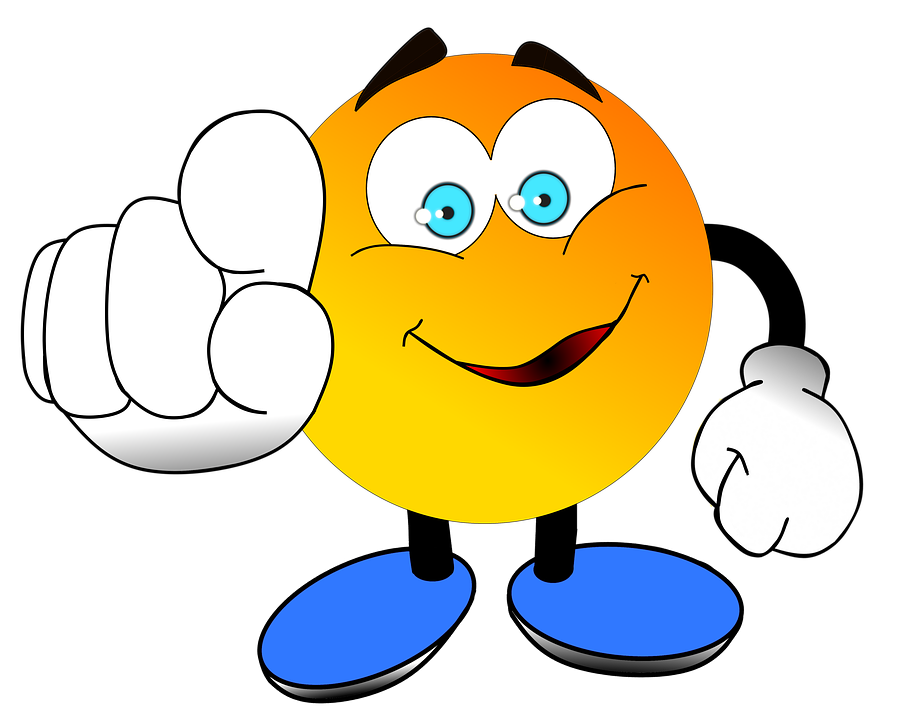 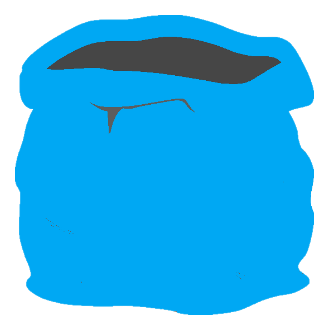 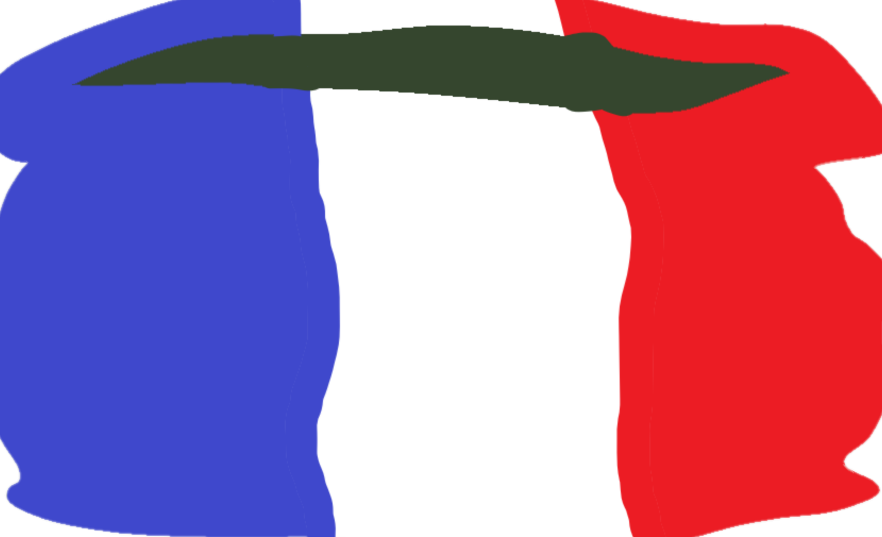 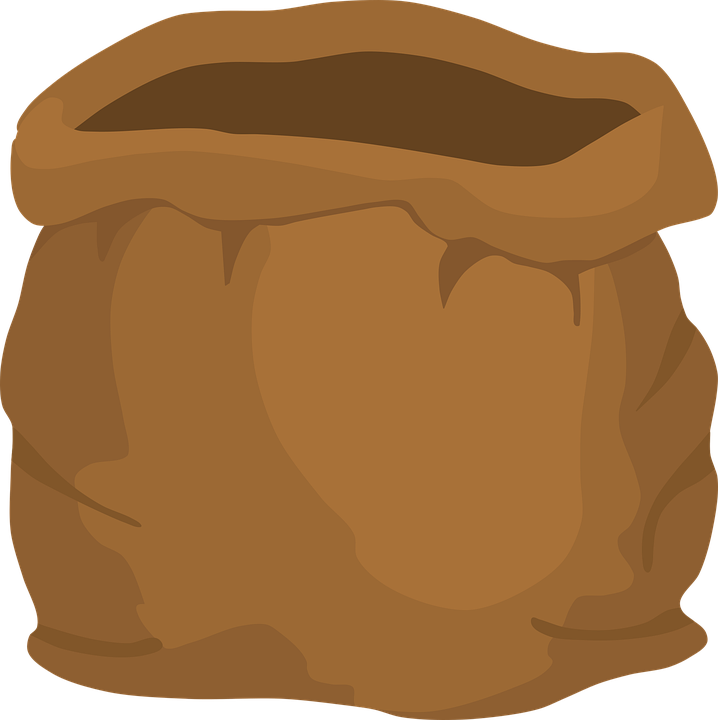 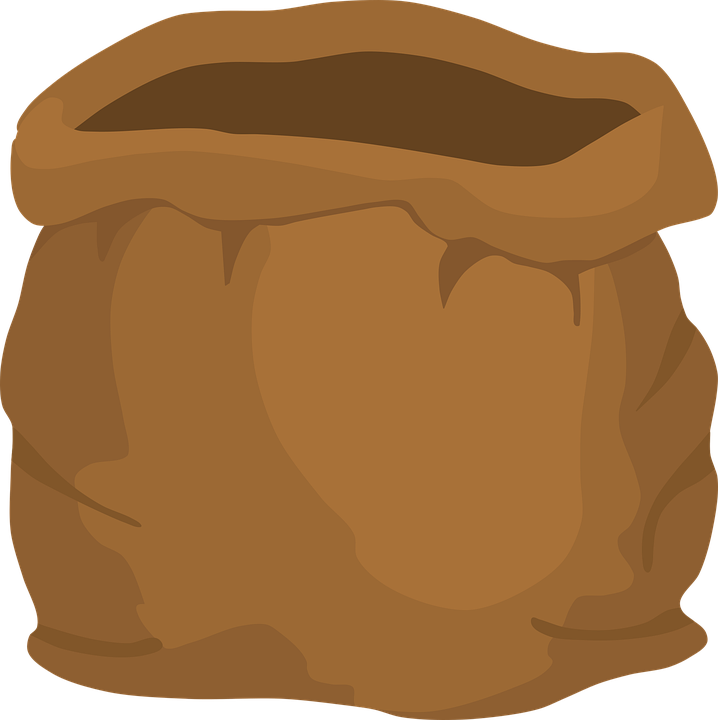 F
L
Q
U
M
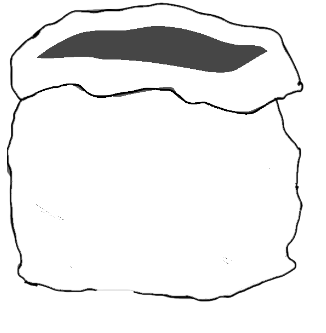 A
H
C
E
B
D
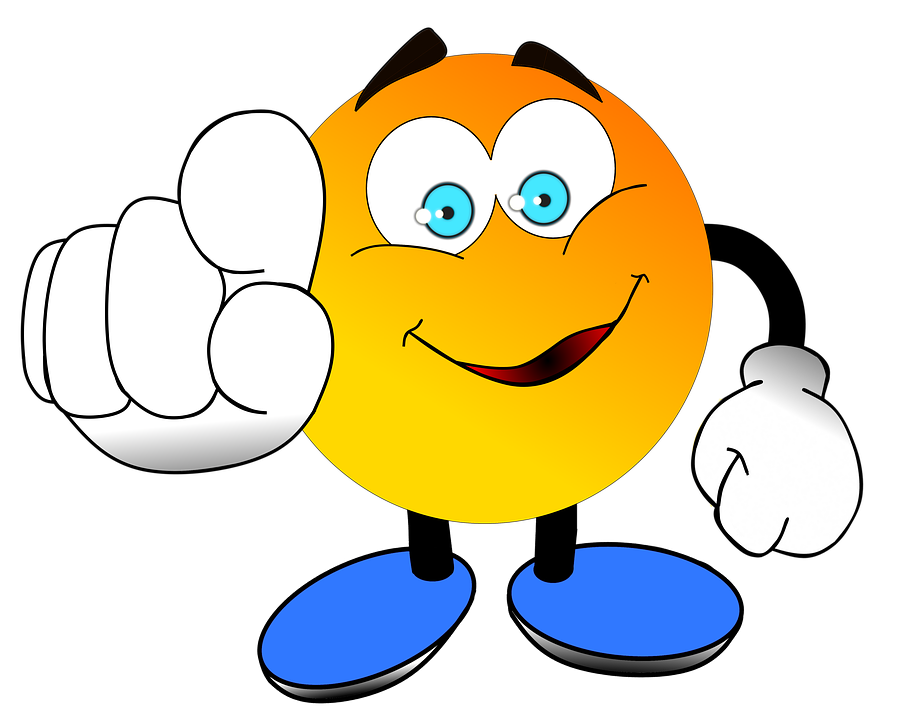 I
Y
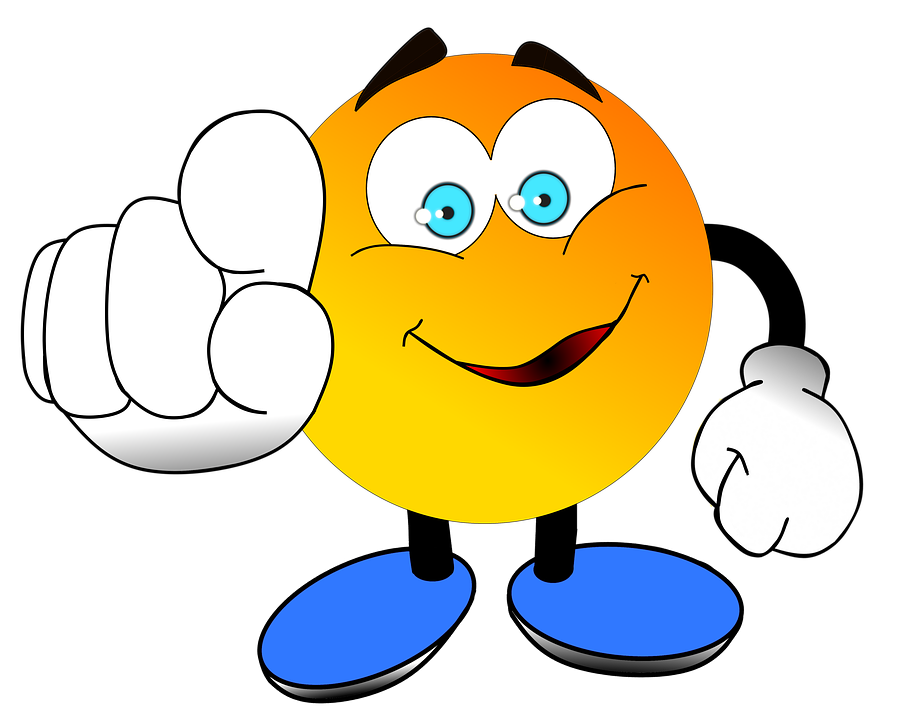 K
J
O
V
Z
N
G
P
T
S
W
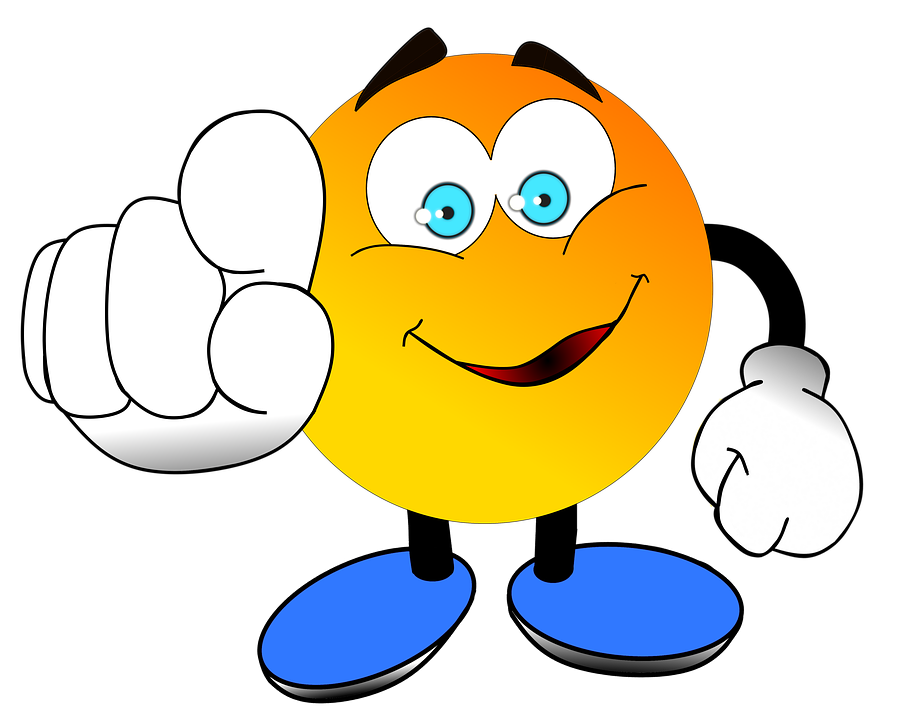 X
R
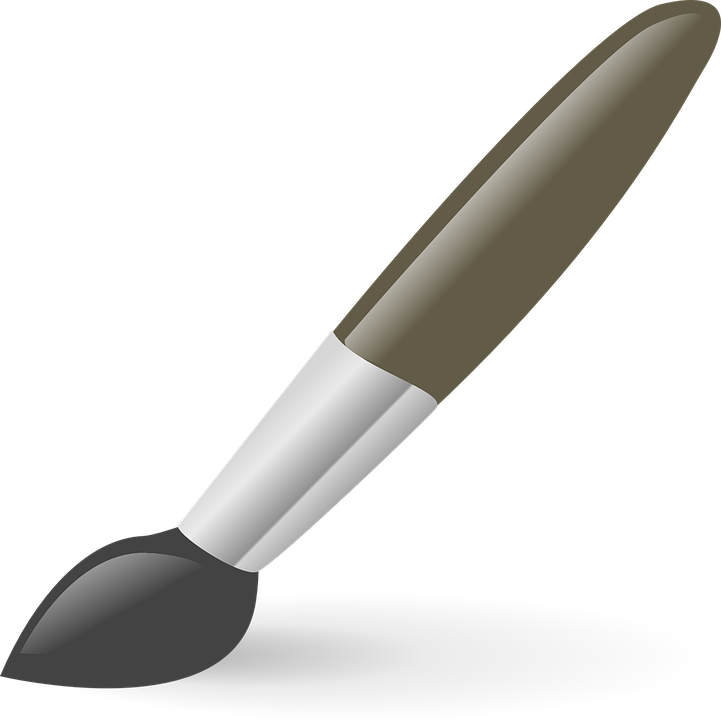 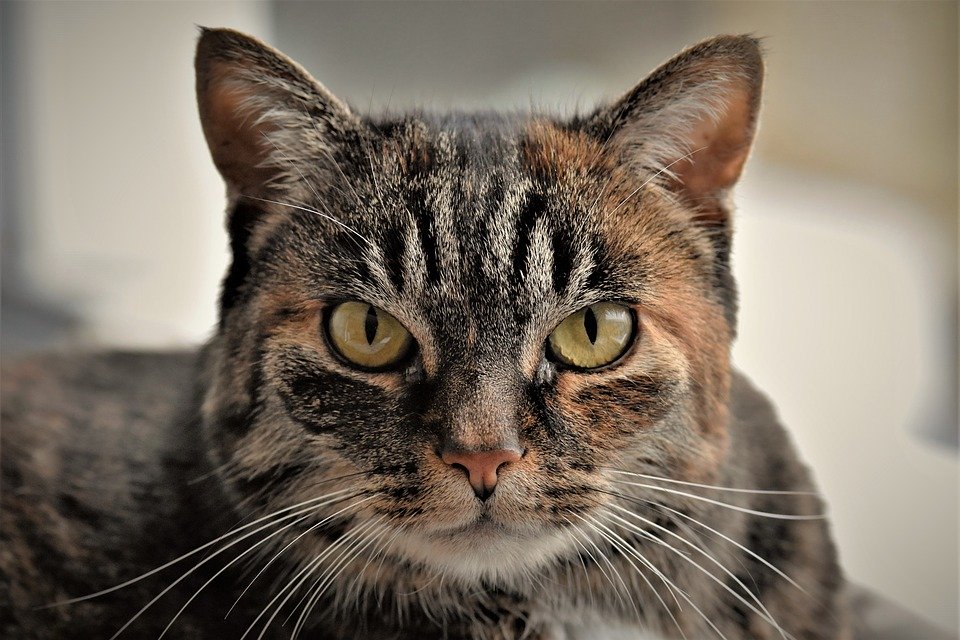 [Speaker Notes: On épèle E A R S]
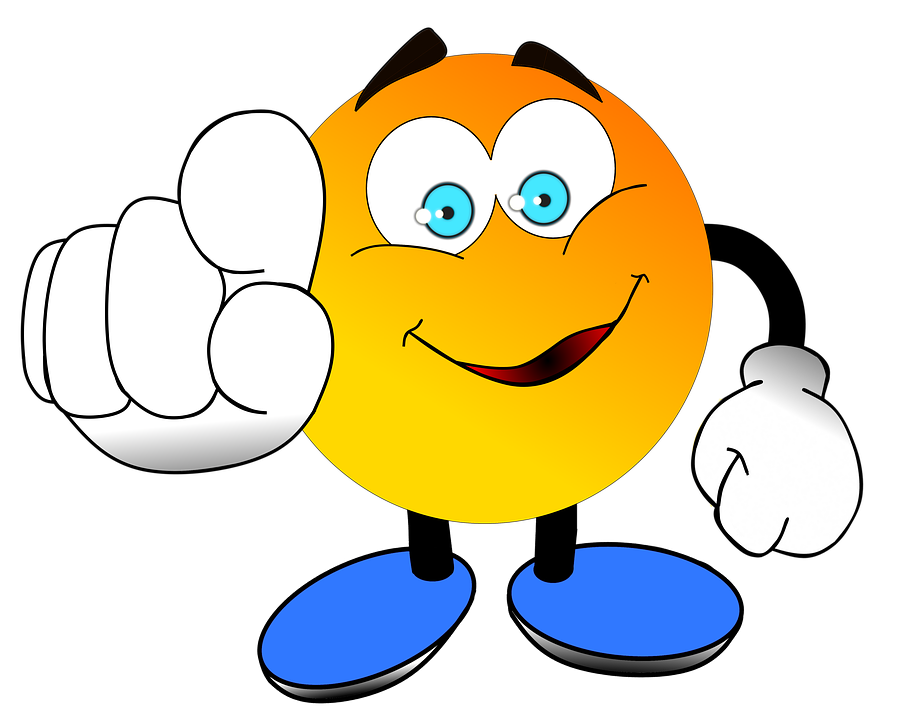 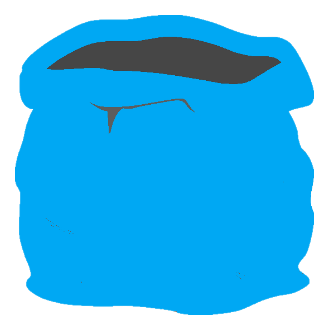 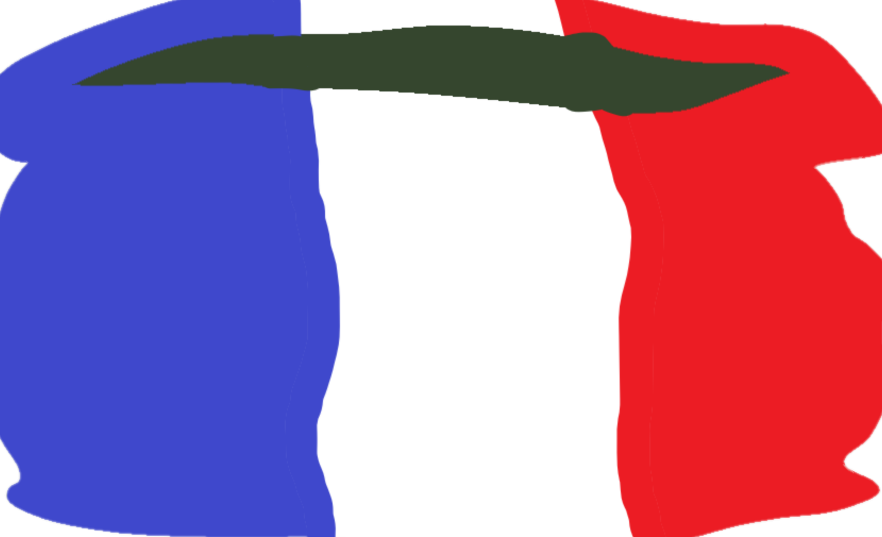 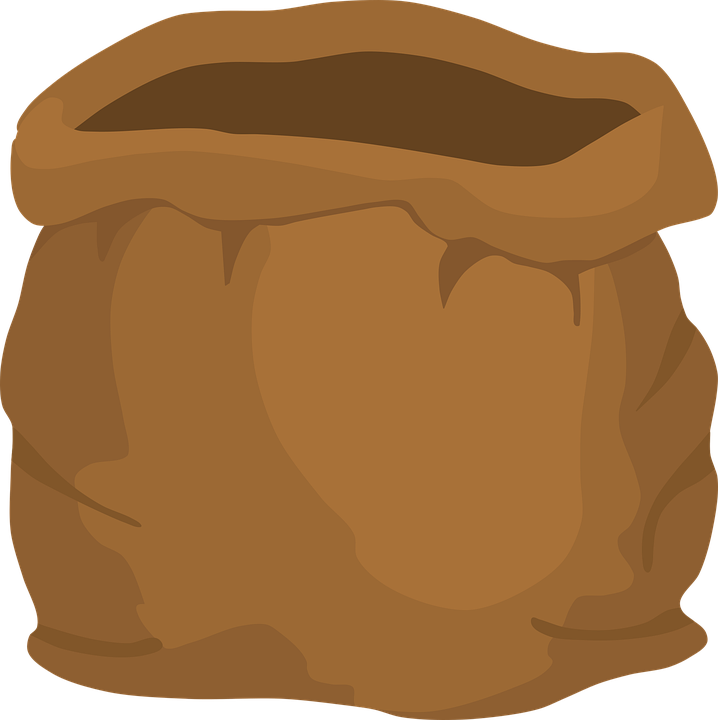 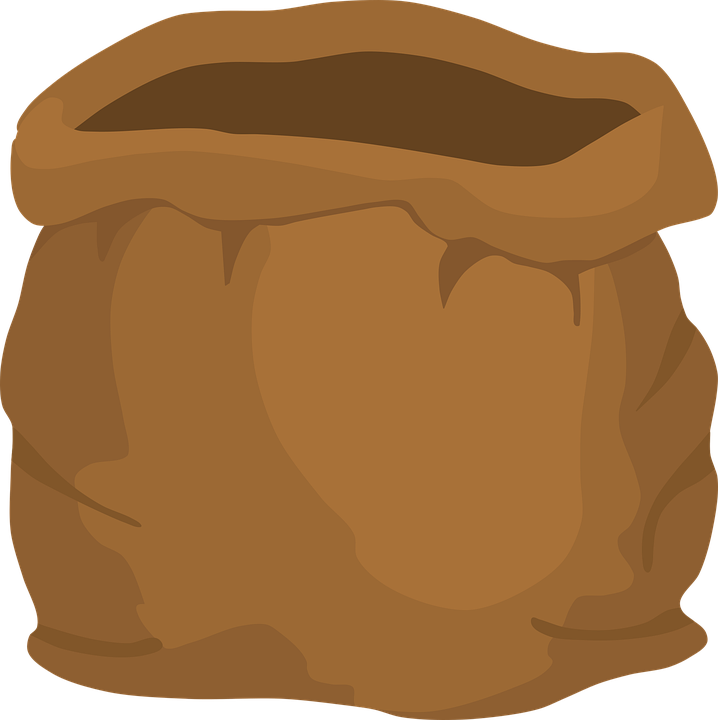 F
L
Q
U
M
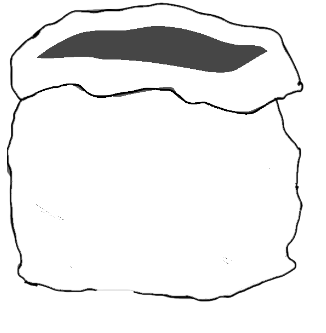 A
H
B
C
E
D
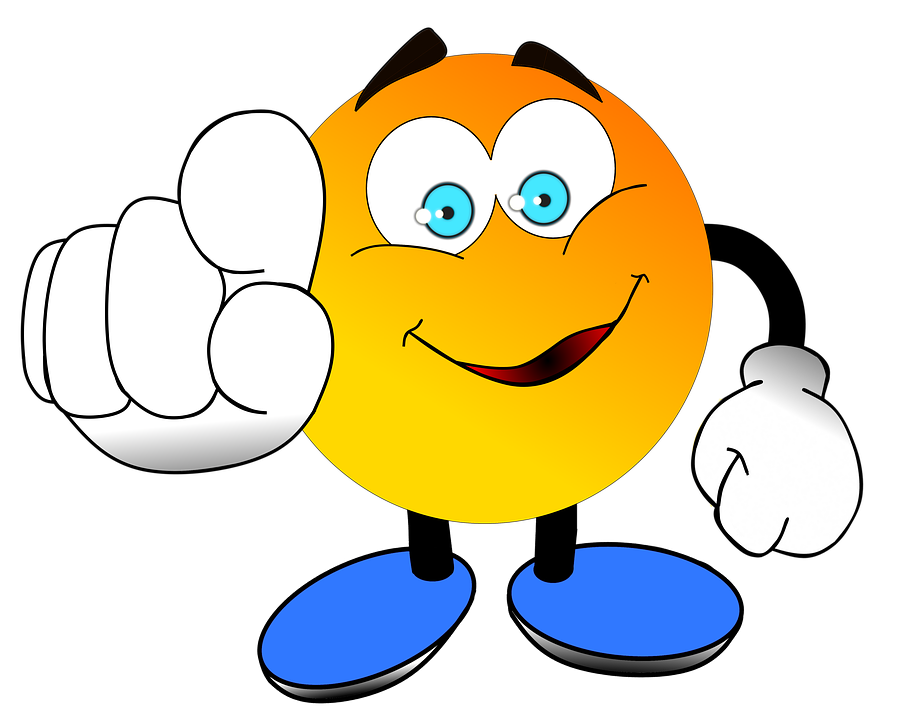 I
Y
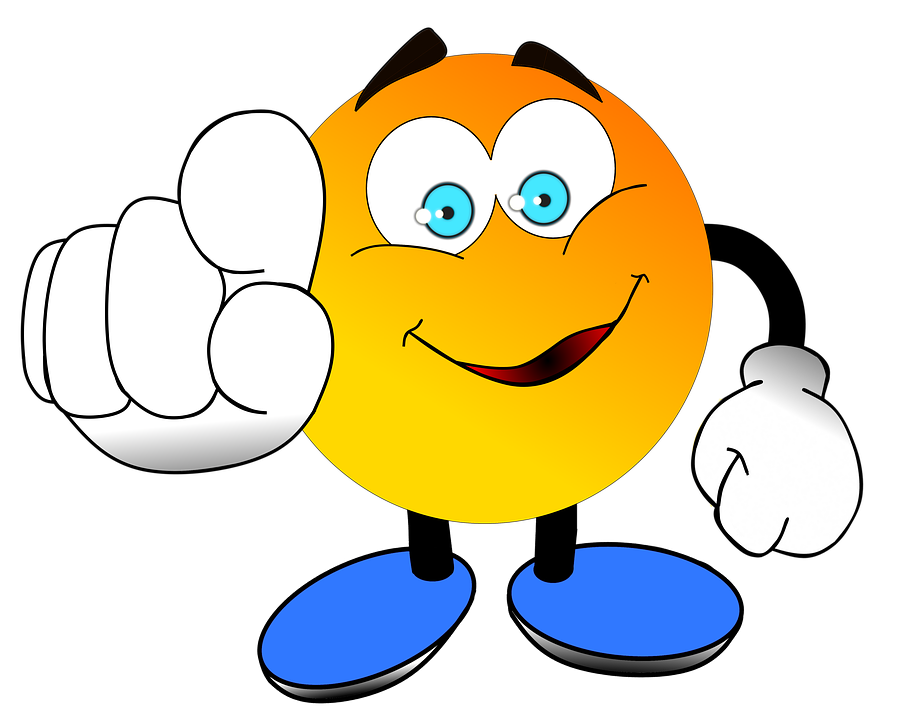 K
J
O
V
Z
G
N
P
T
S
W
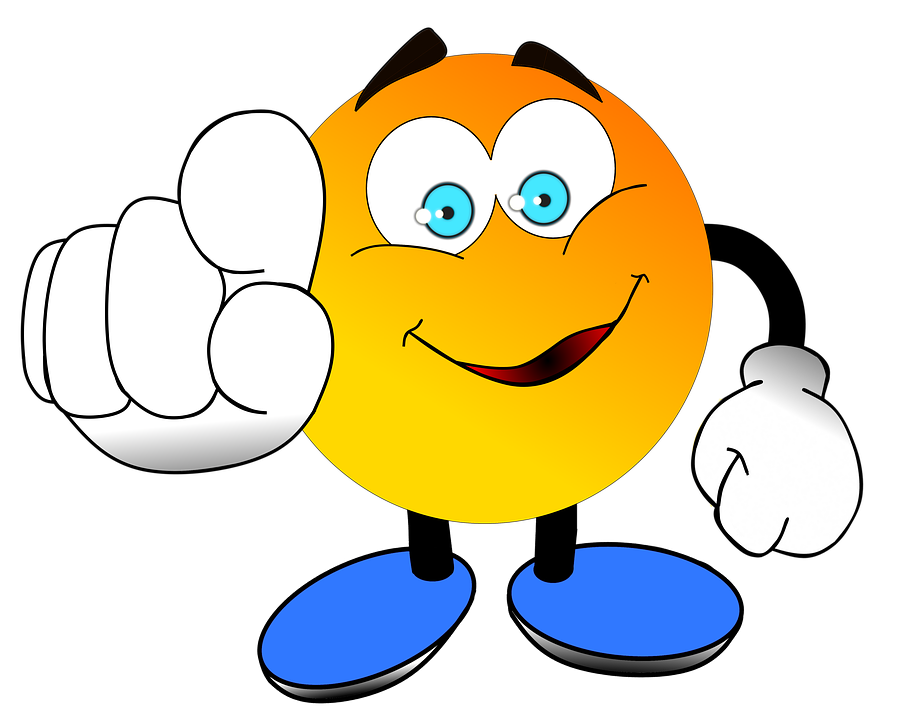 X
R
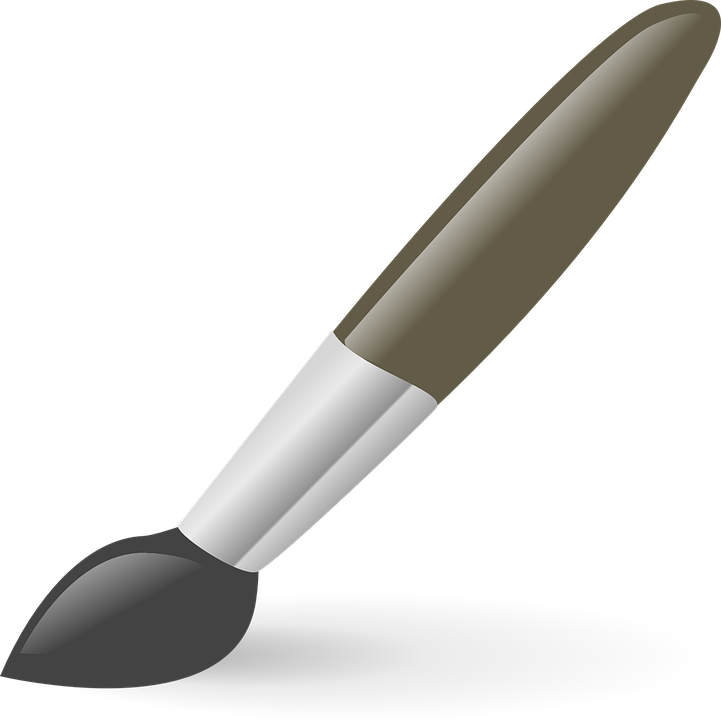 MOUTH
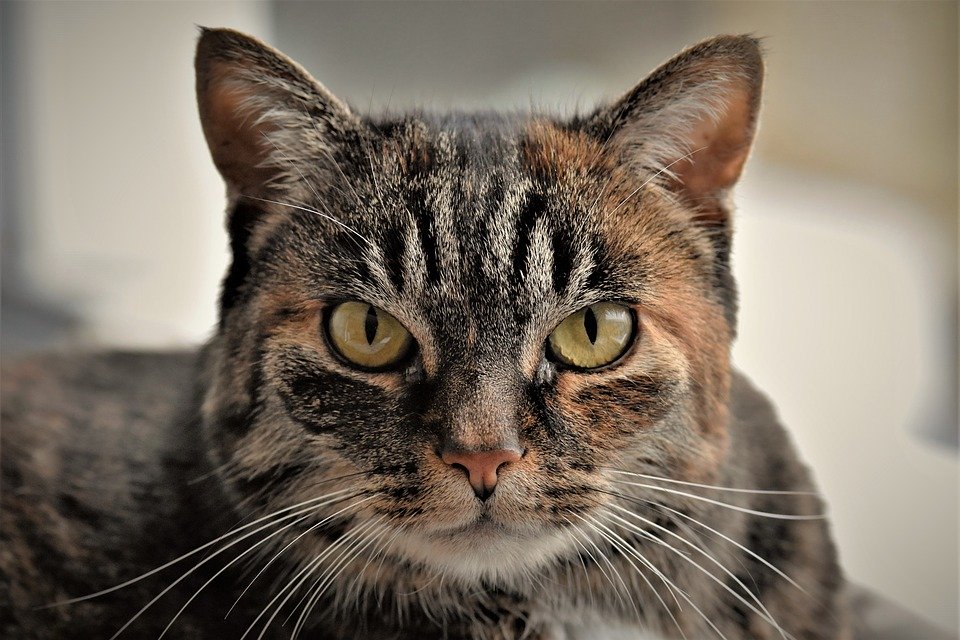 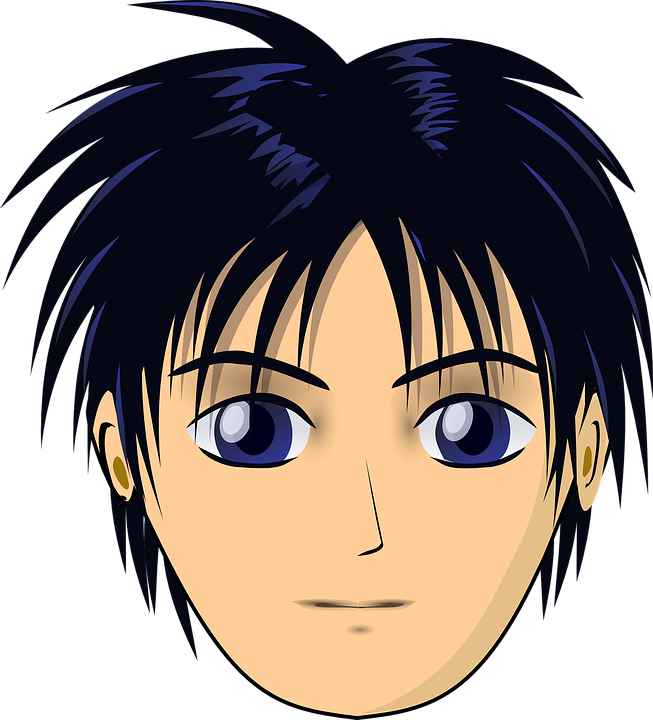 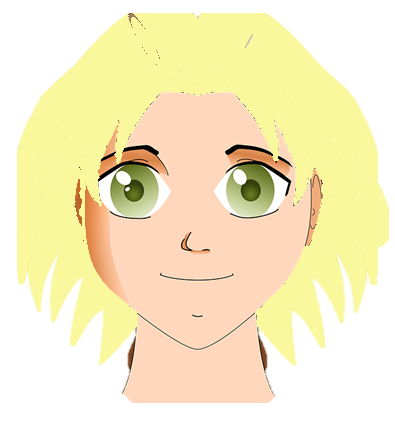 Kevin
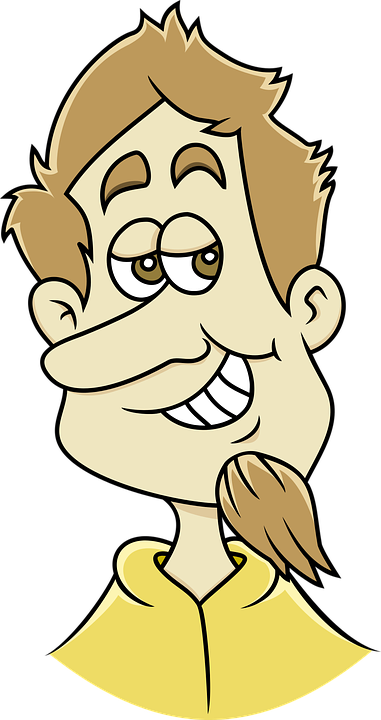 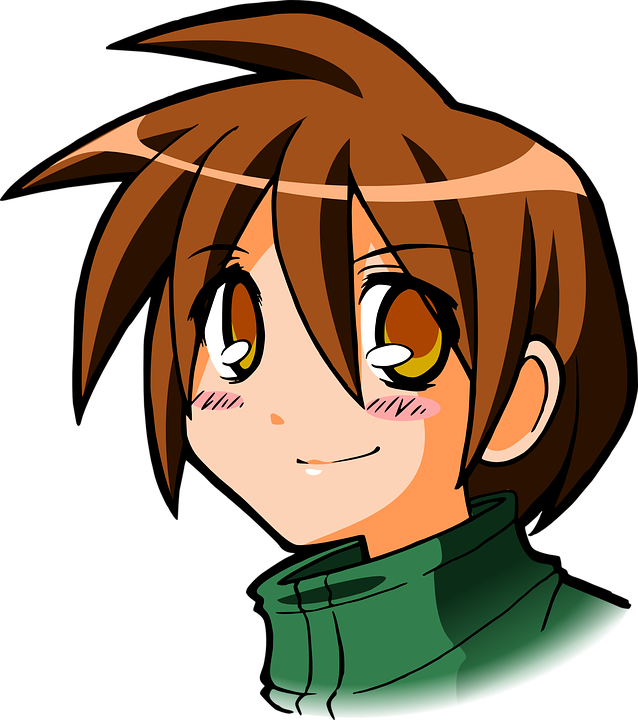 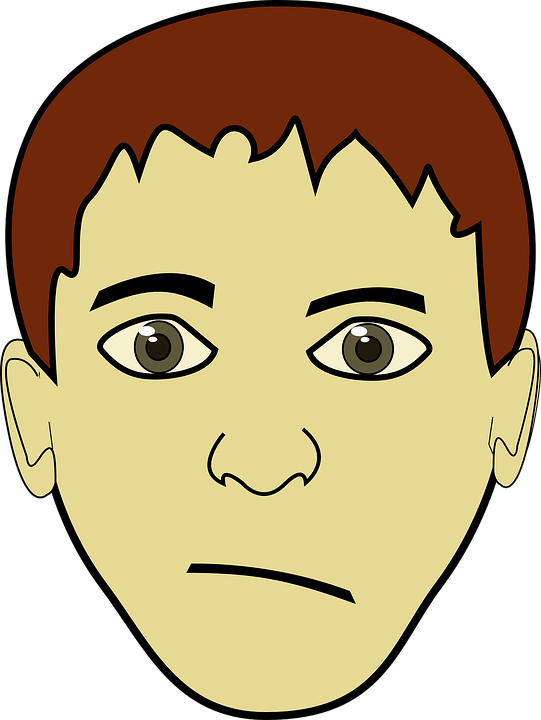 3
3
2
2
5
4
4
1
1
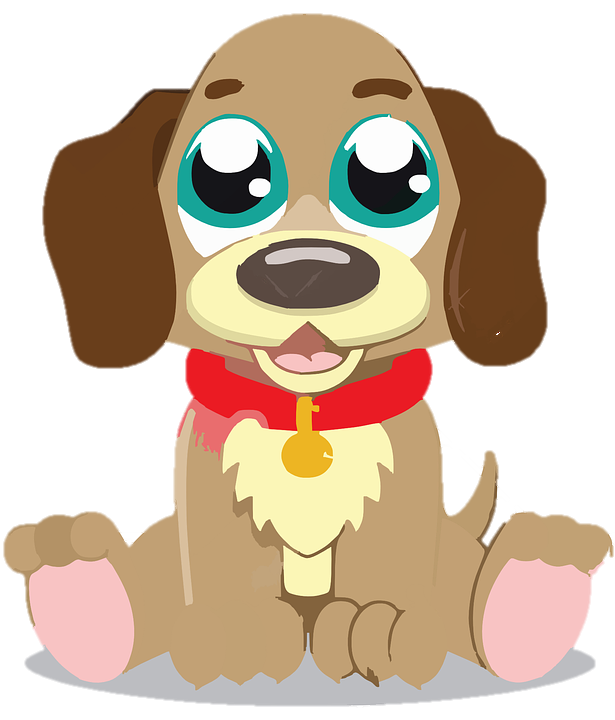 [Speaker Notes: Rex lives with Kevin. Kevin has got a small nose. He has got green eyes and blond hair.]
Tom
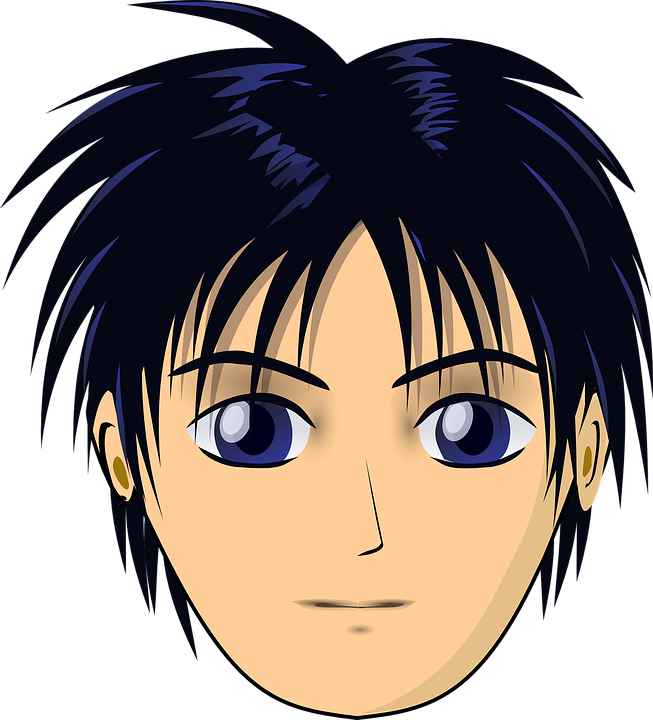 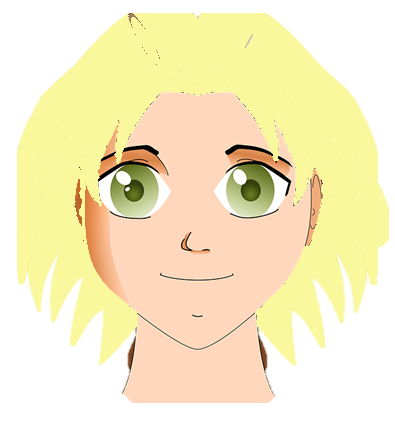 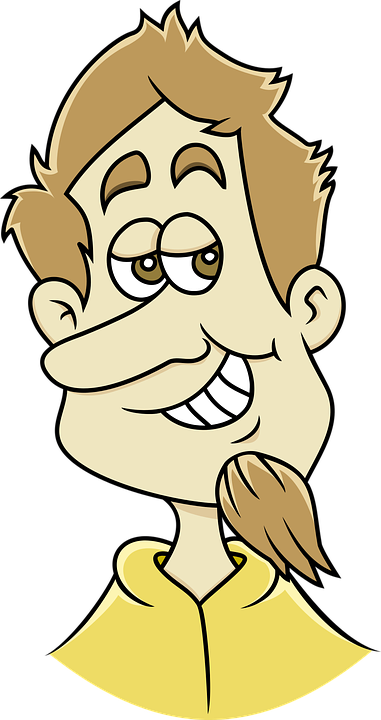 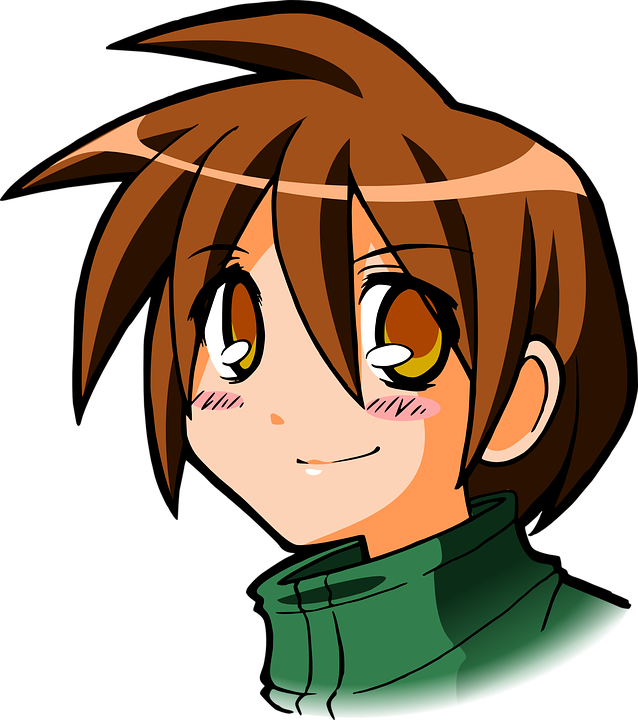 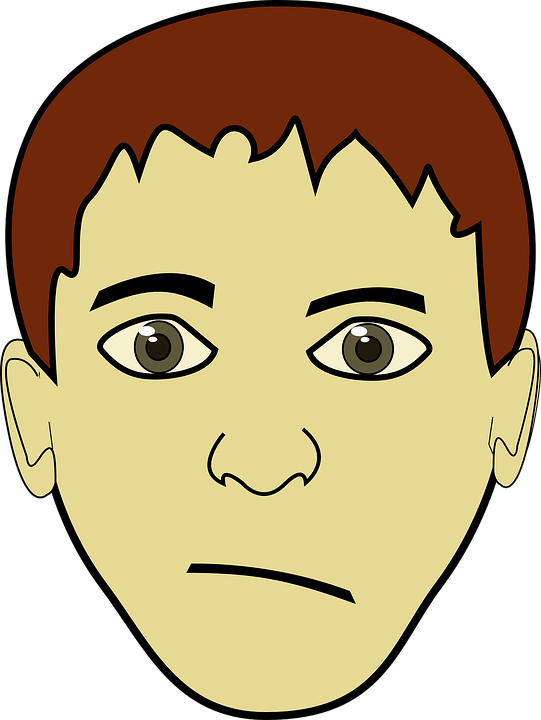 3
2
5
4
1
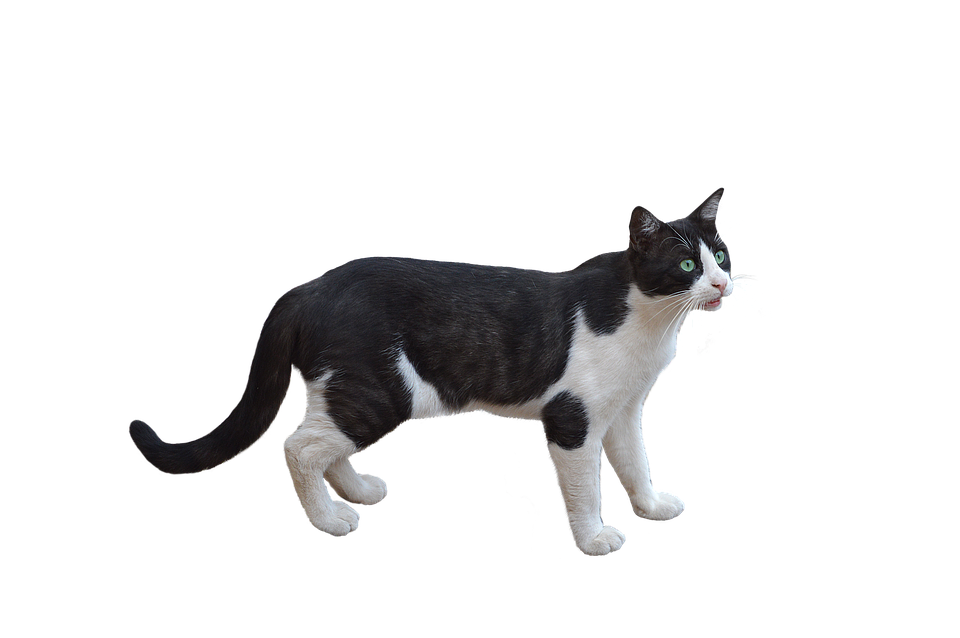 [Speaker Notes: Rex lives with Tom. Tom has got brown hair, brown eyes and a long nose]
Sonia
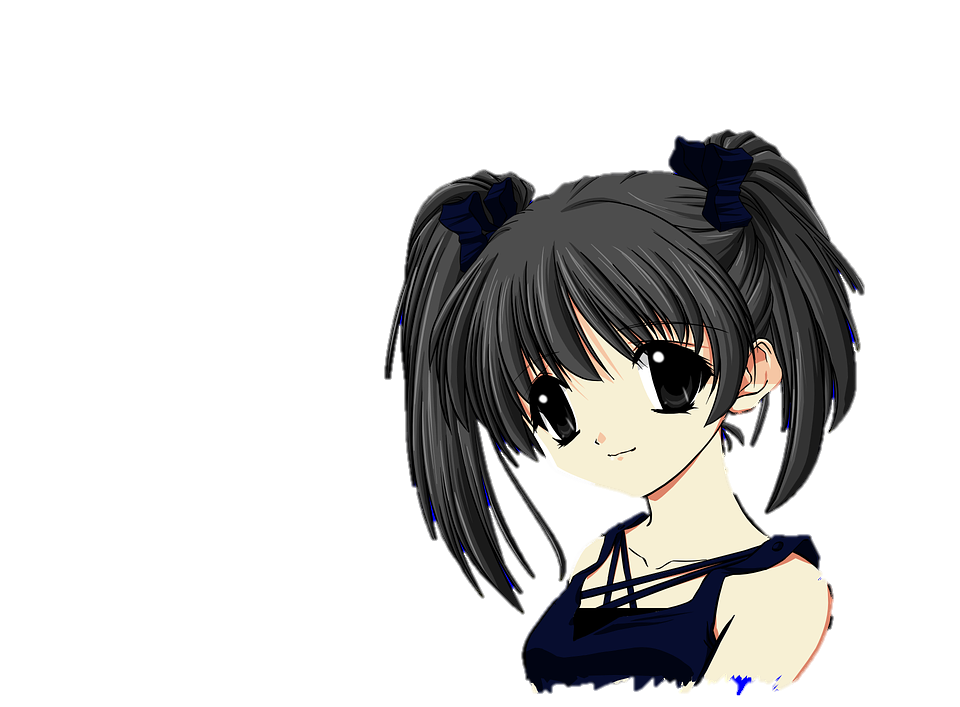 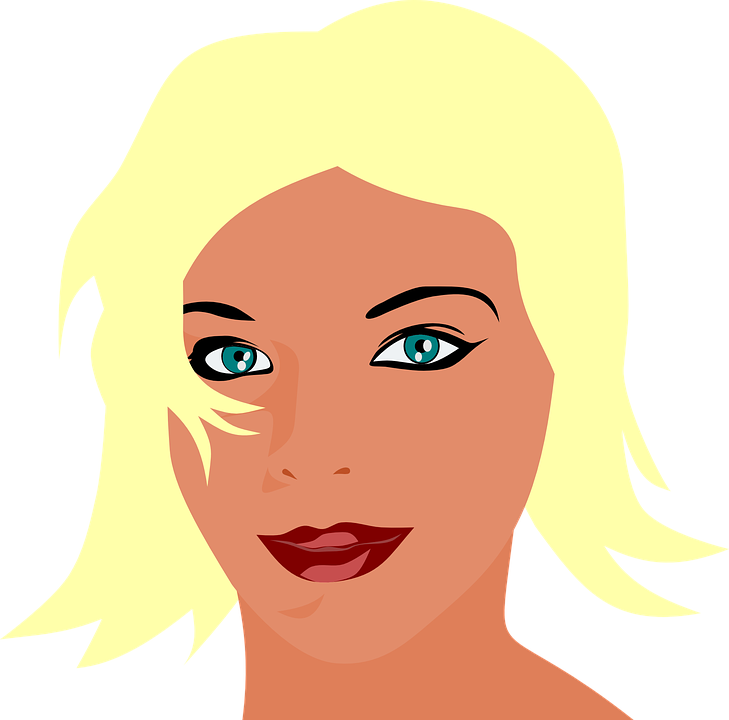 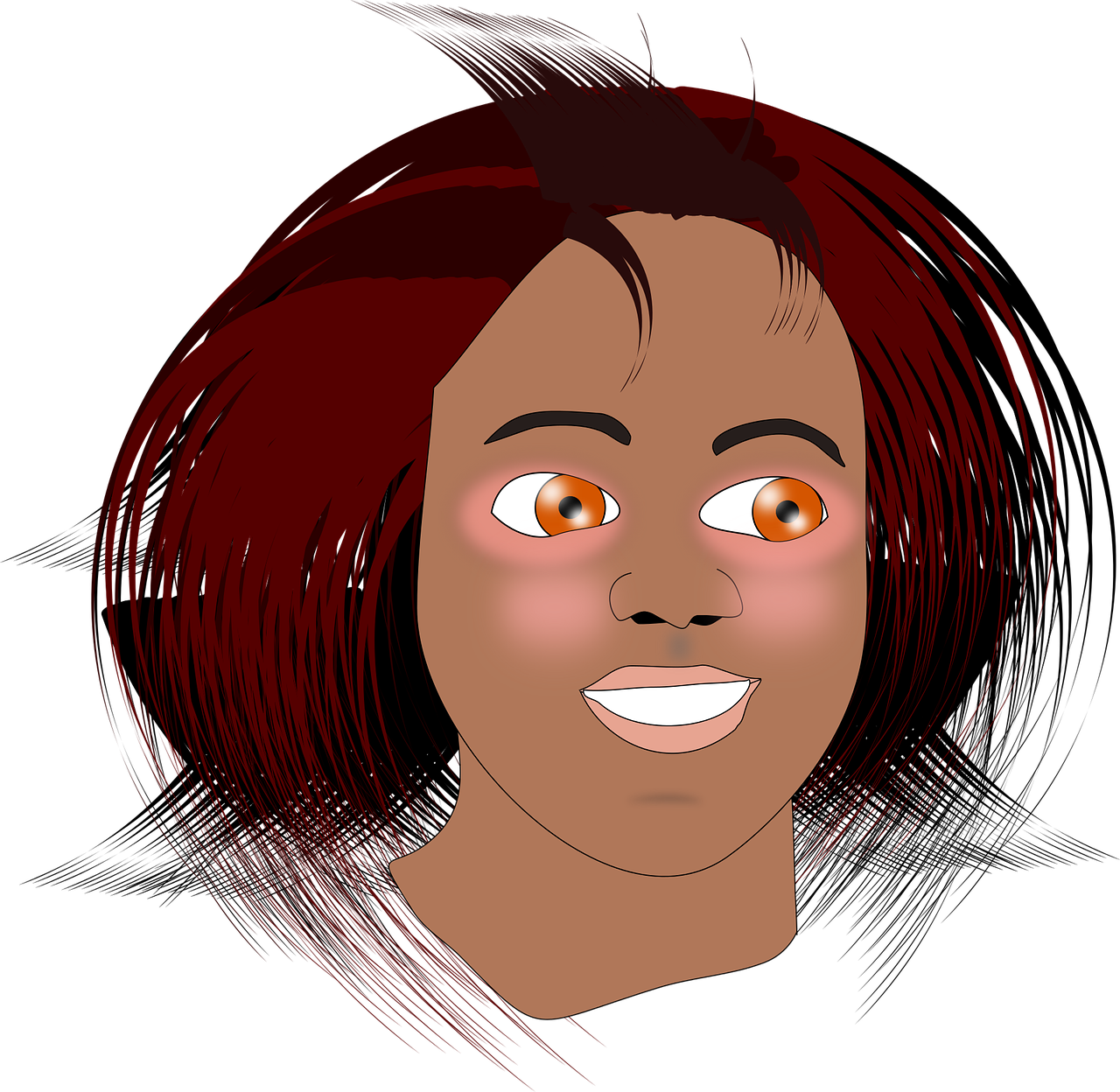 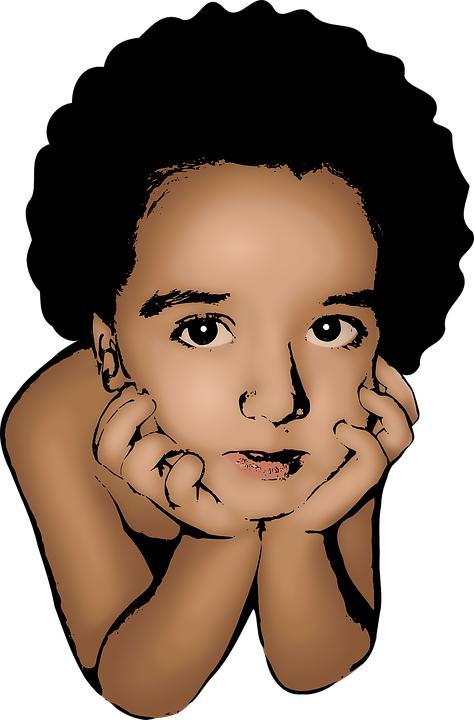 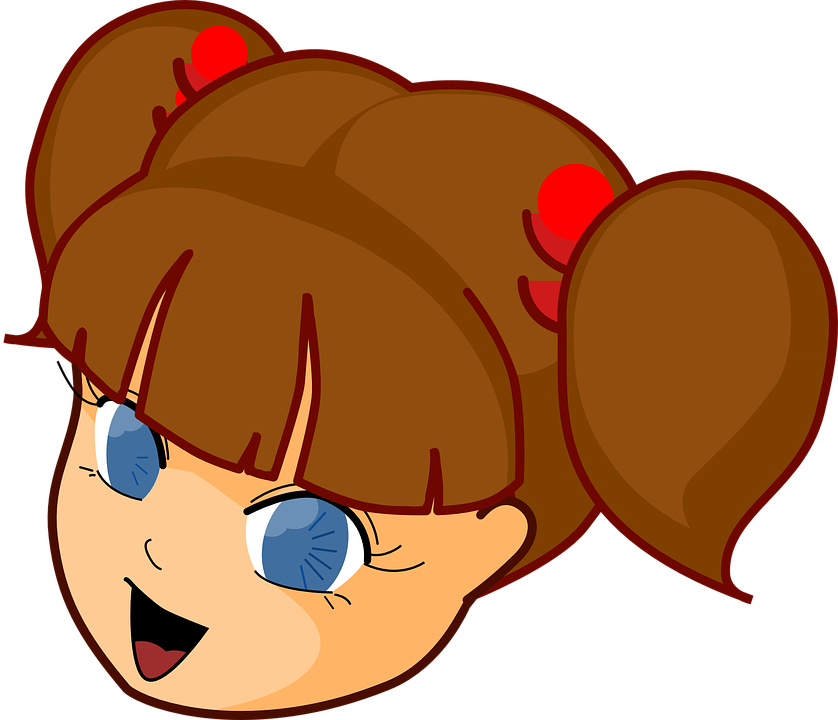 2
3
5
4
1
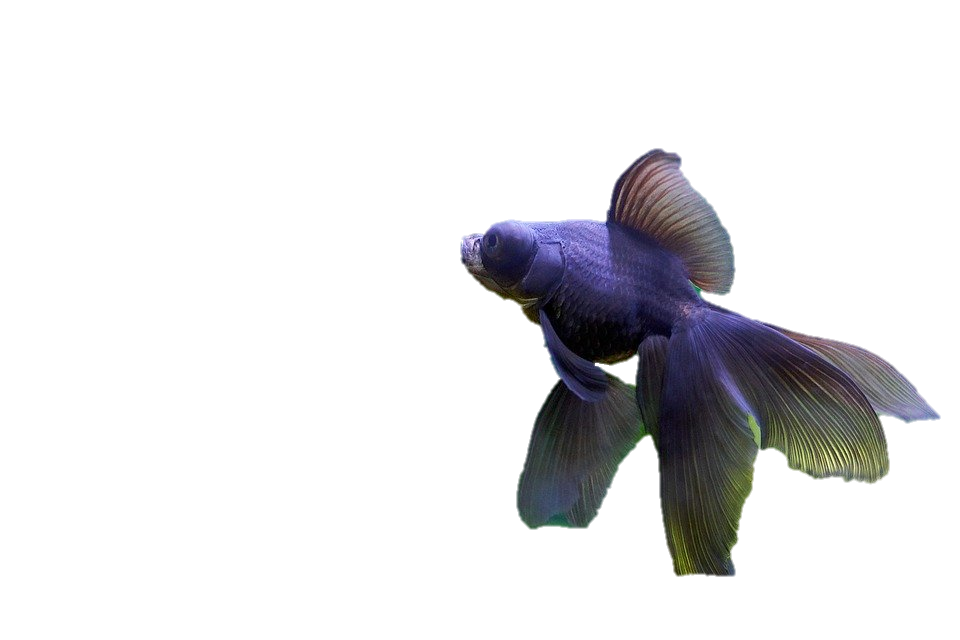 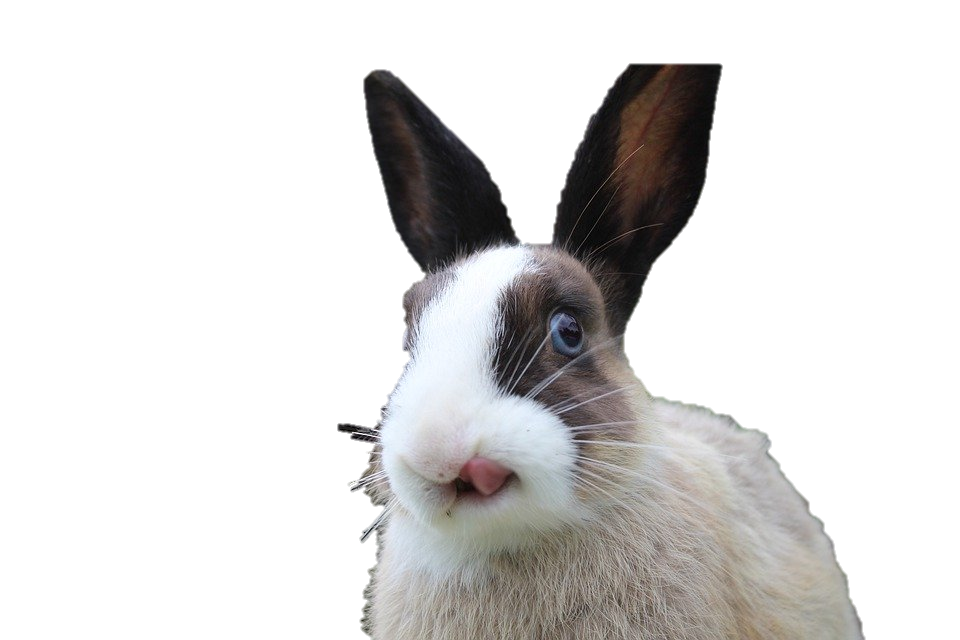 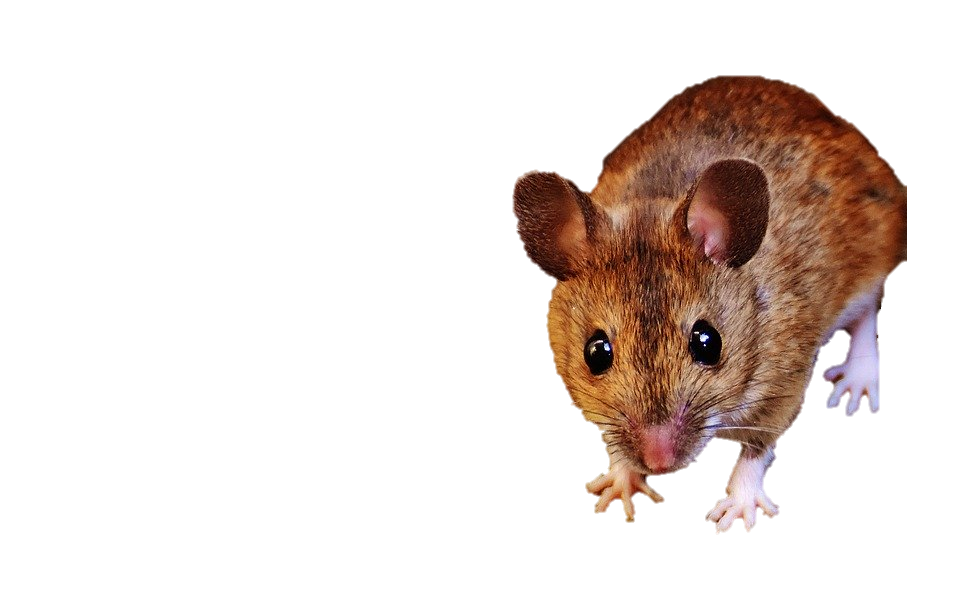 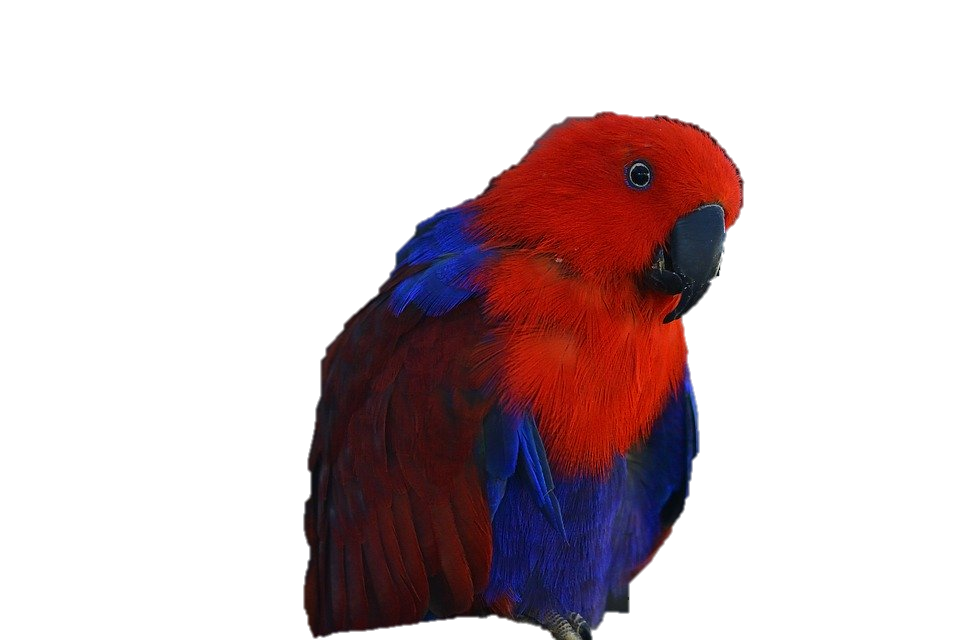 [Speaker Notes: Sonia has got long brown hair, a big nose and brown eyes. She has got a big mouth. She has got a mouse!]
Kate
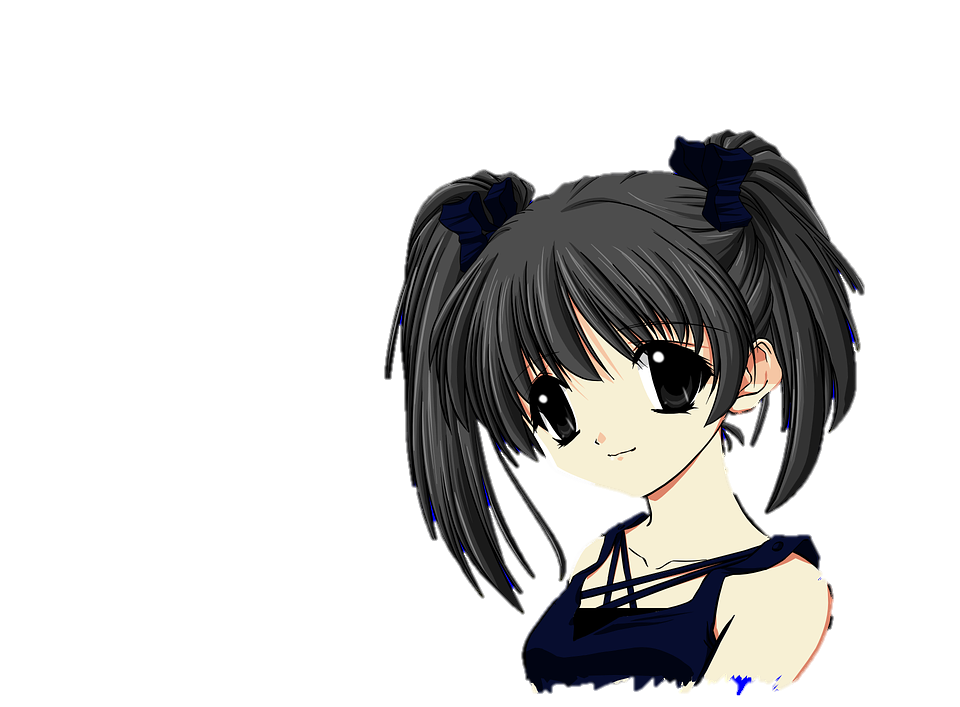 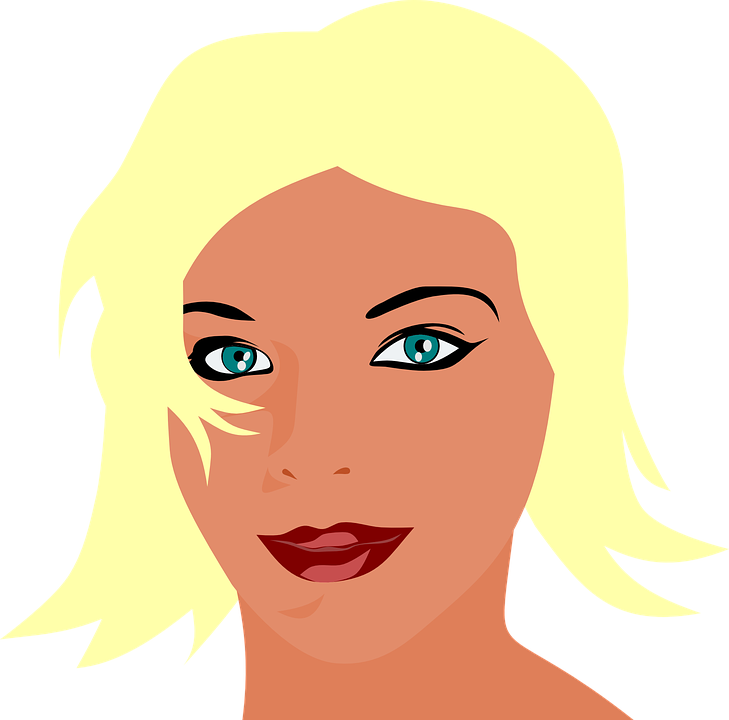 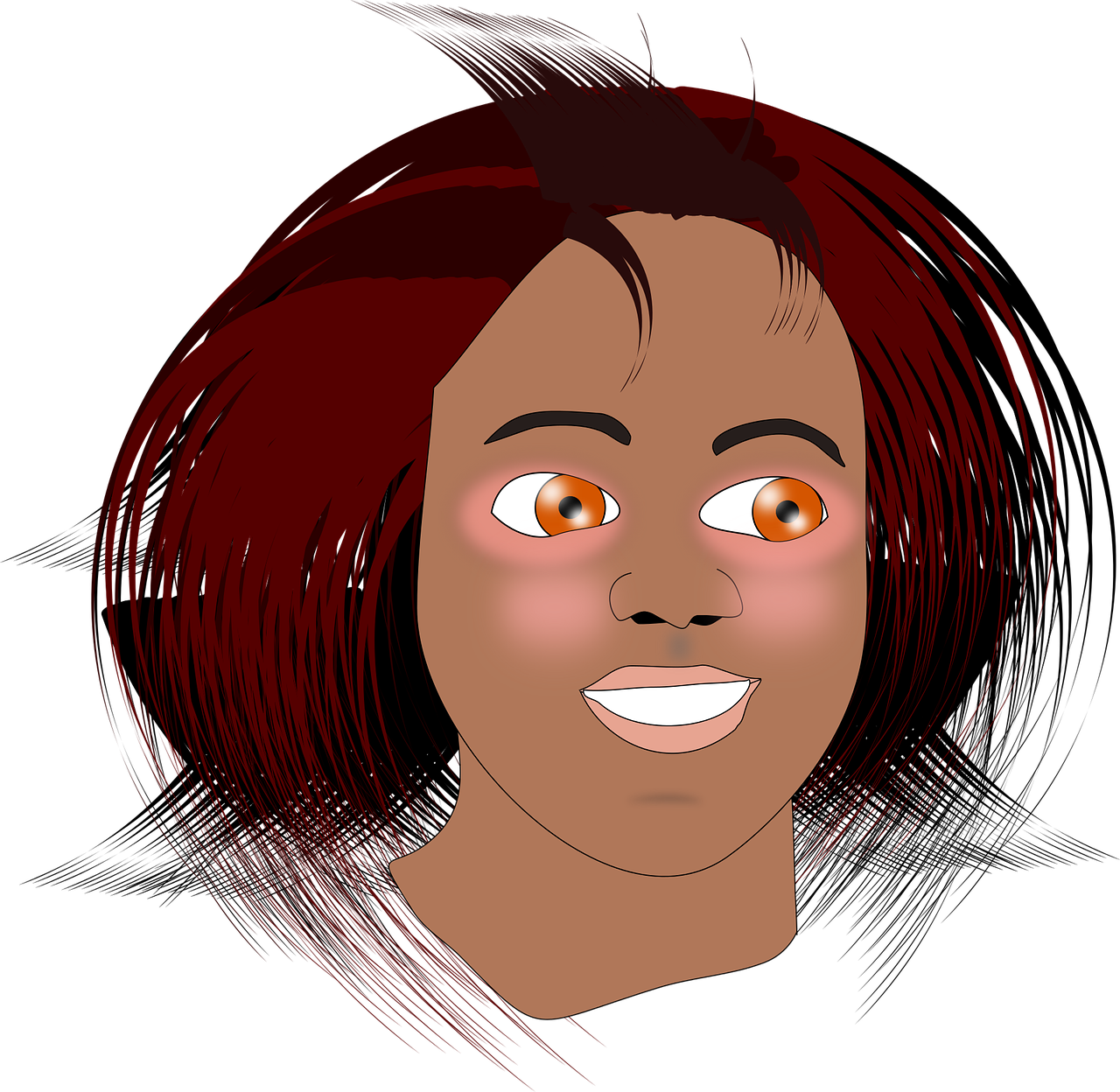 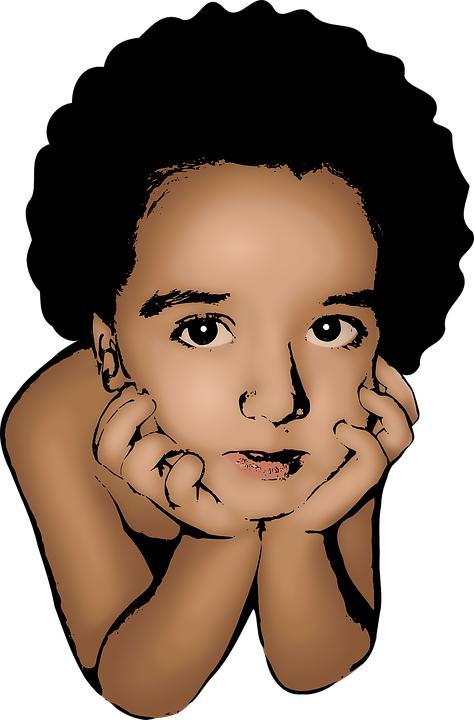 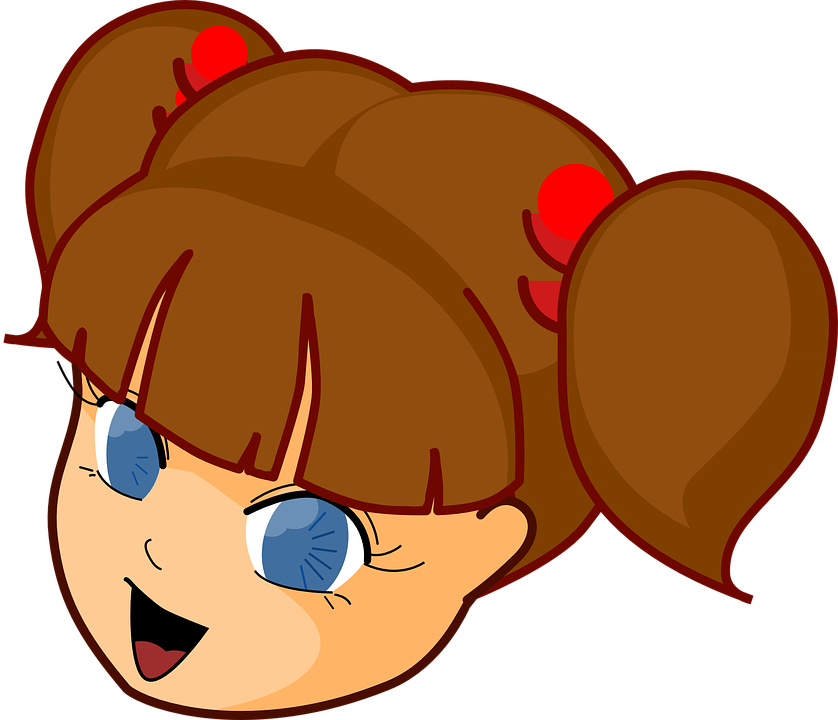 2
3
5
4
1
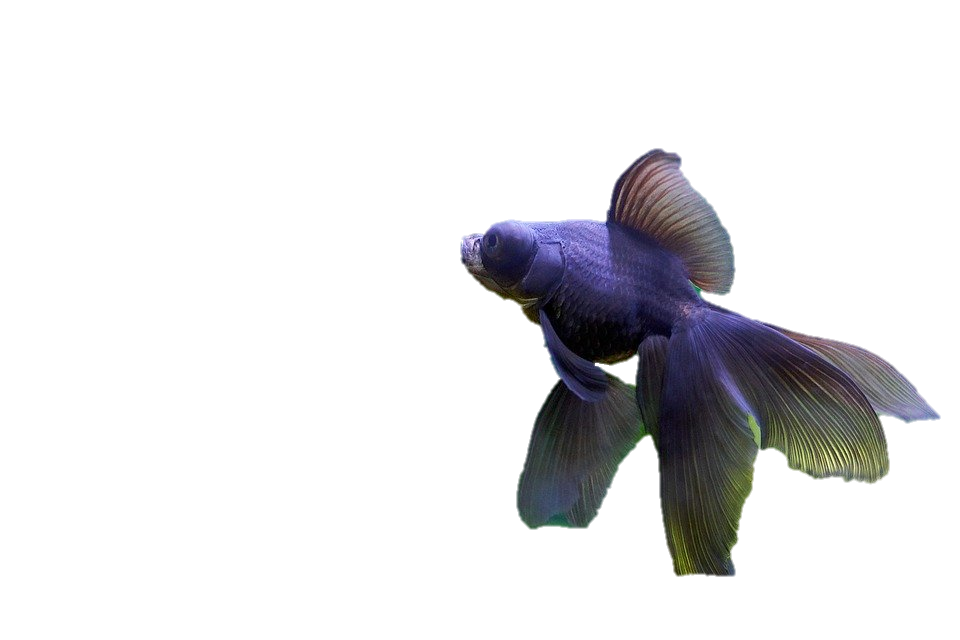 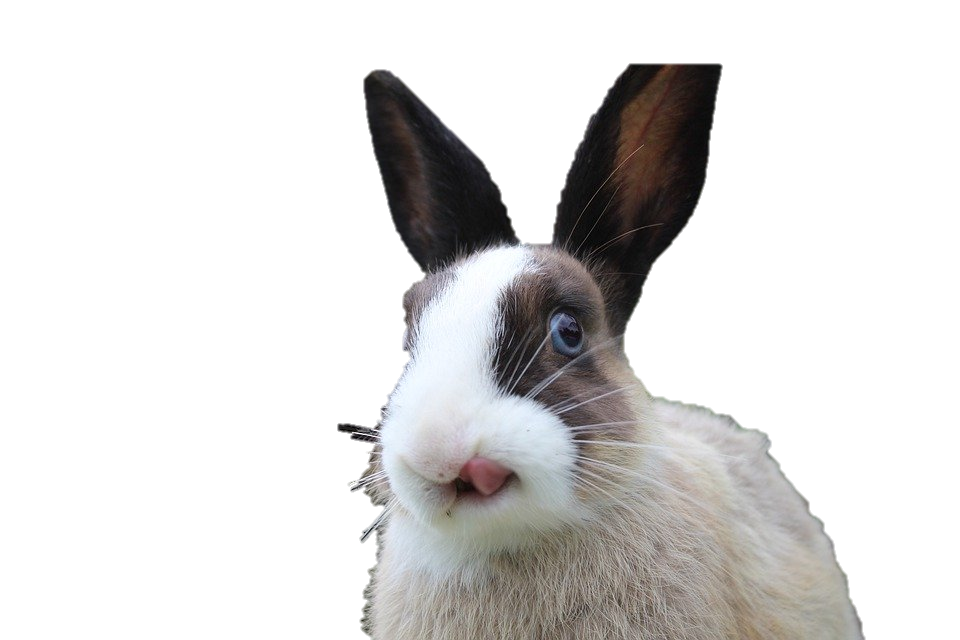 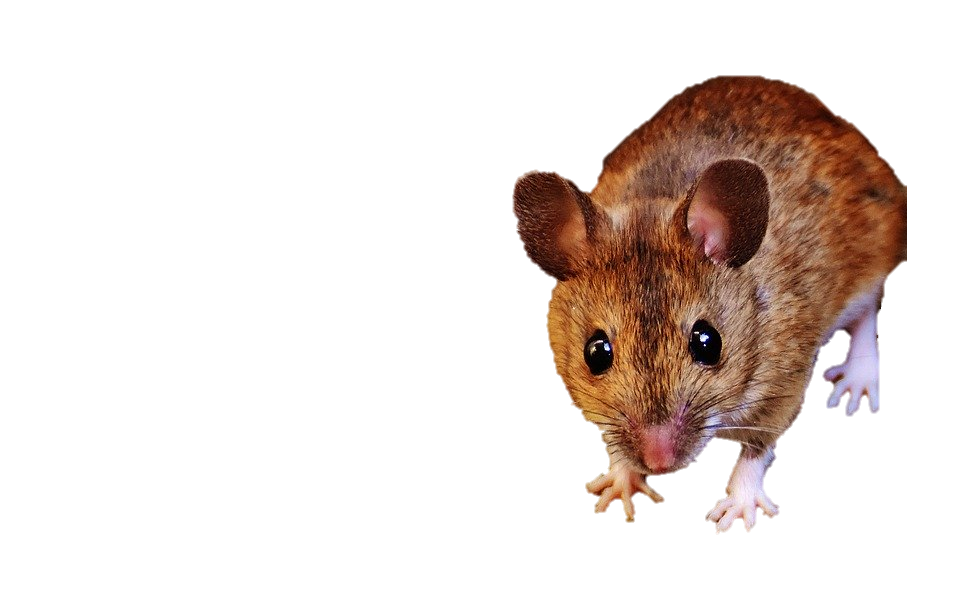 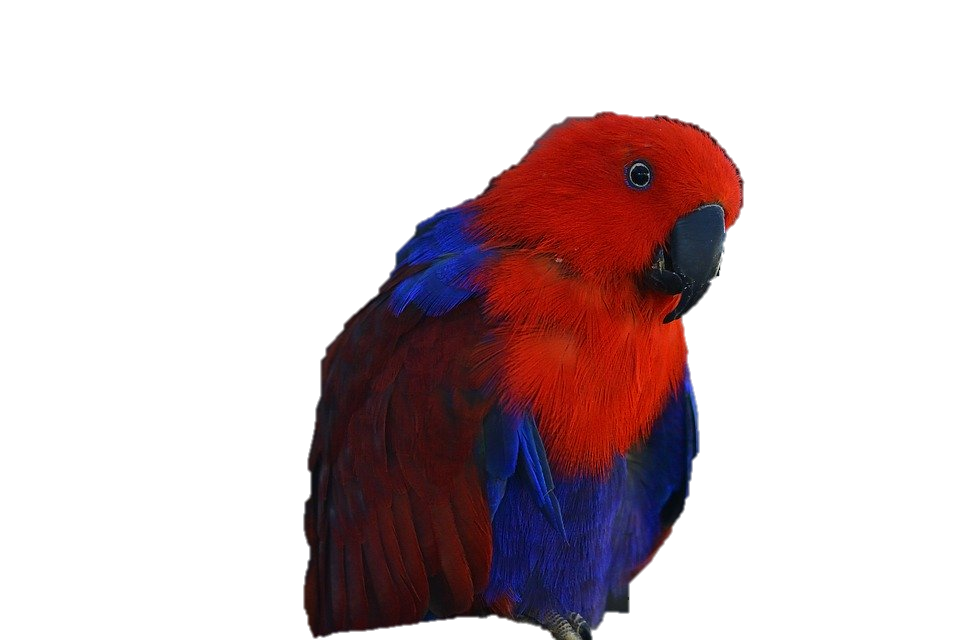 [Speaker Notes: Kate has got blue eyes, brown hair, a small nose and she has got a bird]
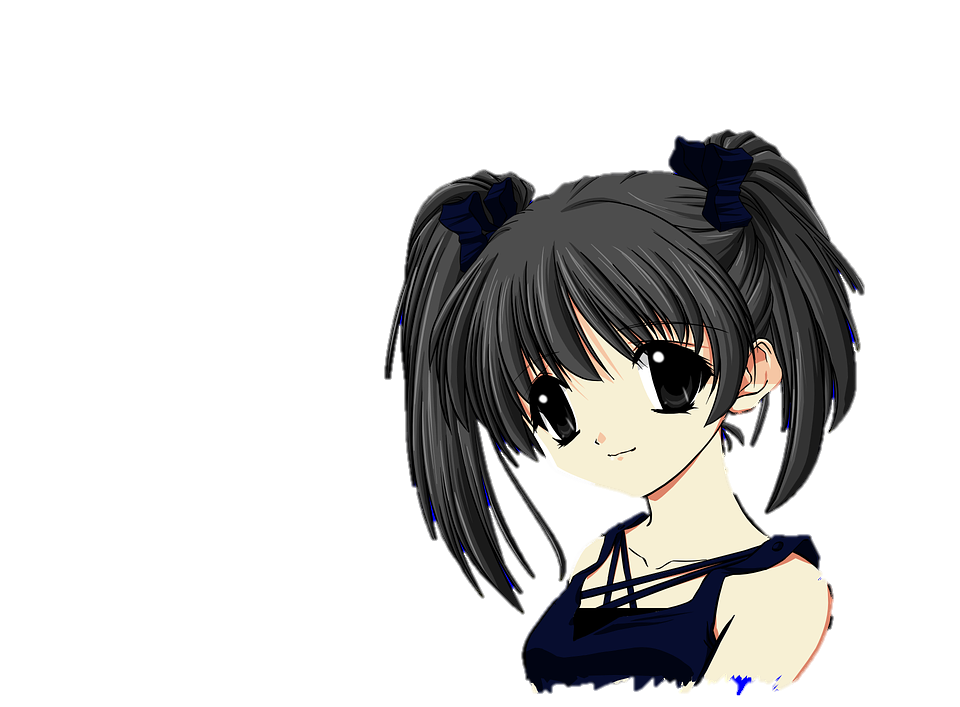 5
1
4
2
3
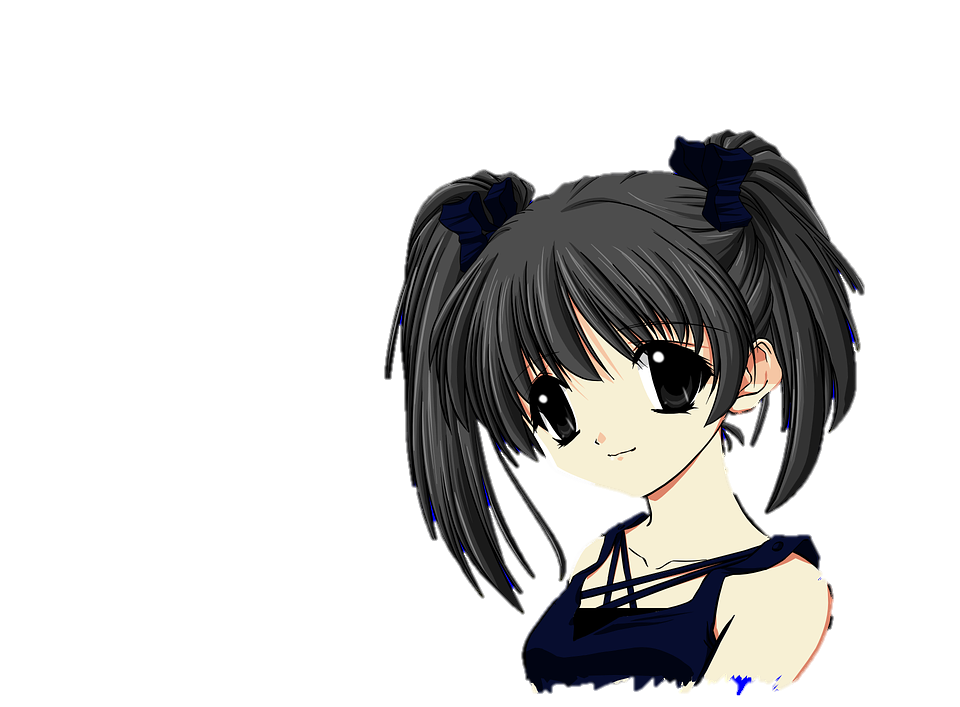 5
1
4
2
3
mouth
hair
nose
ears
eyes
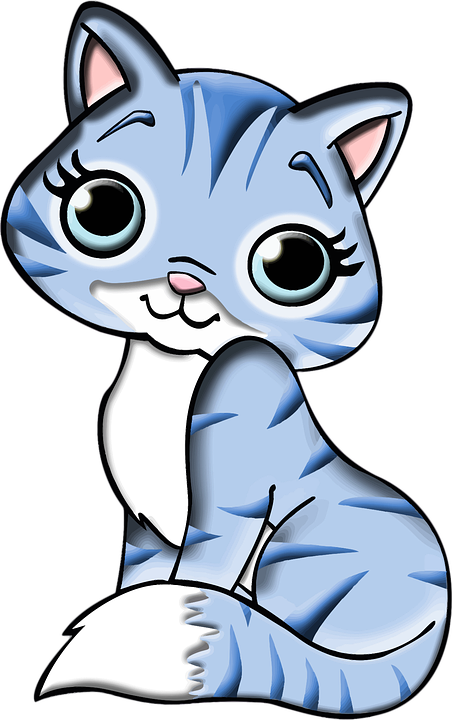 Describe me!
Draw!
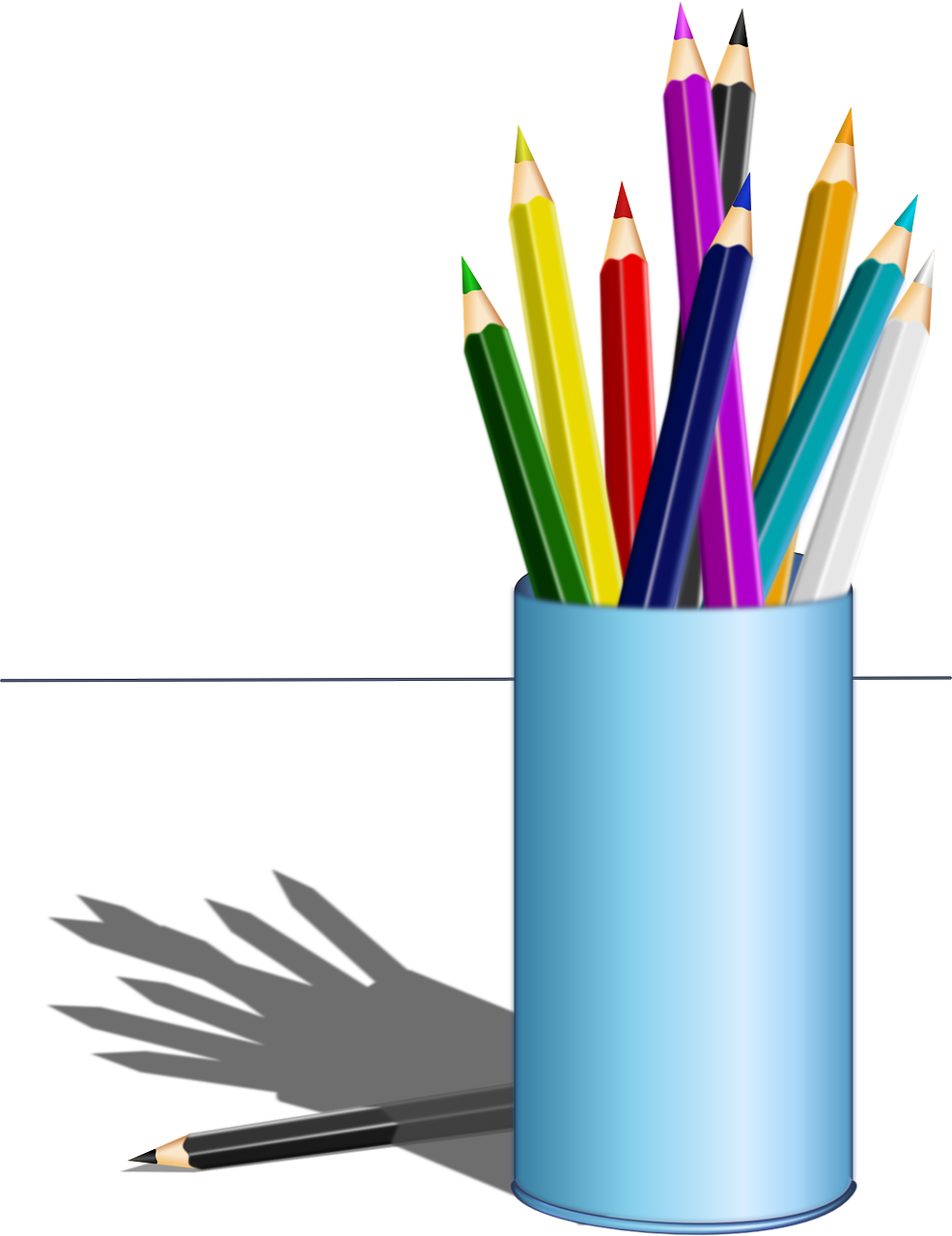 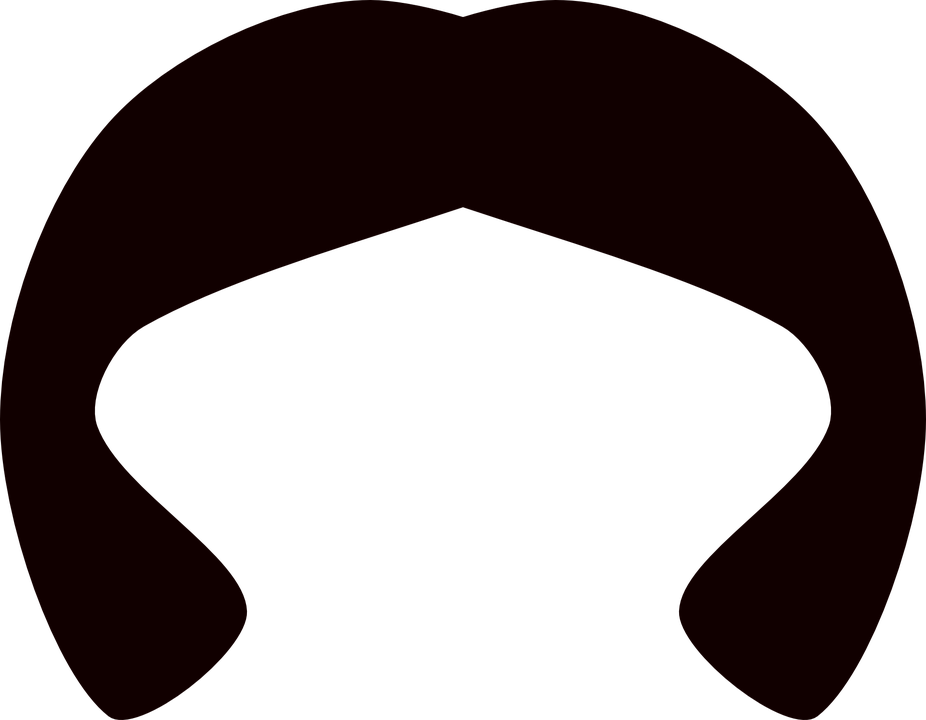 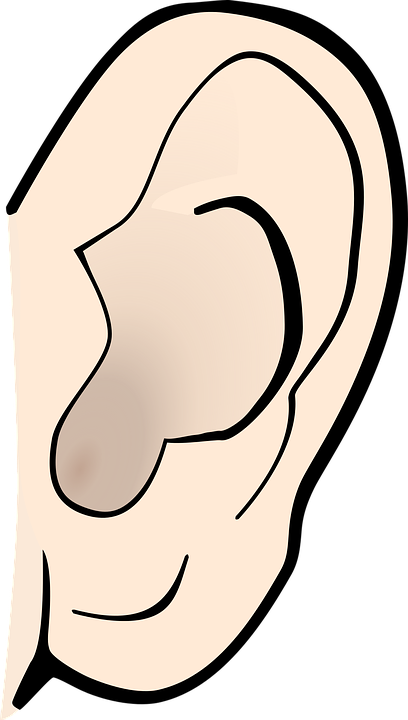 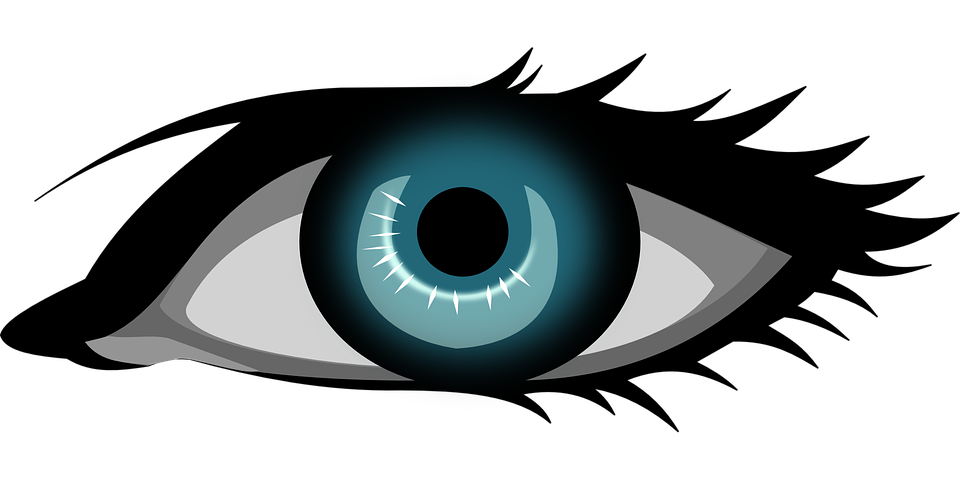 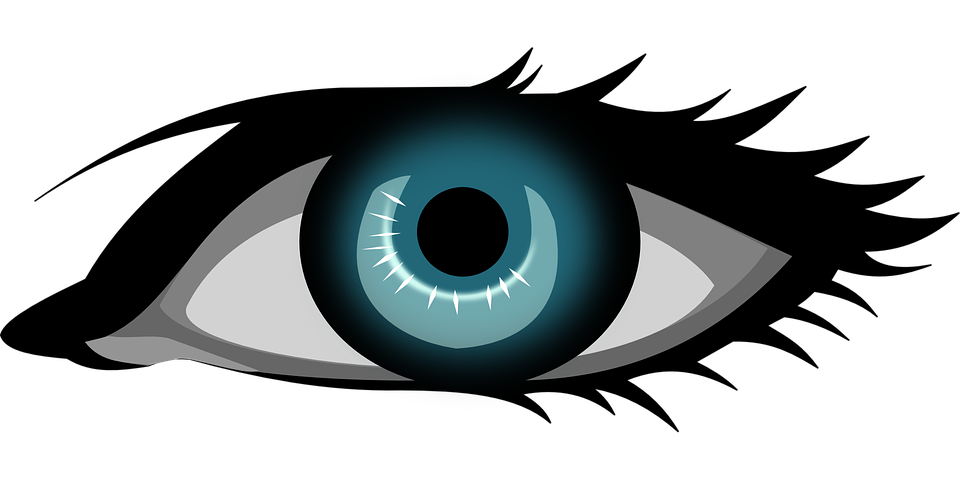 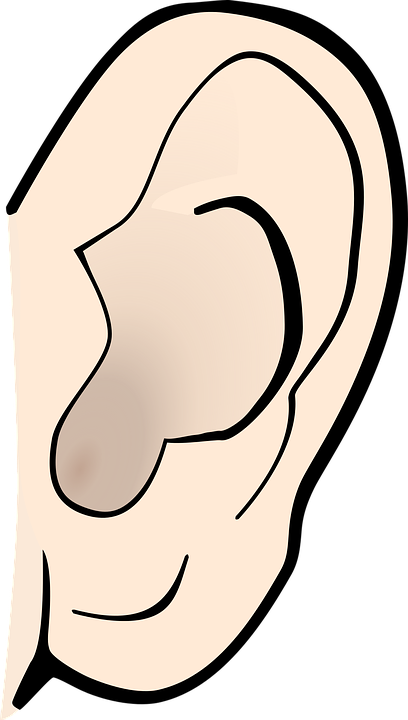 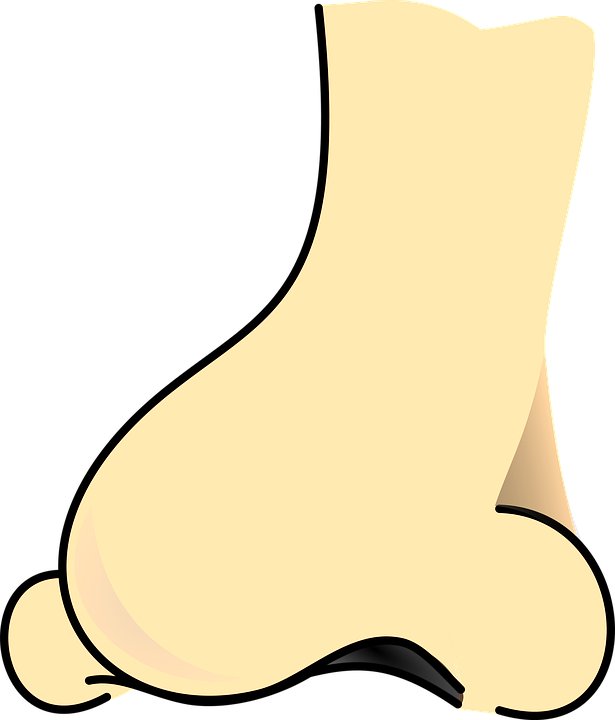 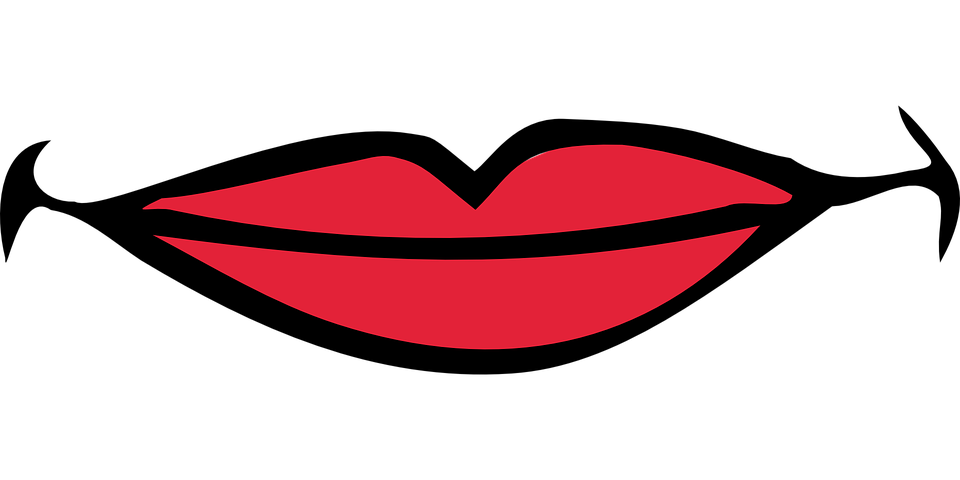 Head and shoulders song!
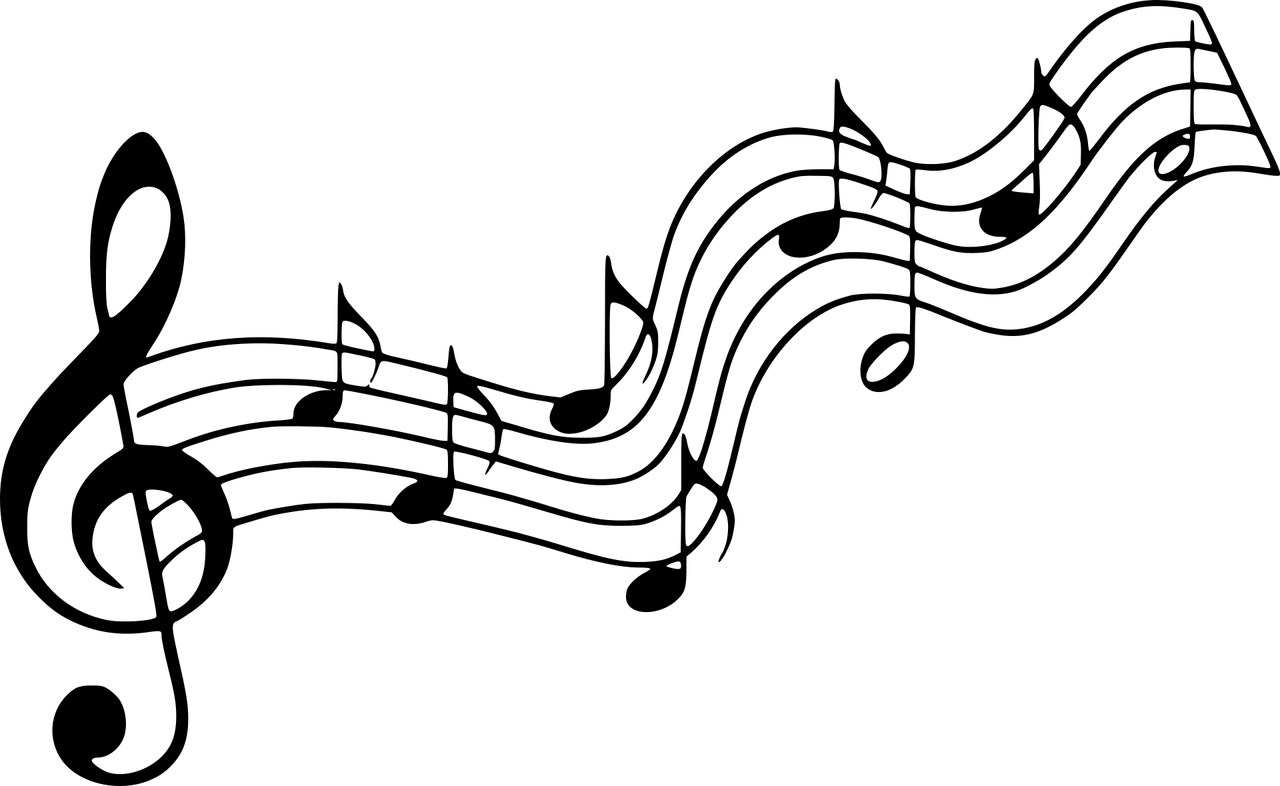 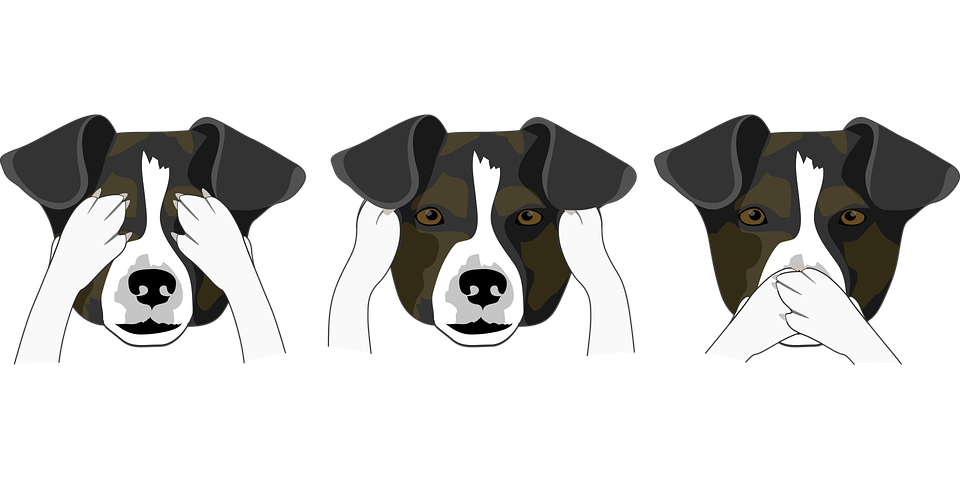 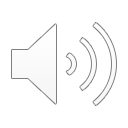 [Speaker Notes: listen]
Head and shoulders song!
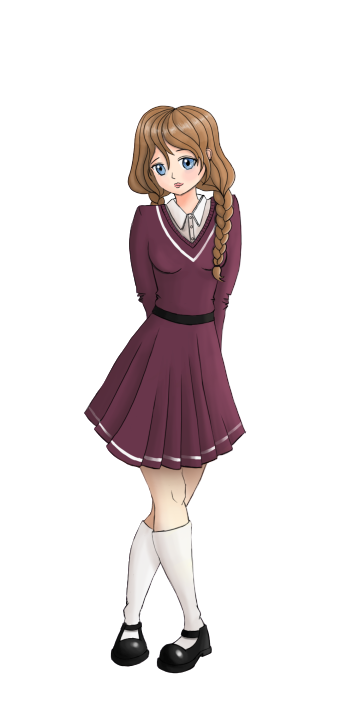 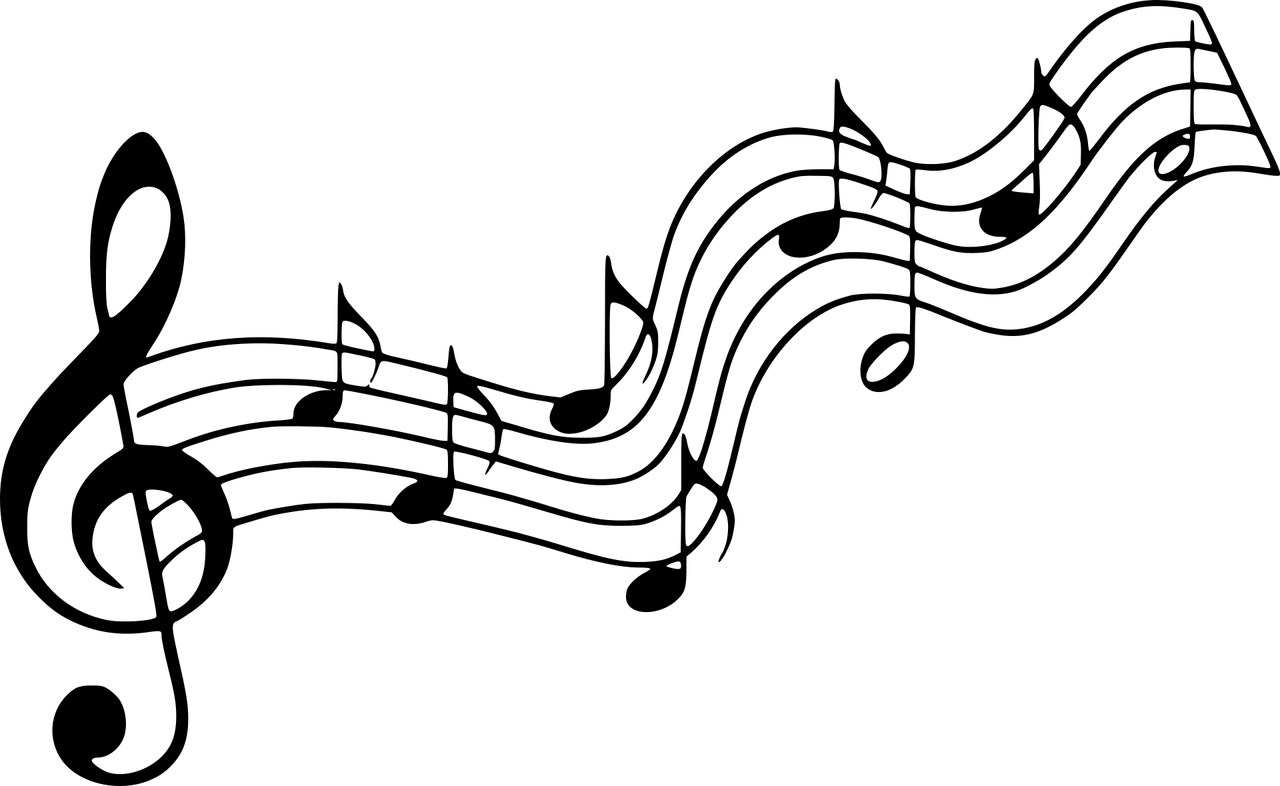 Let’s sing!
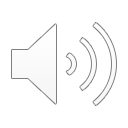 Head and shoulders knees and toes, knees and toes, knees and toes
Eyes, ears, mouth and nose!
[Speaker Notes: Sing avec mouvements]
Dans ce cours, tu as :
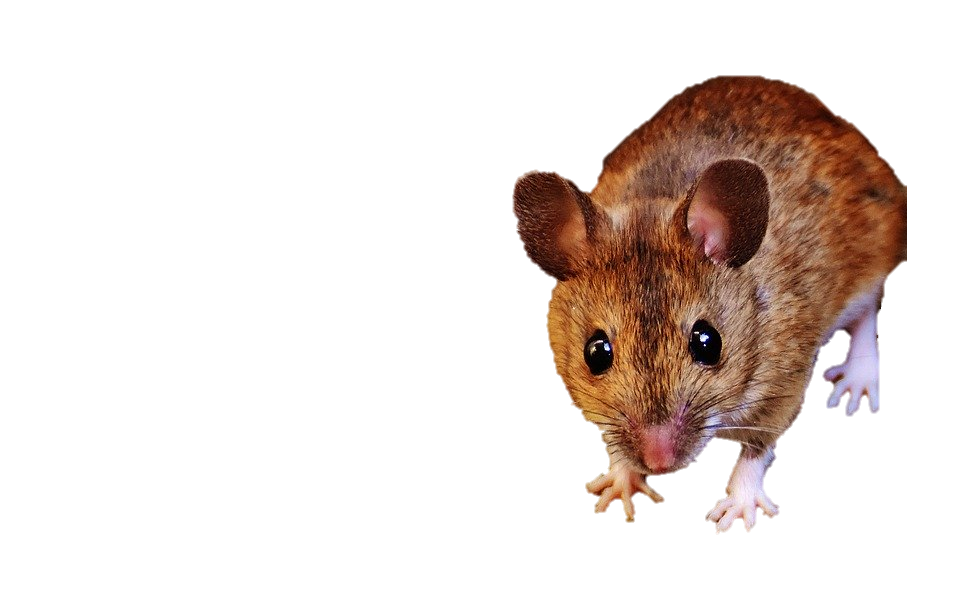 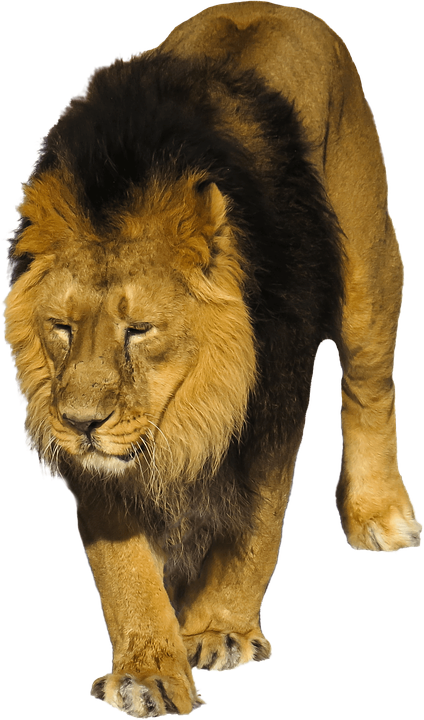 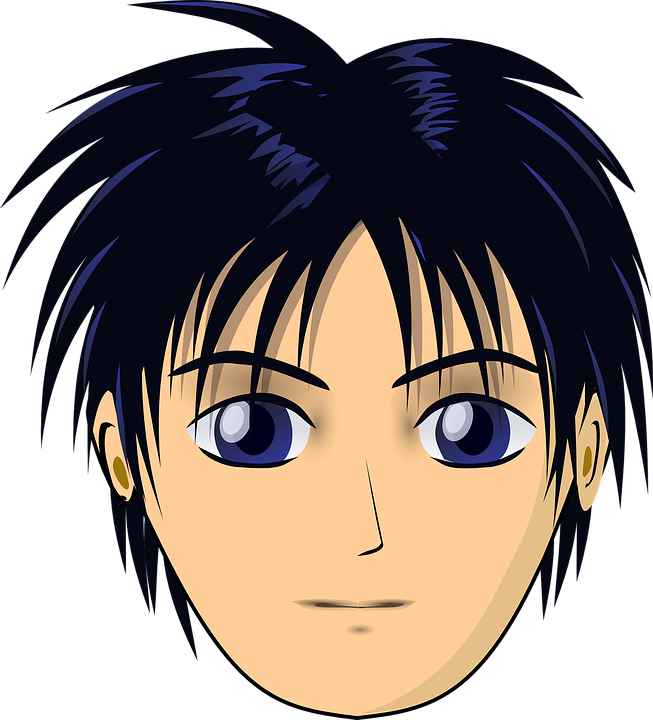 découvert des animaux sauvages et domestiques
appris à nommer des parties du visage
H
M
appris les sons de l’alphabet en anglais
B
Goodbye song
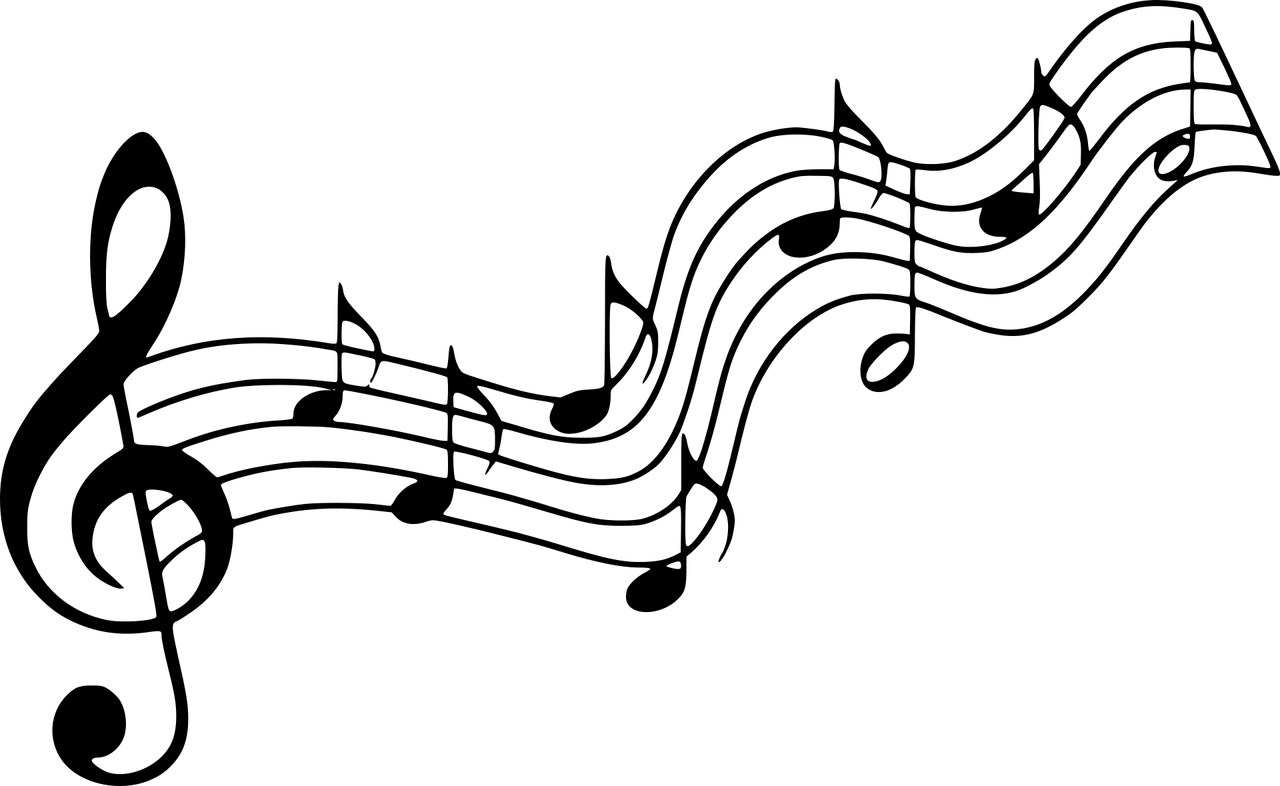 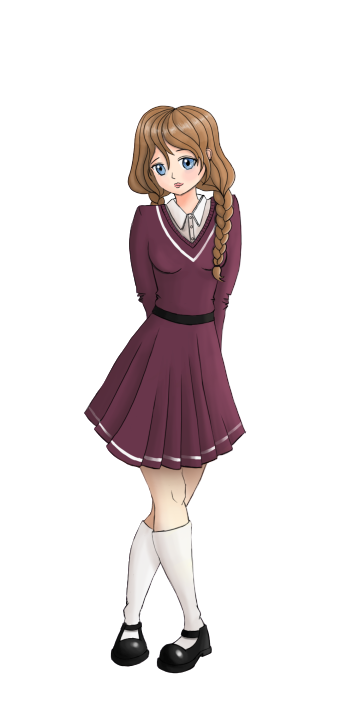 Let’s sing!
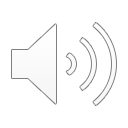 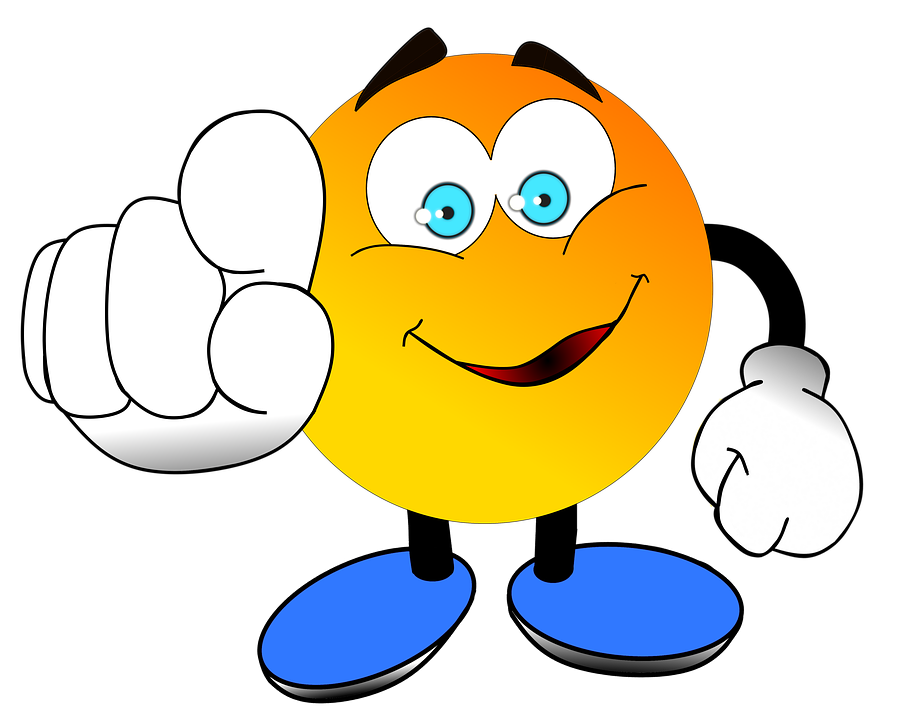 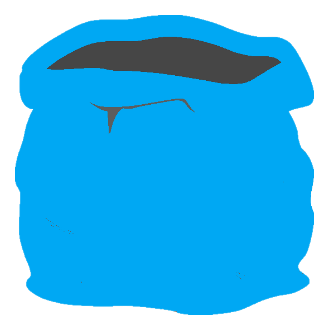 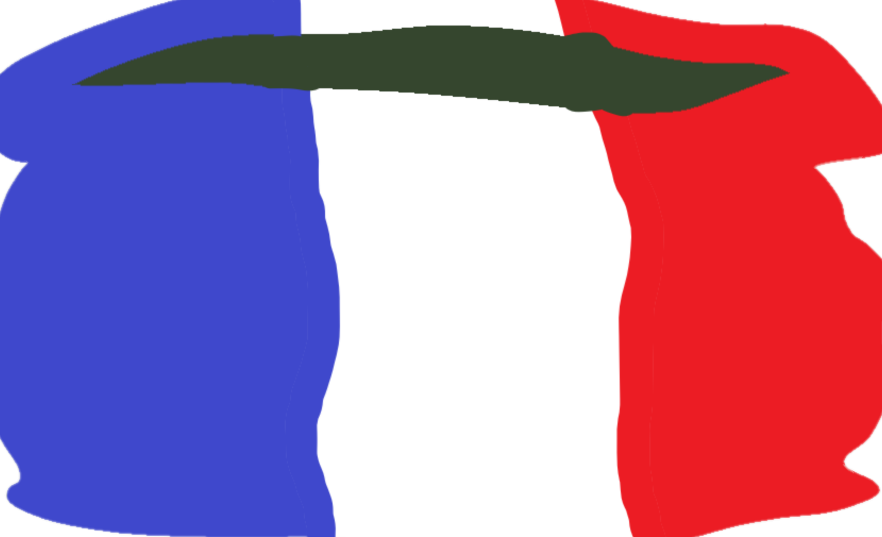 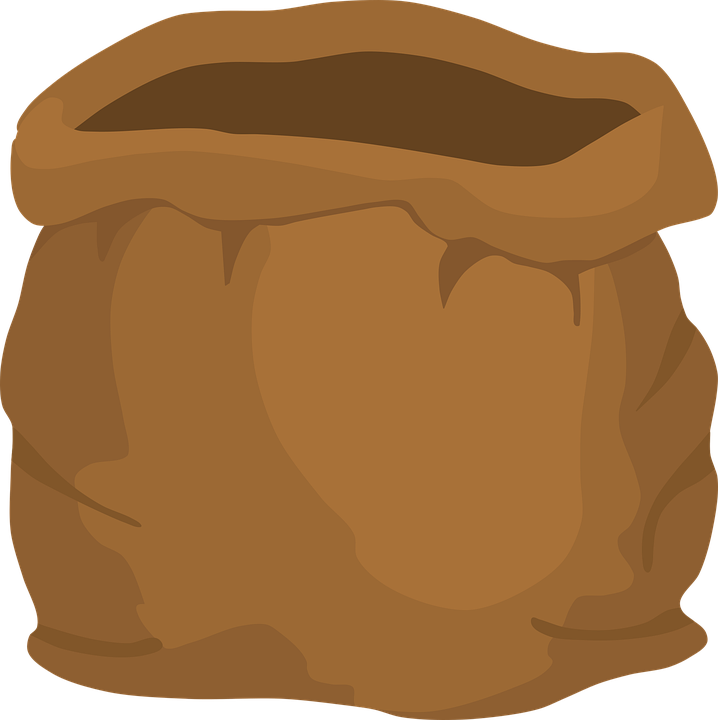 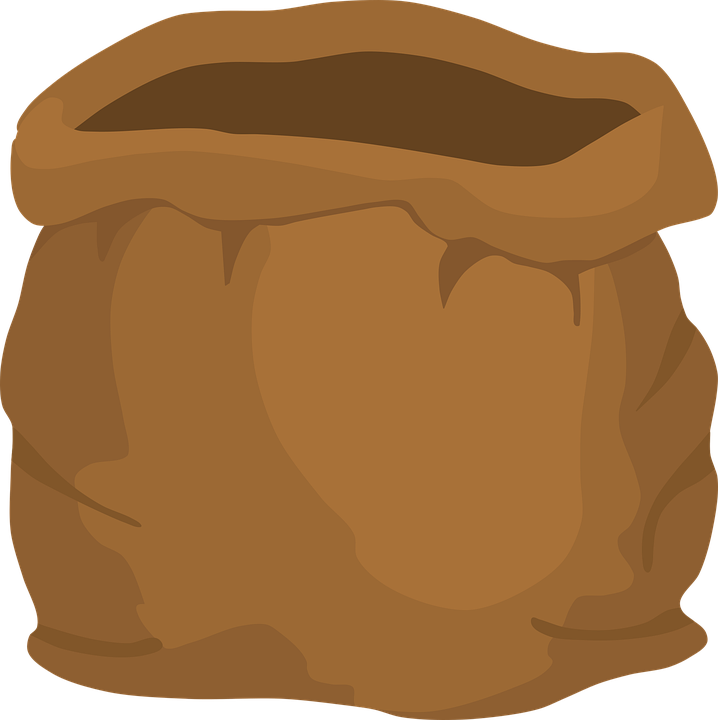 F
L
Q
U
M
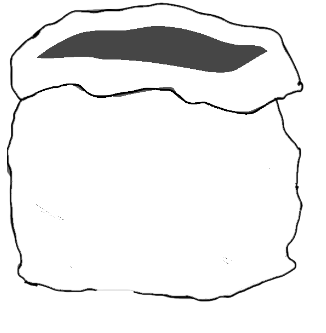 A
H
C
E
B
D
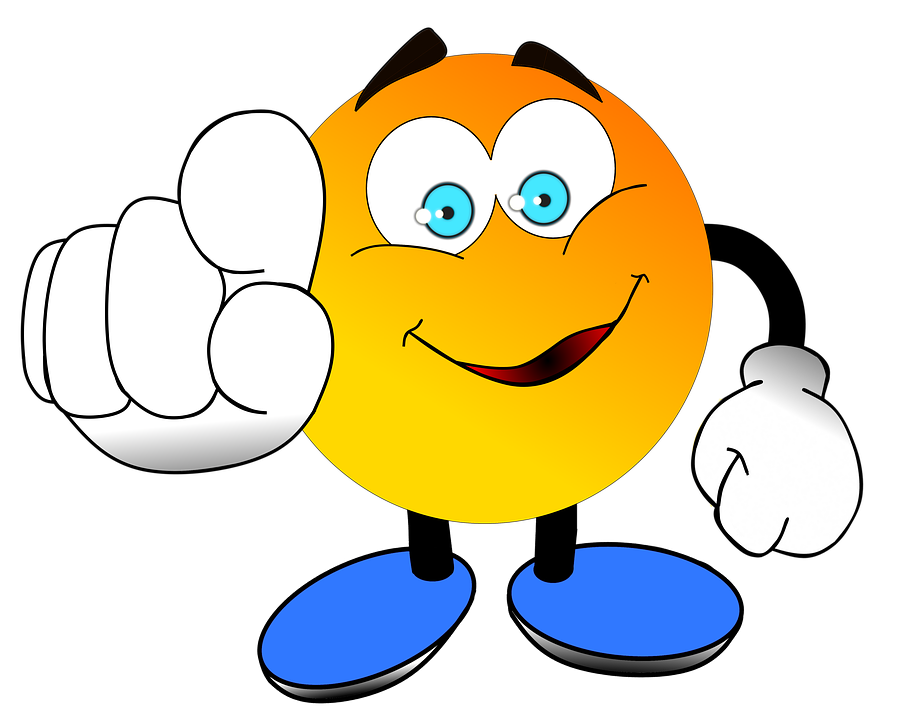 I
Y
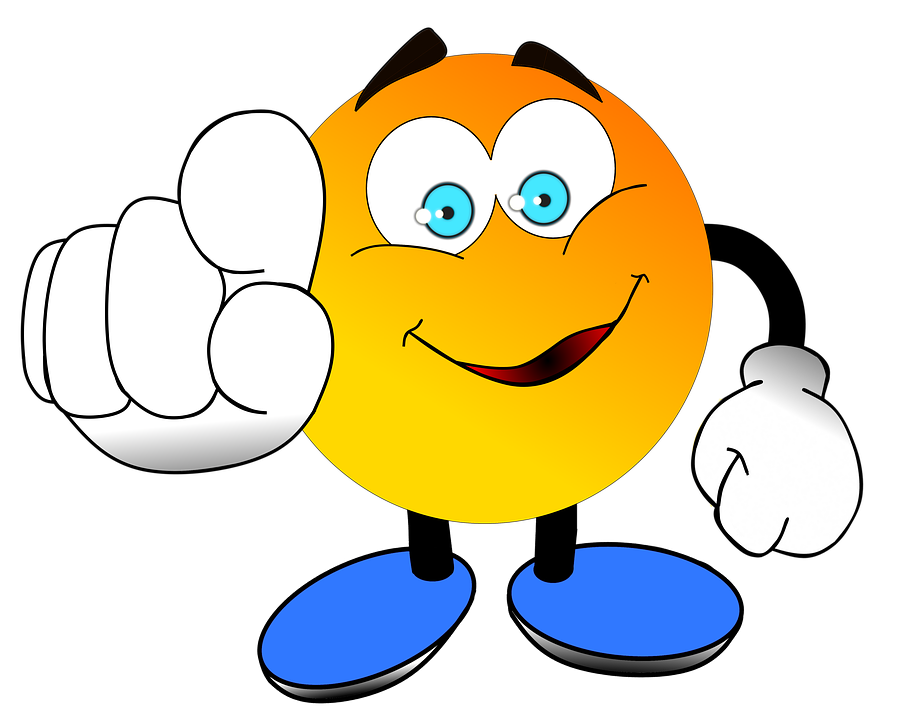 K
J
O
V
Z
N
G
P
T
S
W
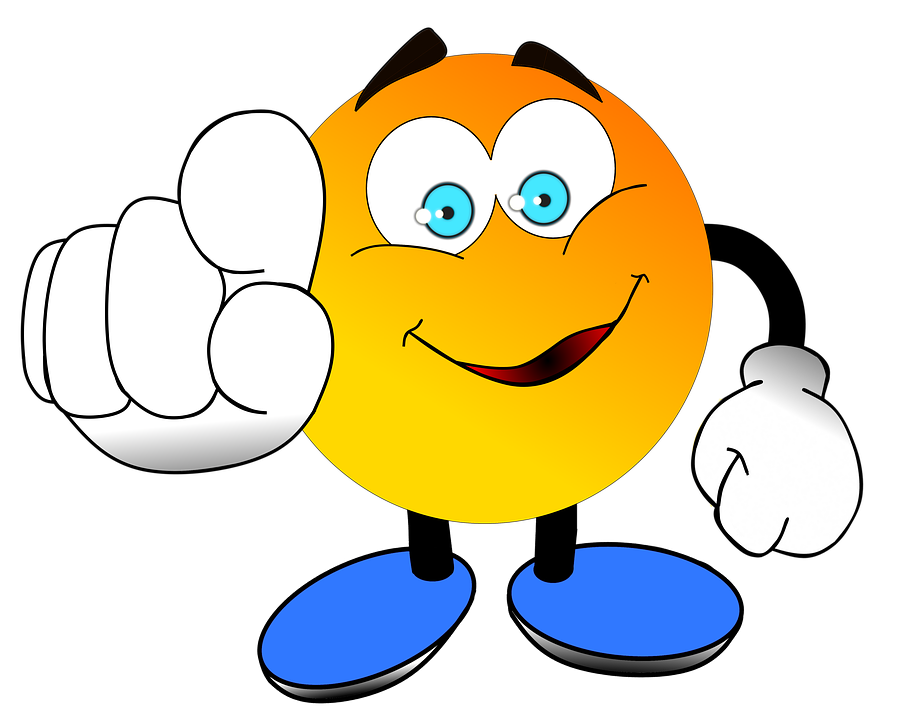 X
R
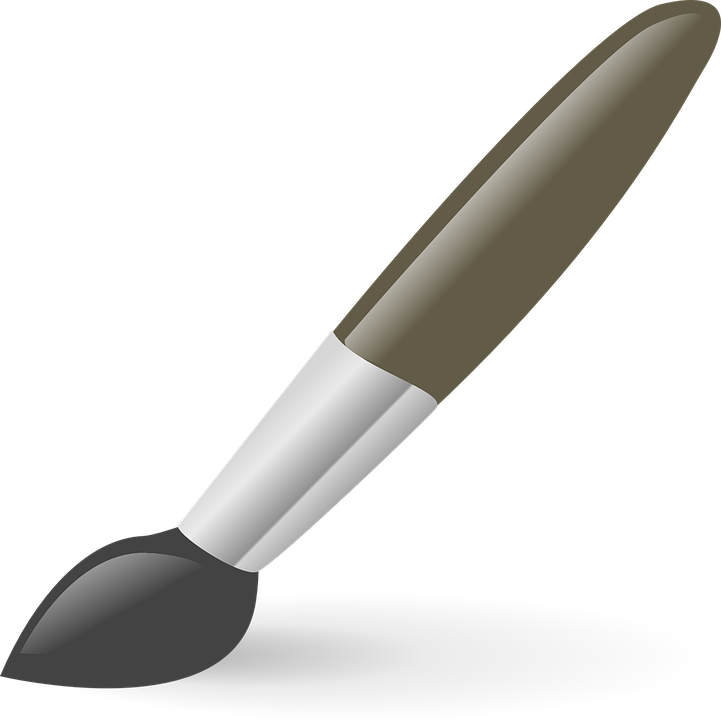 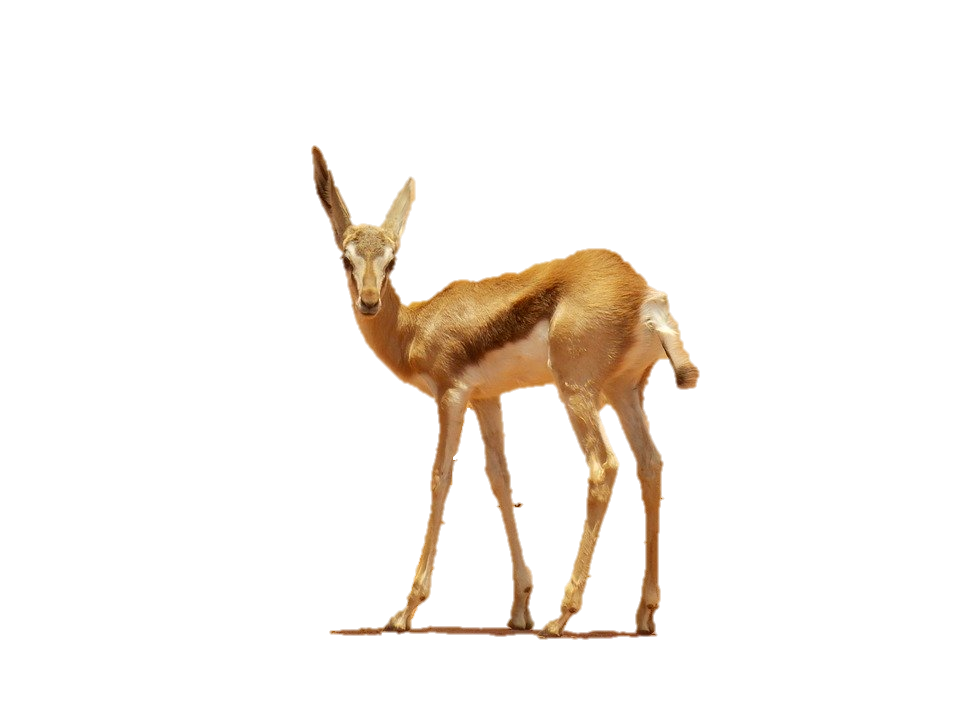 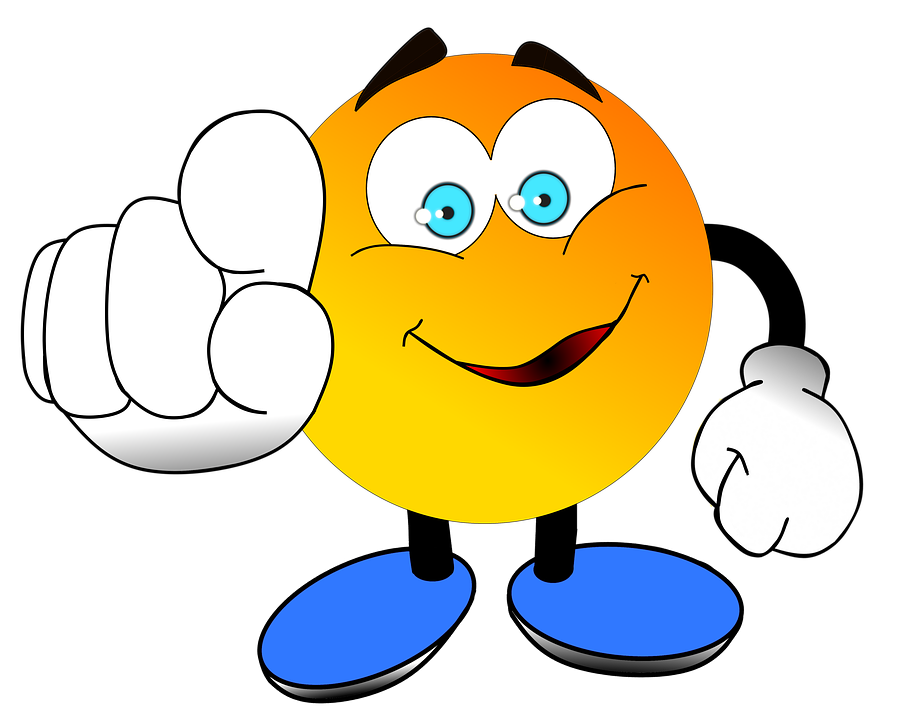 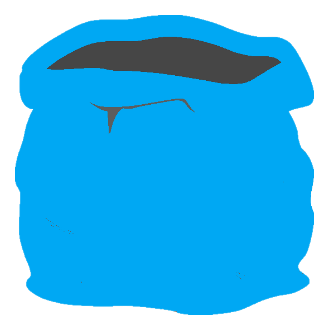 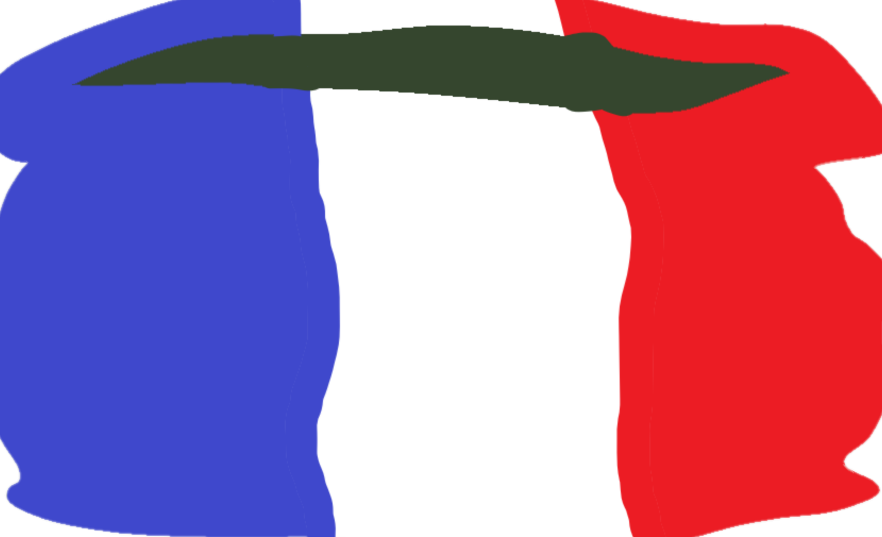 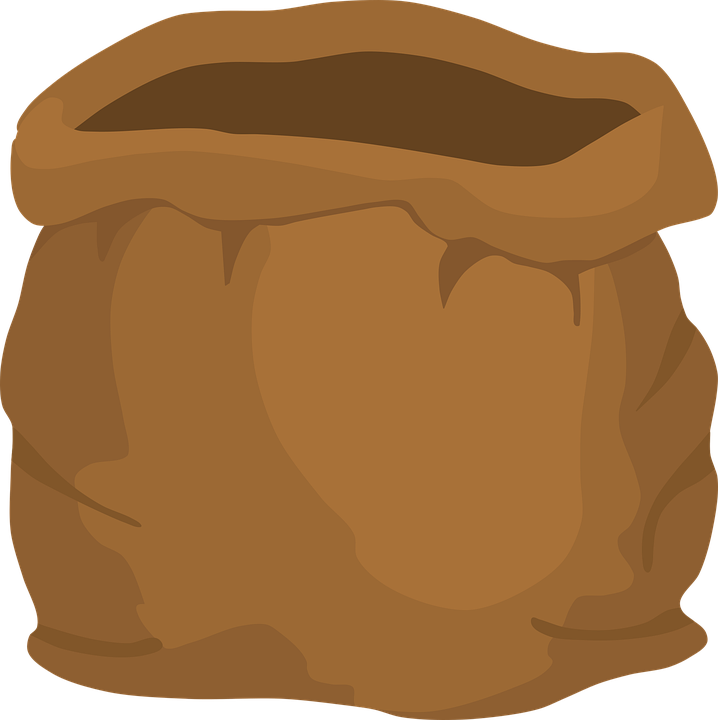 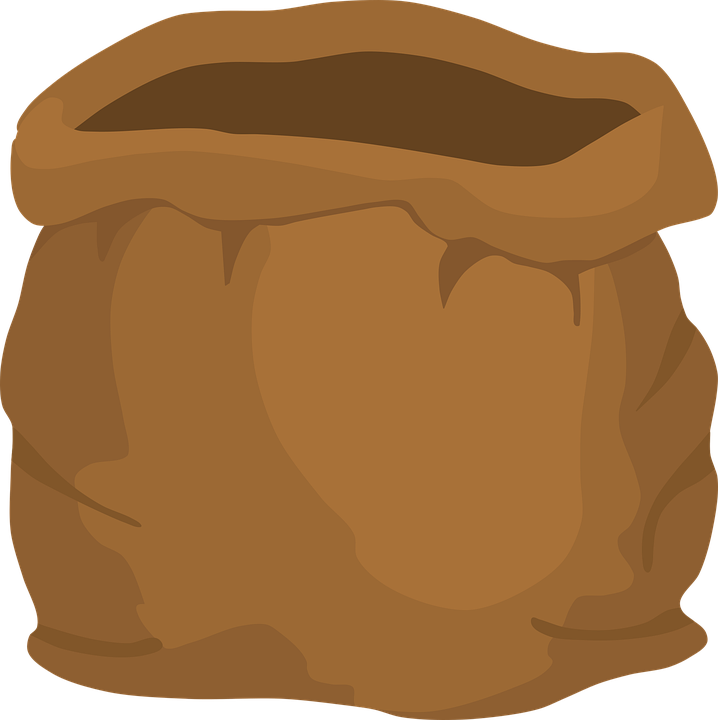 F
L
Q
U
M
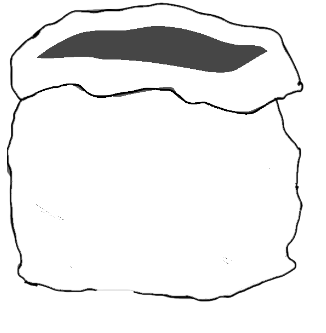 A
H
C
E
E
B
D
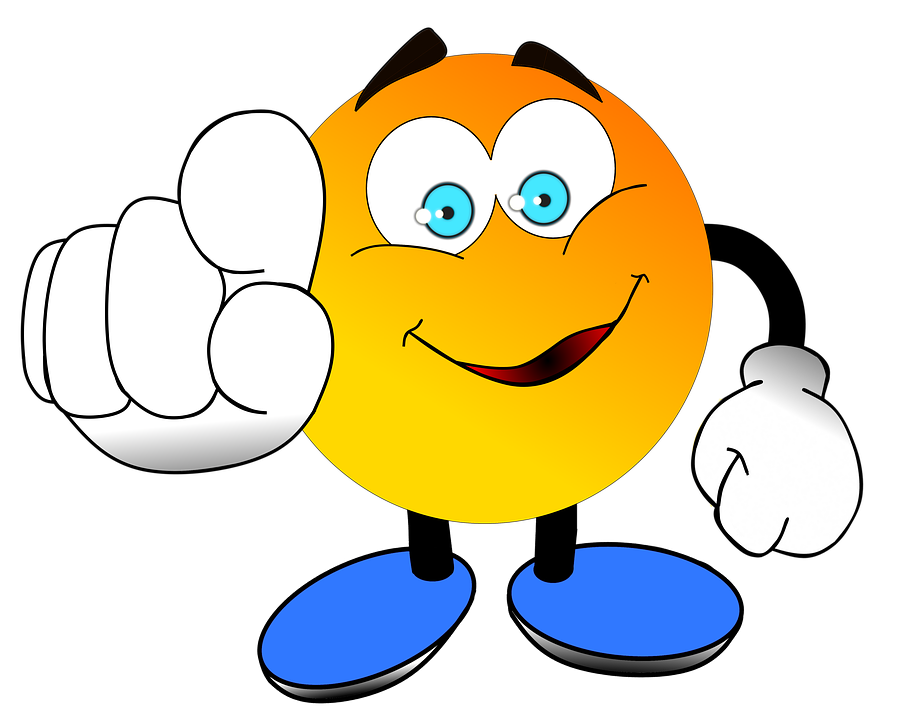 I
Y
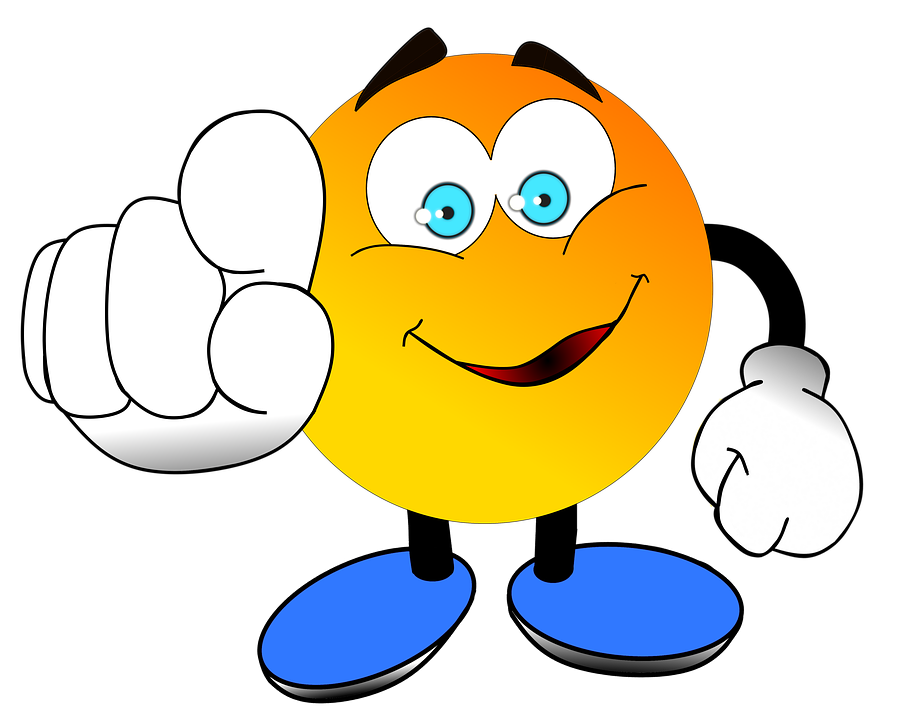 K
J
O
V
Z
N
G
P
T
S
W
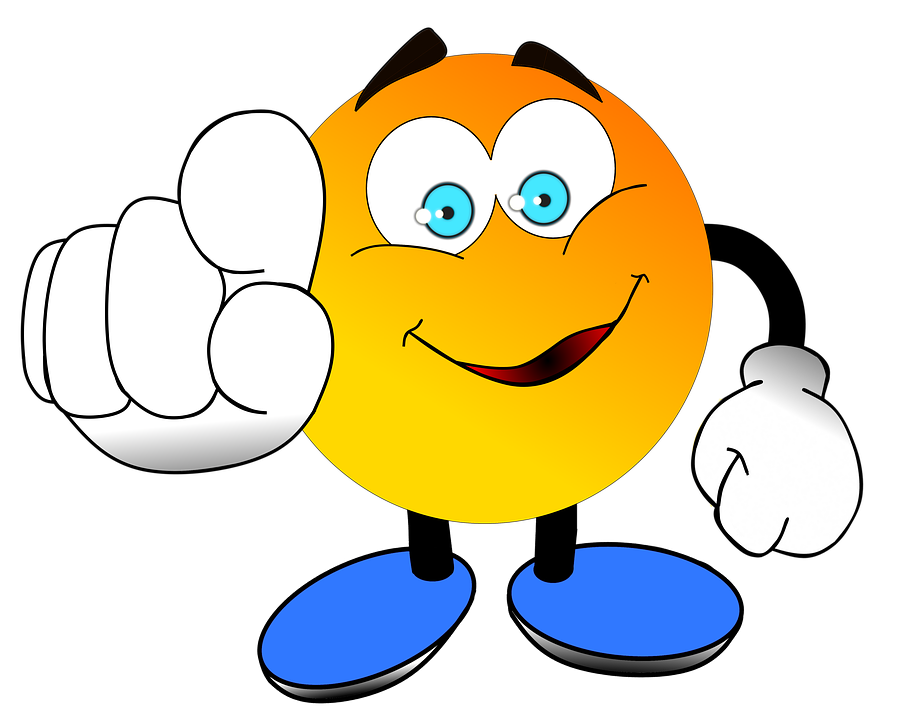 X
R
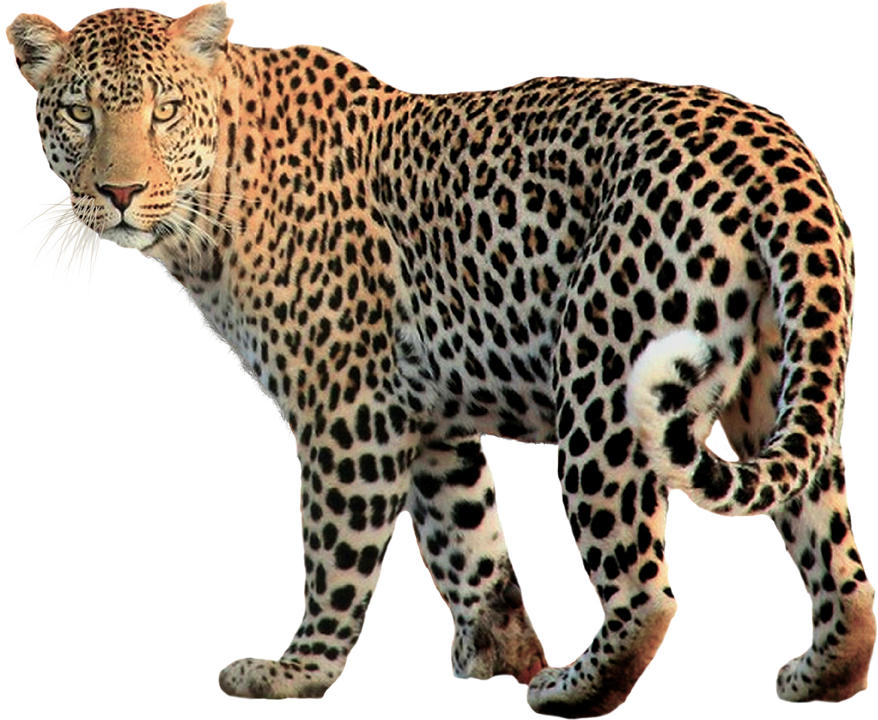 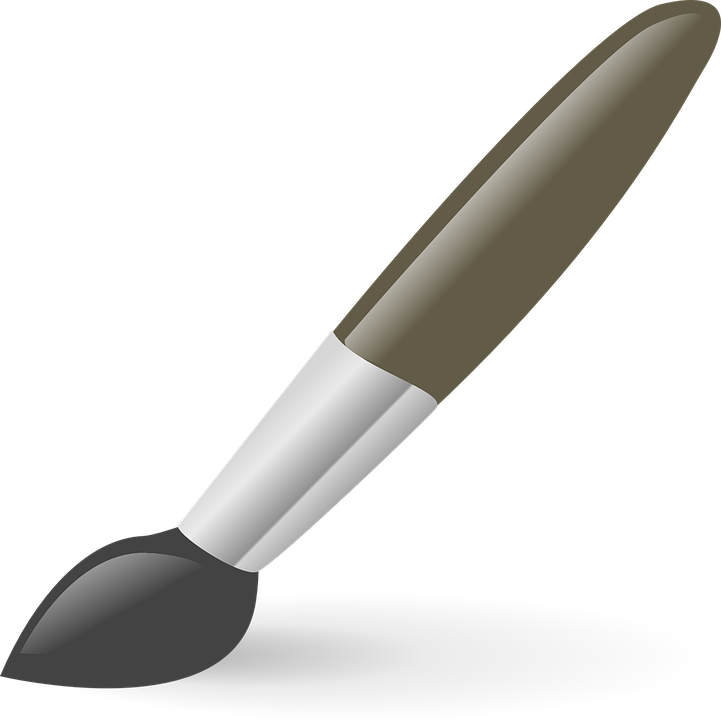 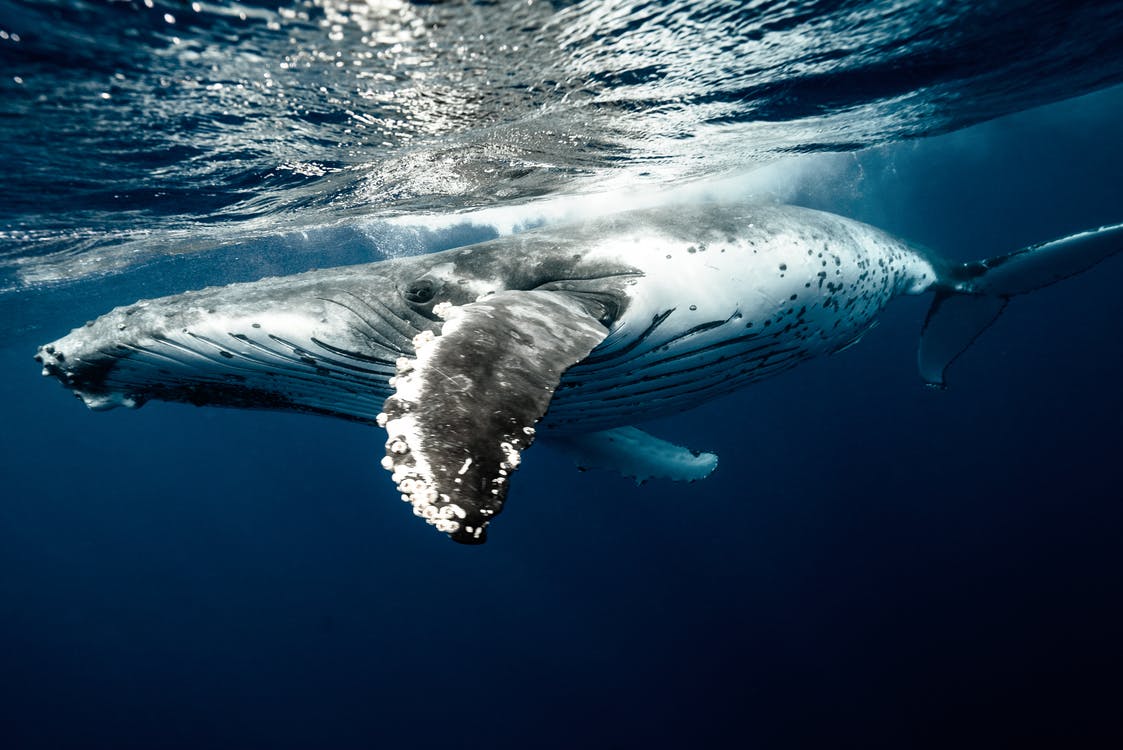 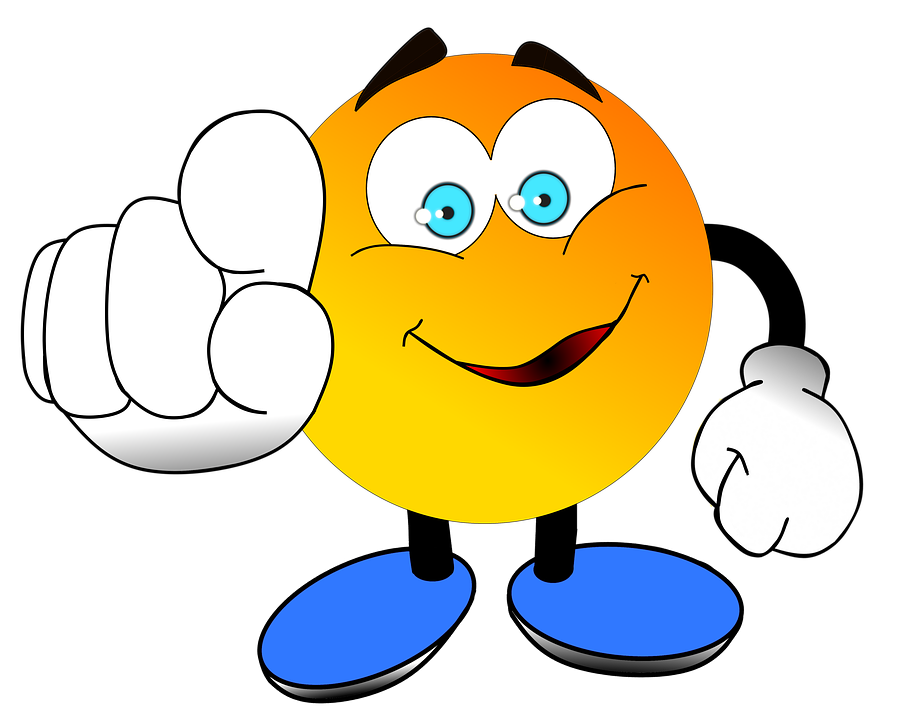 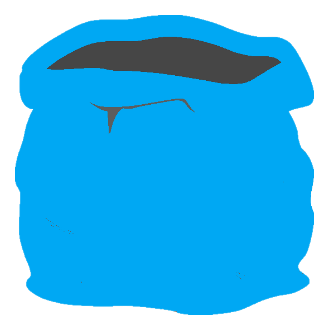 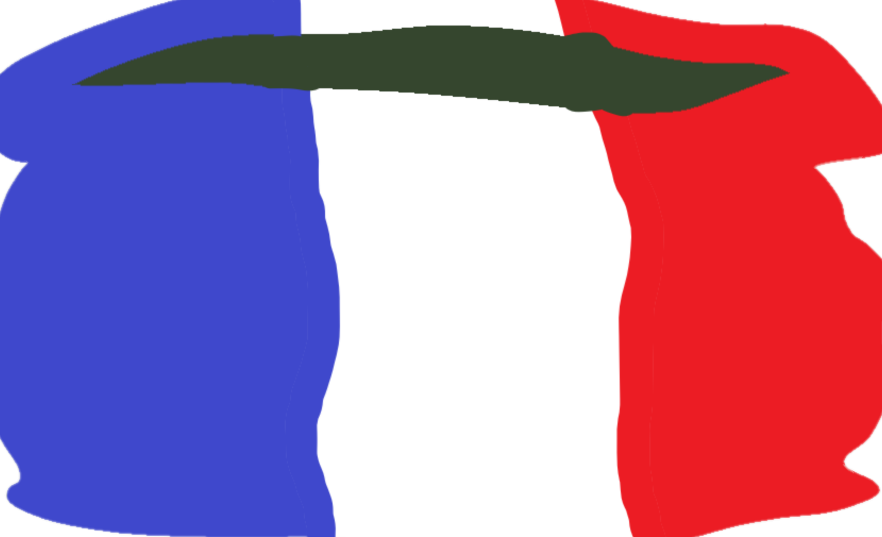 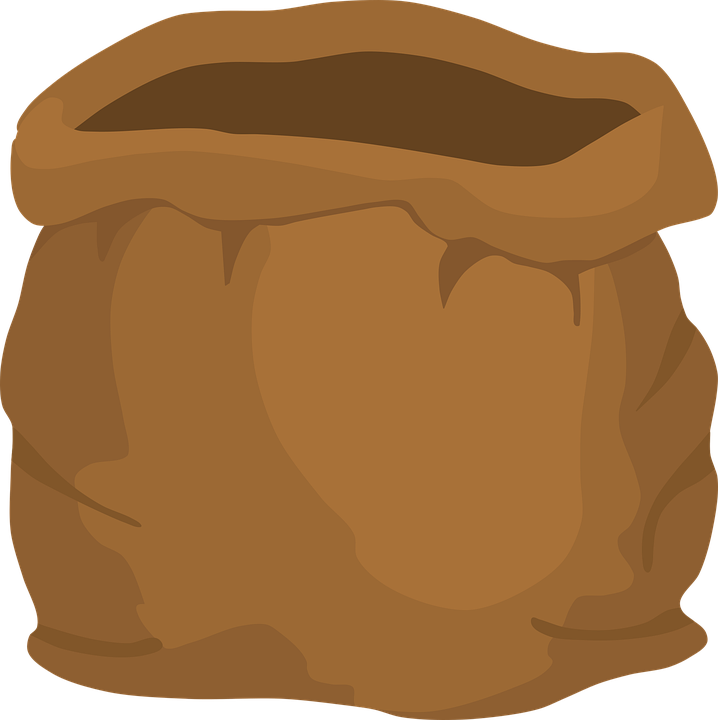 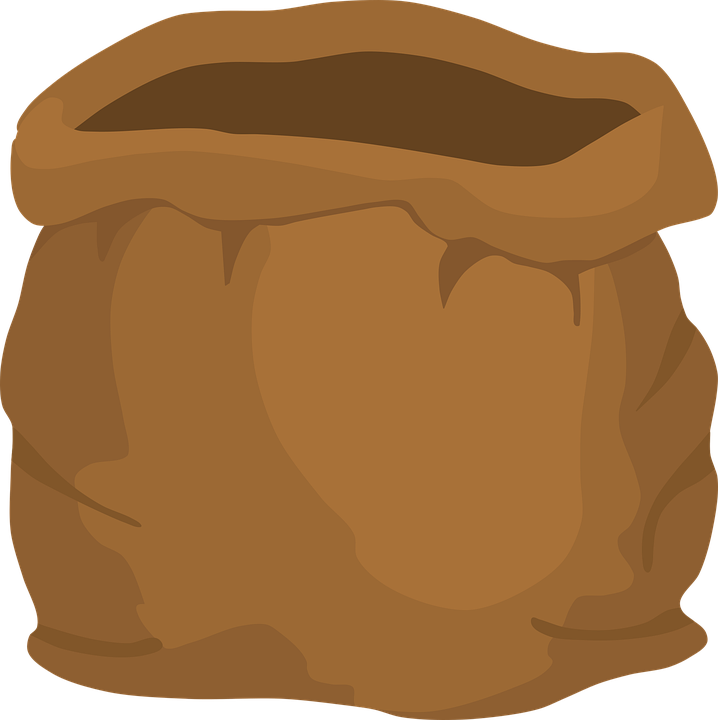 F
L
Q
U
M
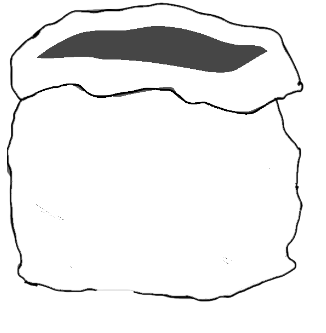 A
H
C
E
E
B
D
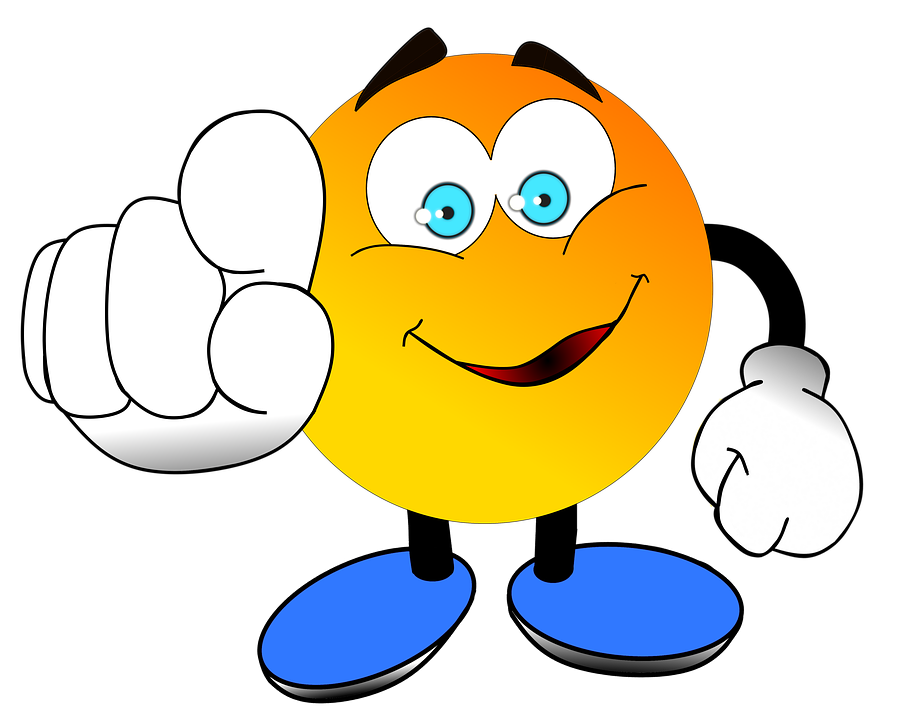 I
Y
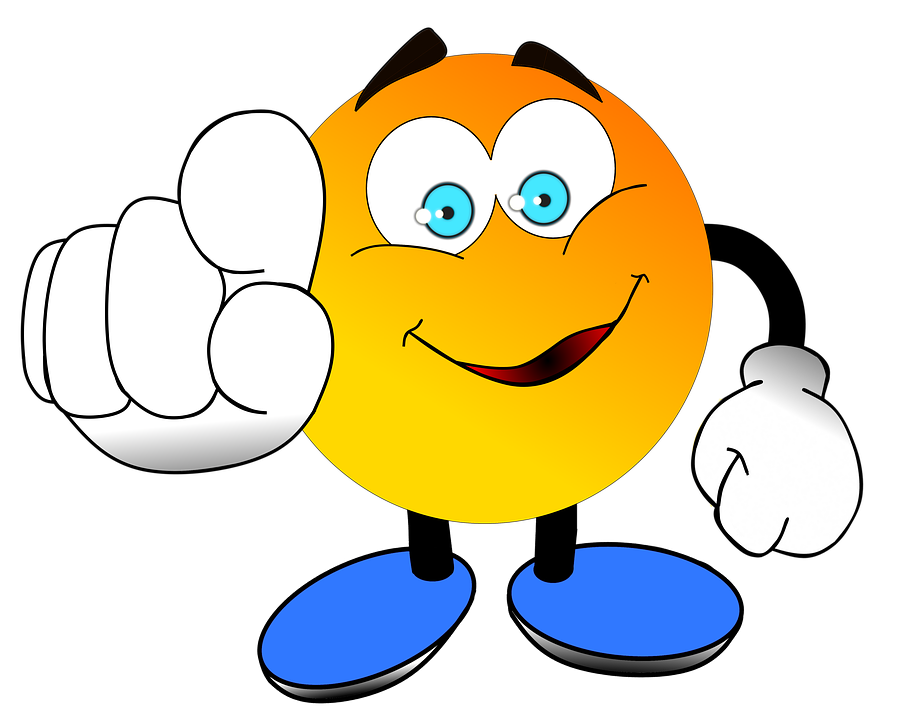 K
J
O
V
Z
N
G
P
T
S
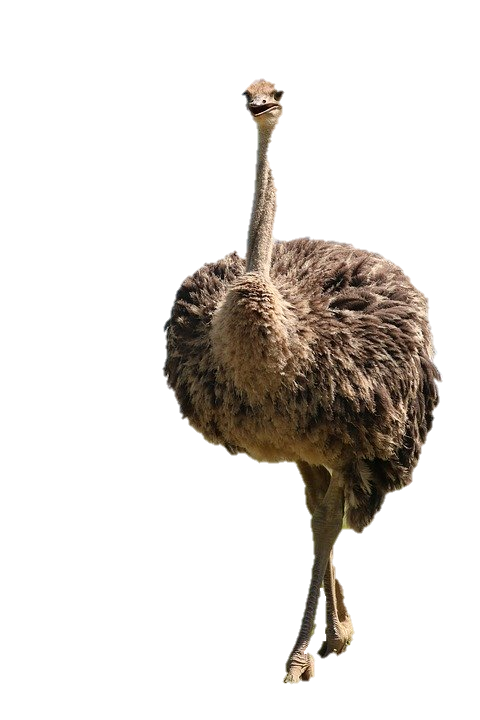 W
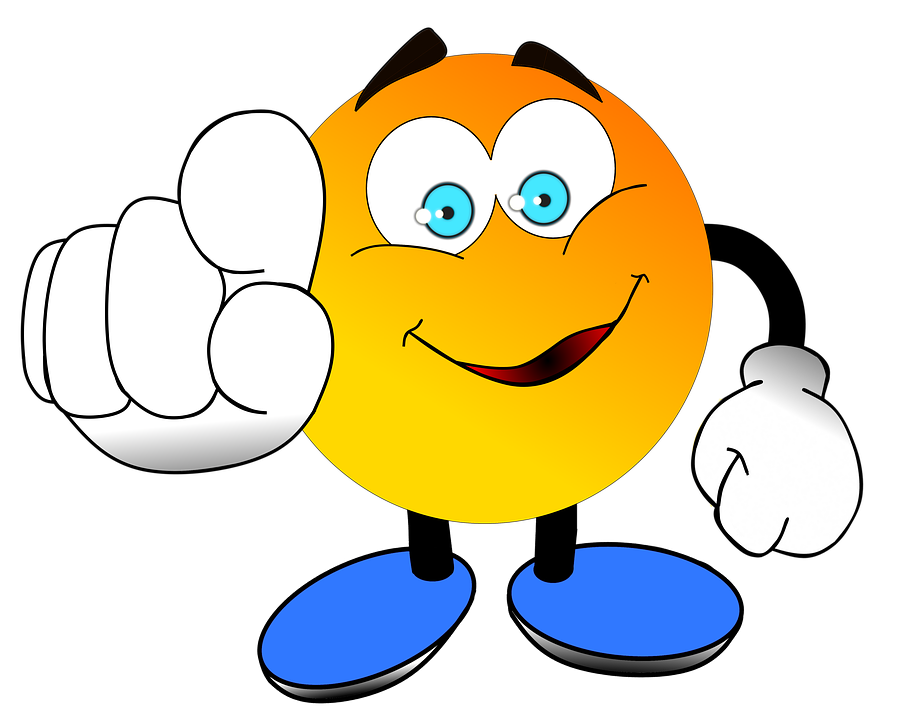 X
R
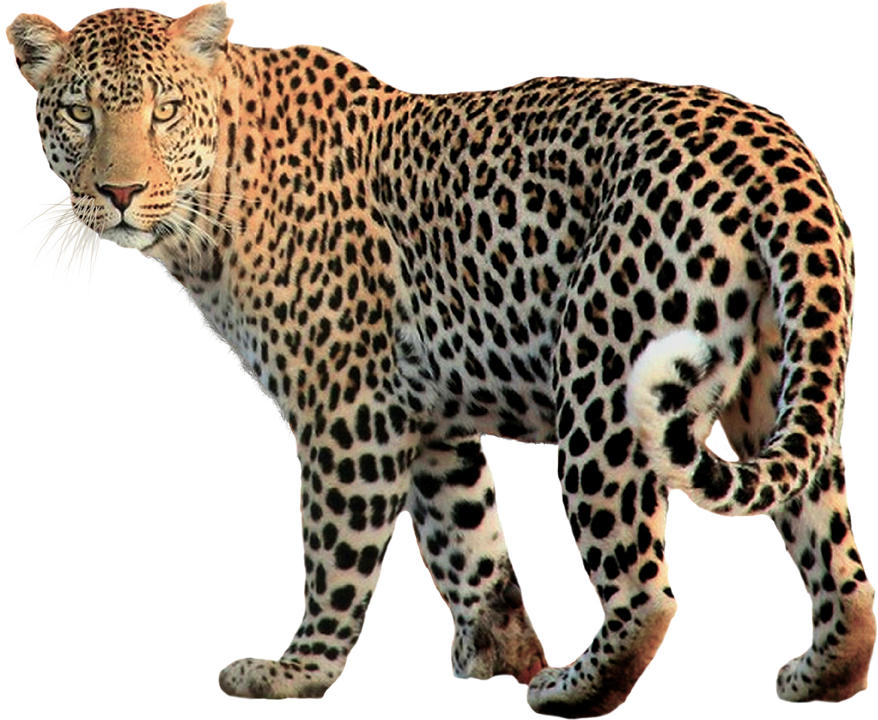 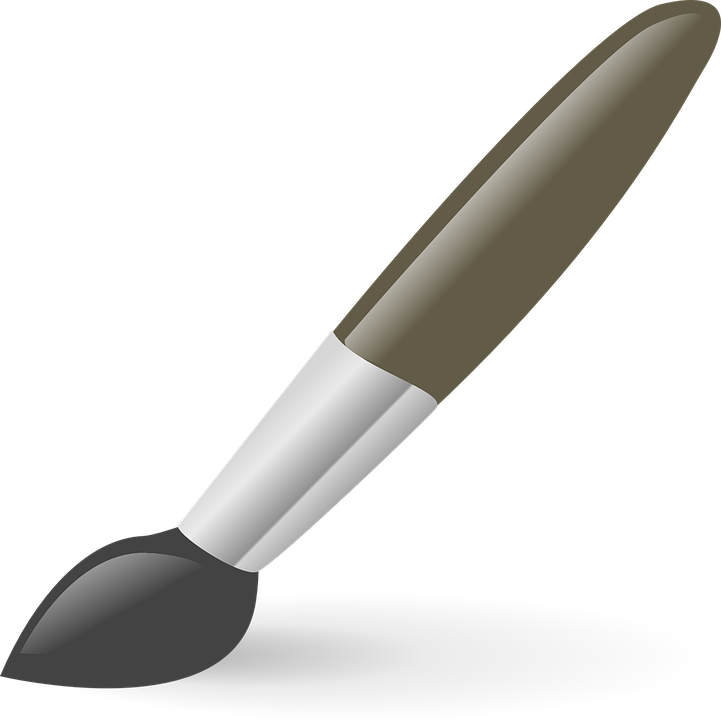 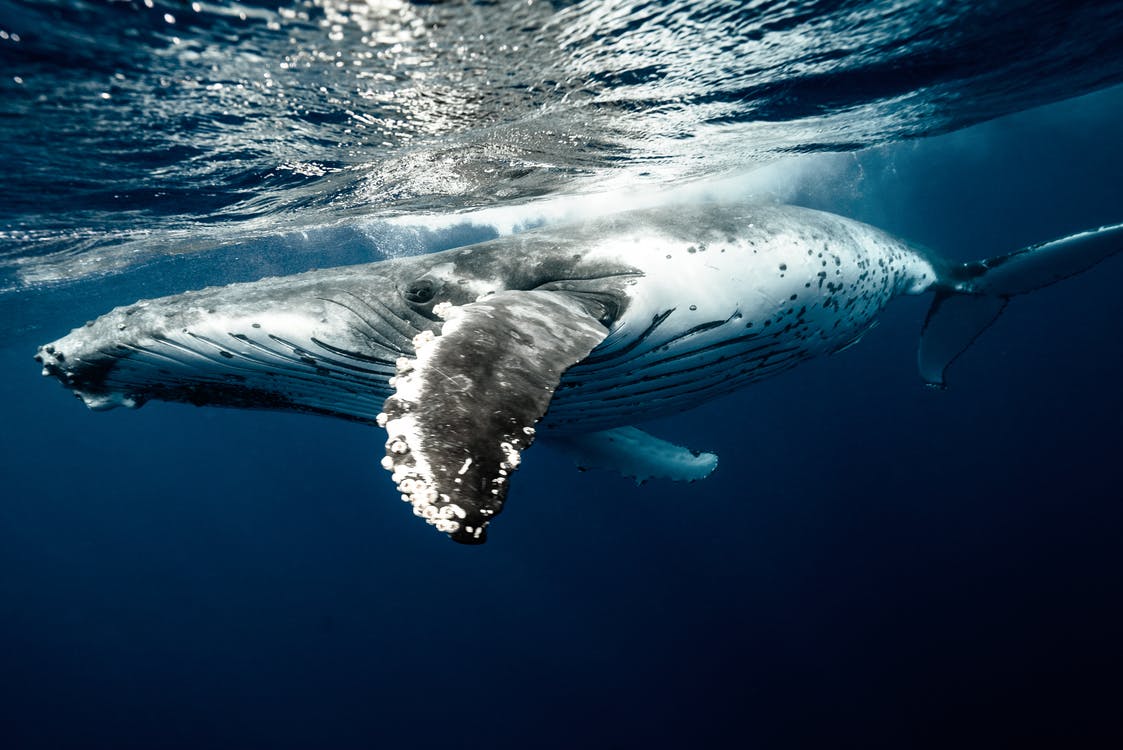 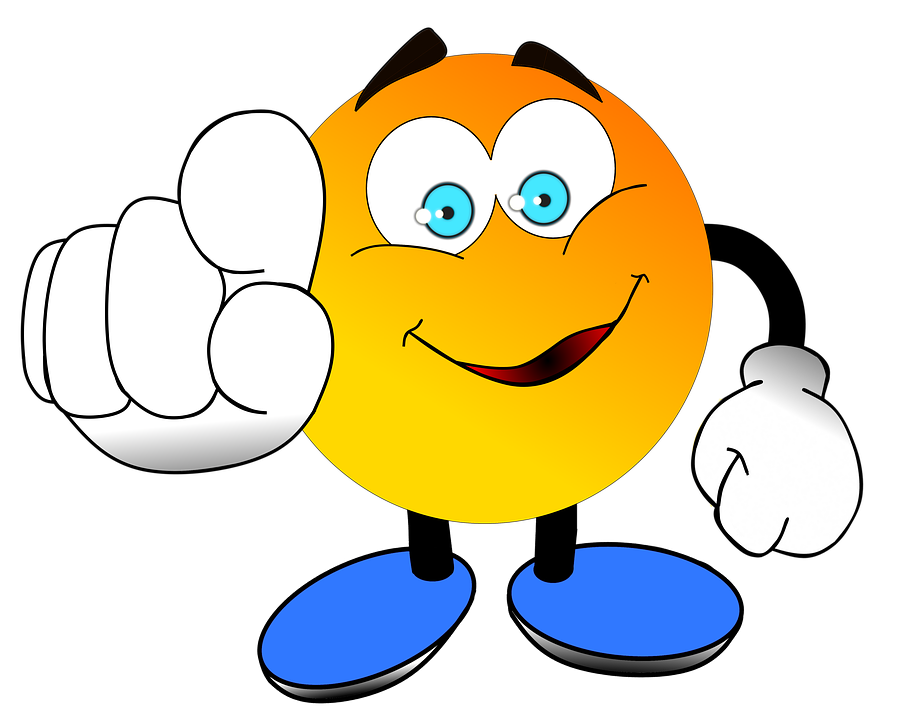 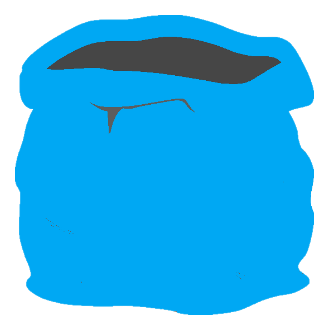 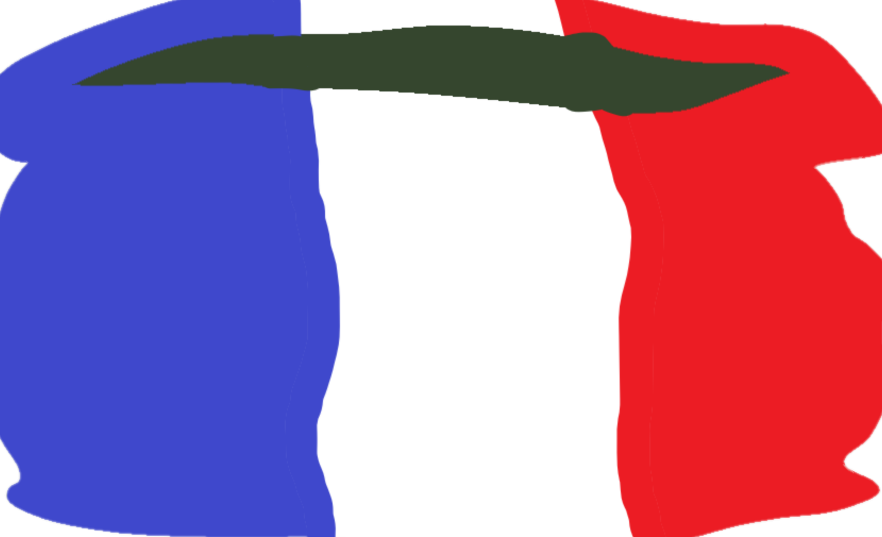 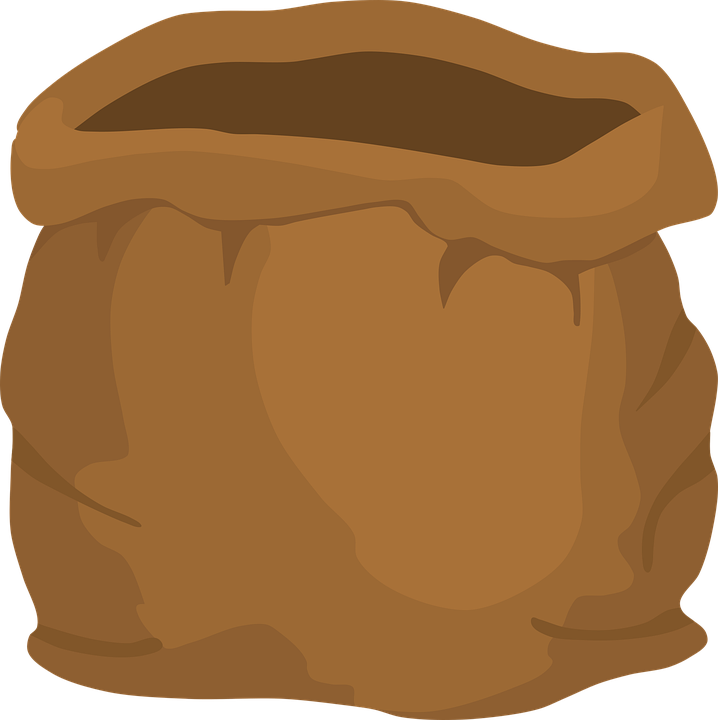 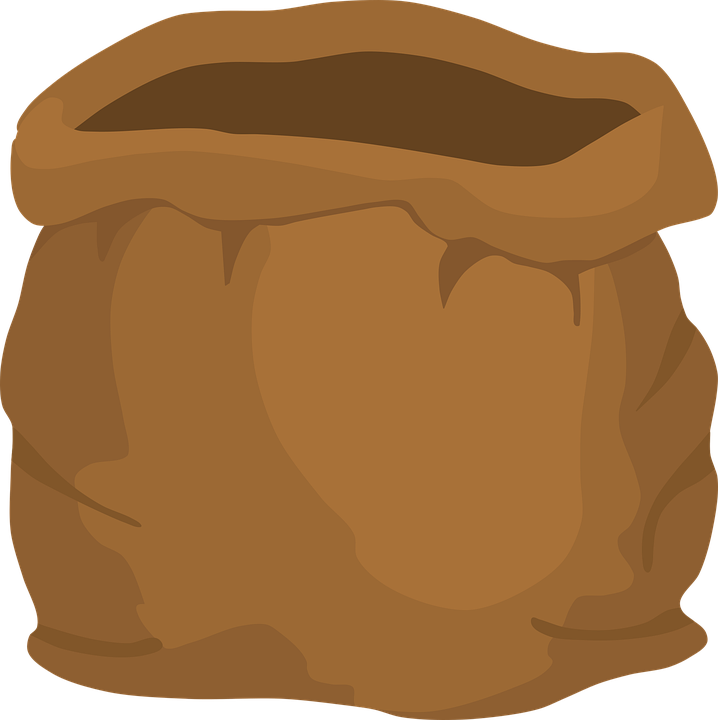 F
L
Q
U
M
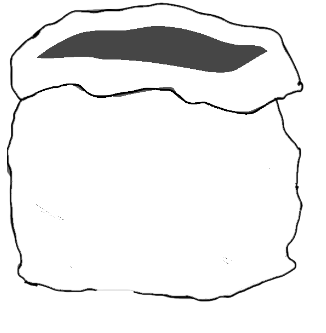 A
H
C
E
E
B
D
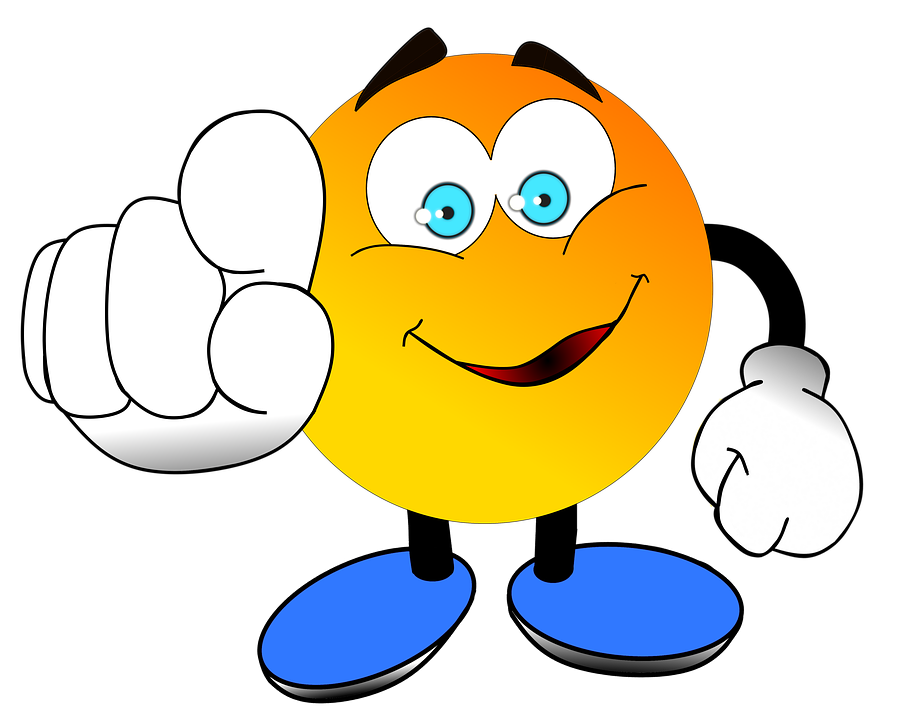 I
Y
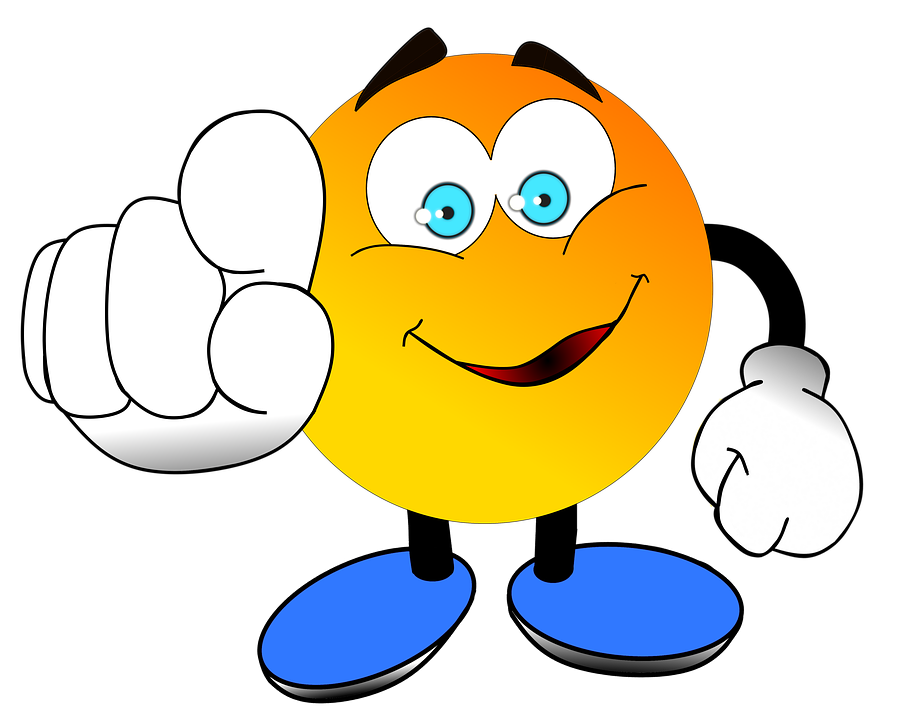 K
J
O
V
Z
N
G
P
T
S
W
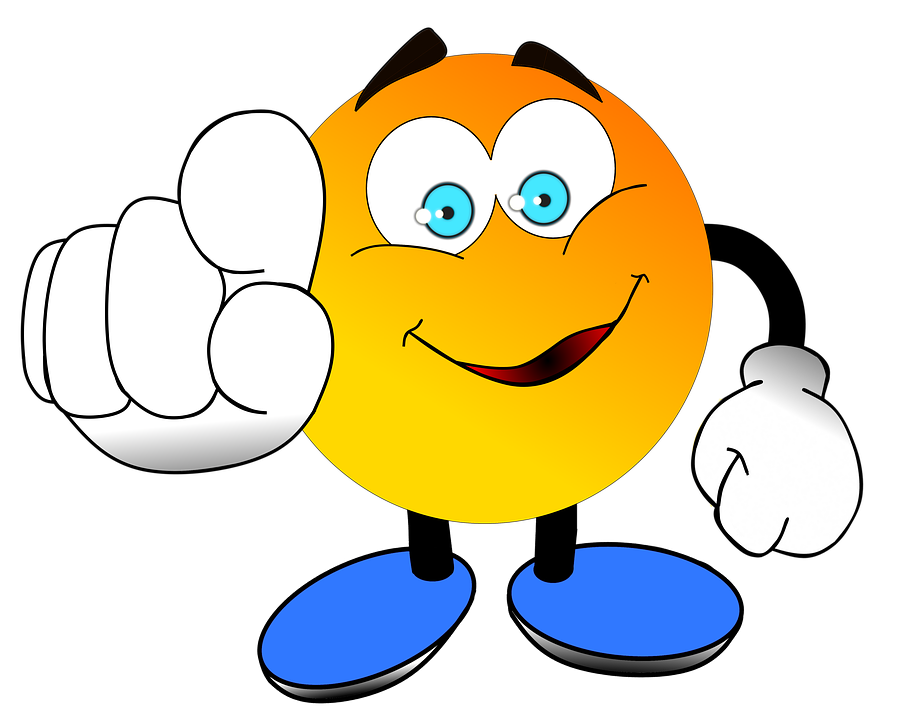 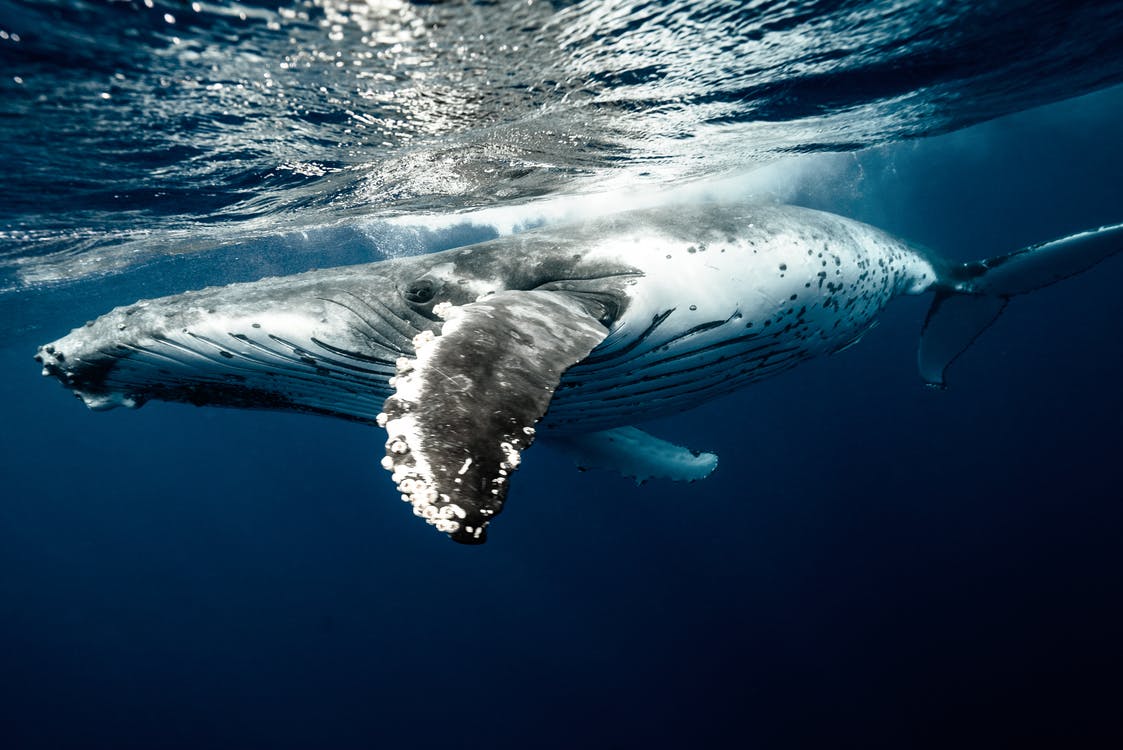 X
R
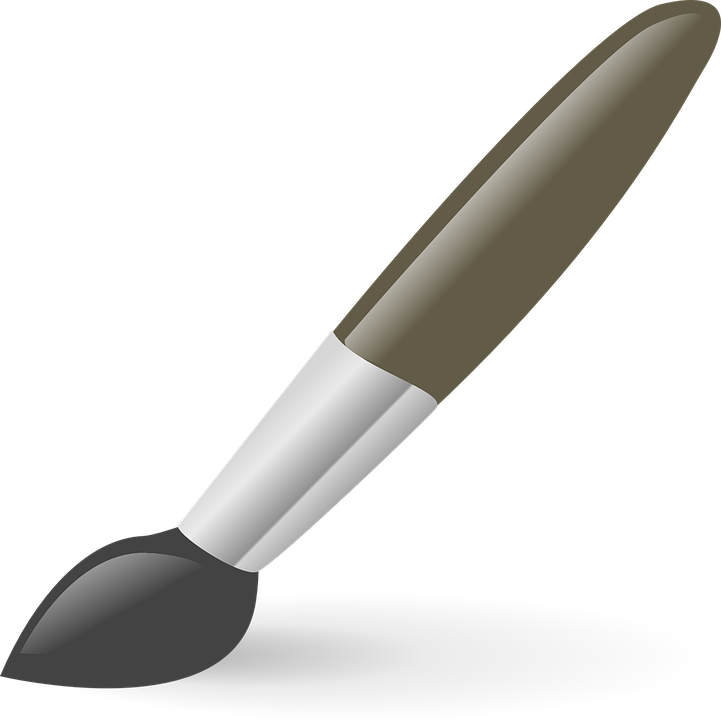 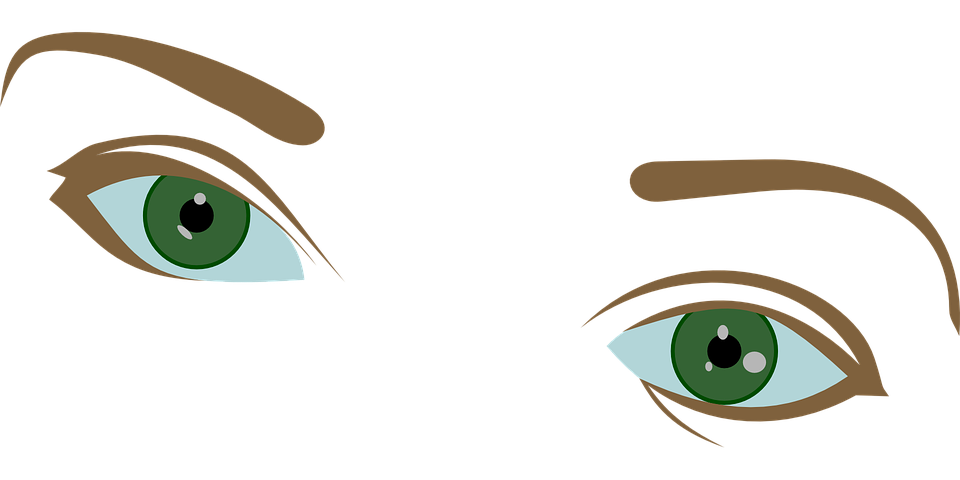 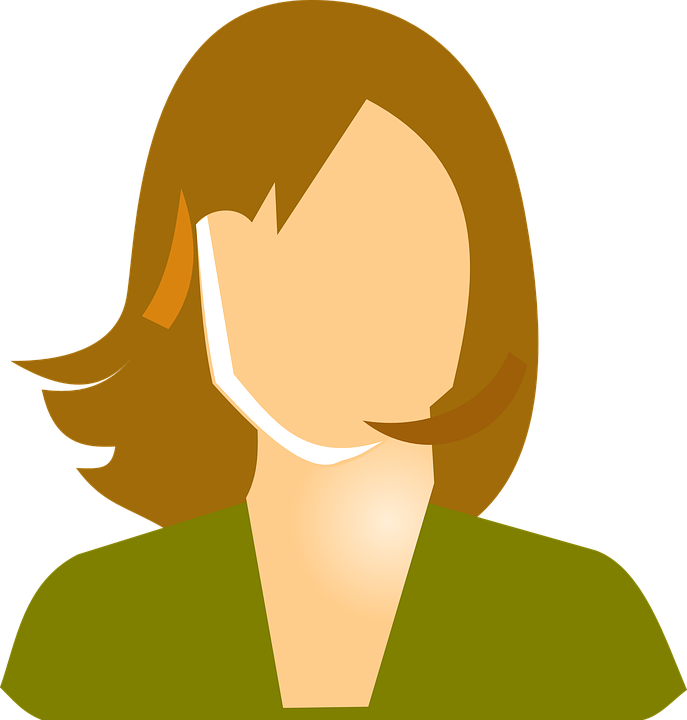 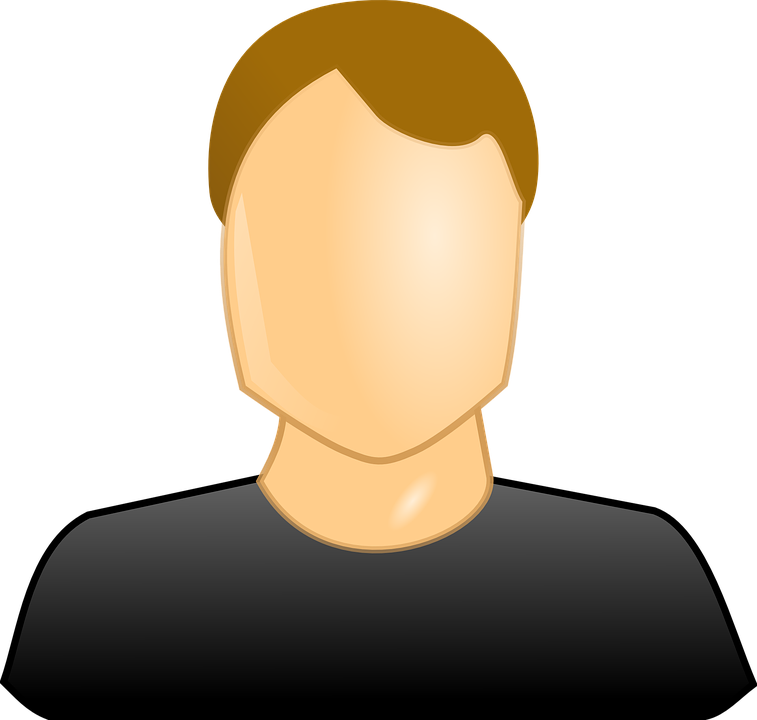 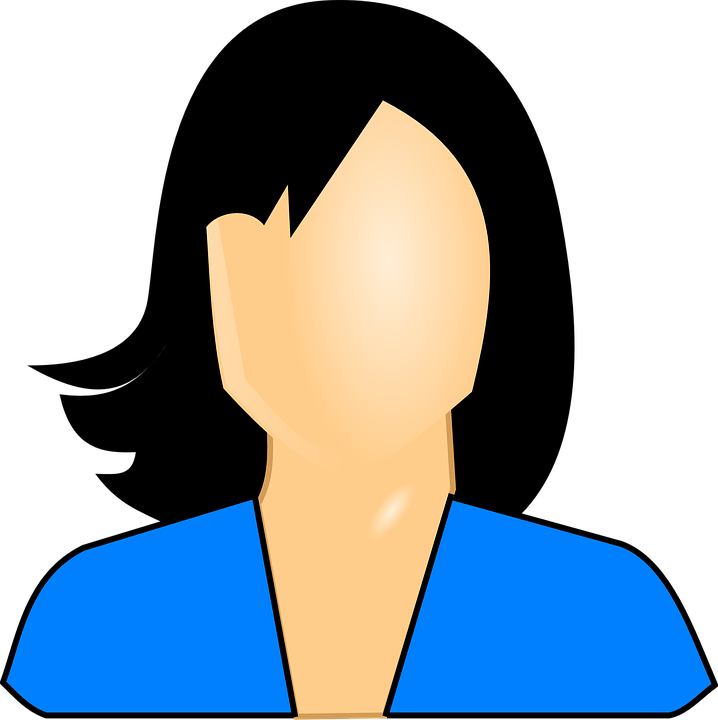 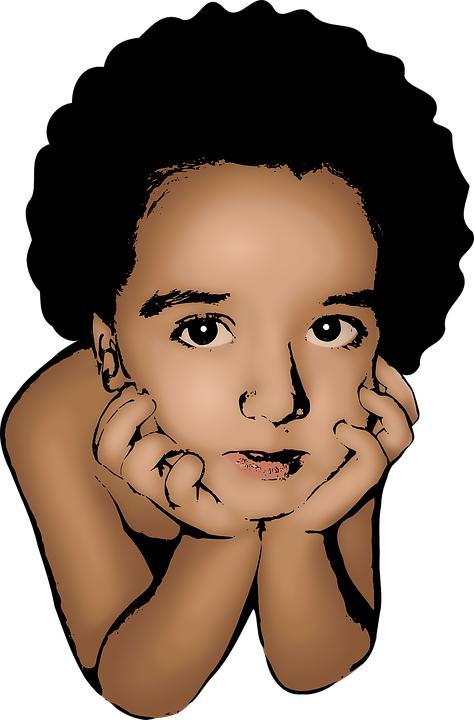 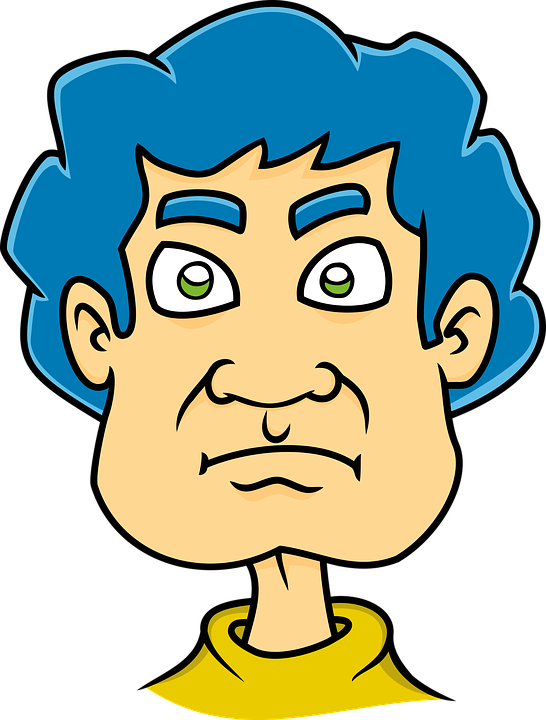